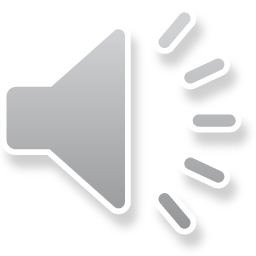 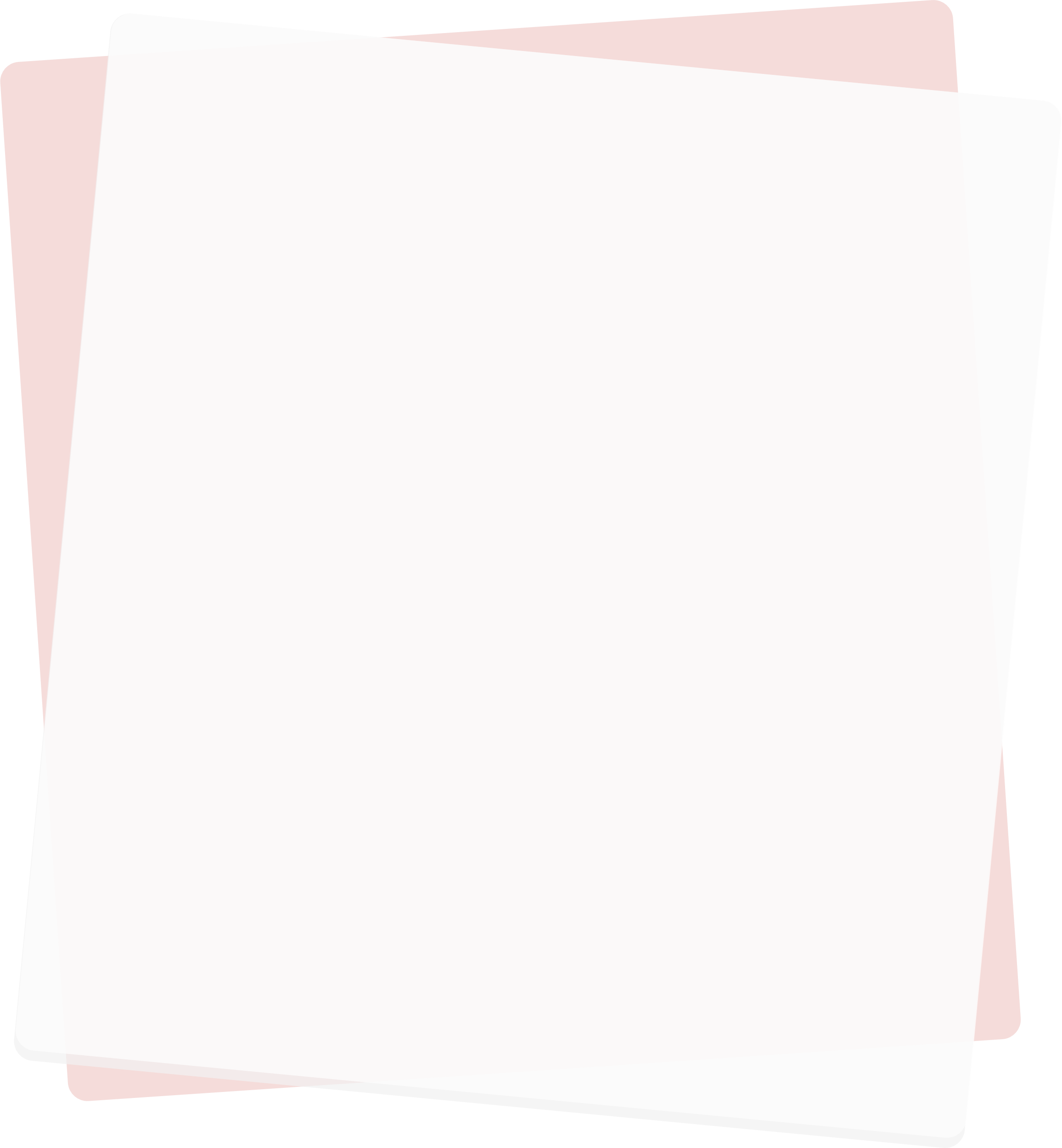 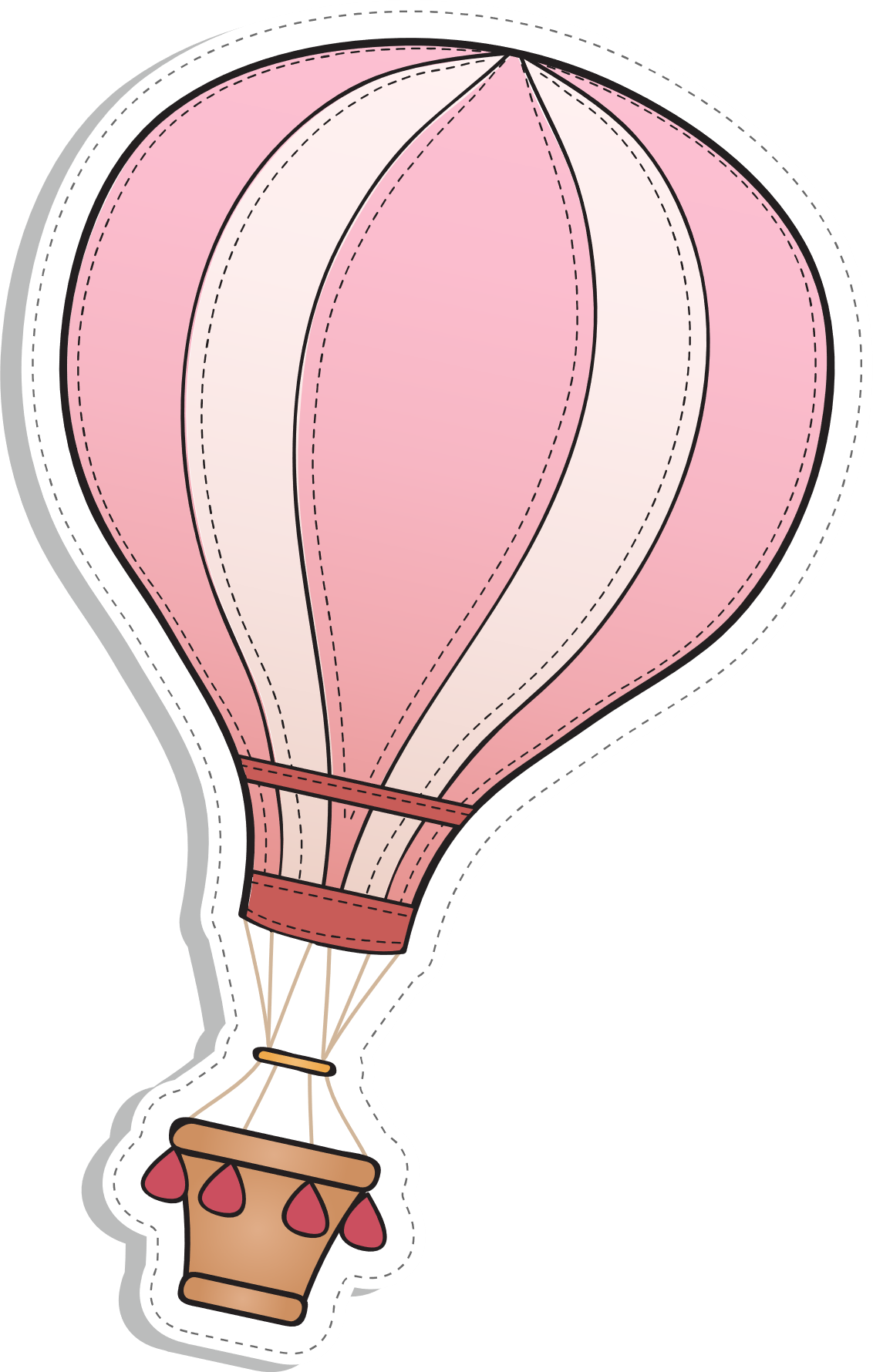 Toán
Toán
Luyện tập
Luyện tập
Trang 122
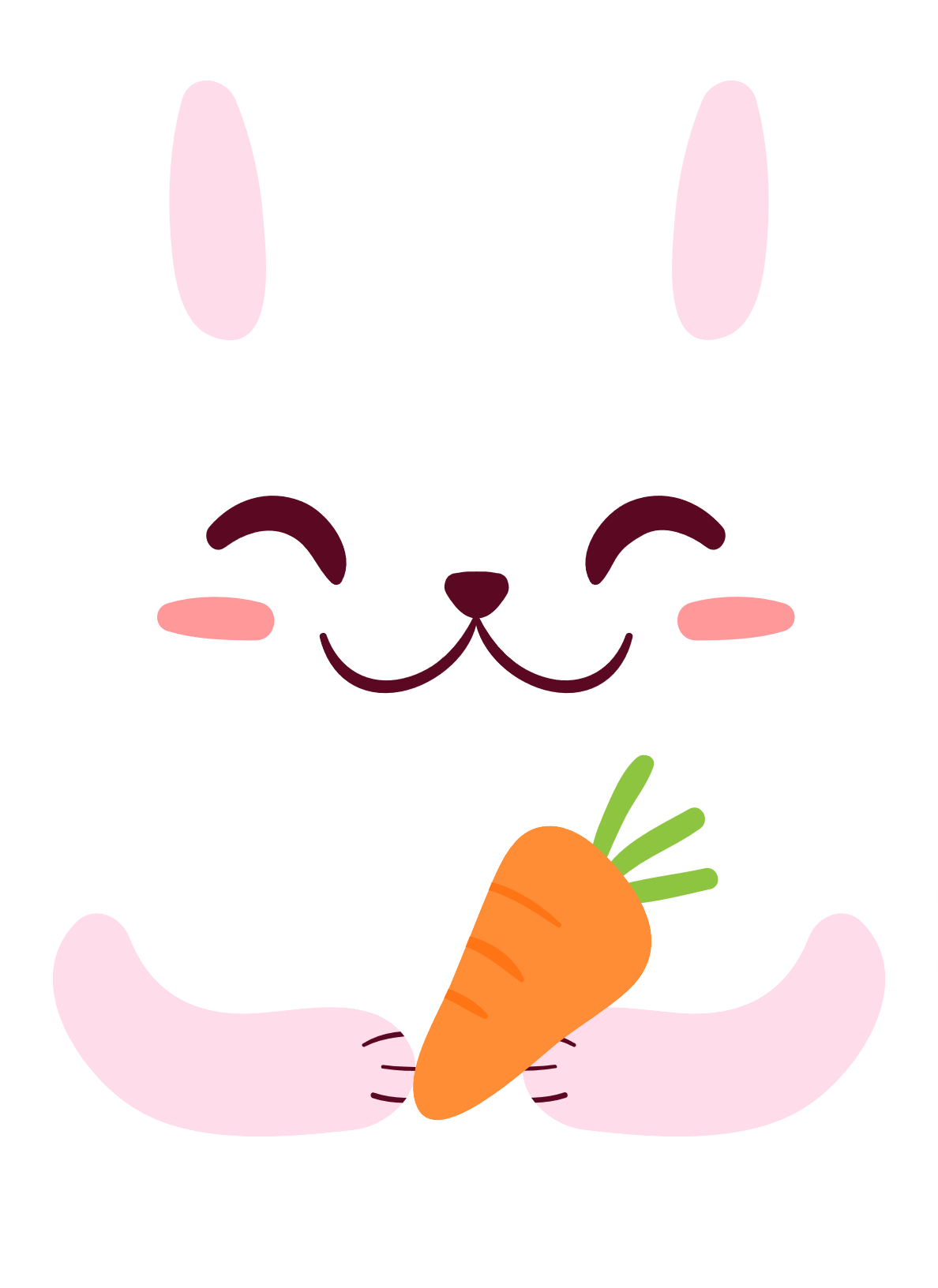 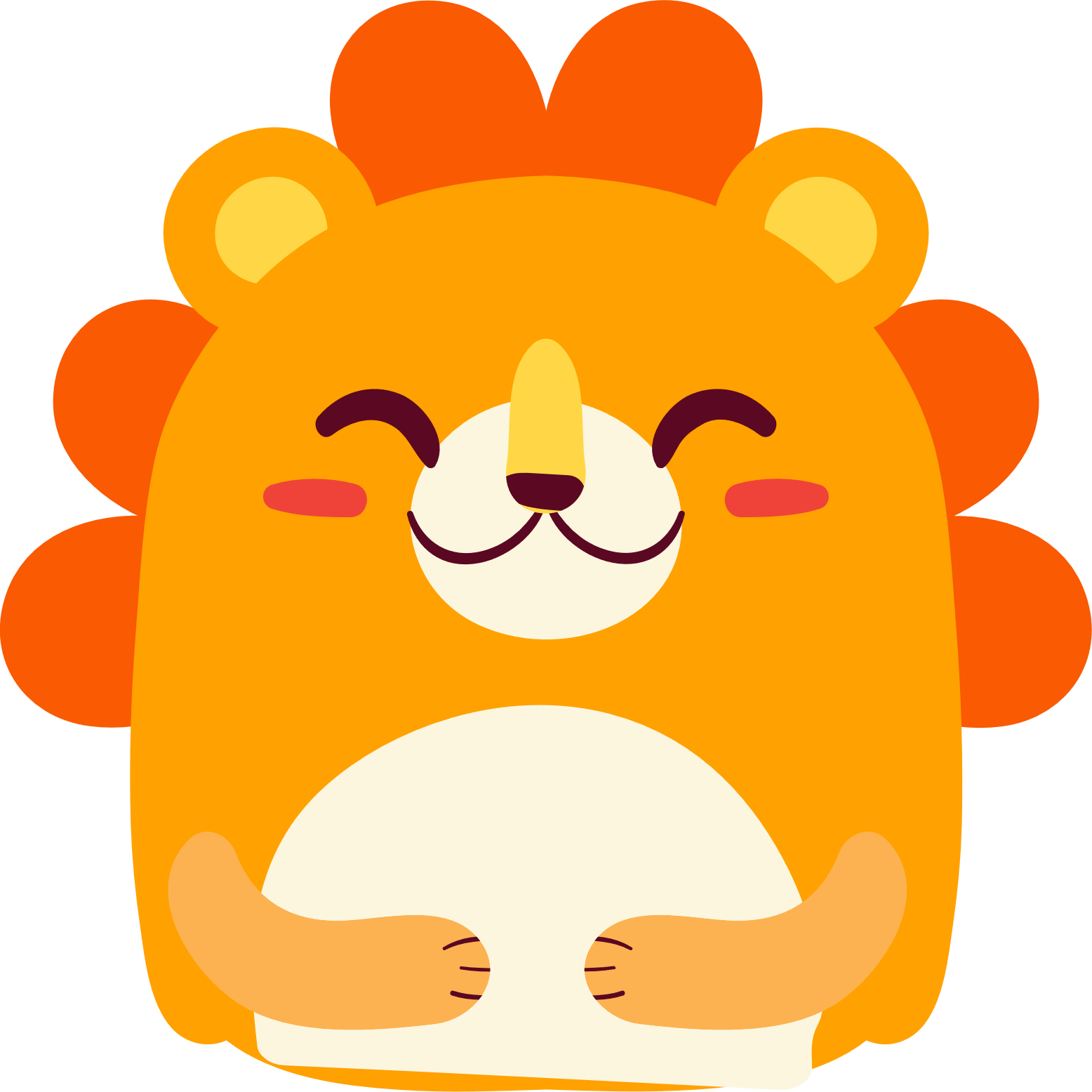 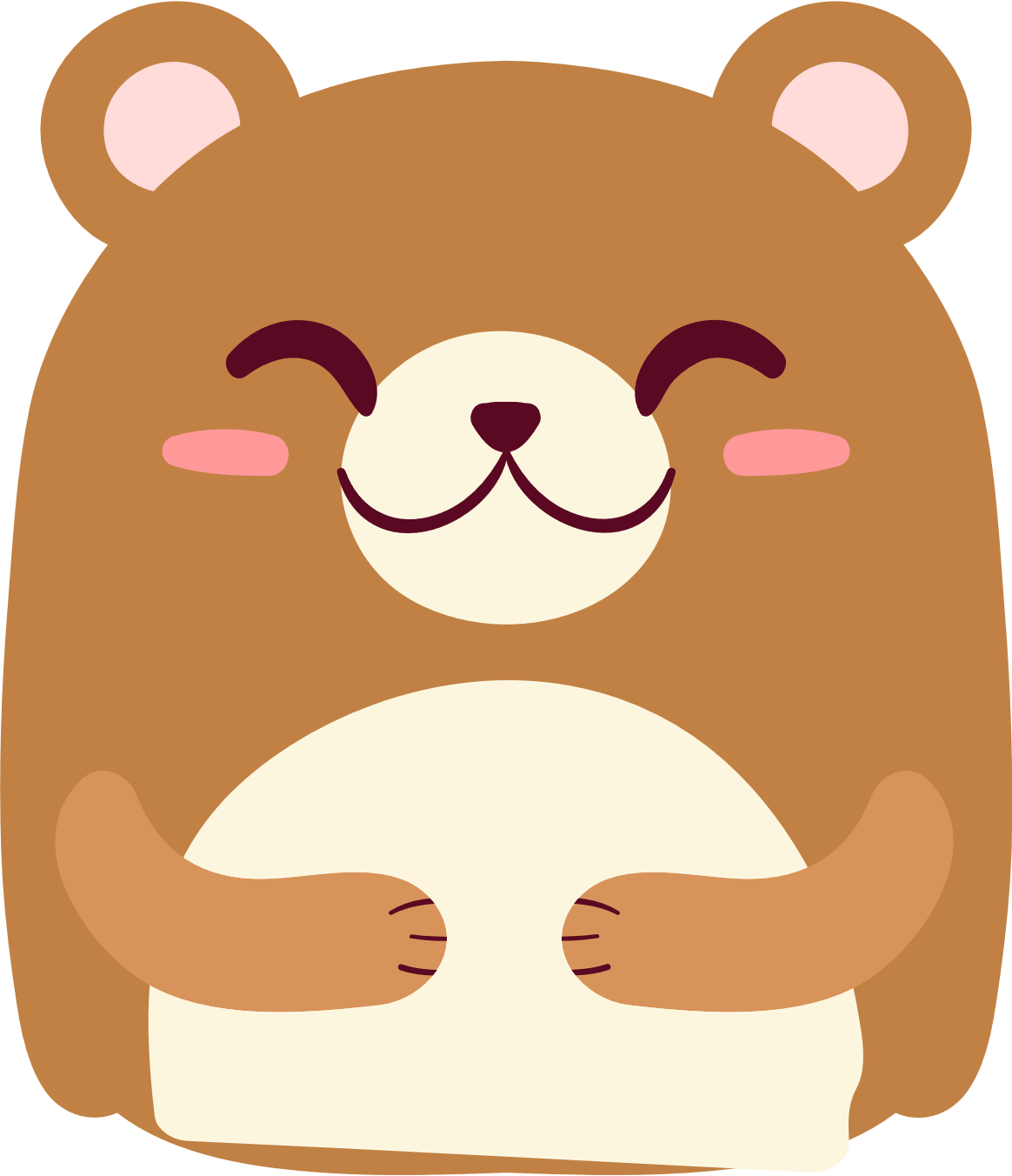 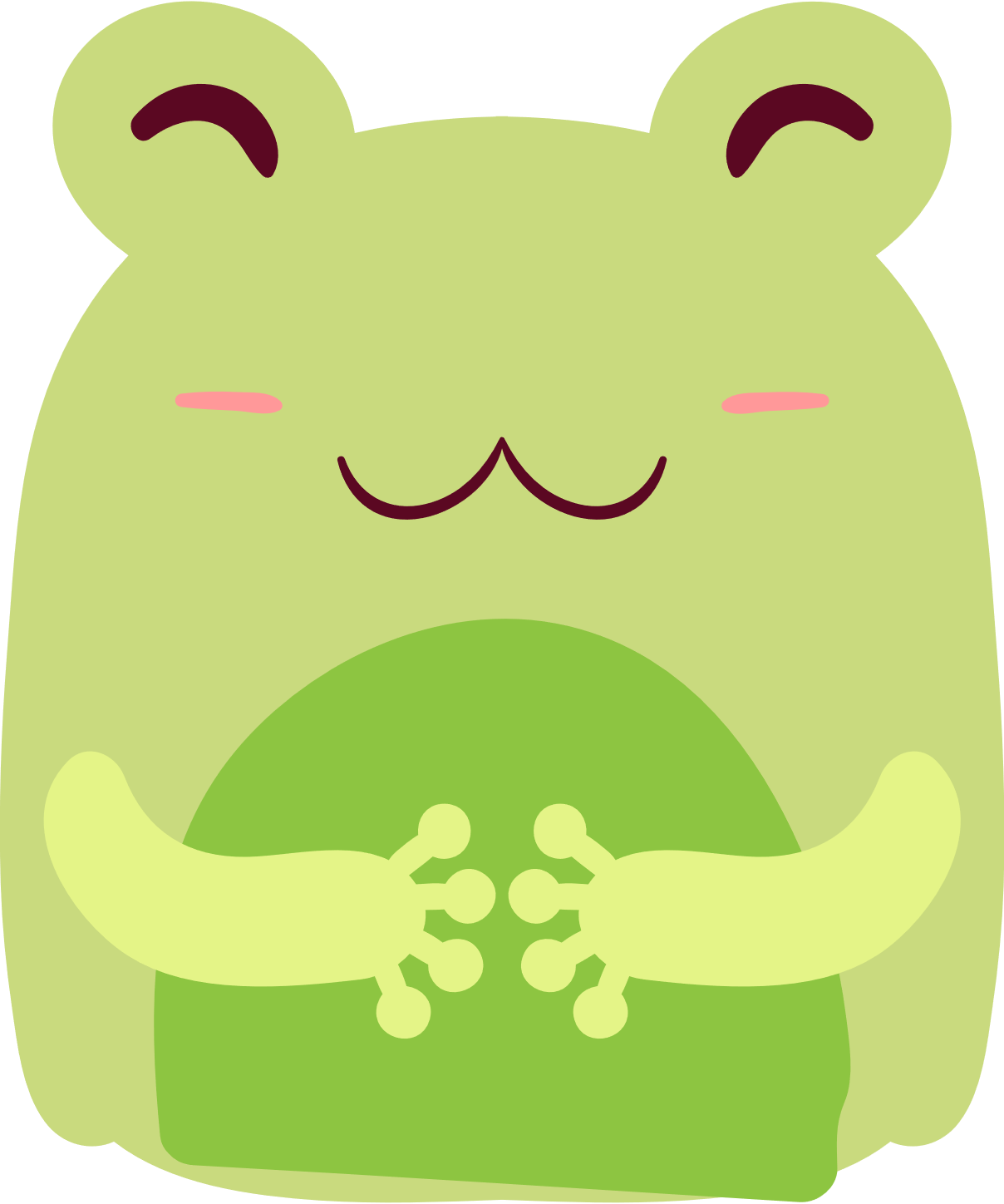 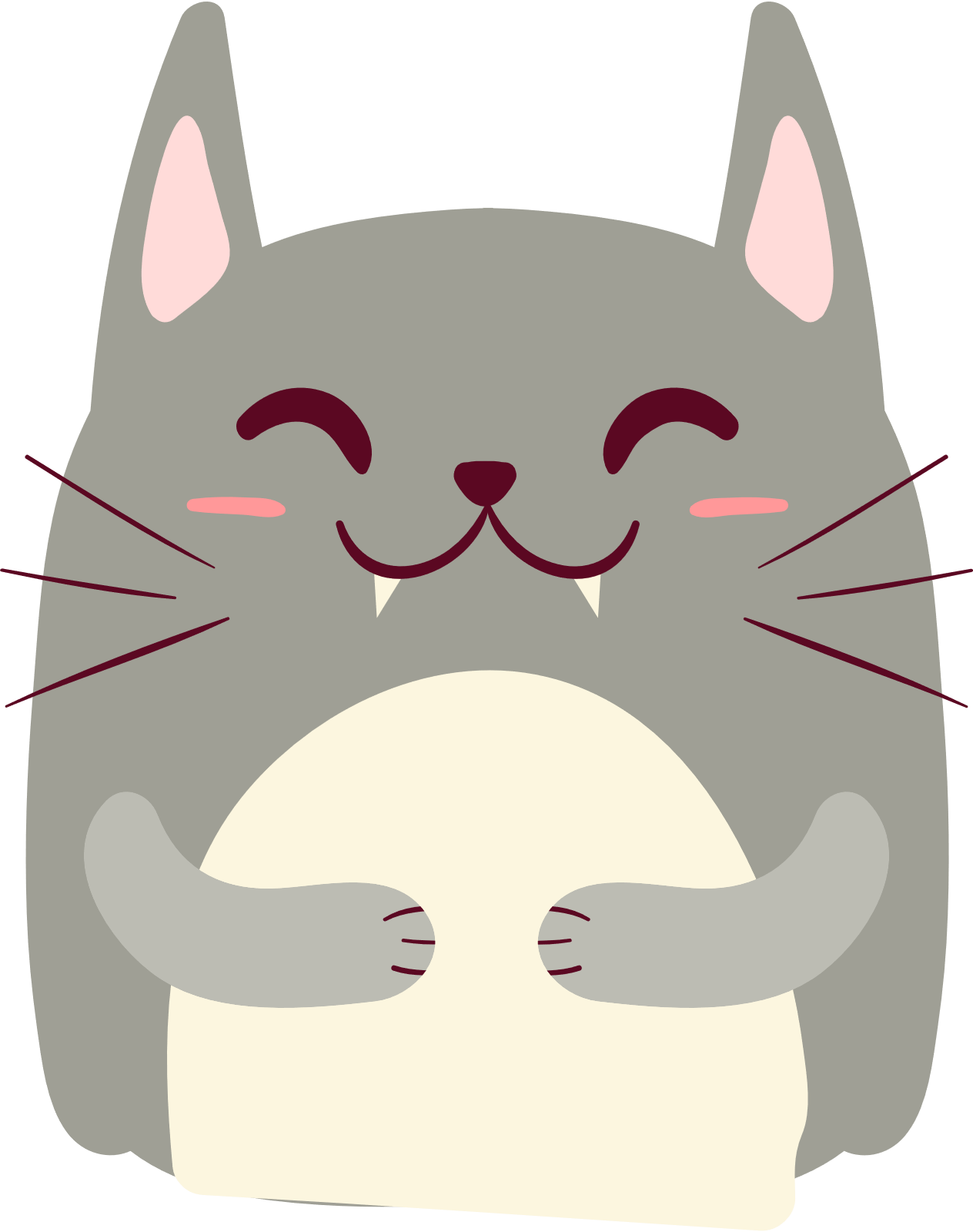 KTUTS
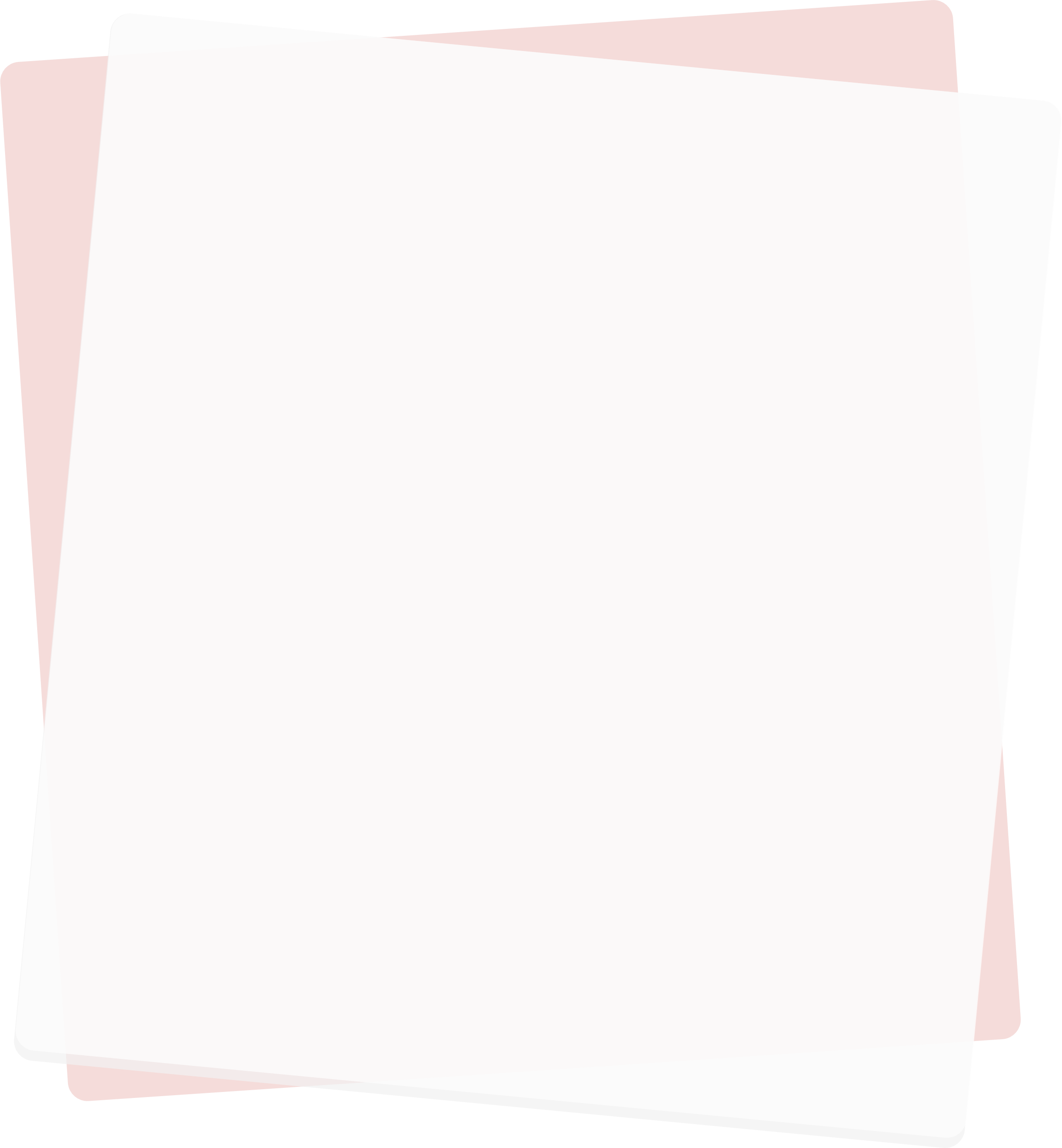 AI THÔNG MINH HƠN CHÚNG TỚ?
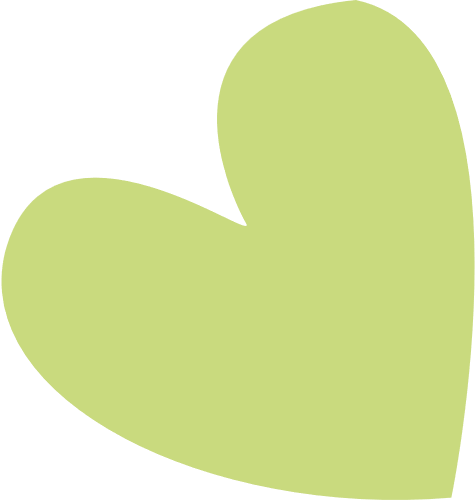 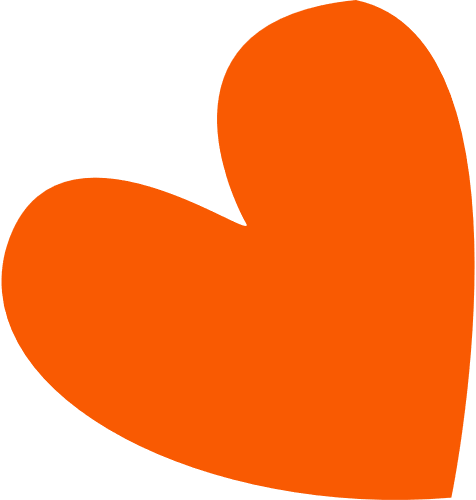 Vòng 2
Vòng 1
Vòng 4
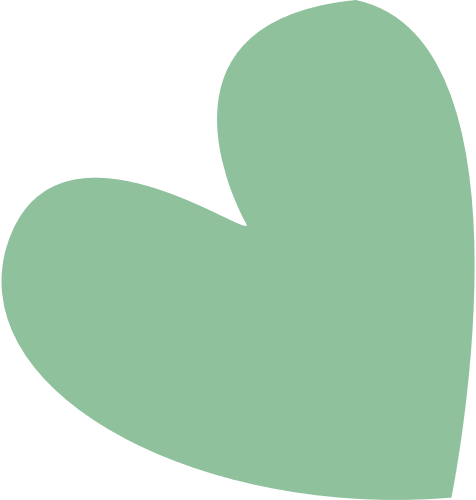 Vòng 3
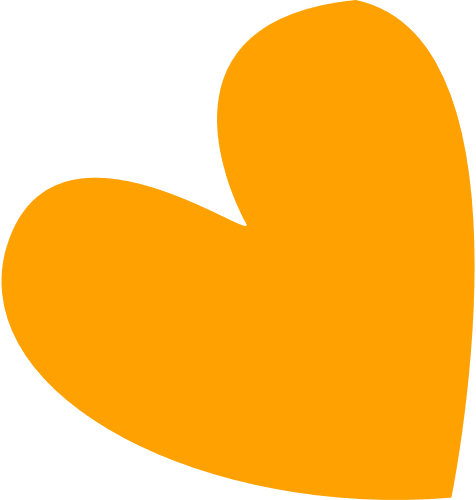 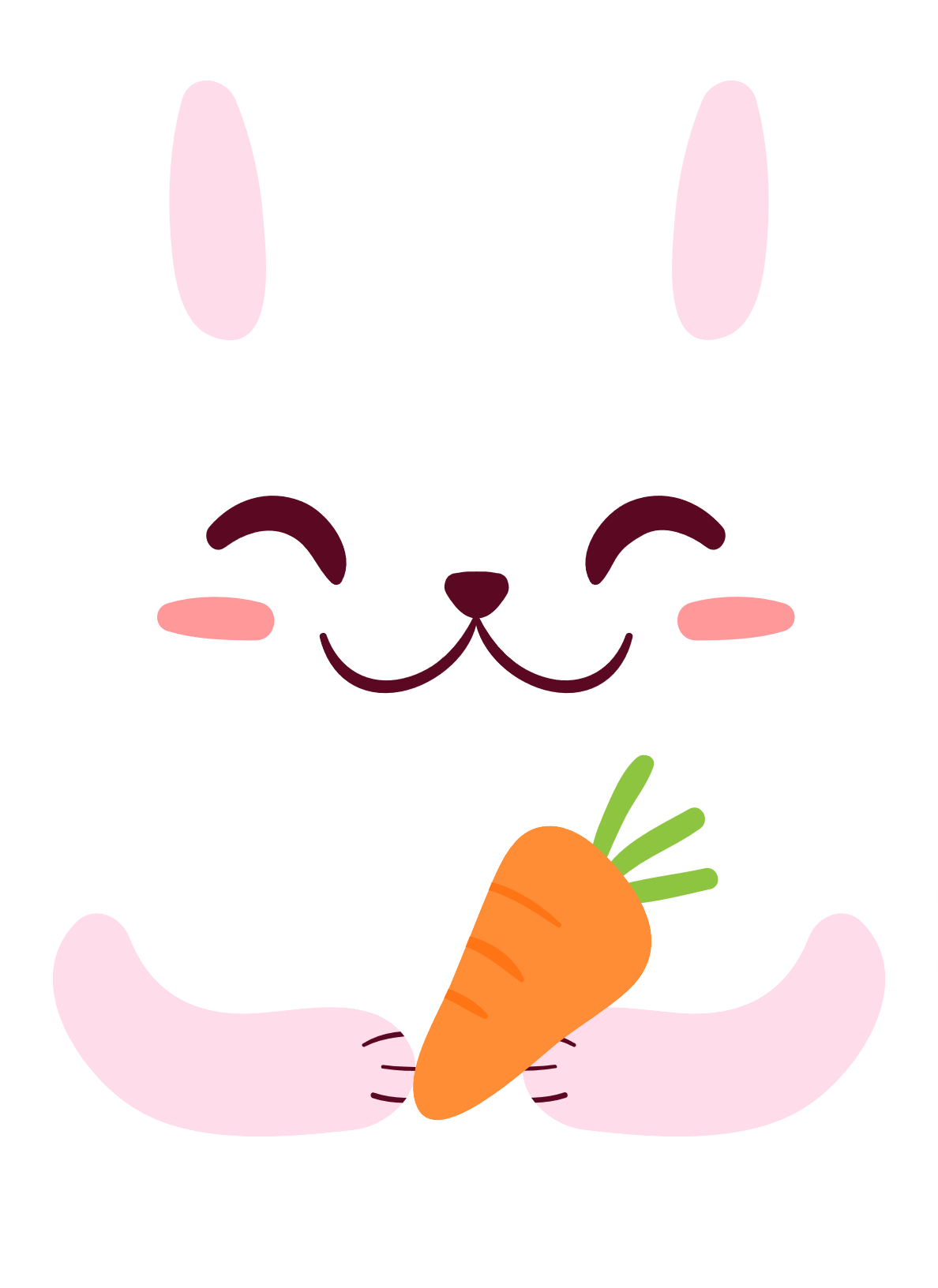 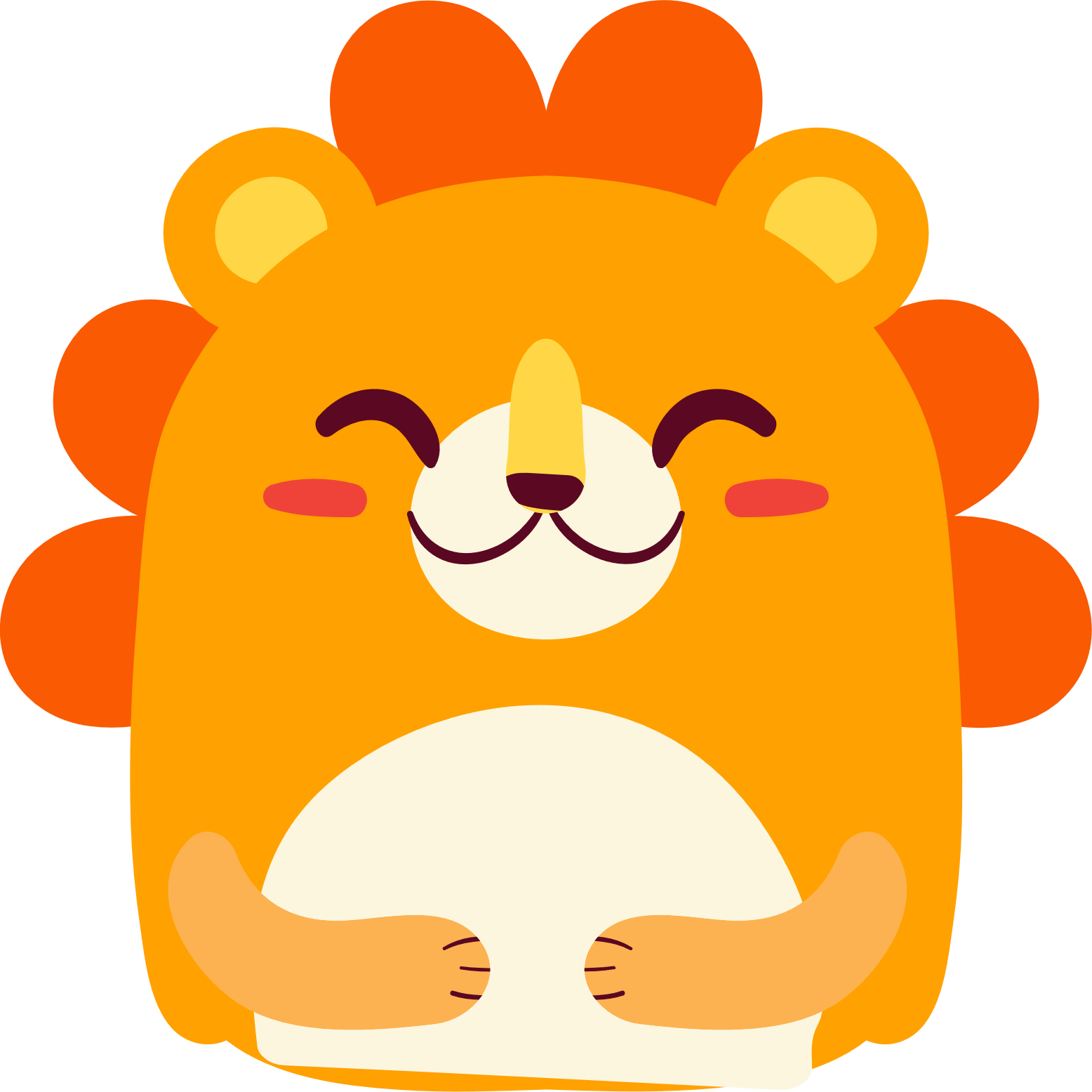 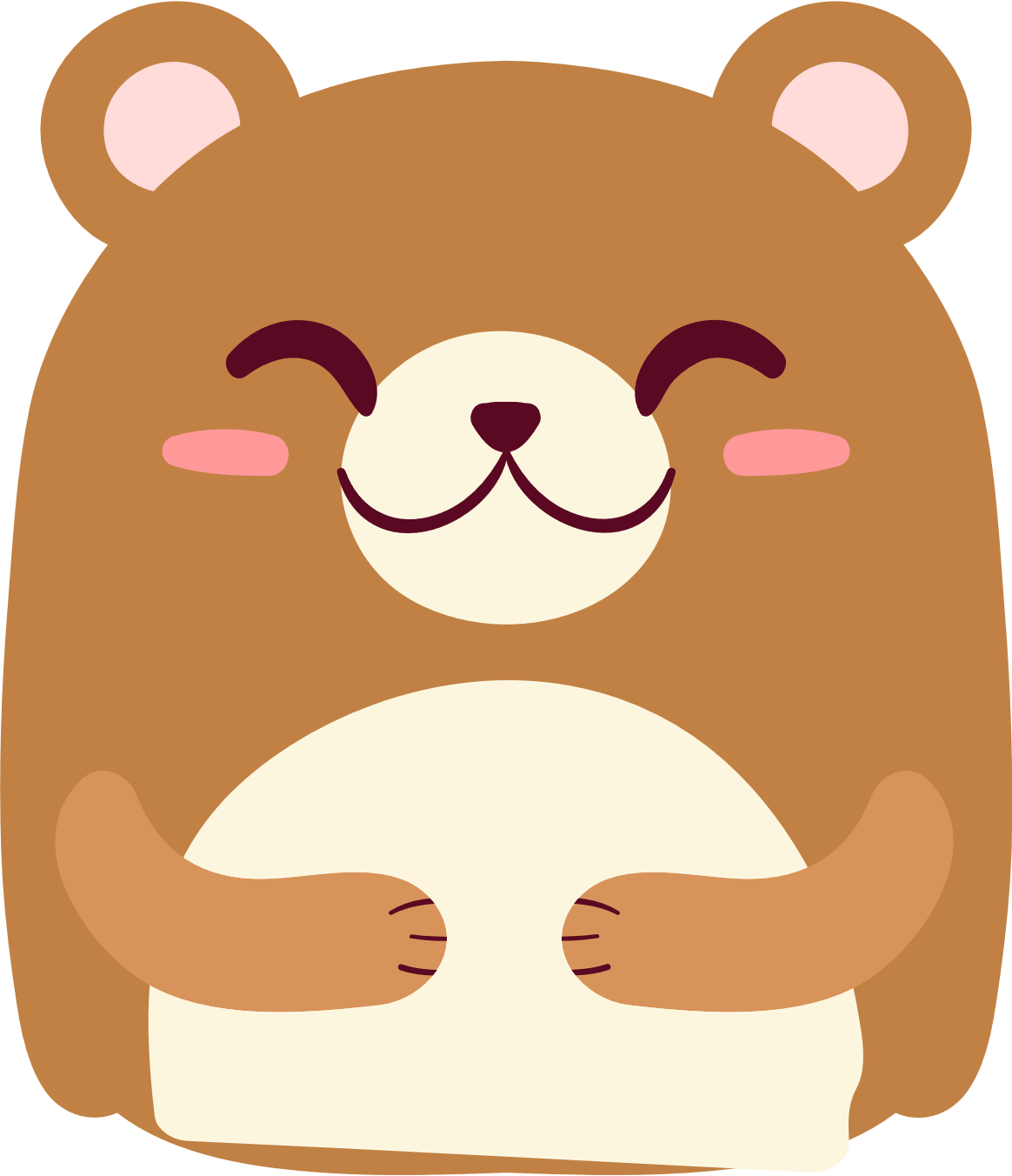 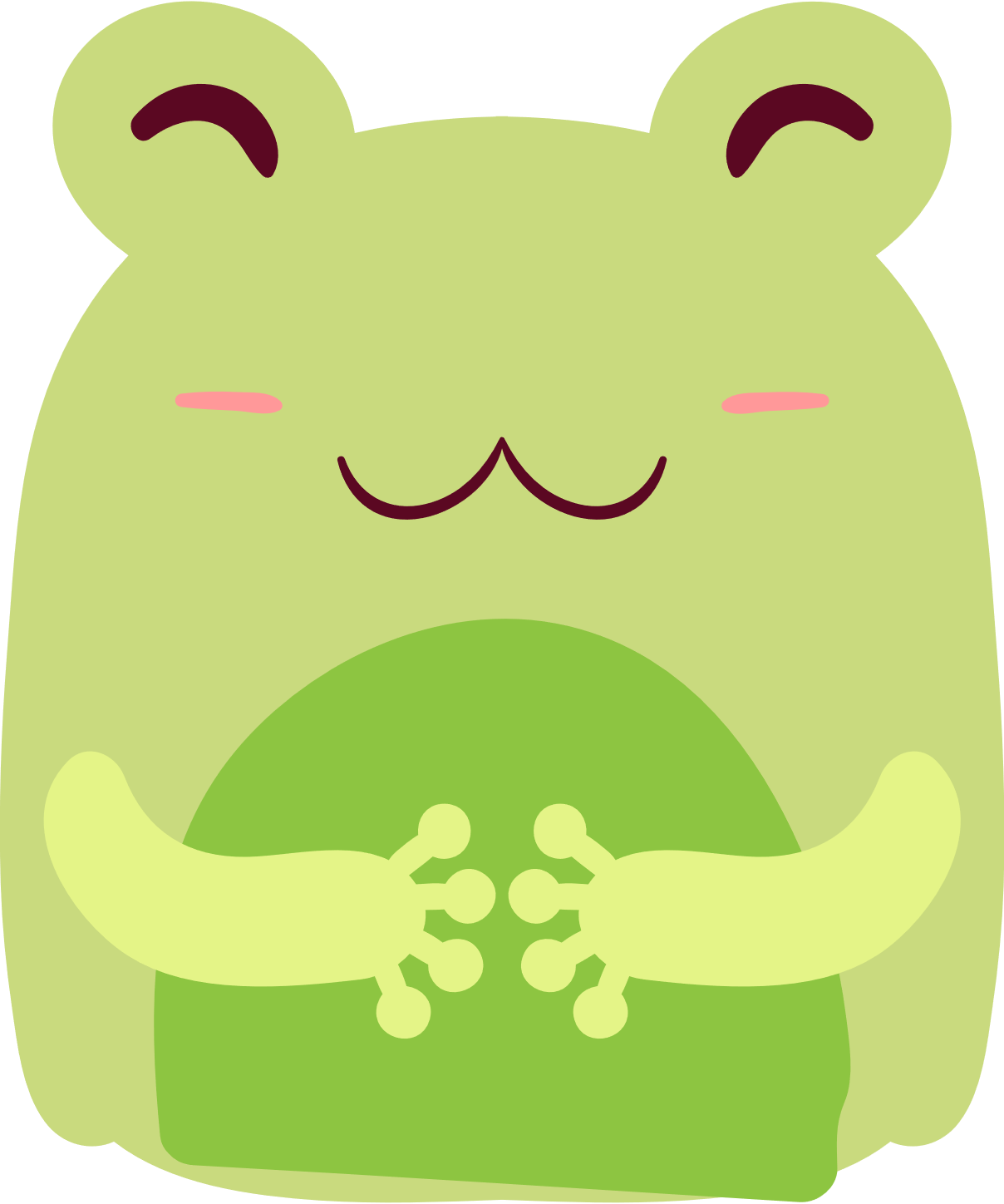 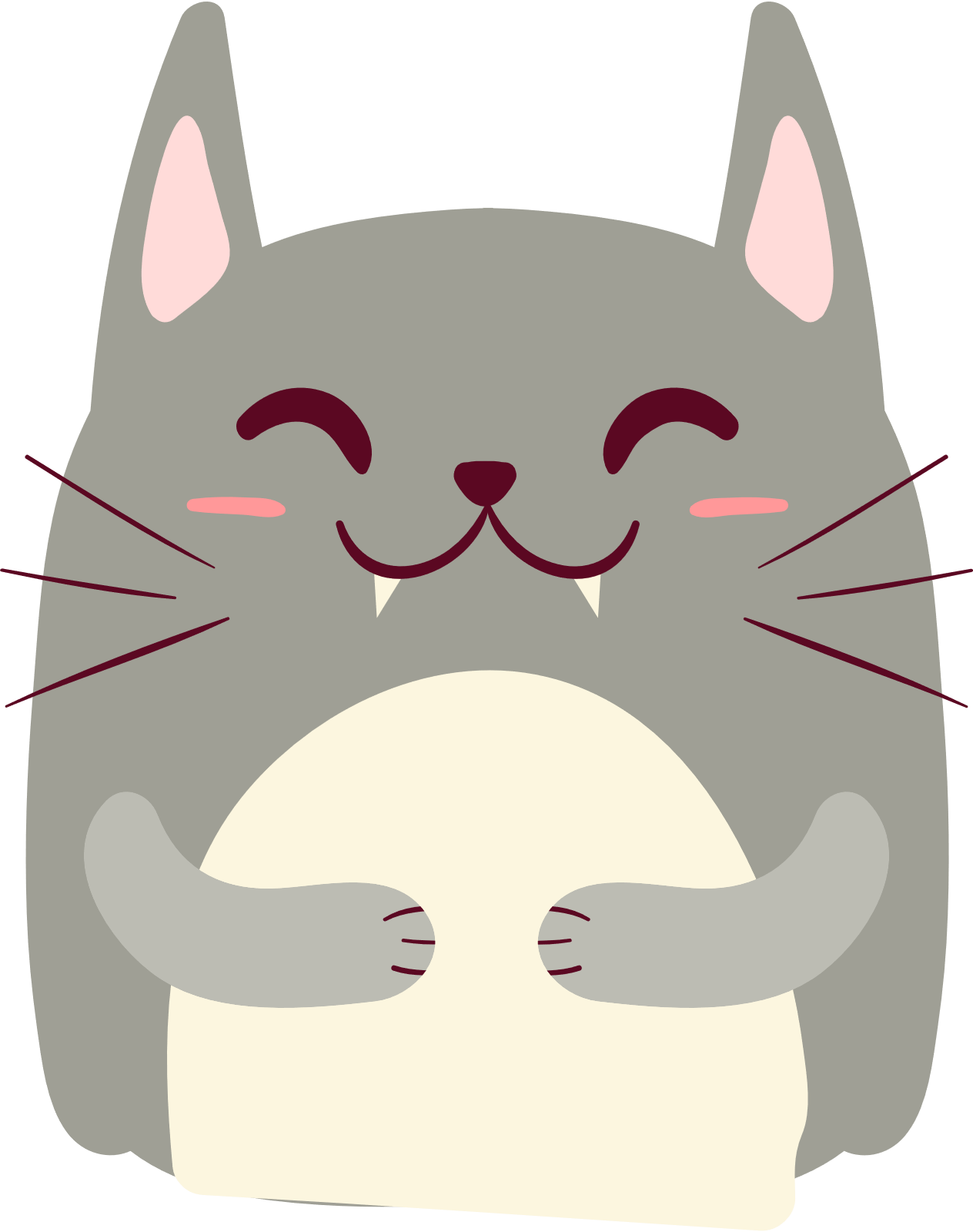 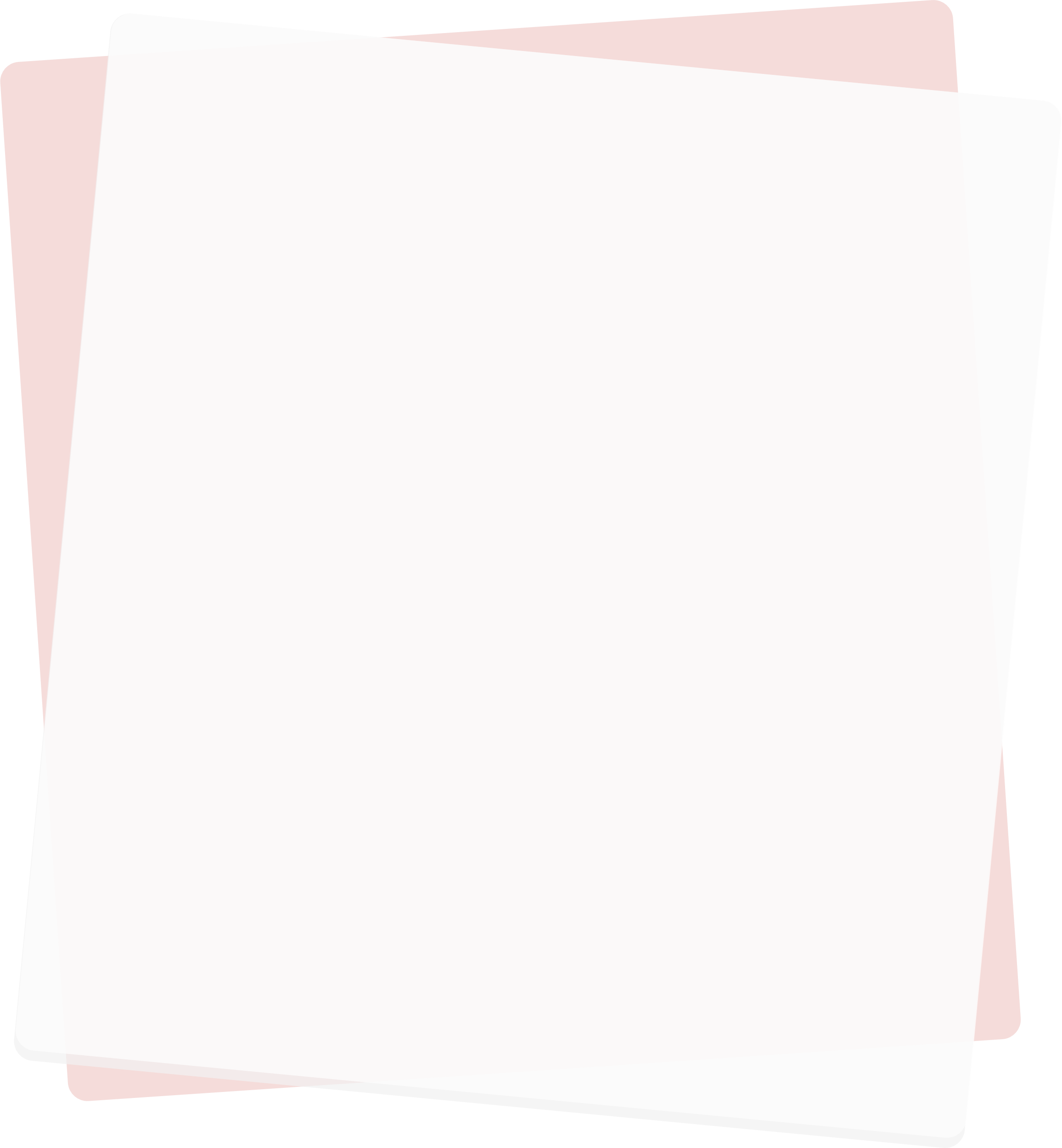 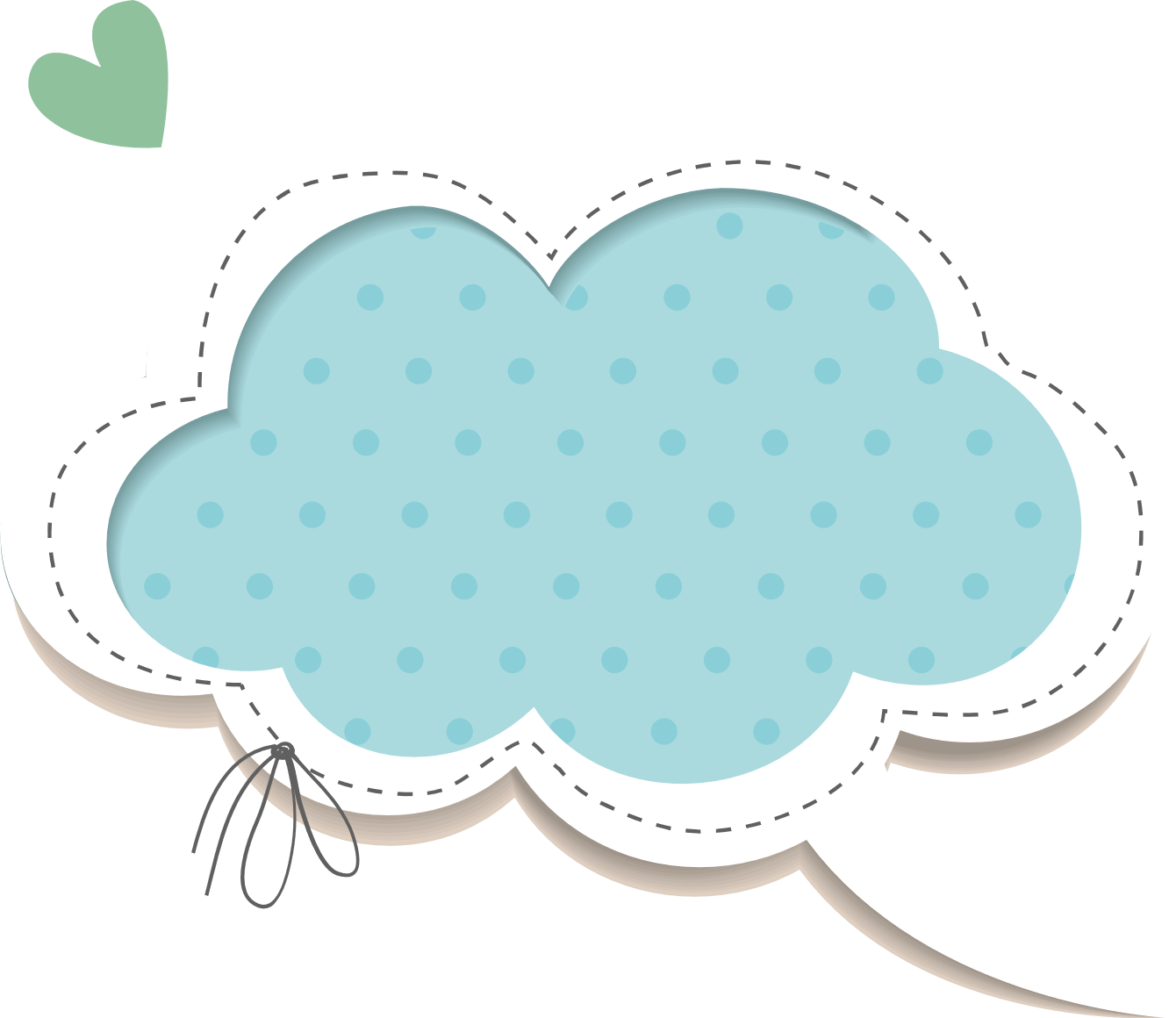 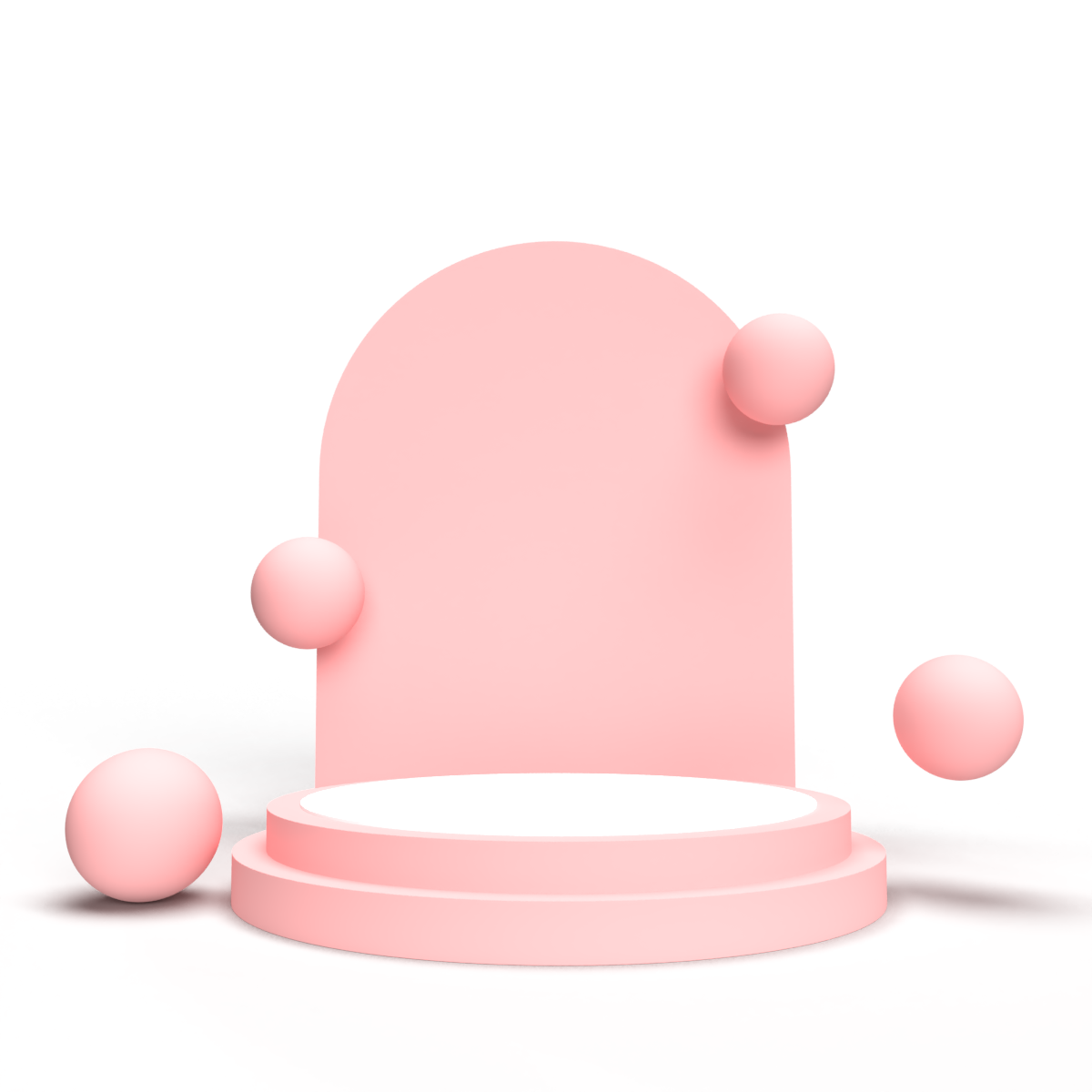 THỎ TRẮNG
LÉM LỈNH
VÒNG 1
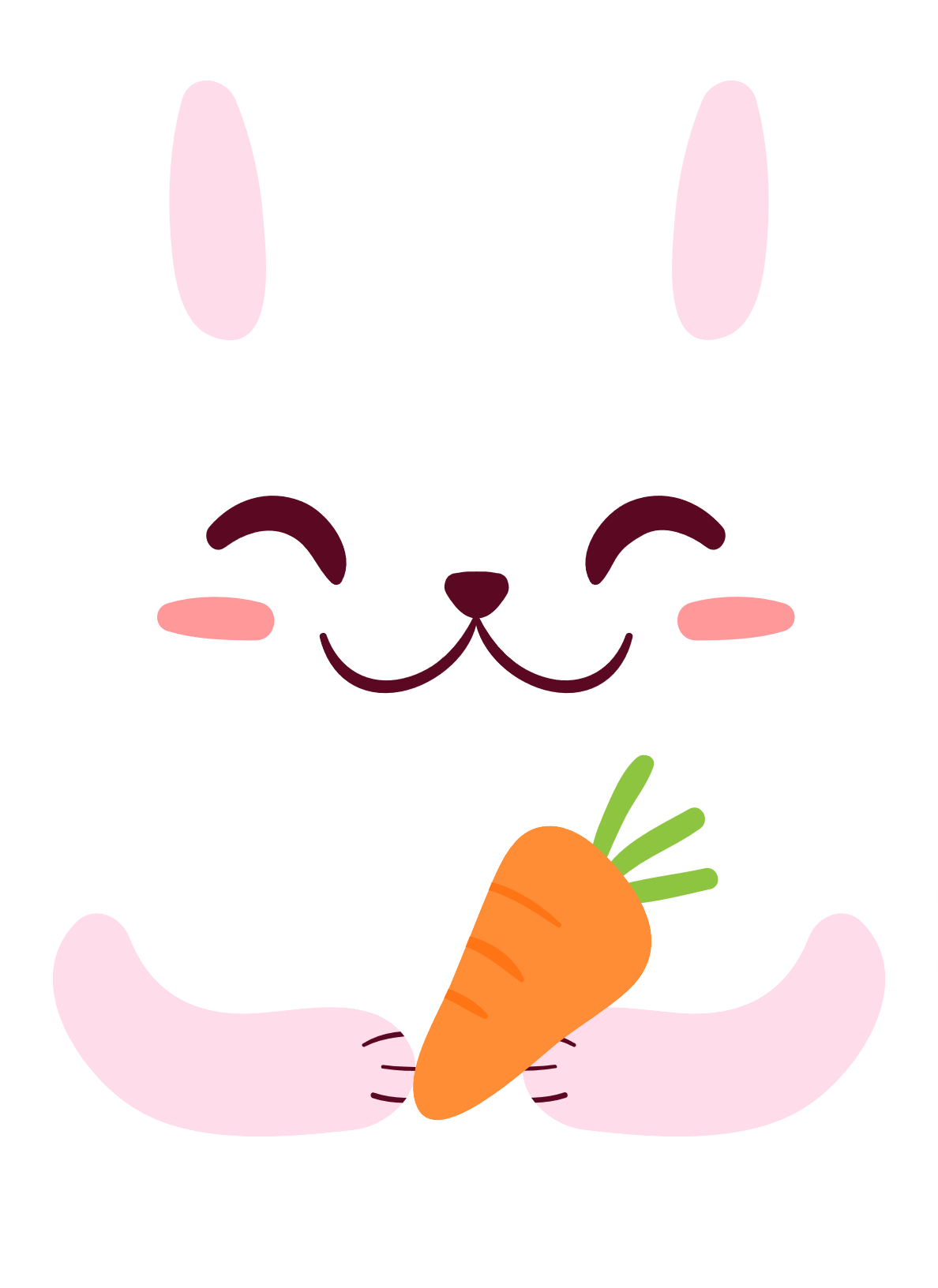 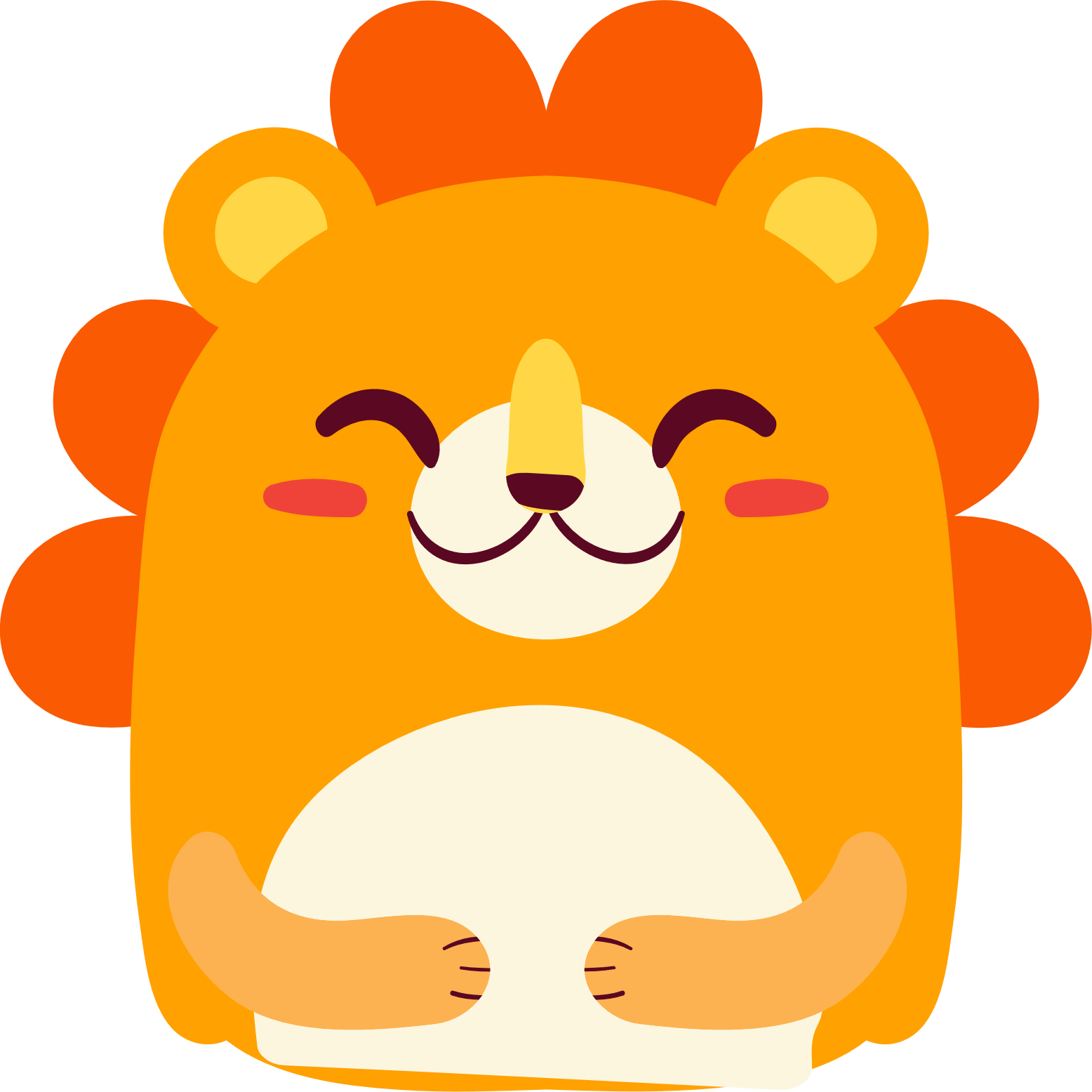 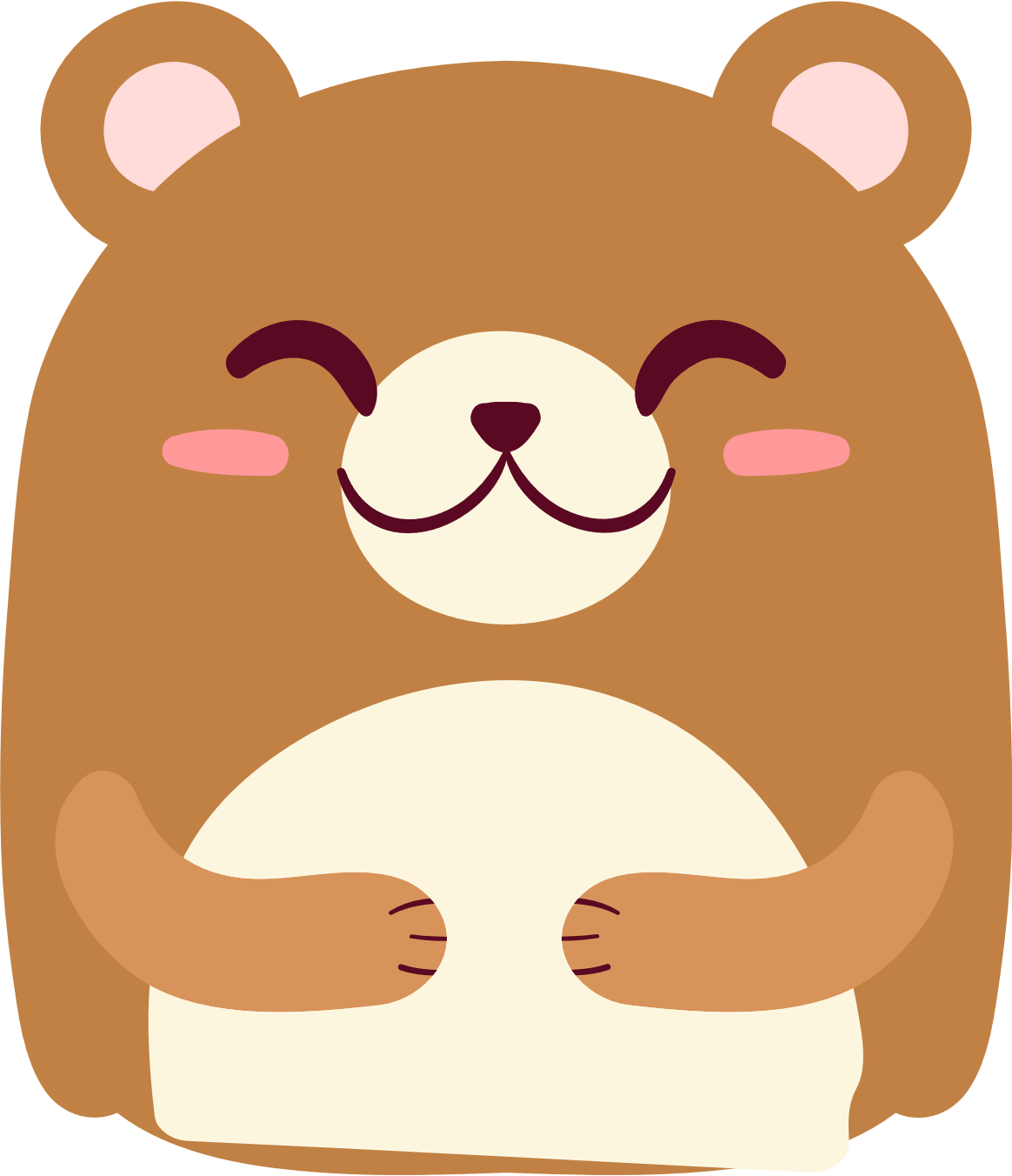 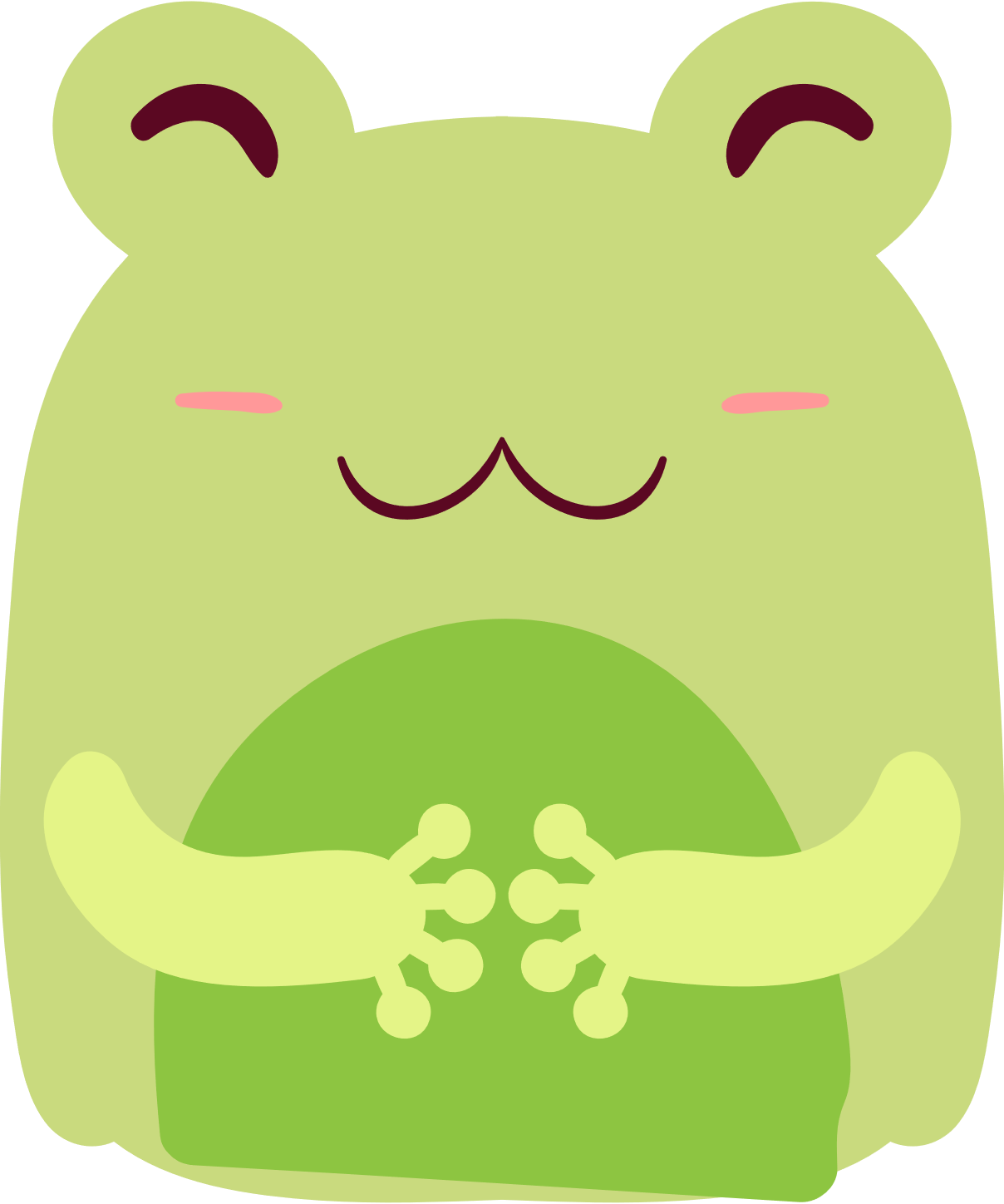 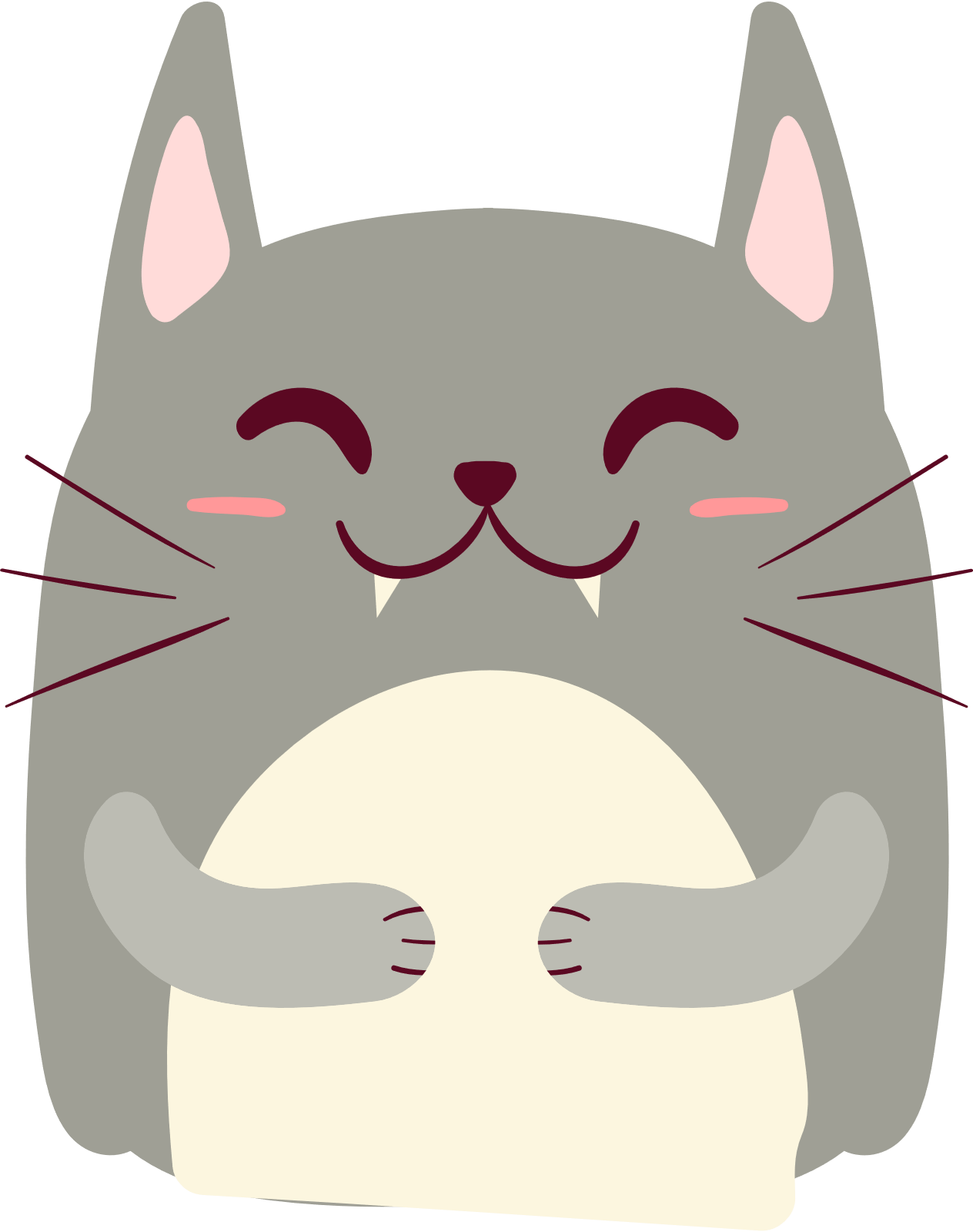 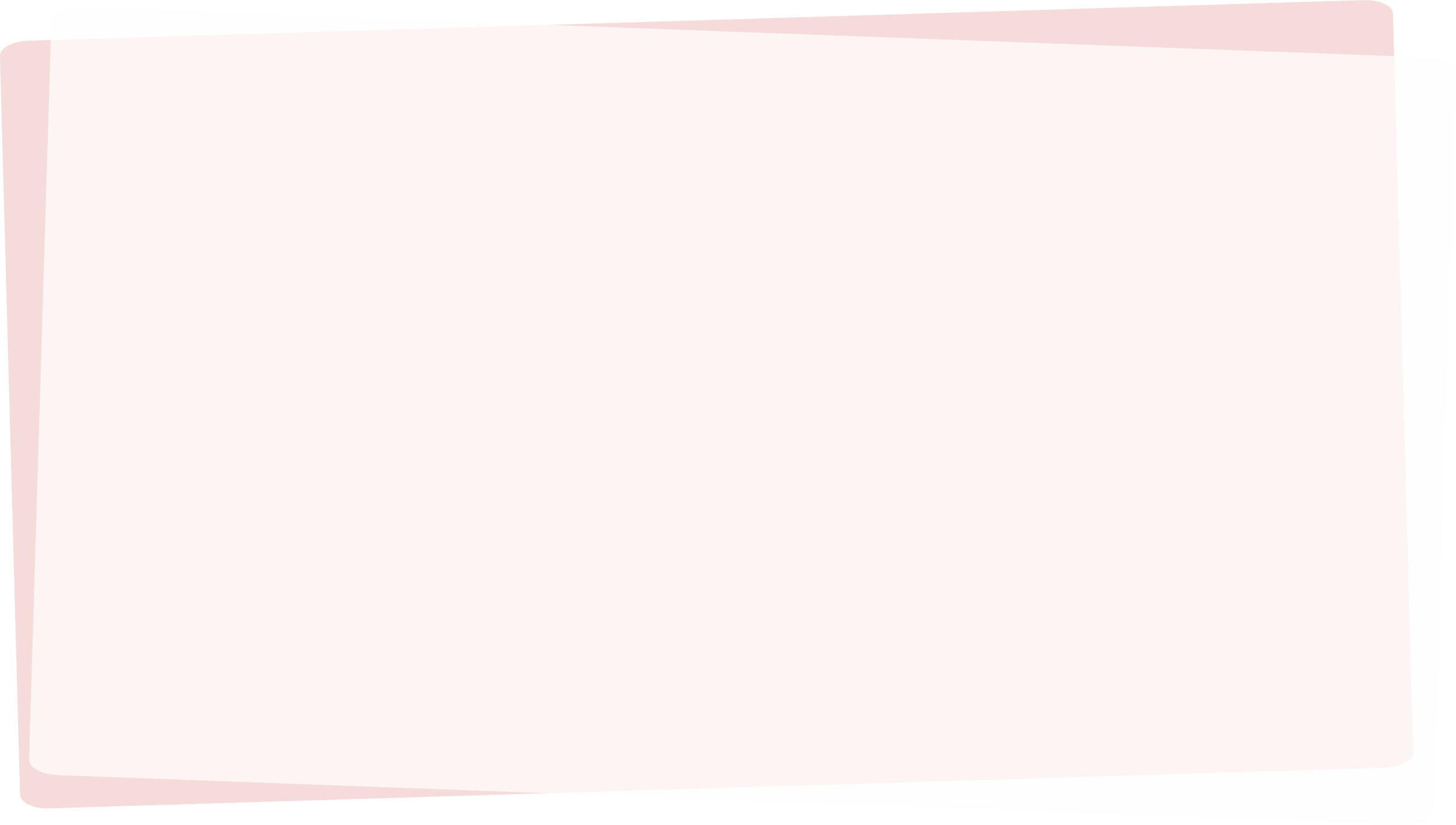 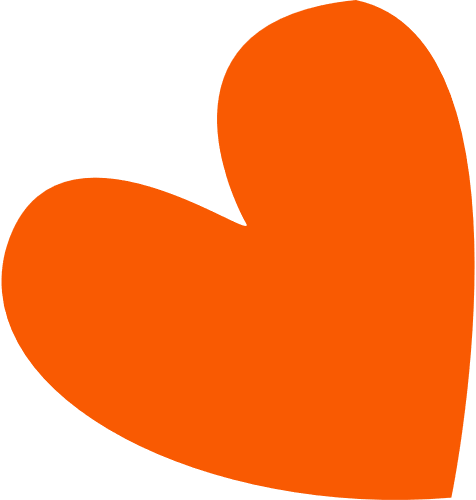 1/ So sánh 2 phân số
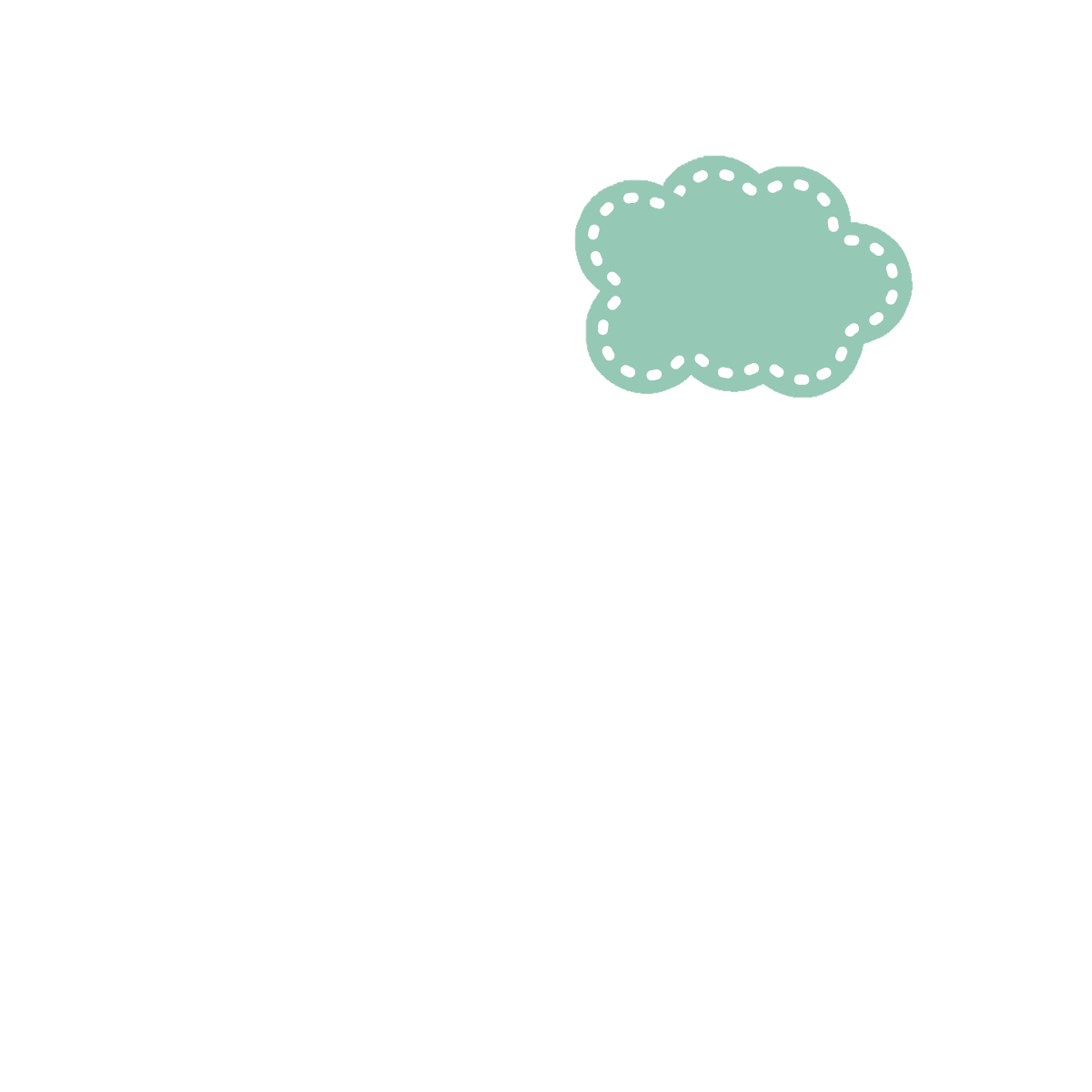 Hai phân số có cùng mẫu số, phân số nào có tử số lớn hơn thì phân số đó lớn hơn và ngược lại.
…
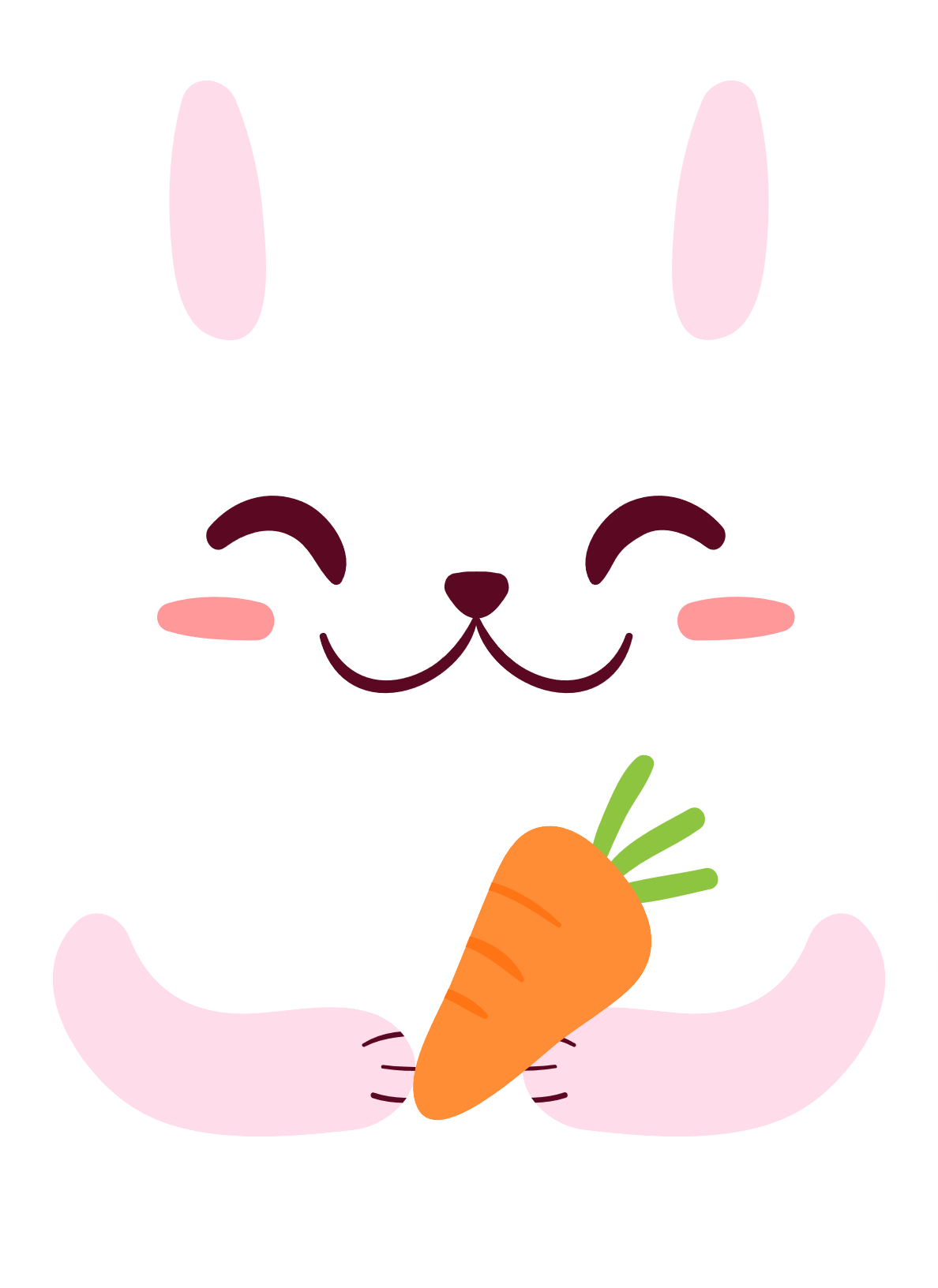 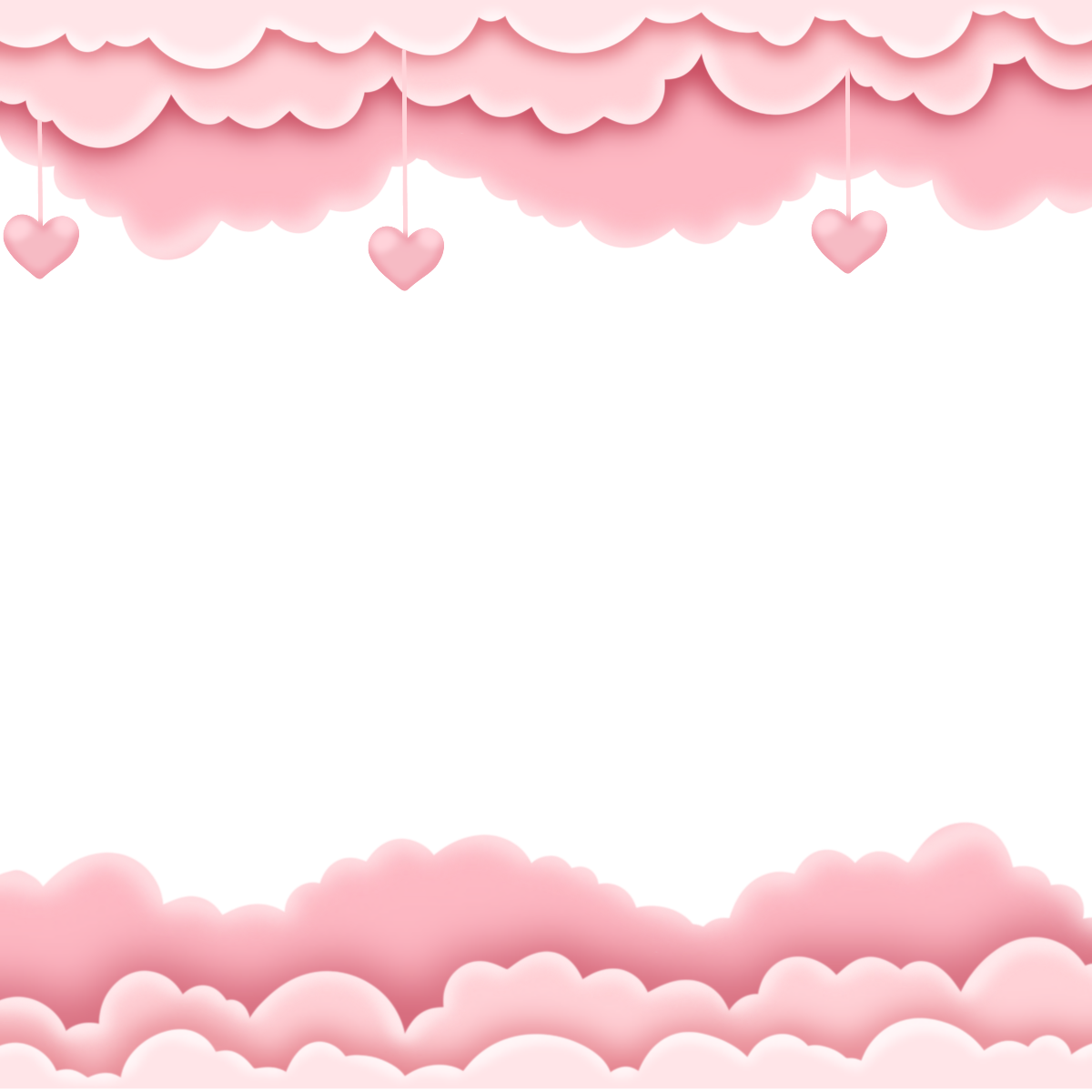 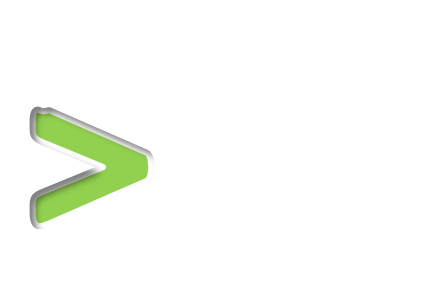 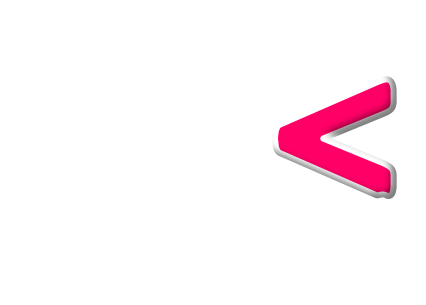 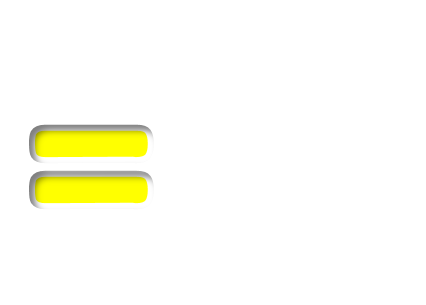 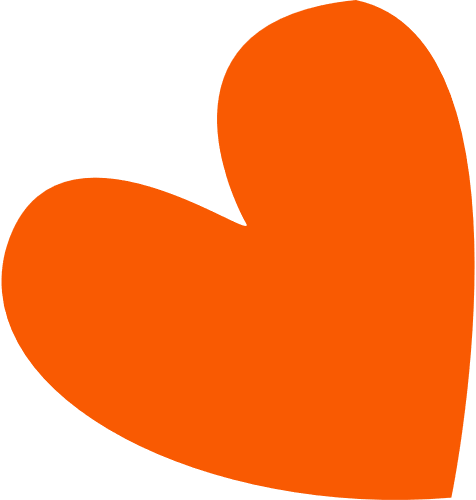 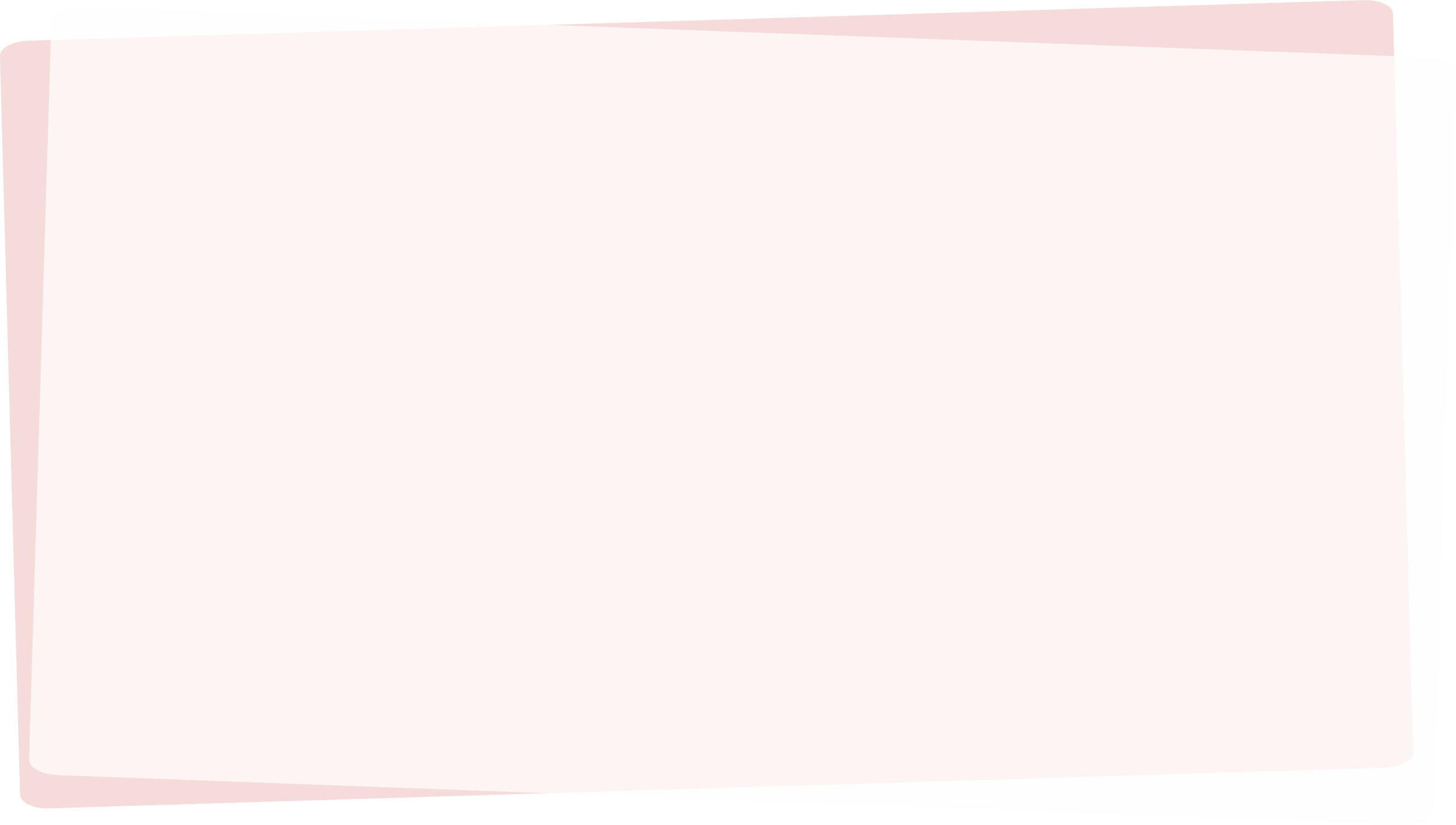 1/ So sánh 2 phân số
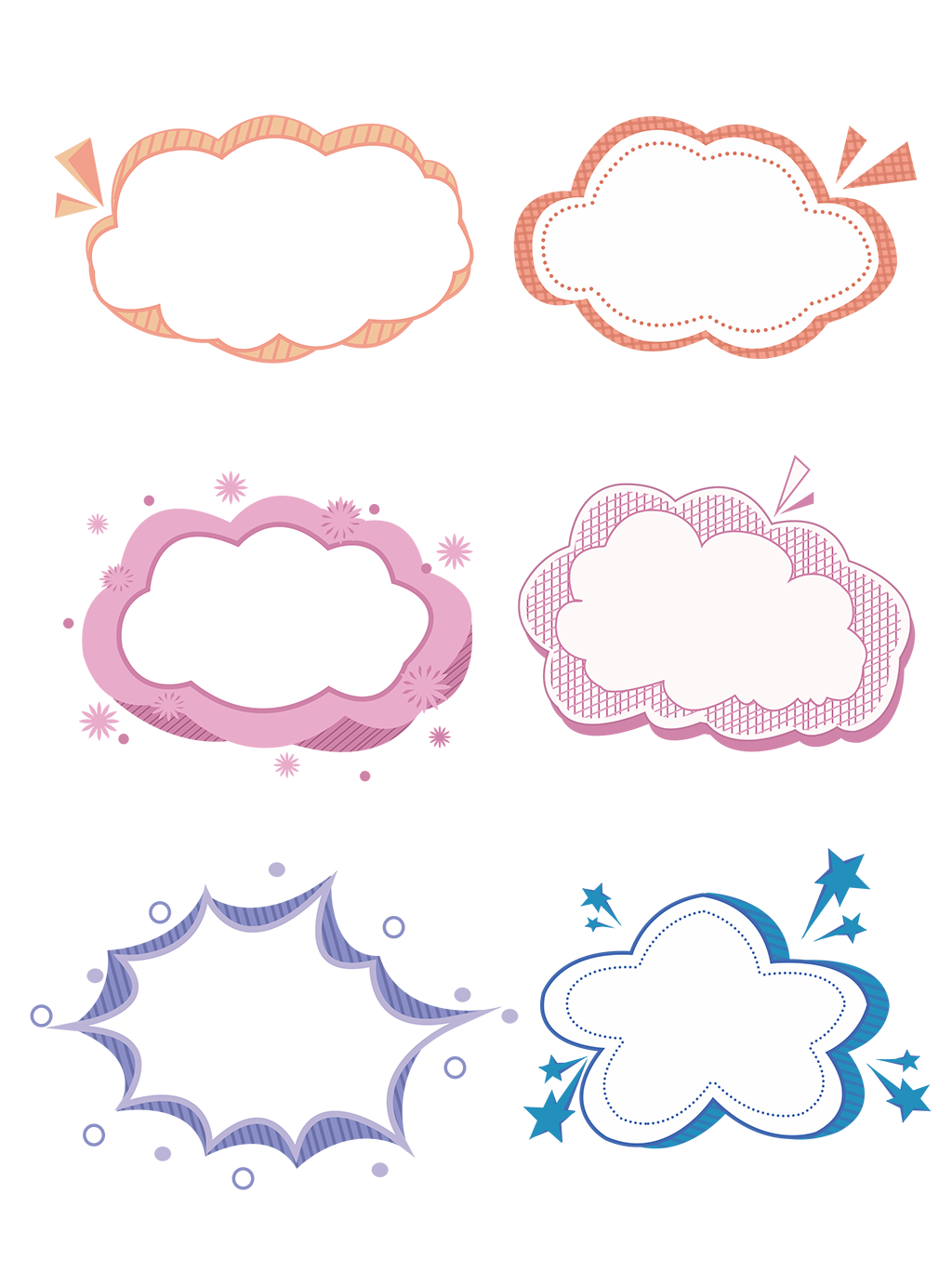 …
MSC:
25
:
Ta có:
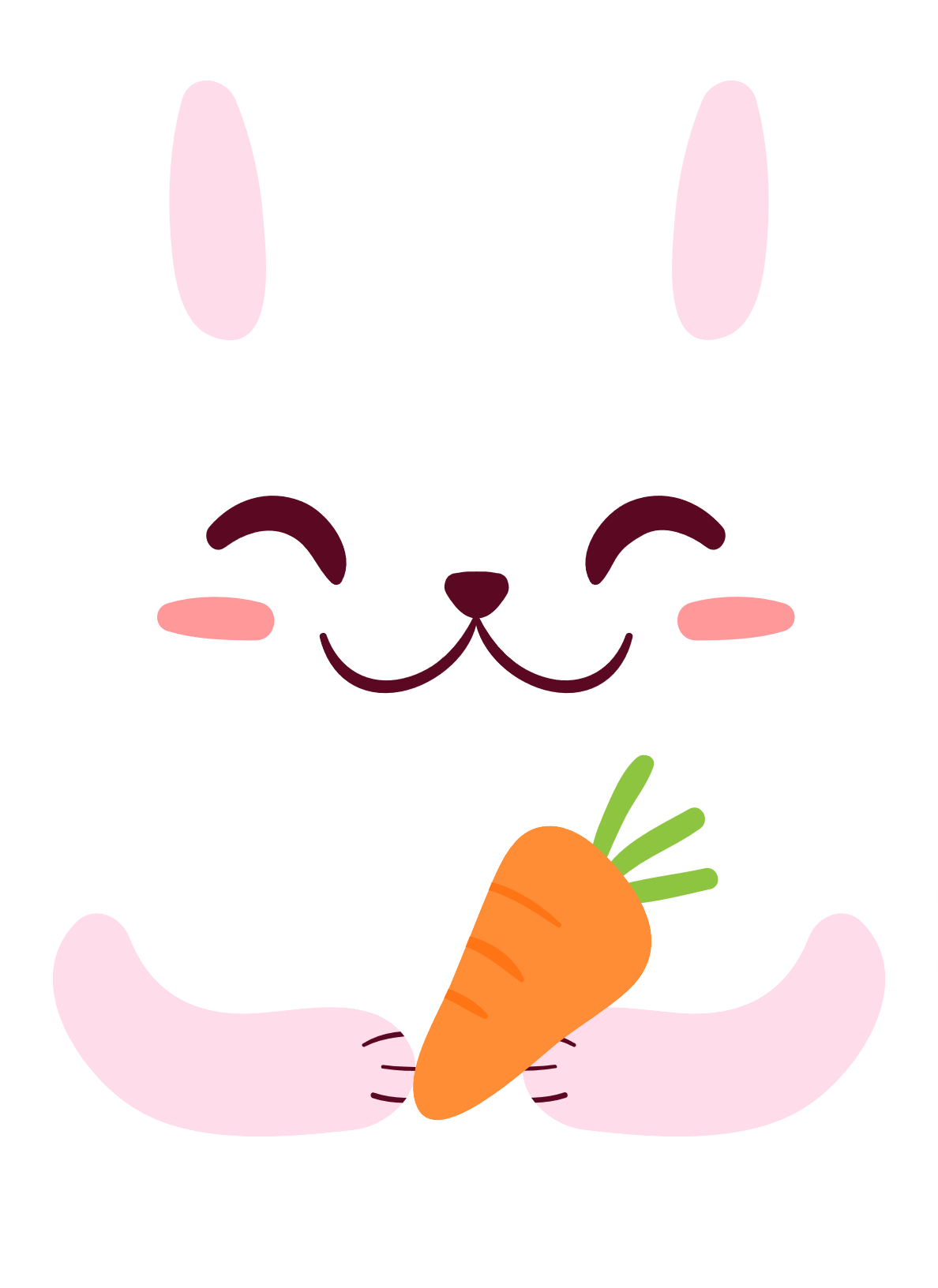 =
=

<
:
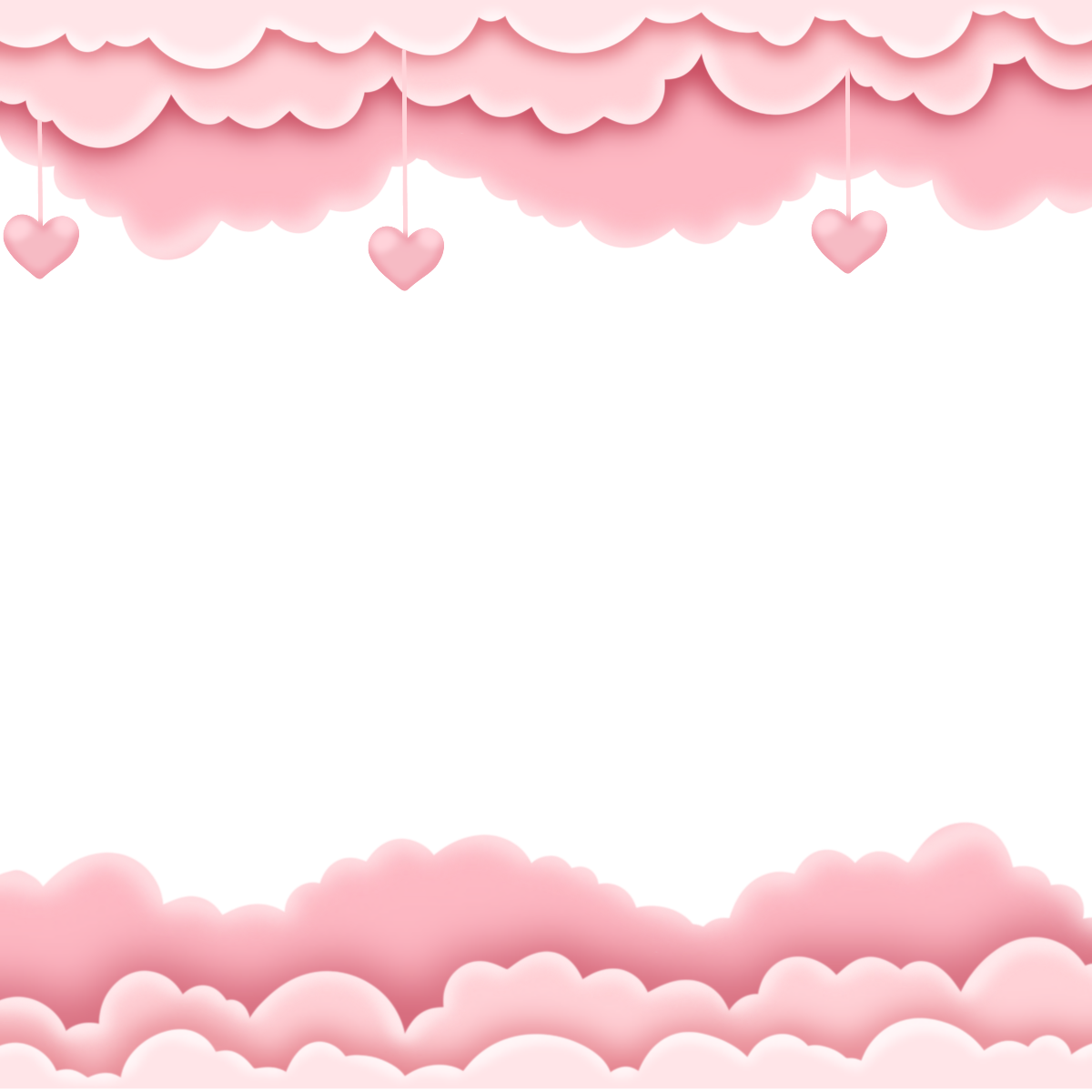 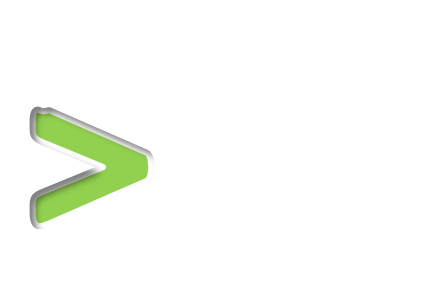 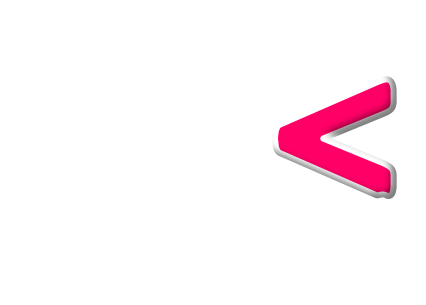 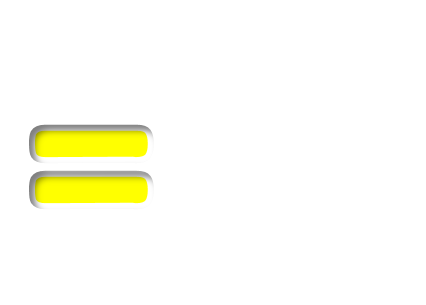 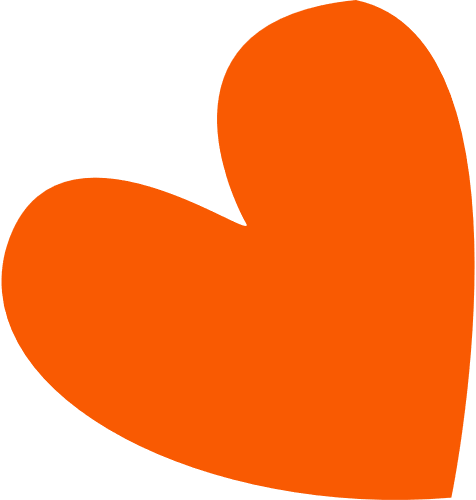 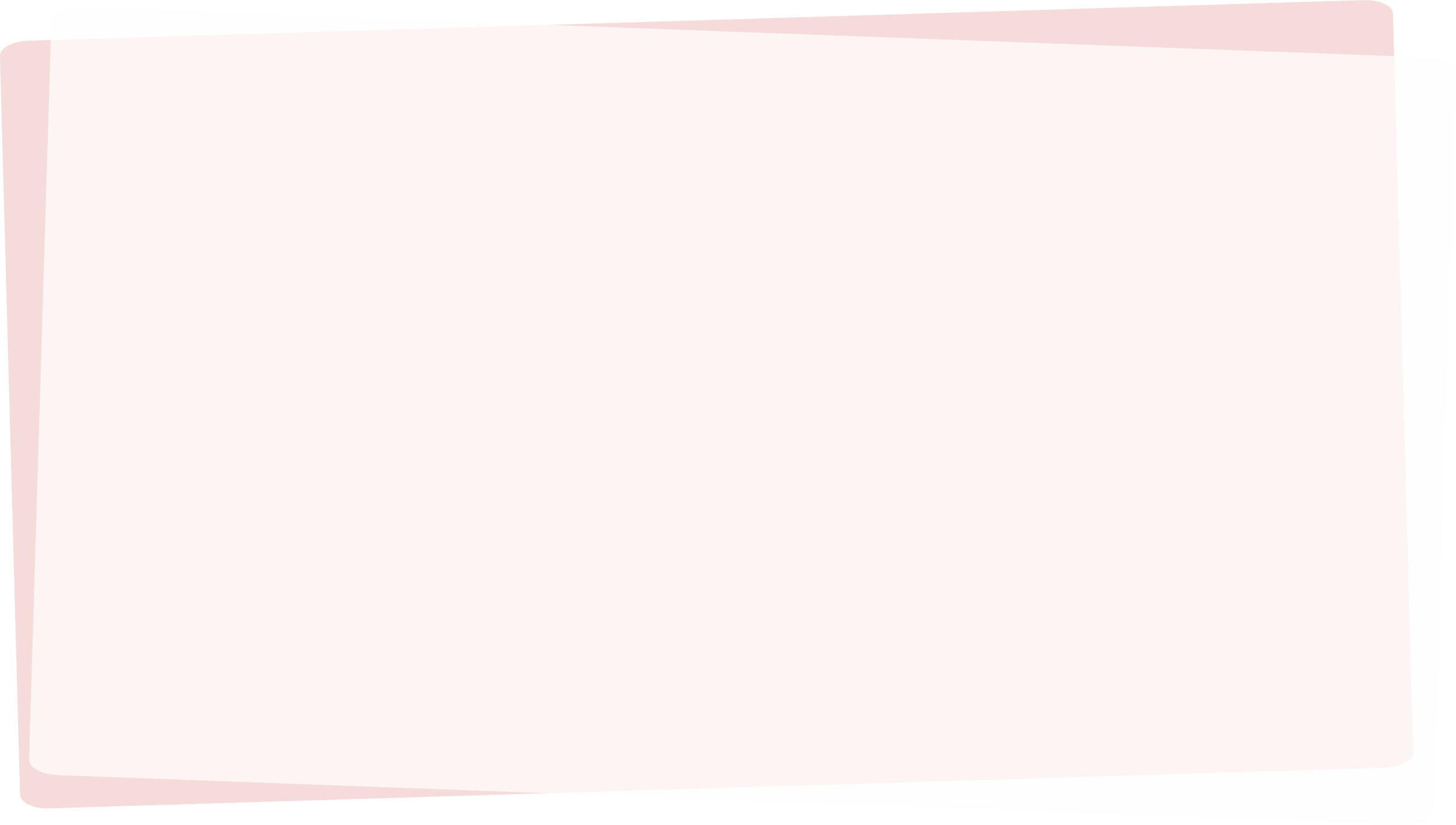 1/ So sánh 2 phân số
…
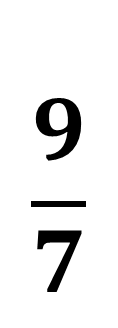 MSC:
56
x
Ta có:
=
=
x
>

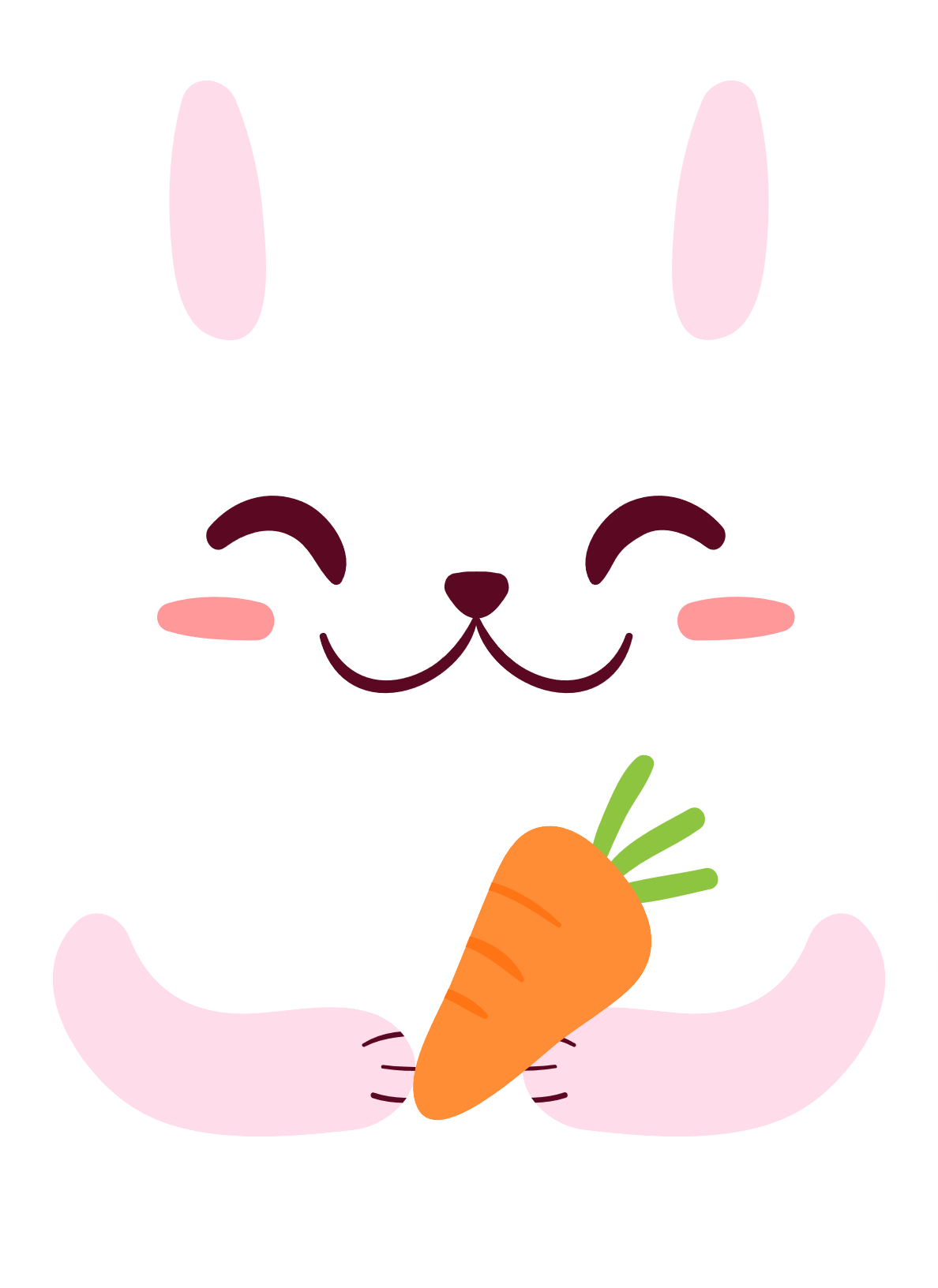 x
=
=
x
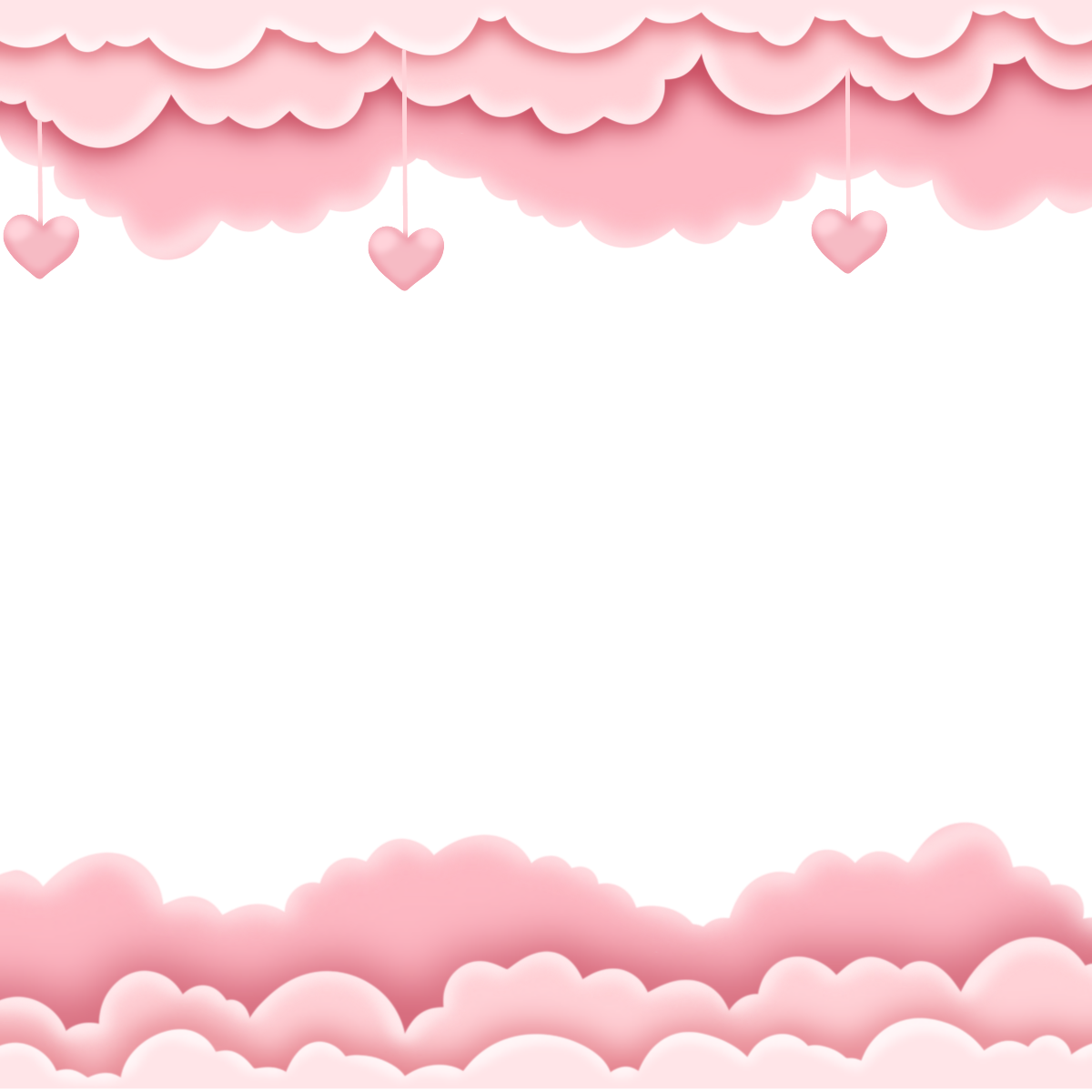 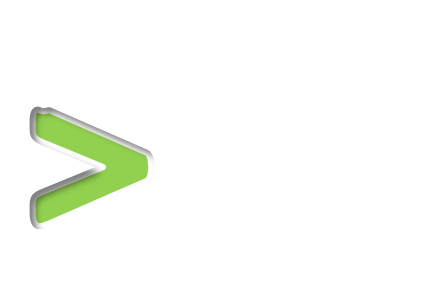 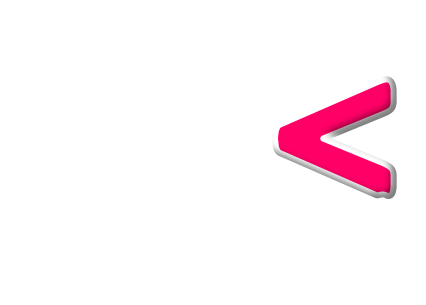 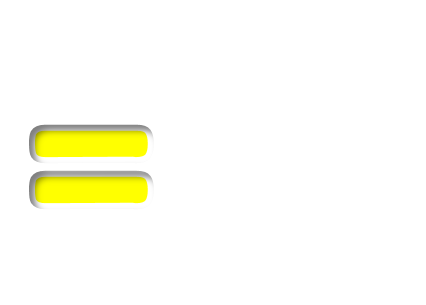 [Speaker Notes: Thầy cô nào cần cho HS làm thêm thì click phải vào slide, bỏ chọn Hide slide]
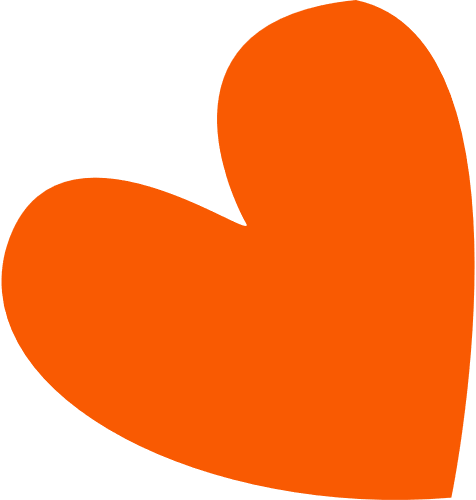 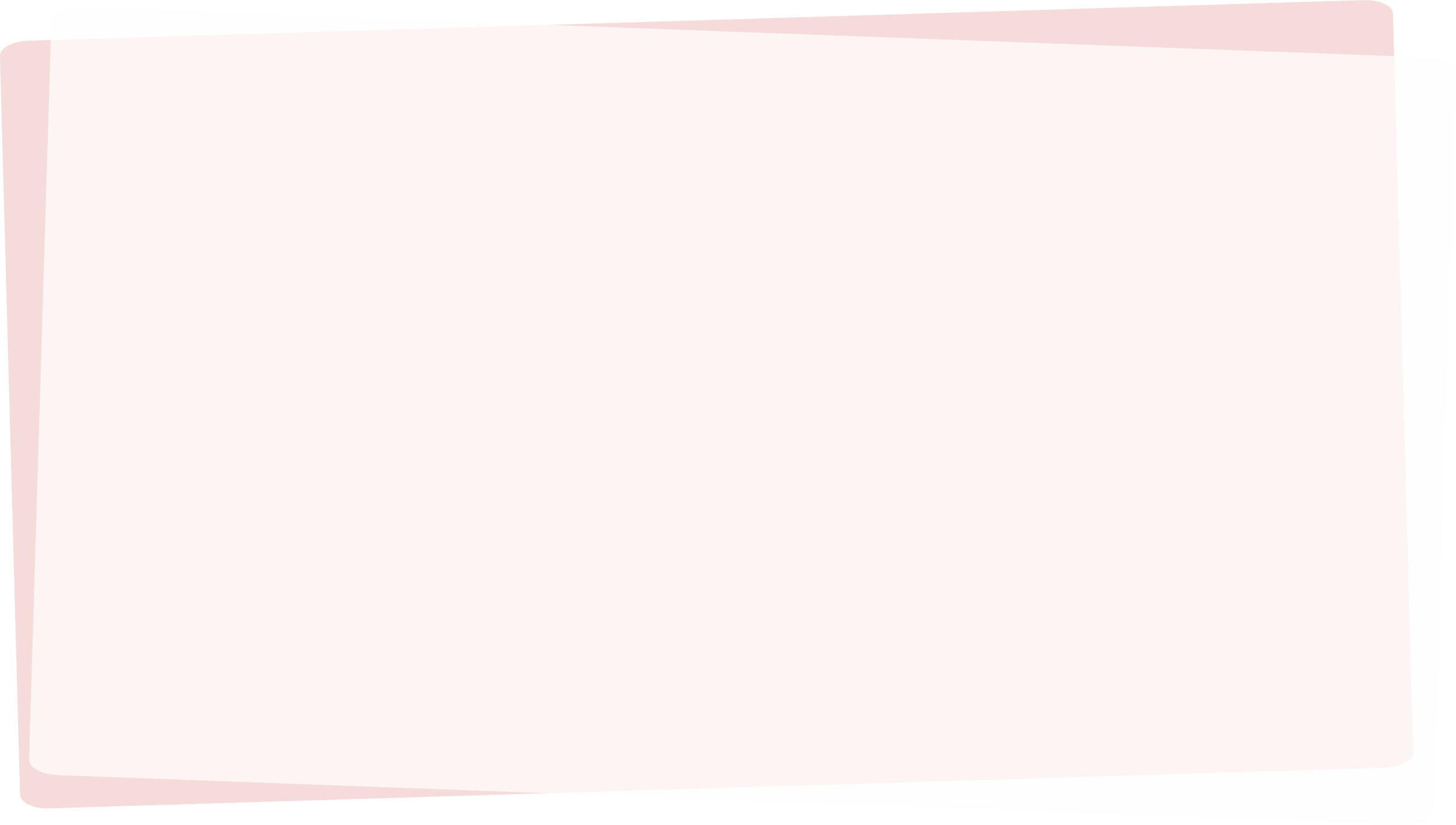 1/ So sánh 2 phân số
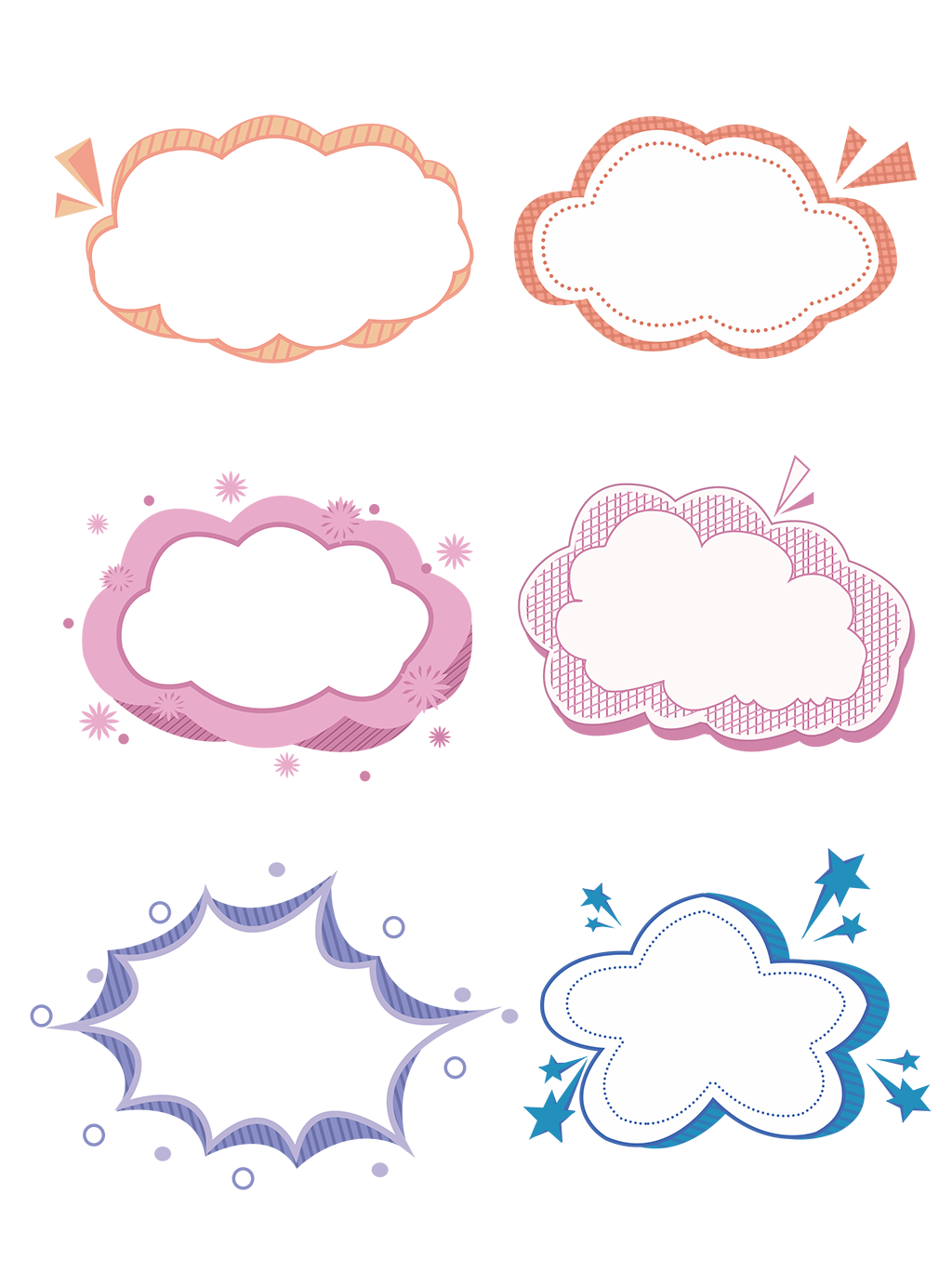 …
MSC:
20
x
Ta có:
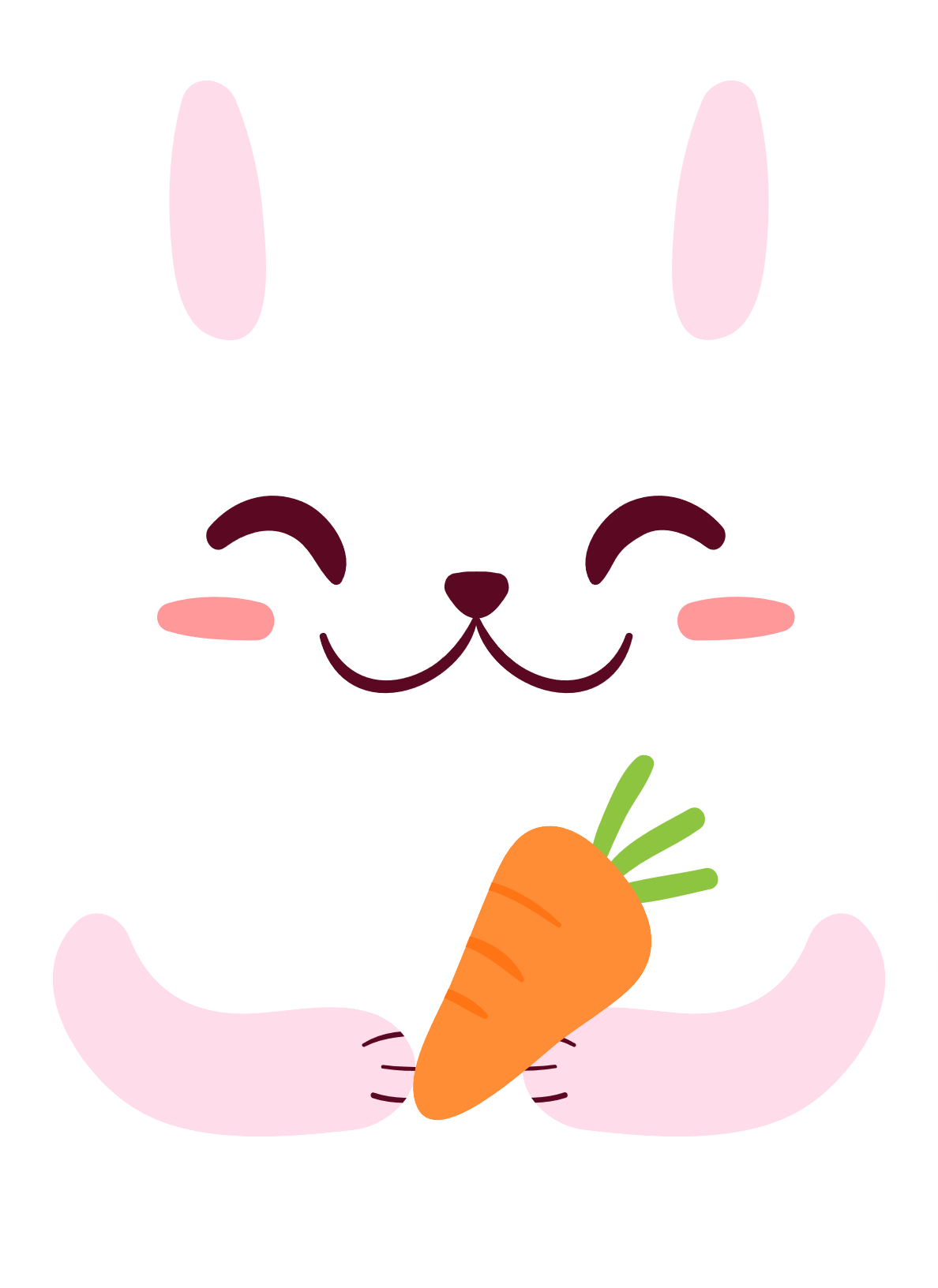 =
=

<
x
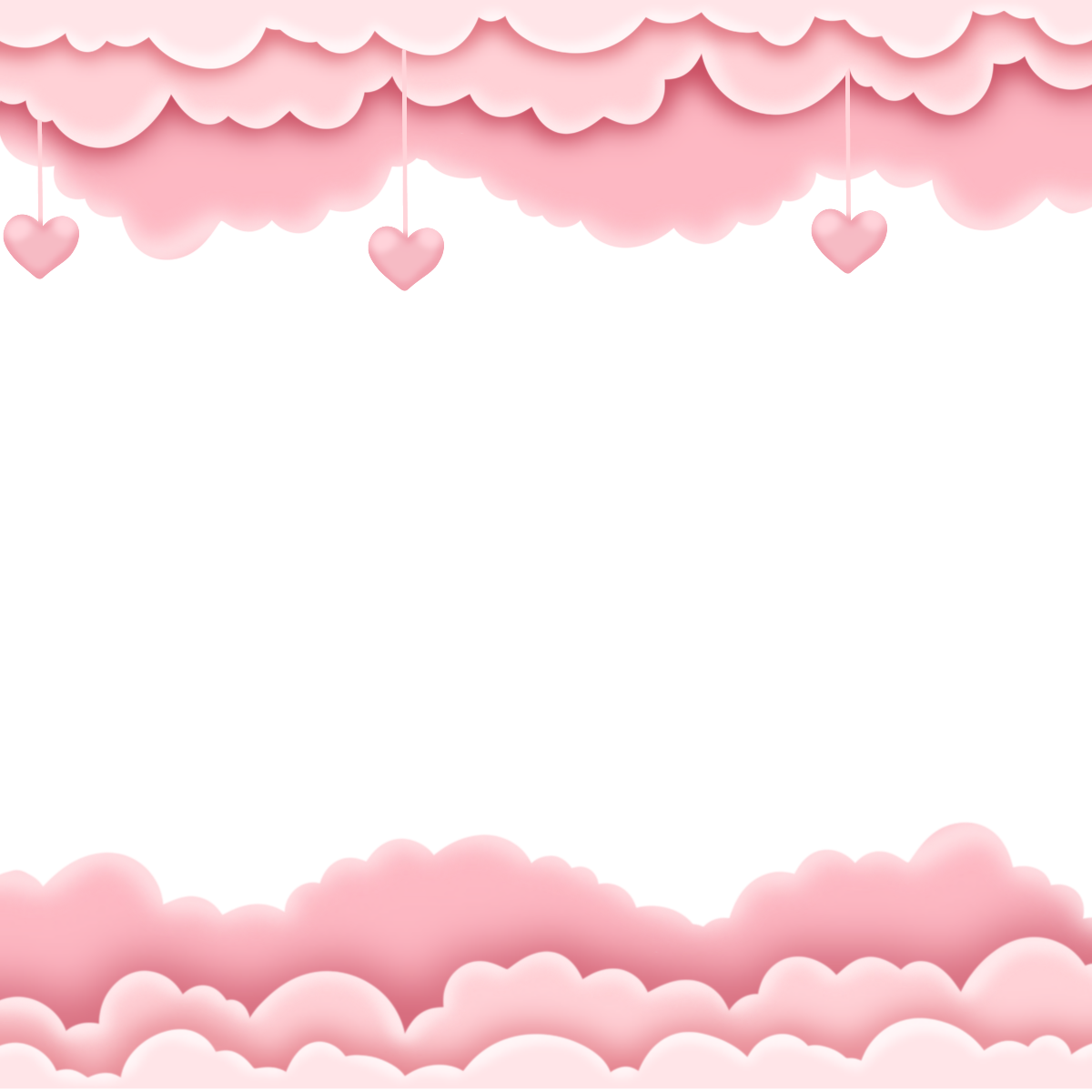 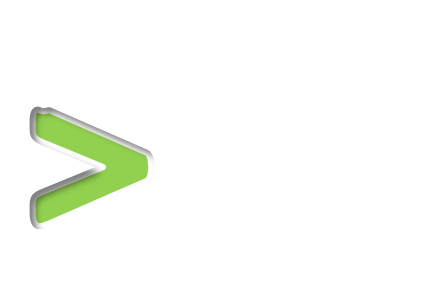 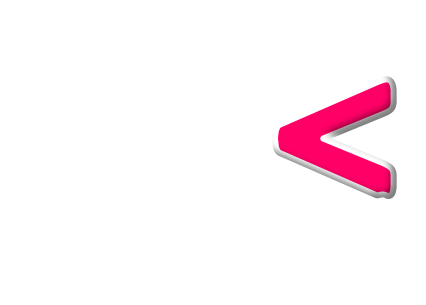 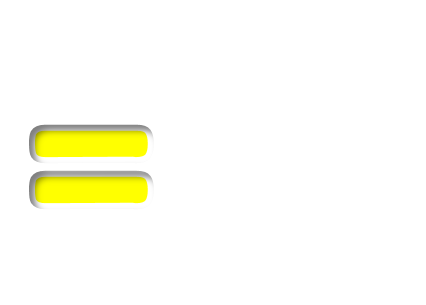 [Speaker Notes: Thầy cô nào cần cho HS làm thêm thì click phải vào slide, bỏ chọn Hide slide]
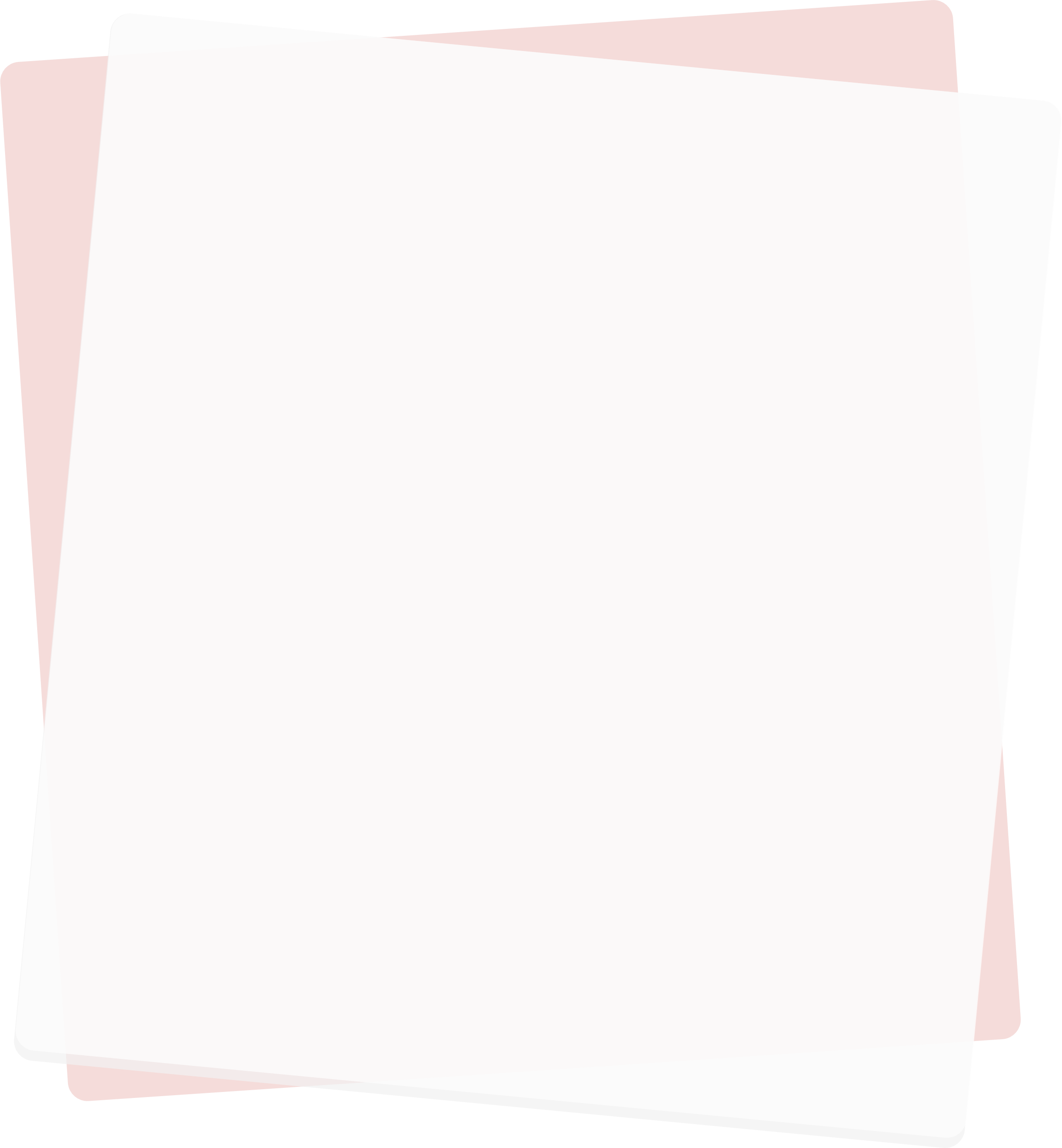 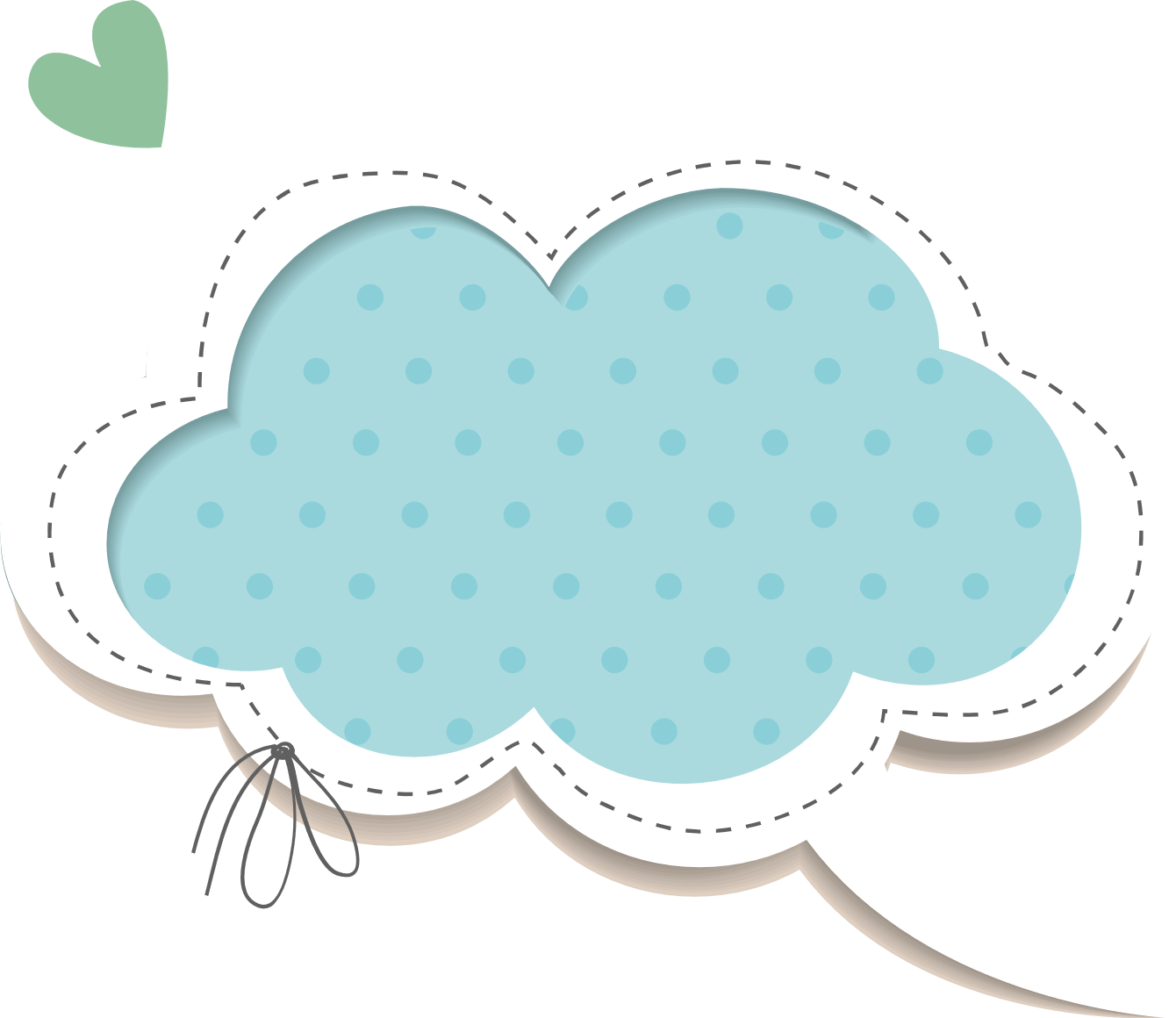 Sư tử
khôn ngoan
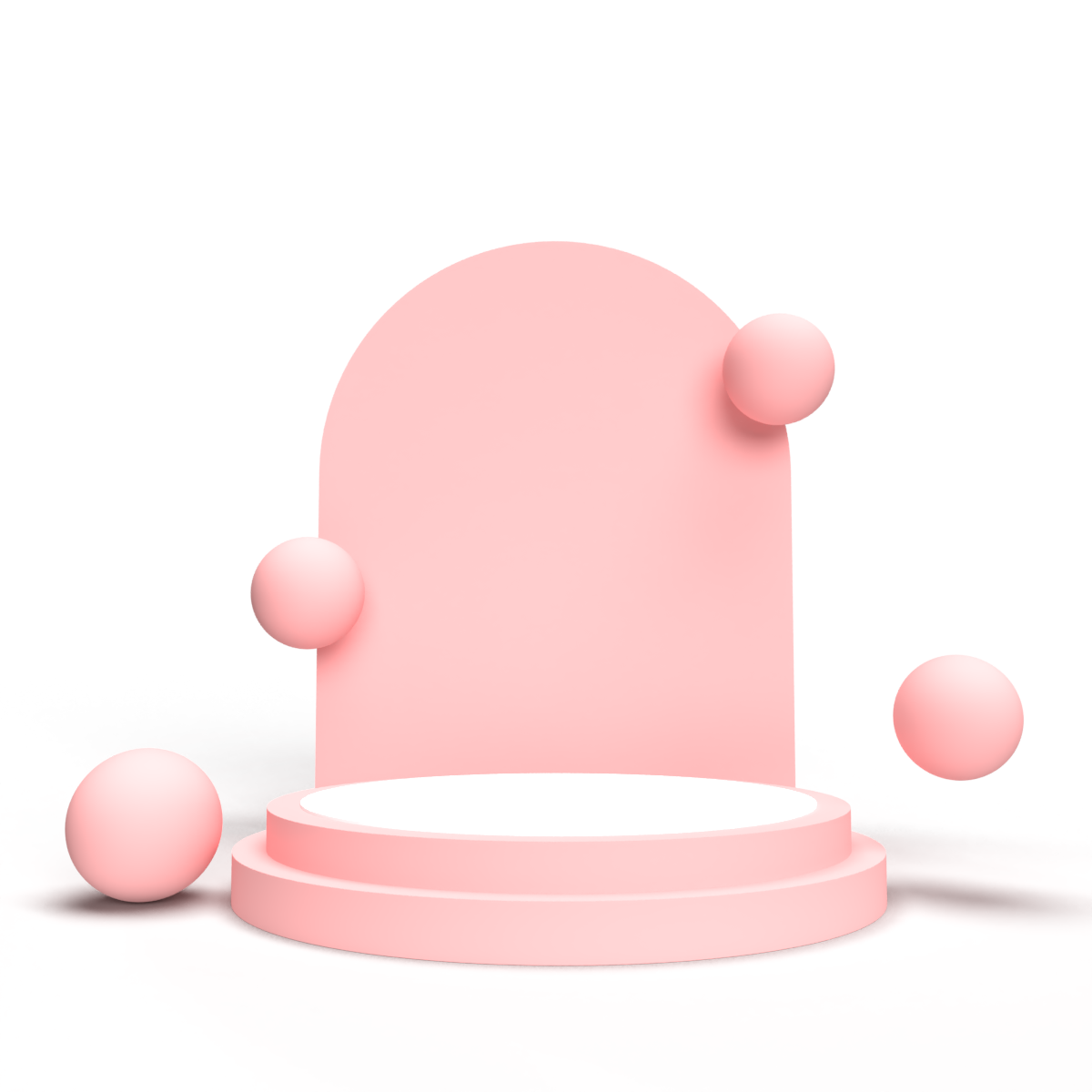 VÒNG 2
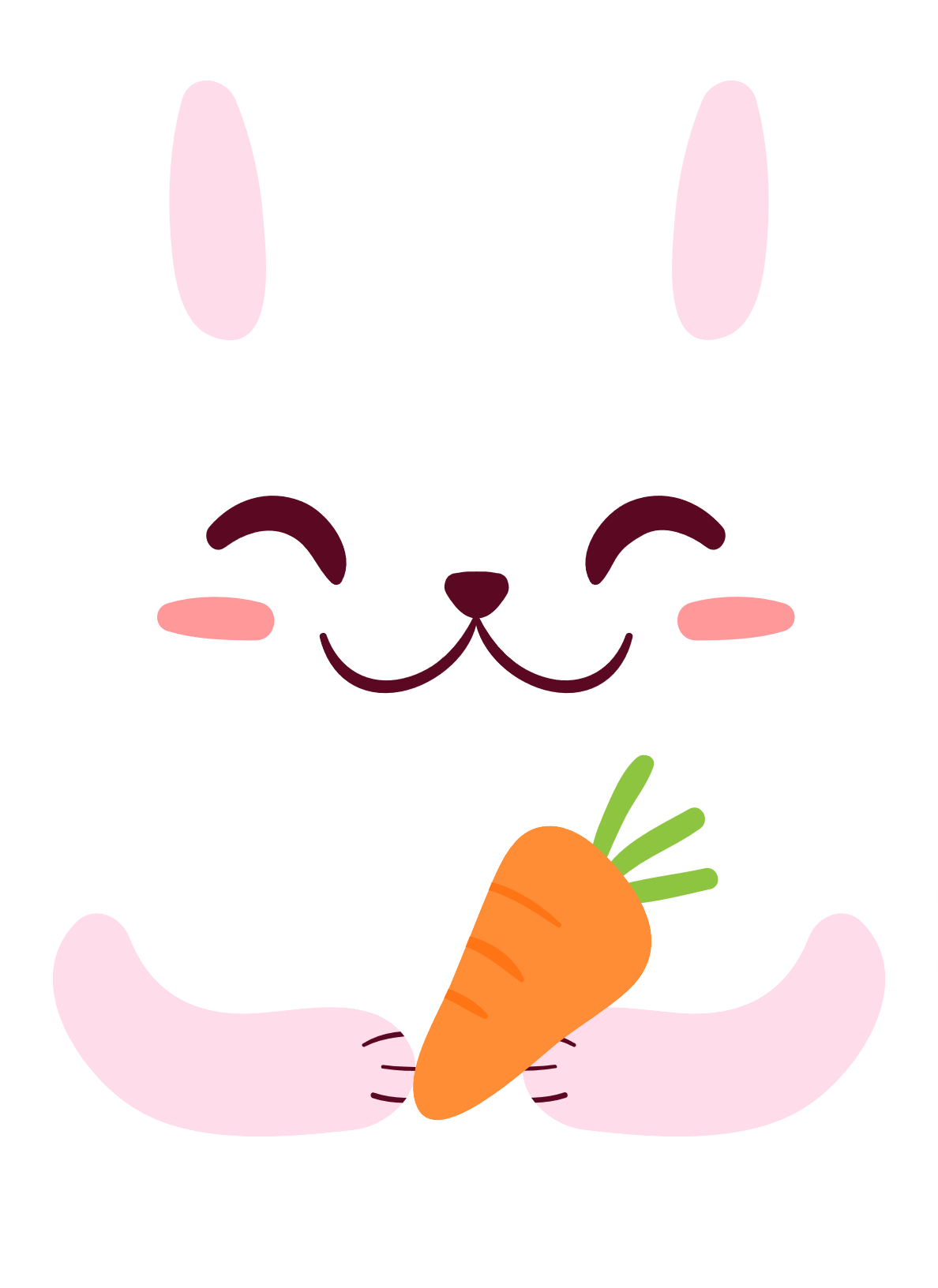 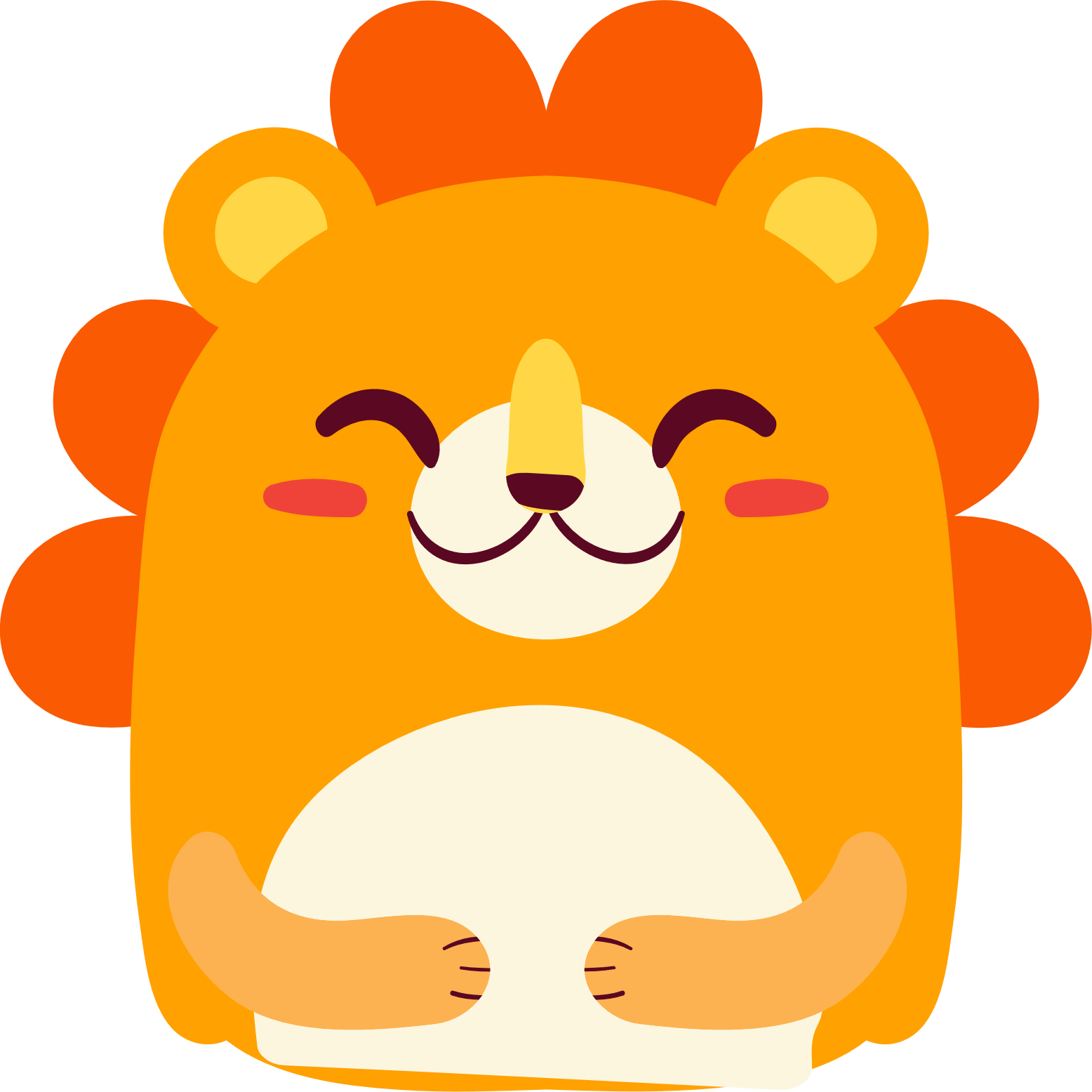 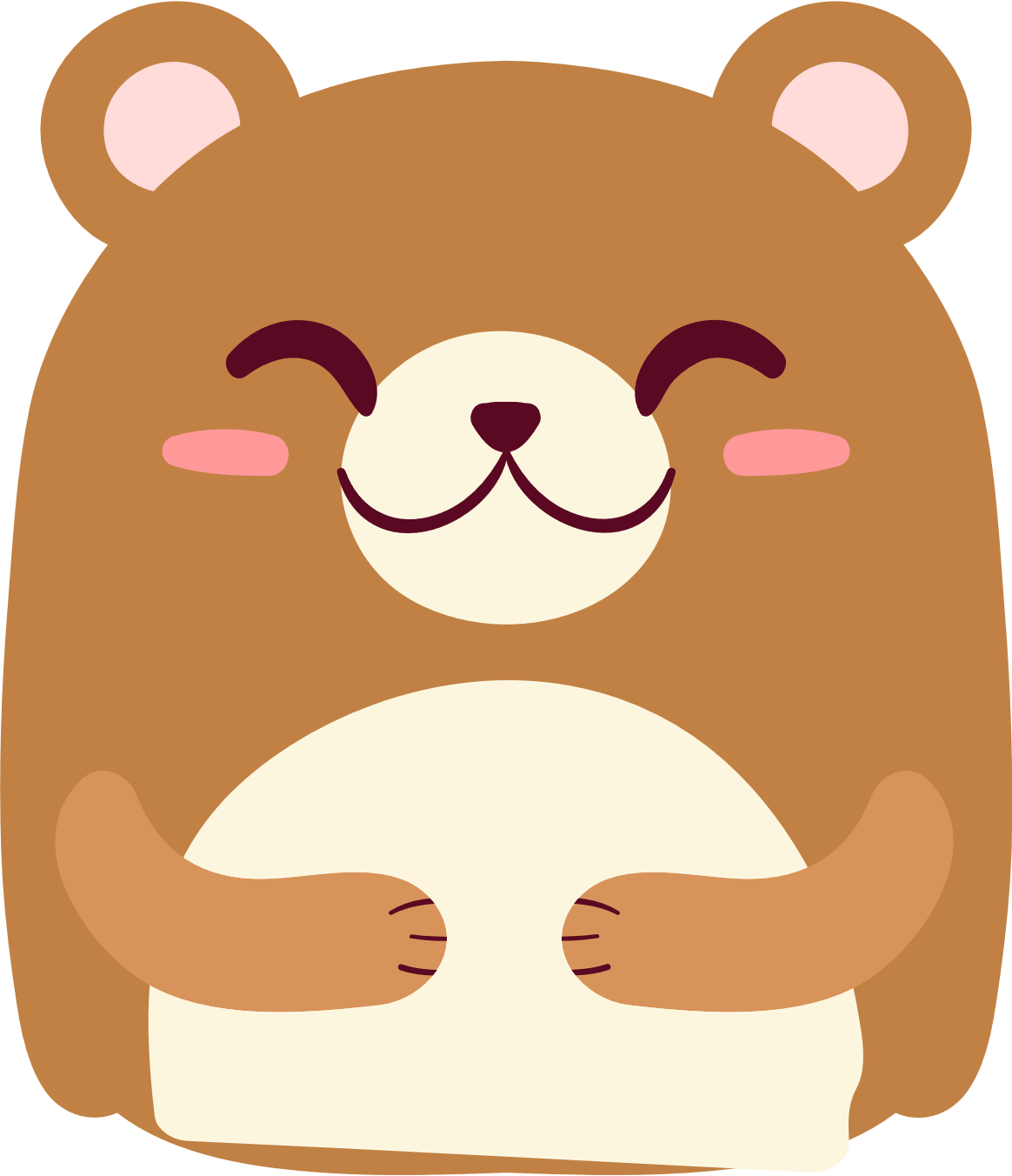 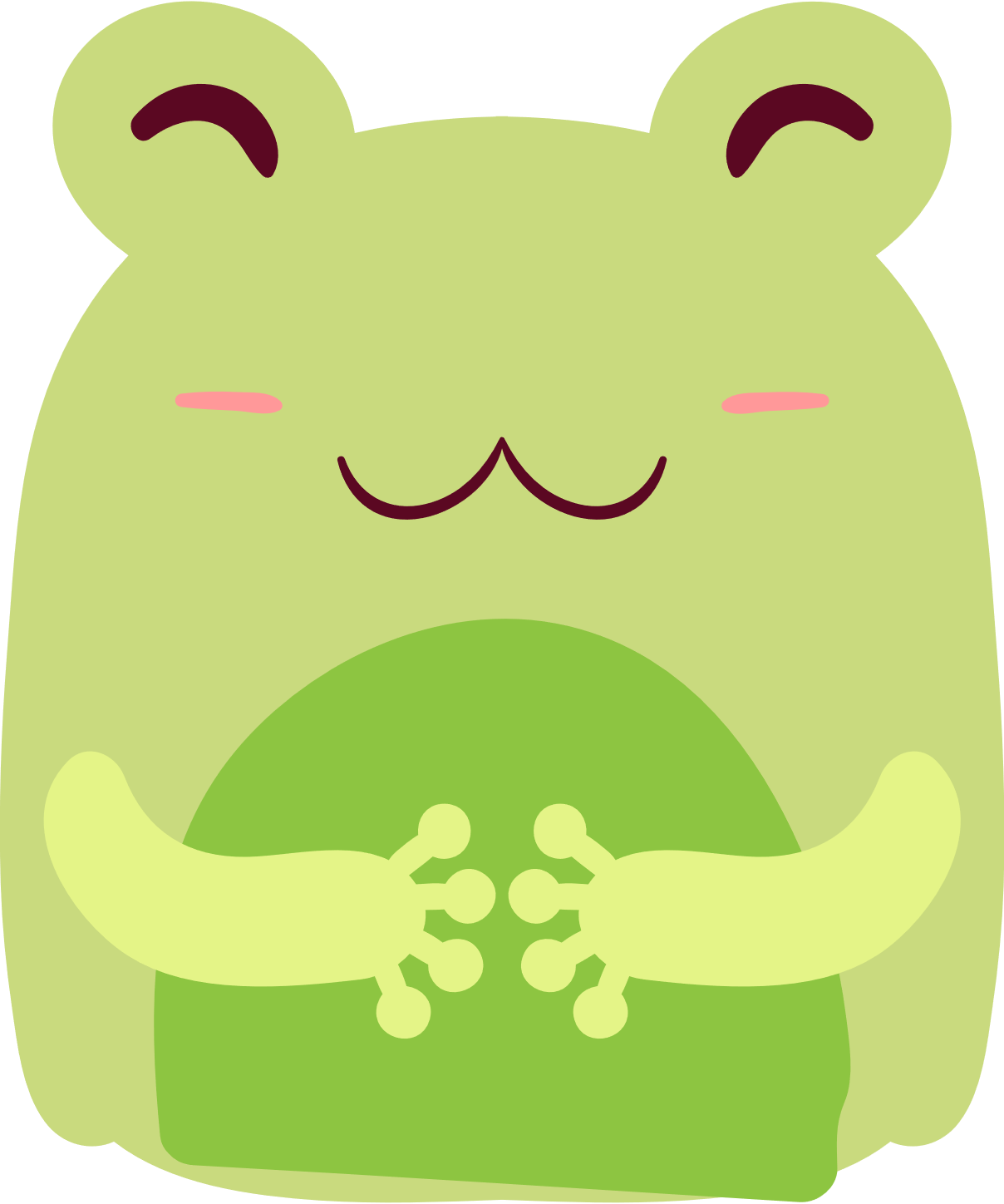 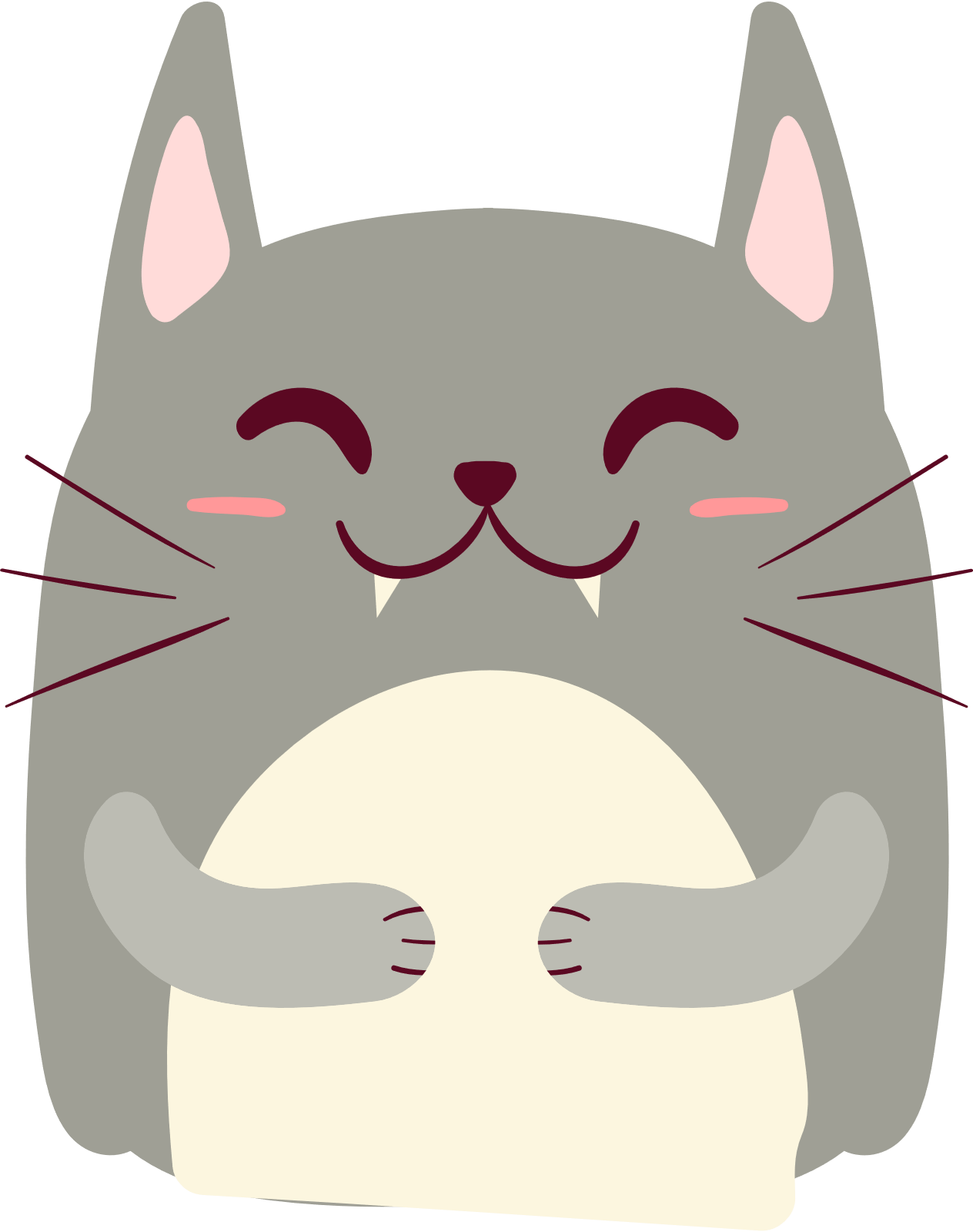 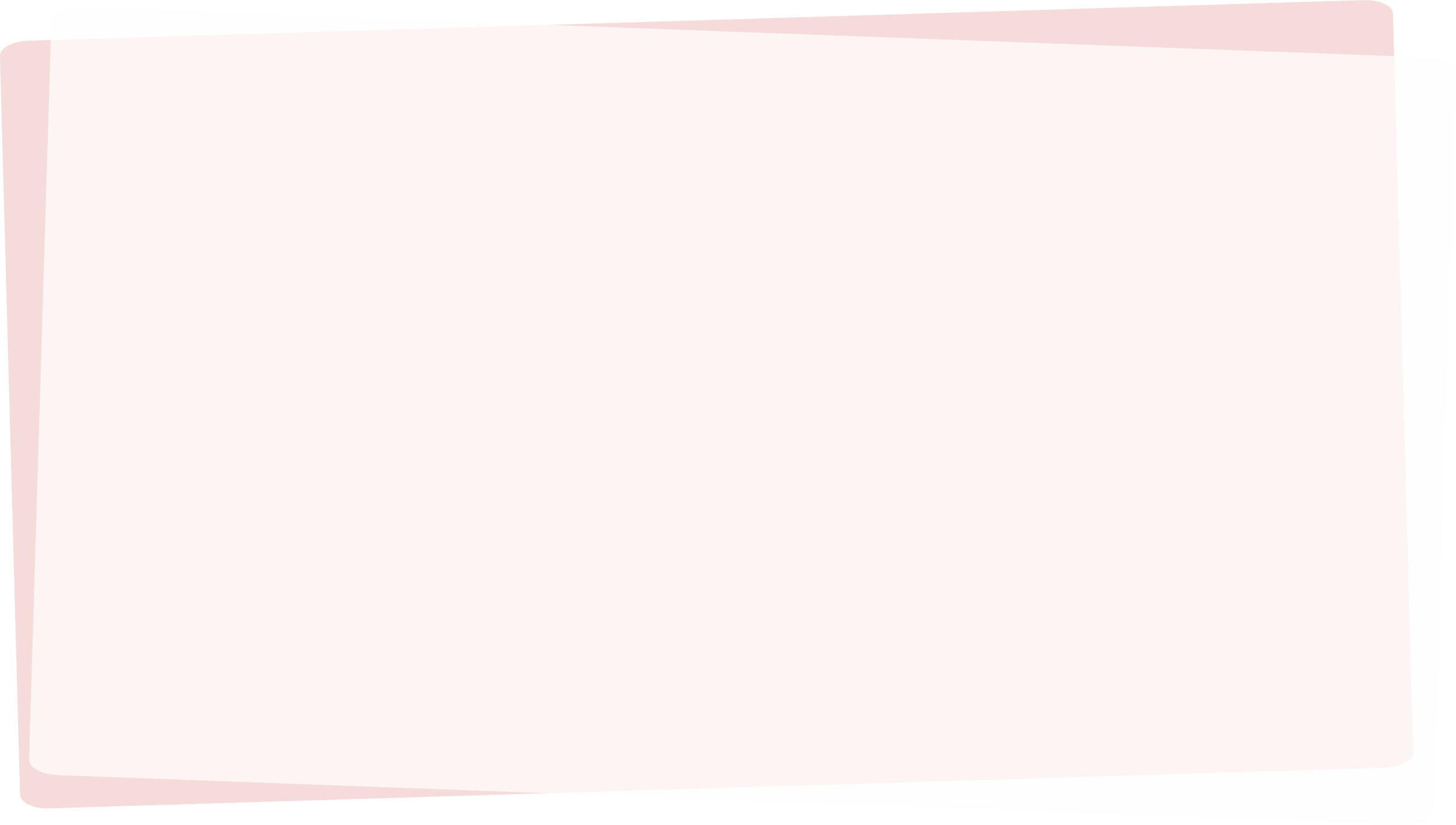 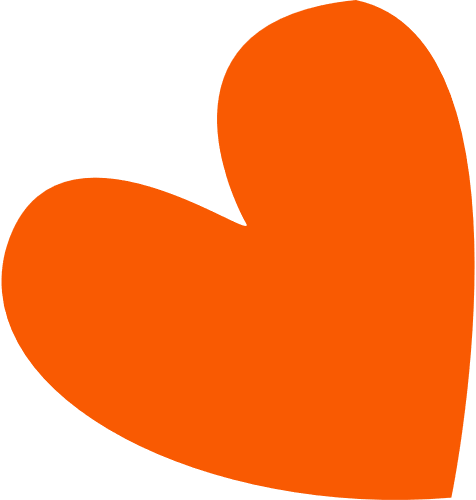 2/ So sánh 2 phân số bằng 2 cách khác nhau
…
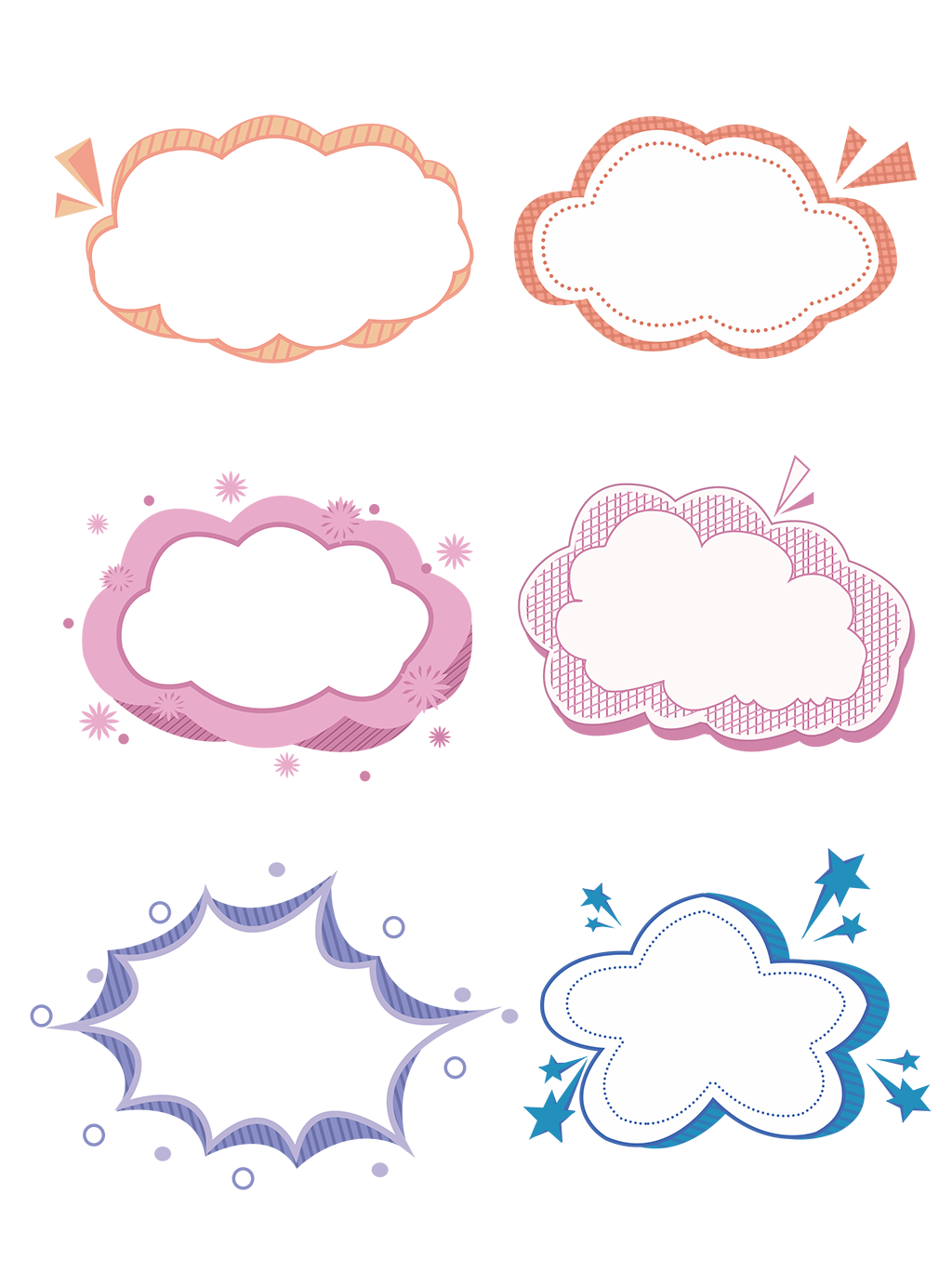 MSC:
56
Cách 1:
x
x
=
=
;
=
=
Ta có:
>

x
x
Cách 2:
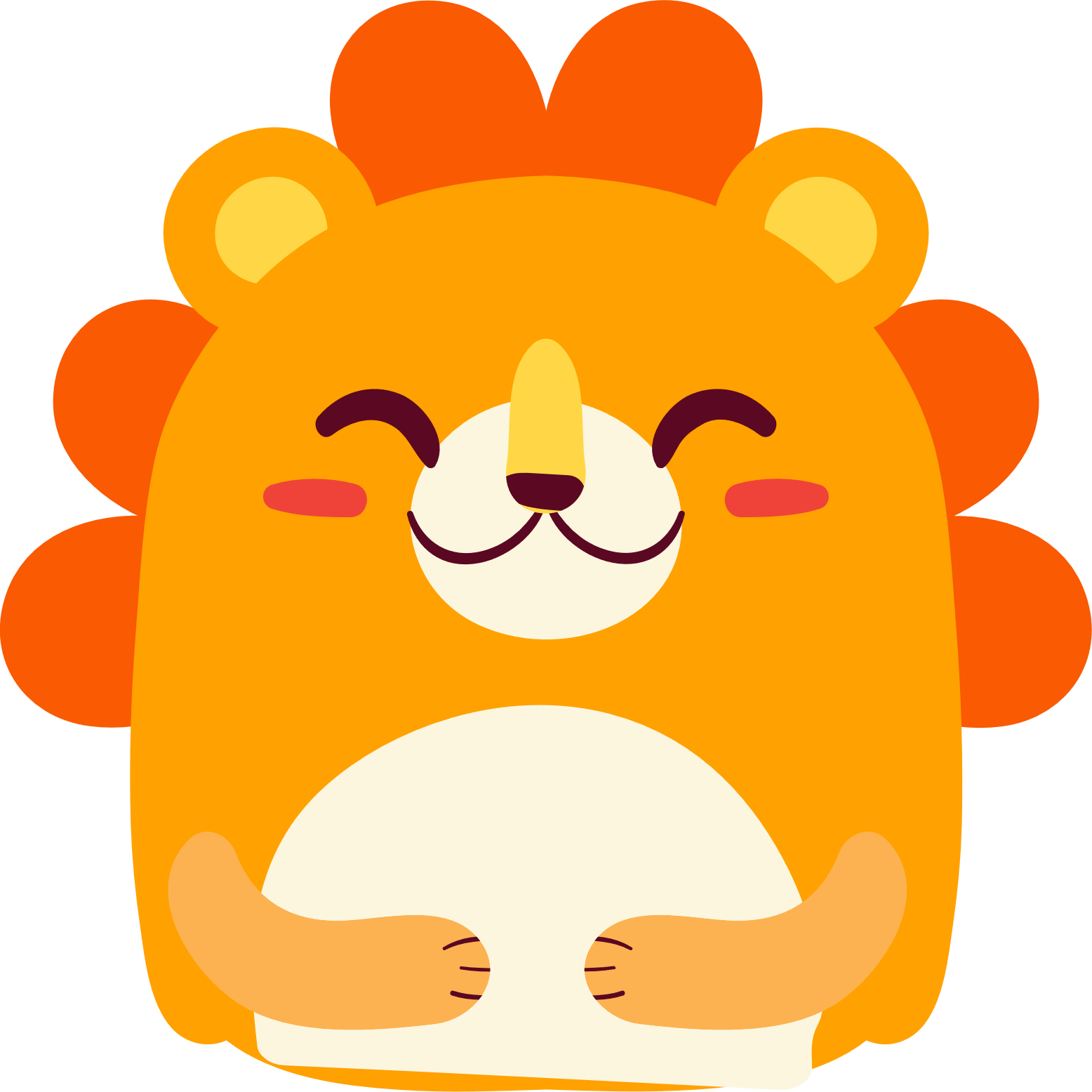 >
<

>
;
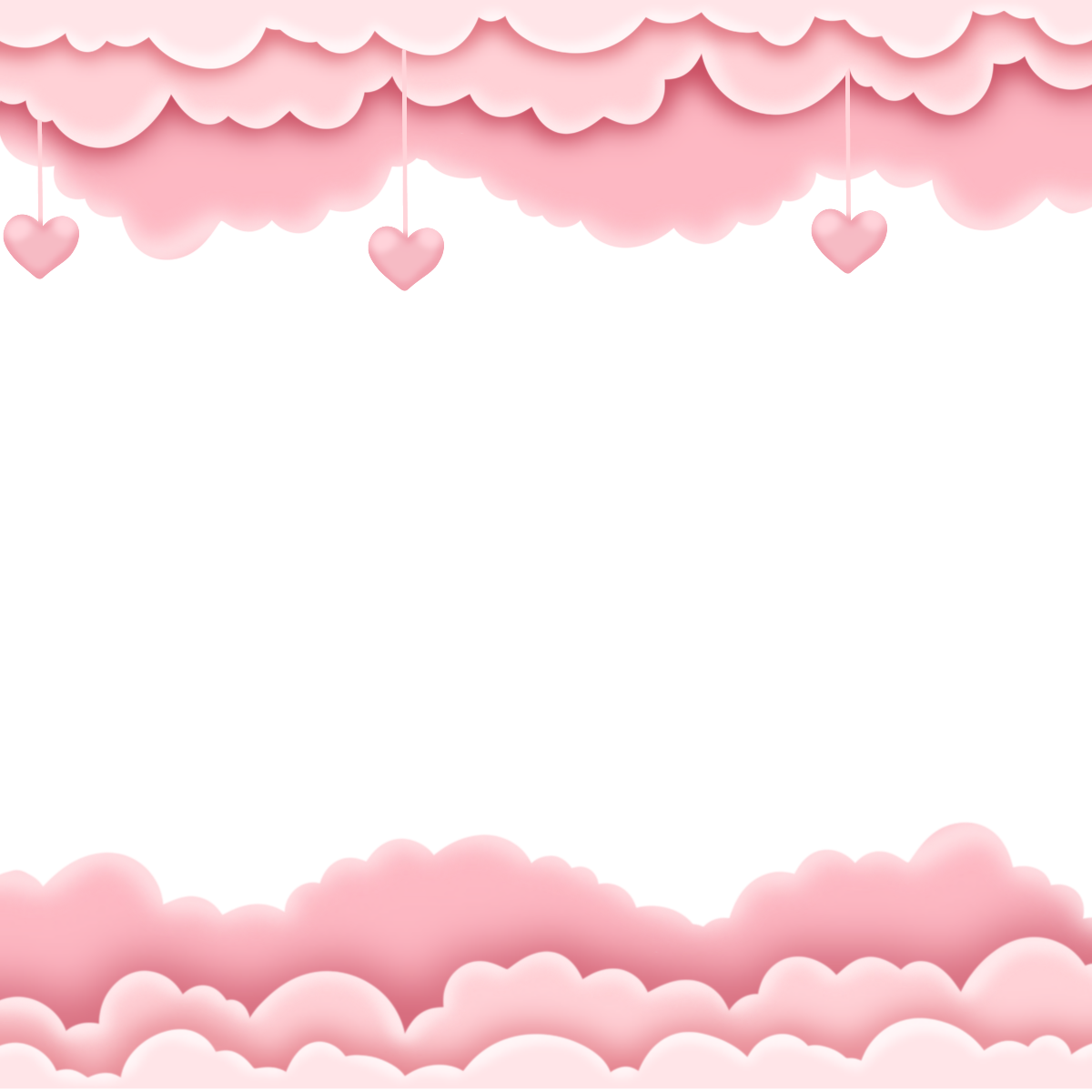 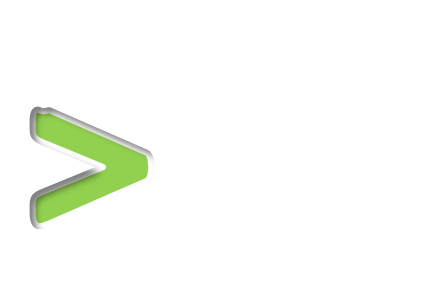 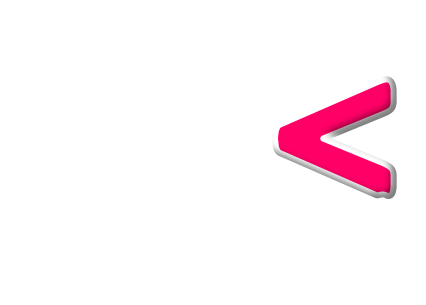 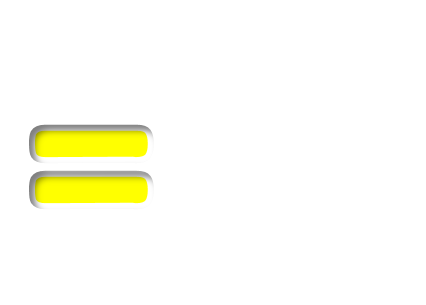 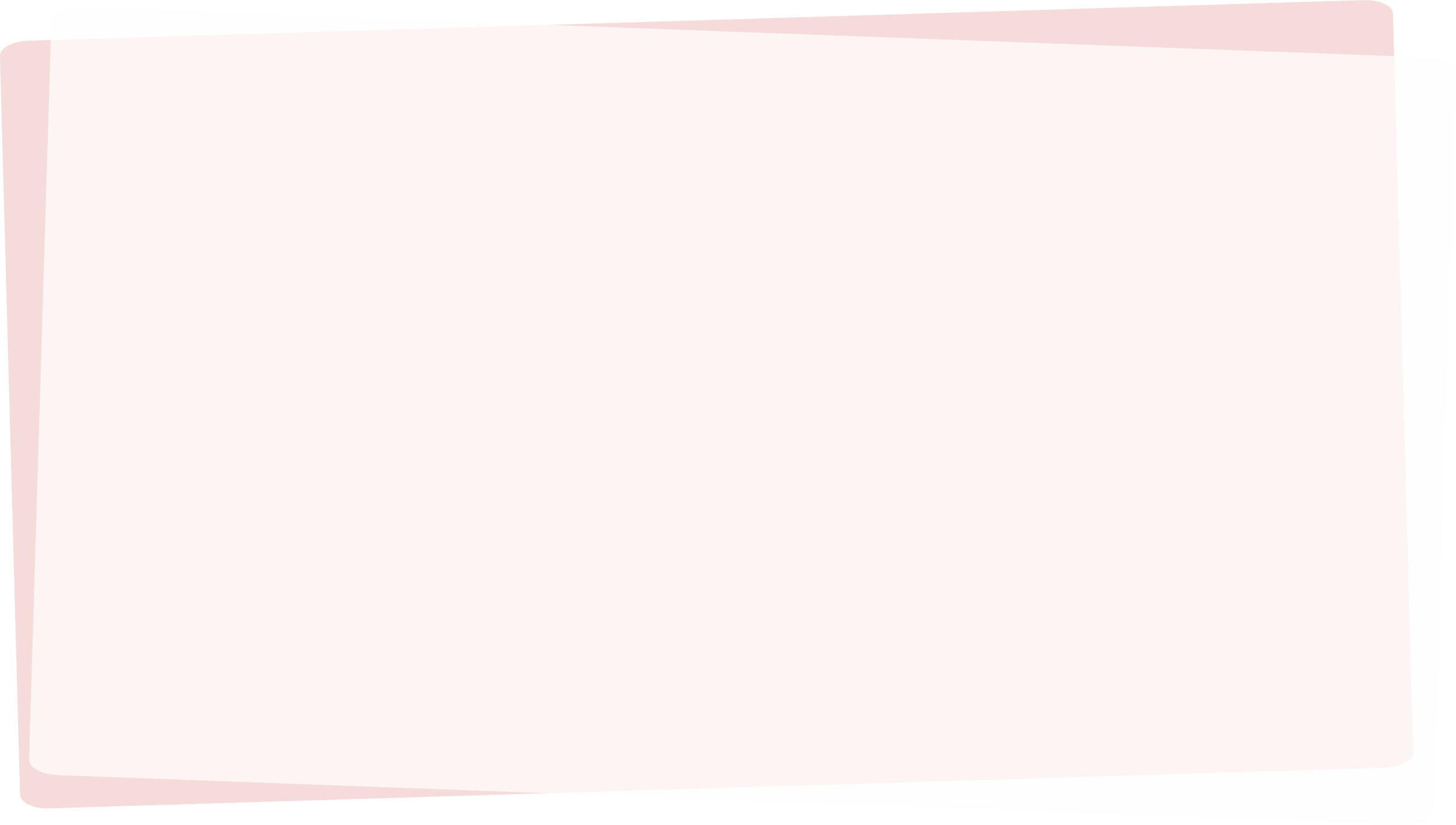 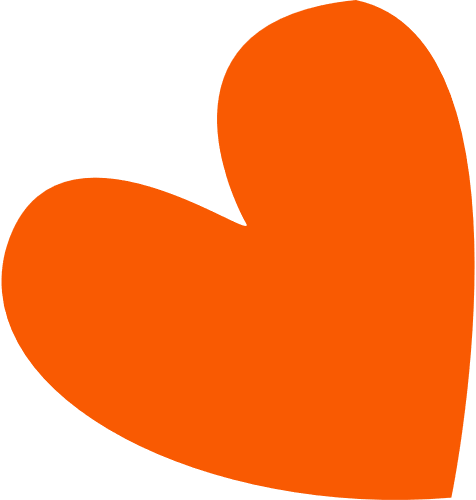 2/ So sánh 2 phân số bằng 2 cách khác nhau
…
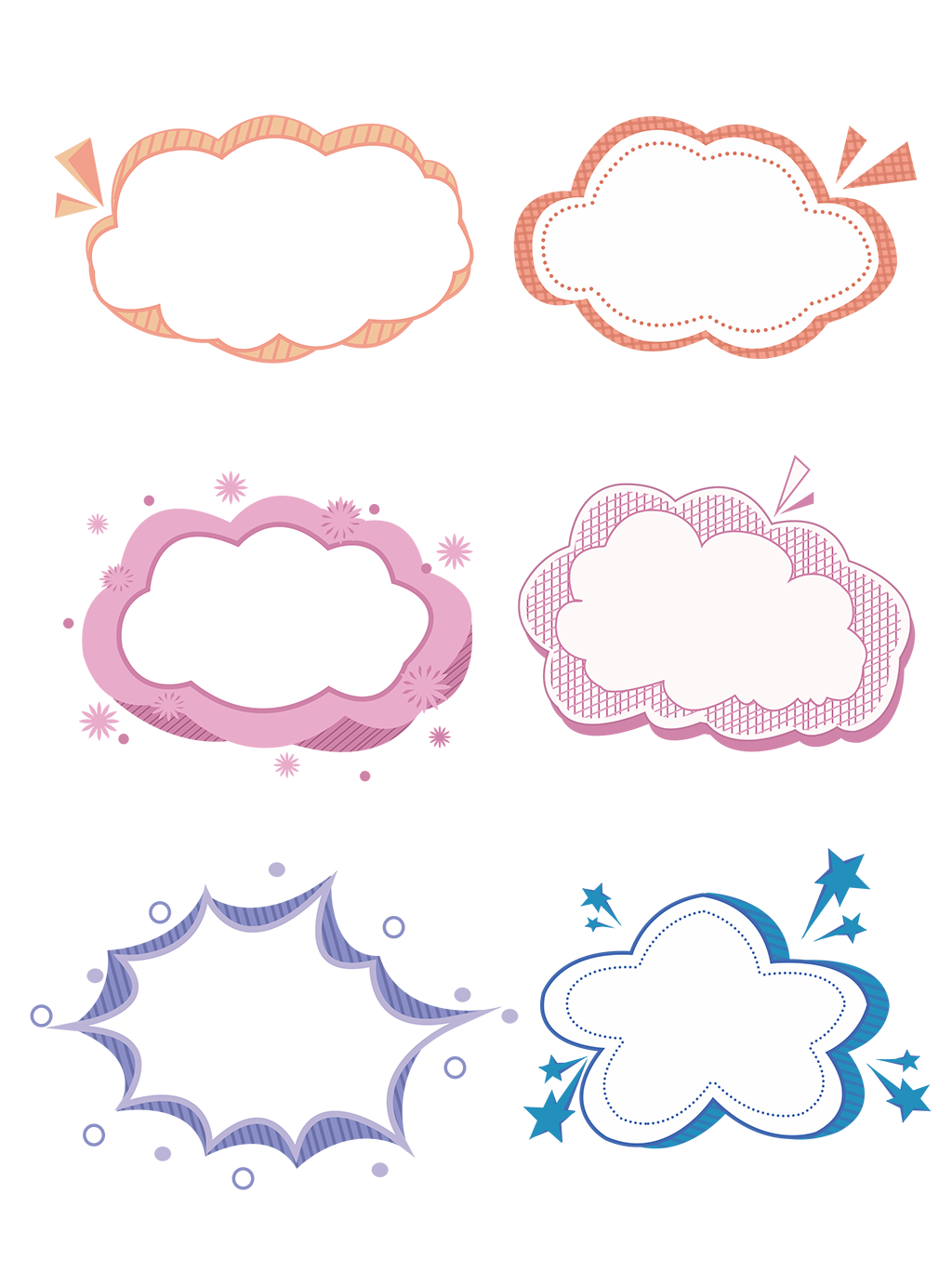 MSC:
40
Cách 1:
x
x
=
=
;
=
=
Ta có:
>

x
x
Cách 2:
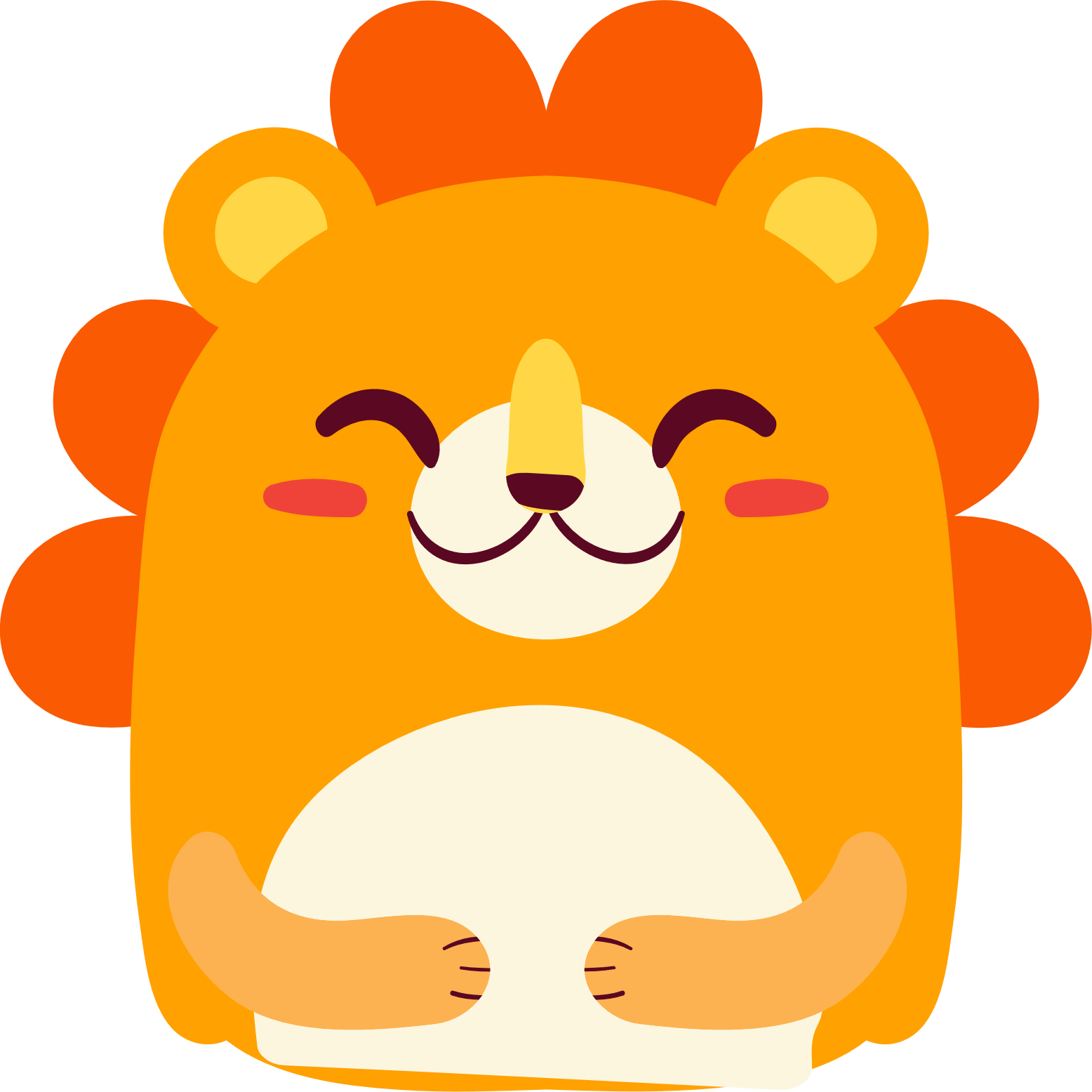 >
<

>
;
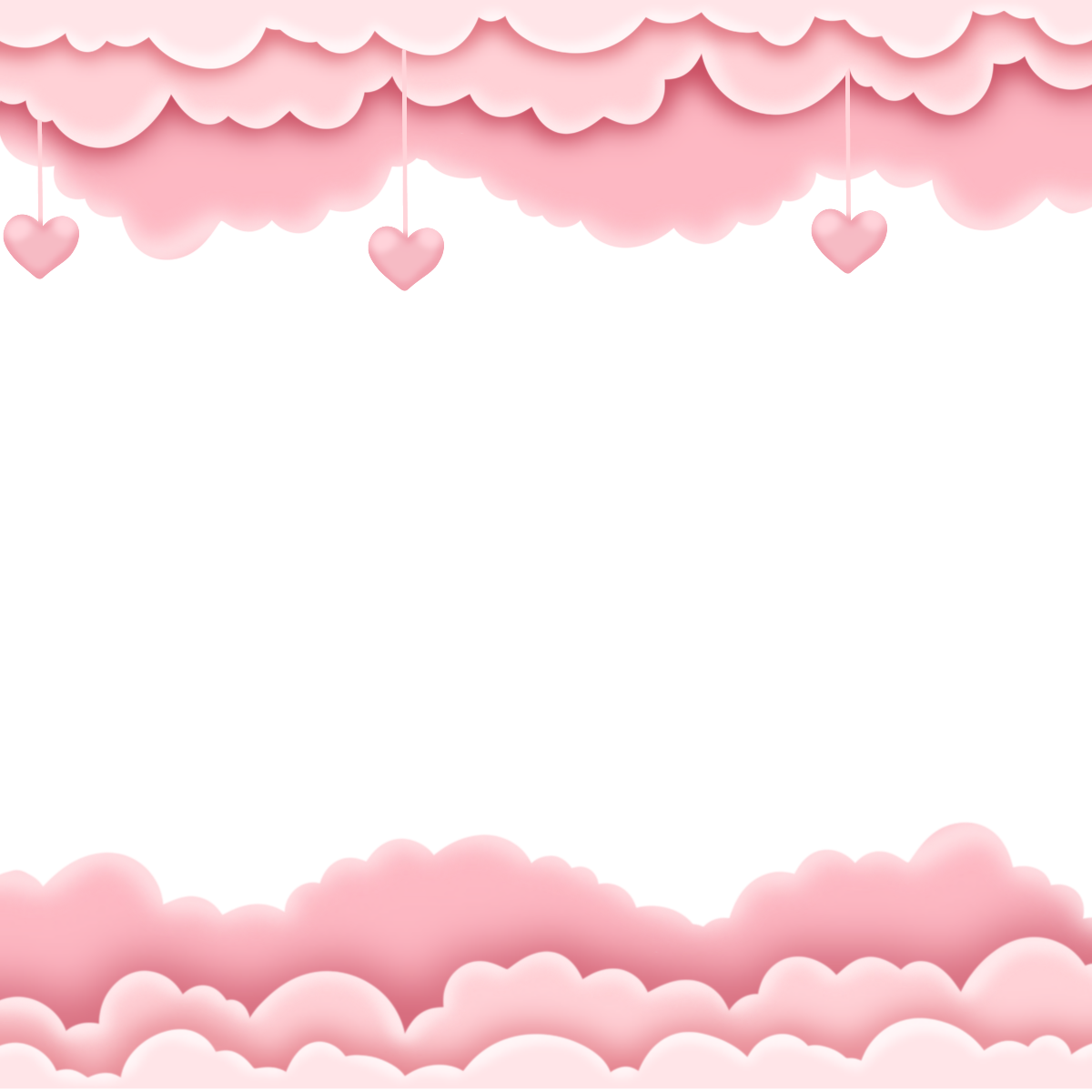 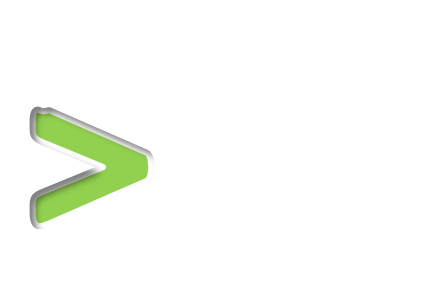 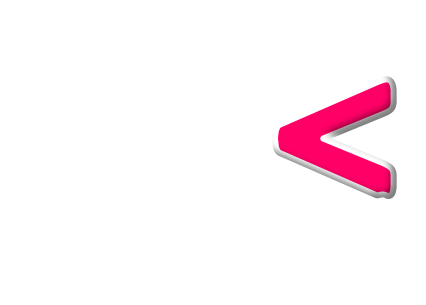 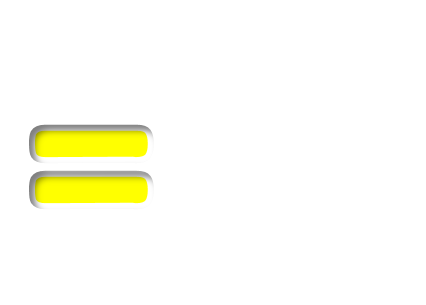 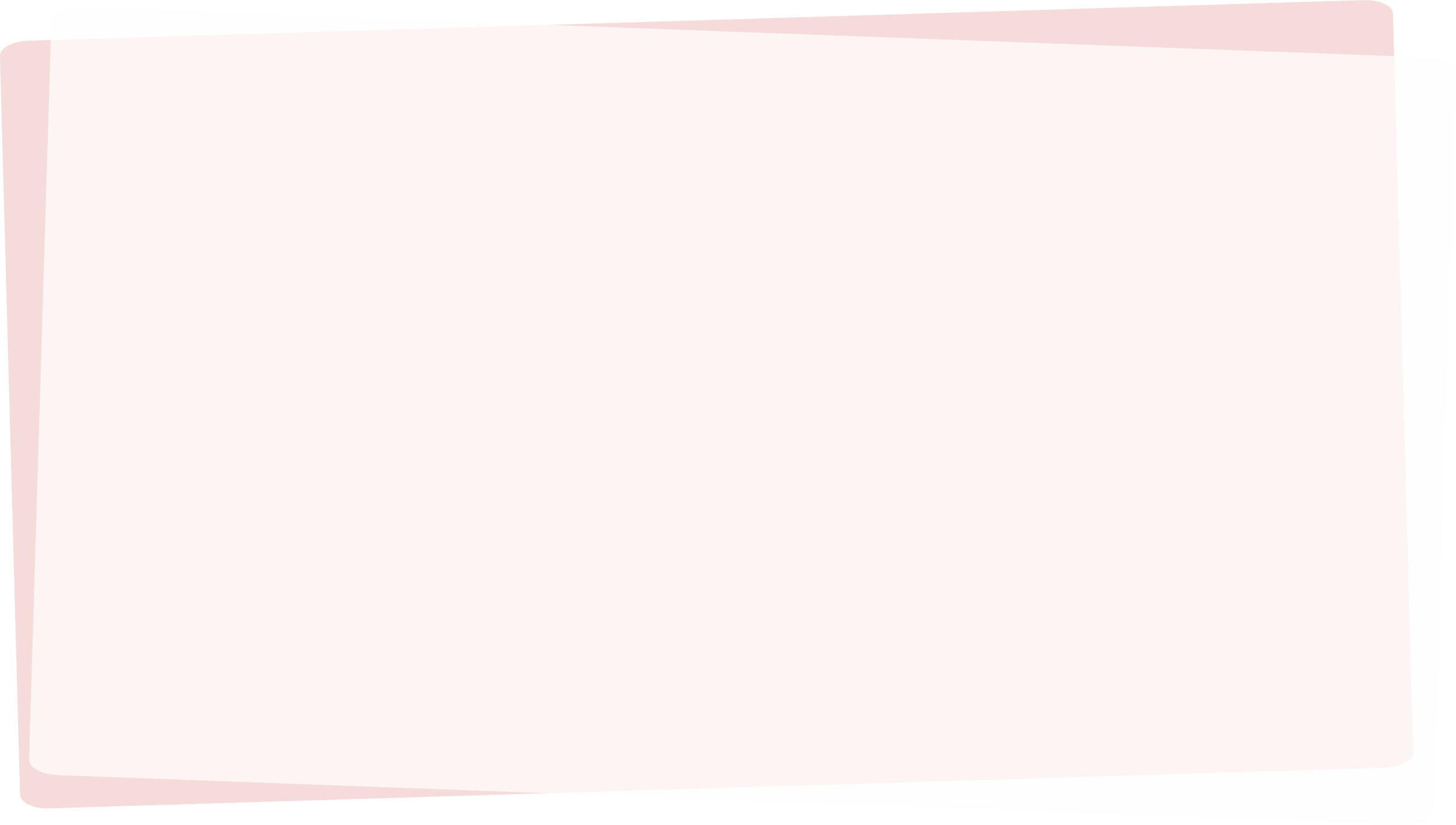 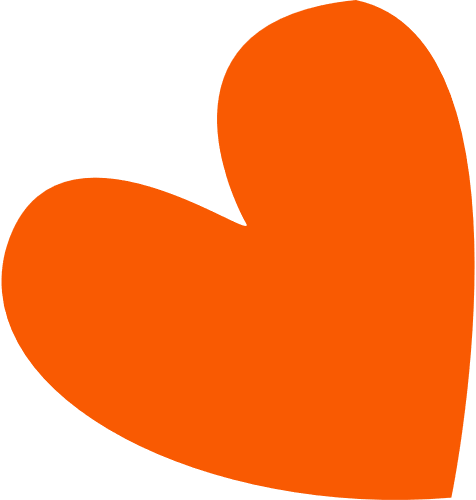 2/ So sánh 2 phân số bằng 2 cách khác nhau
…
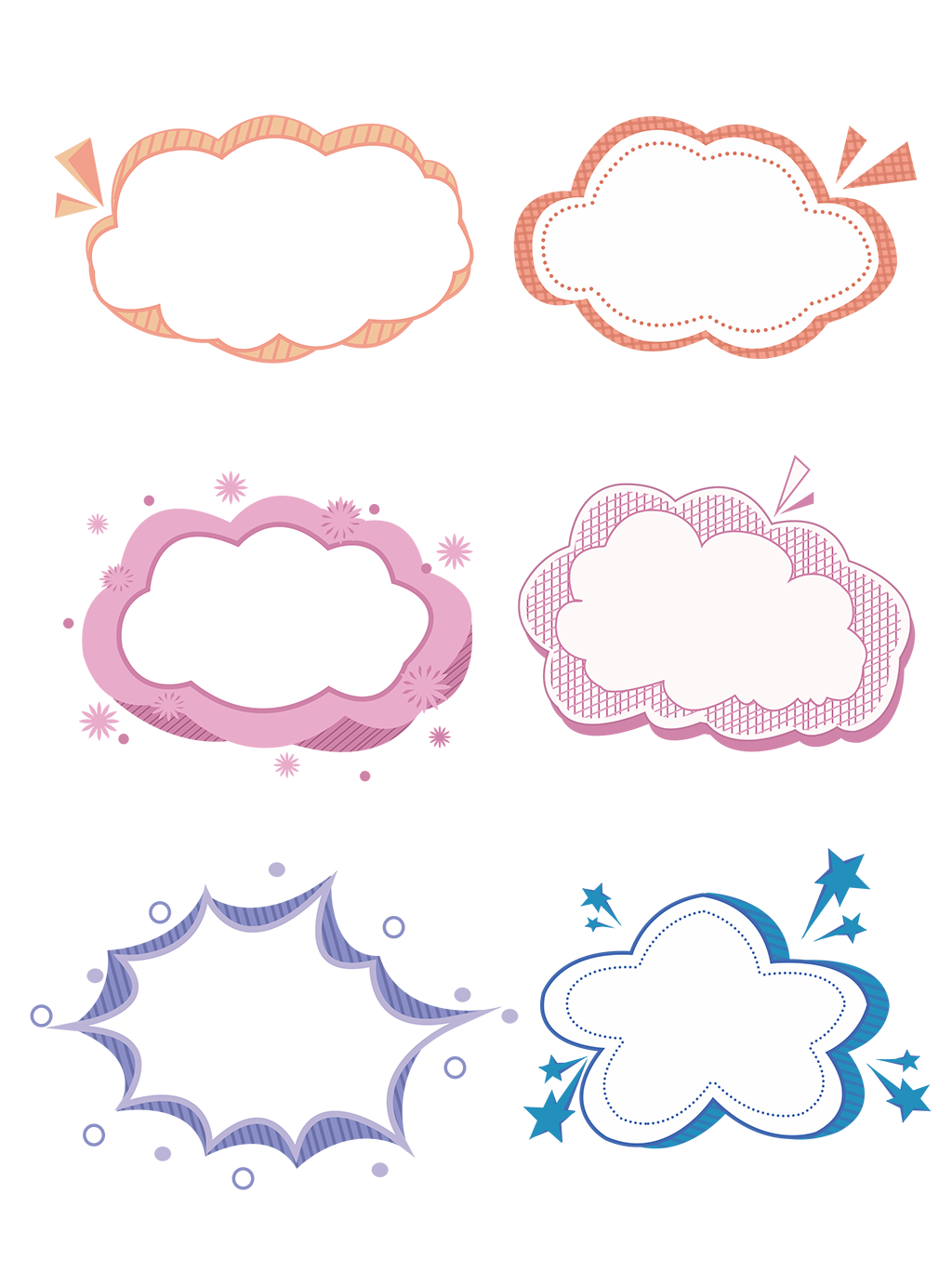 MSC:
12
Cách 1:
:
:
=
=
=
;
=
Rút gọn:
:
:
x
x
Ta có:
=
=
<
;
=
=

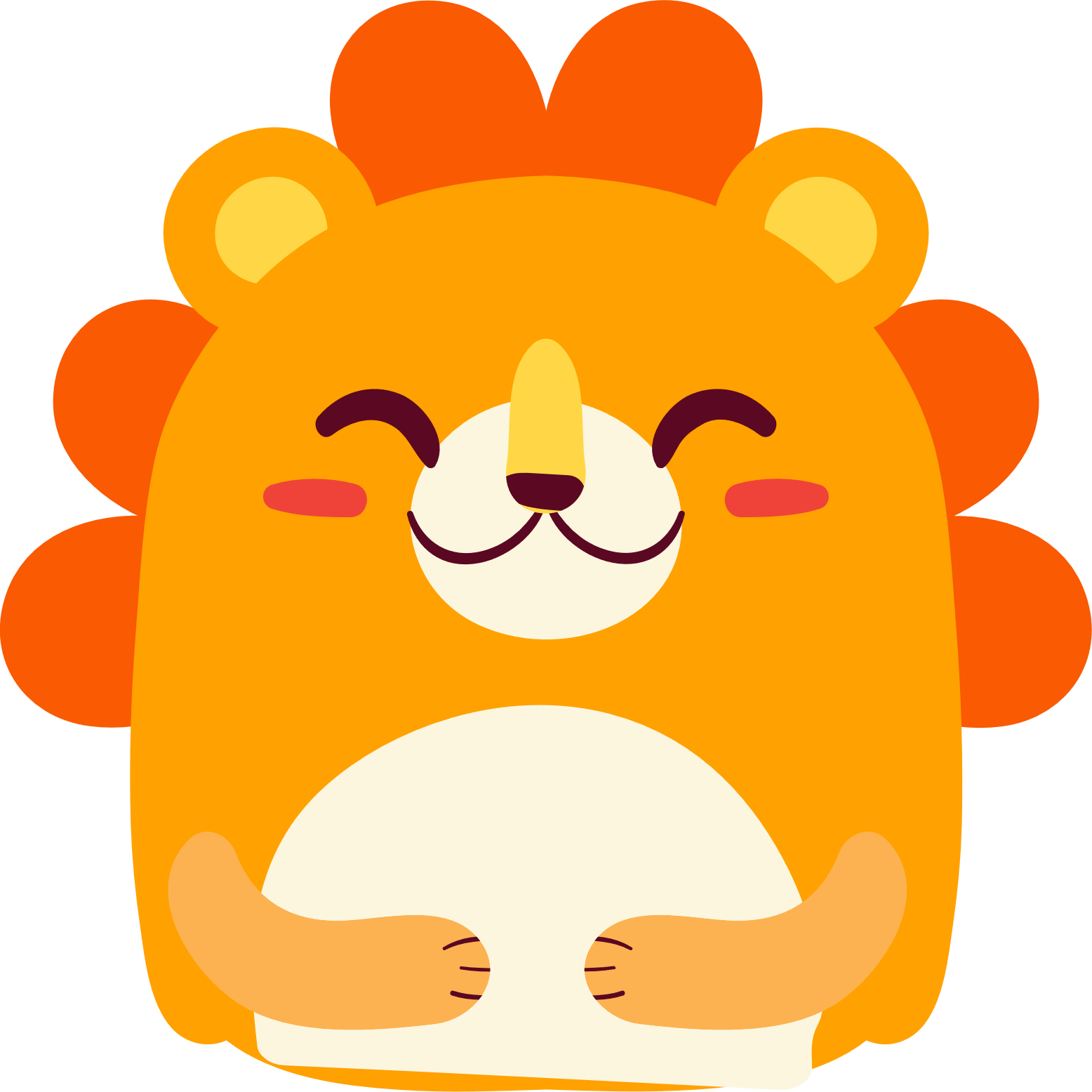 x
x
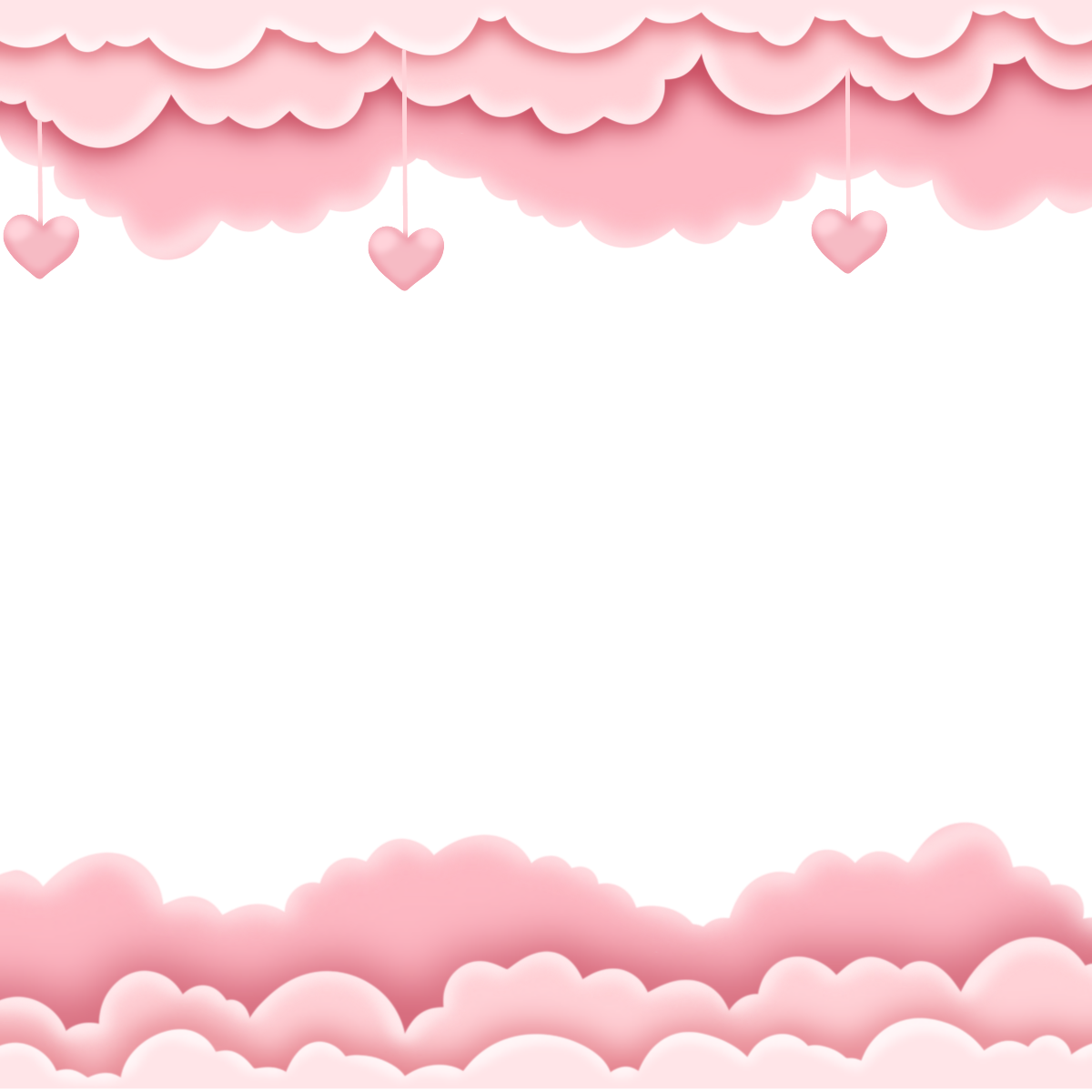 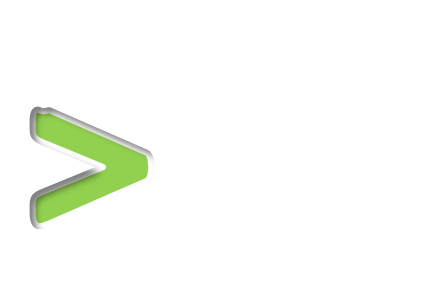 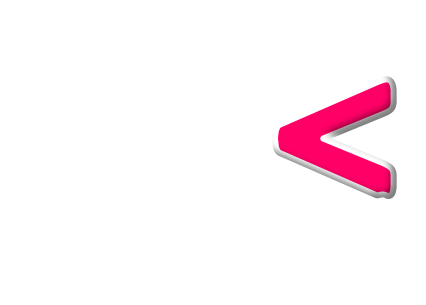 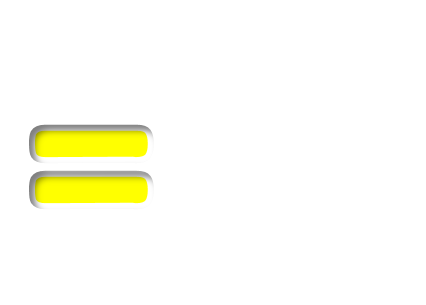 [Speaker Notes: Thầy cô nào cần cho HS làm thêm thì click phải vào slide, bỏ chọn Hide slide]
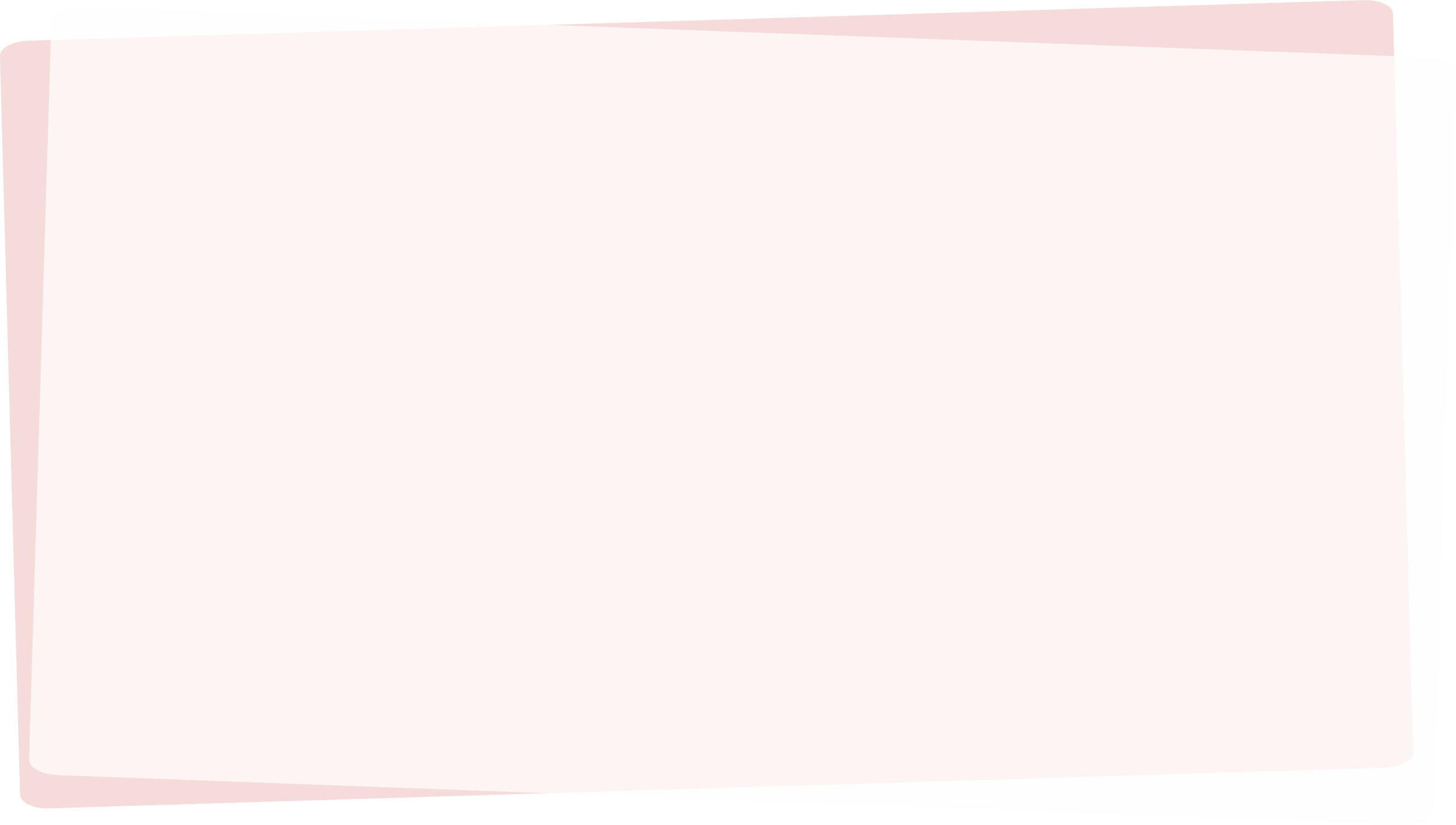 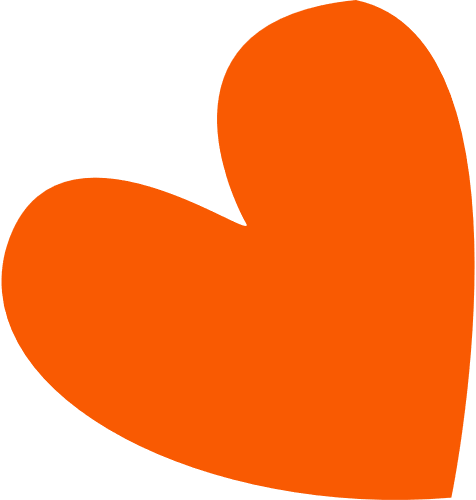 2/ So sánh 2 phân số bằng 2 cách khác nhau
…
Cách 2:
<
>

<
;
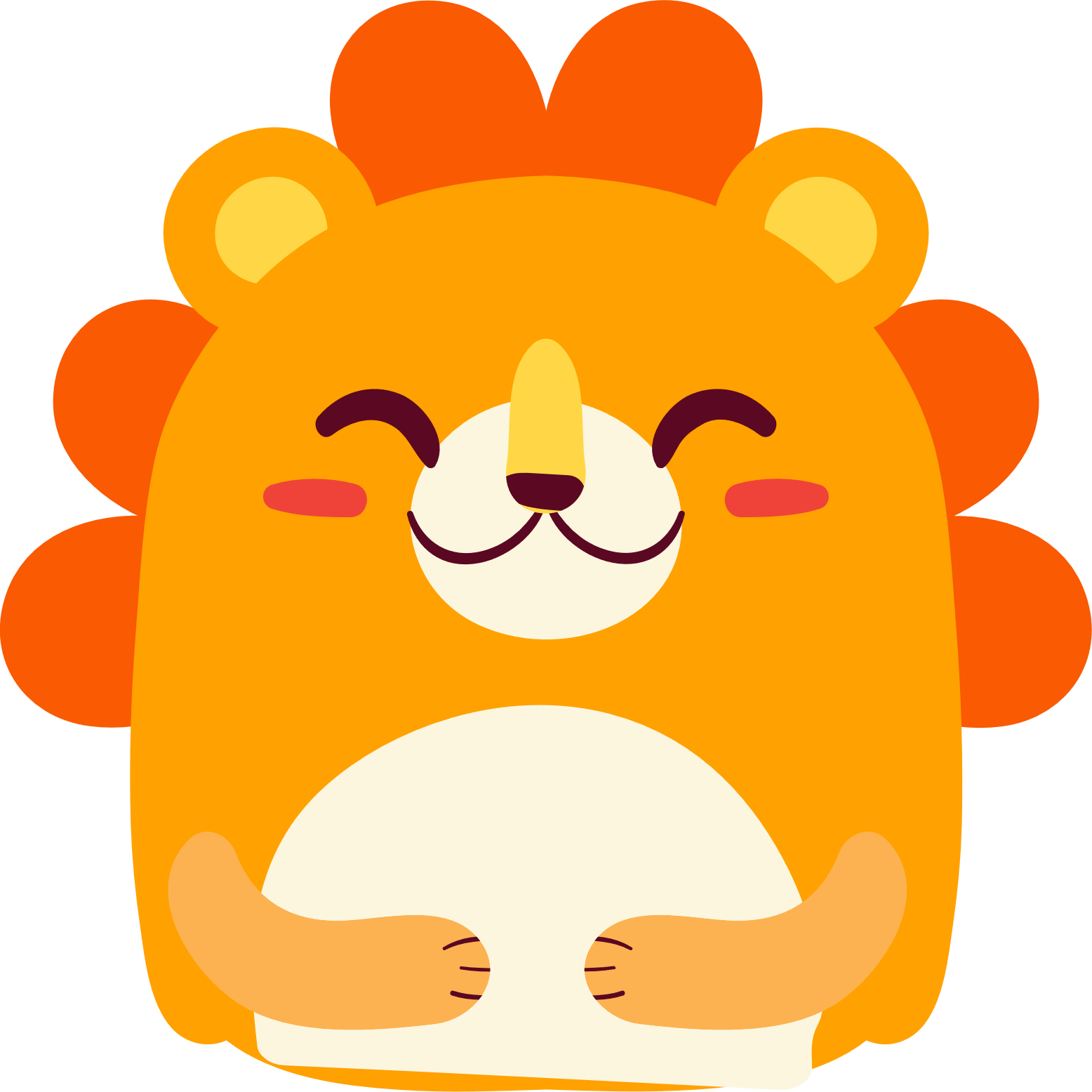 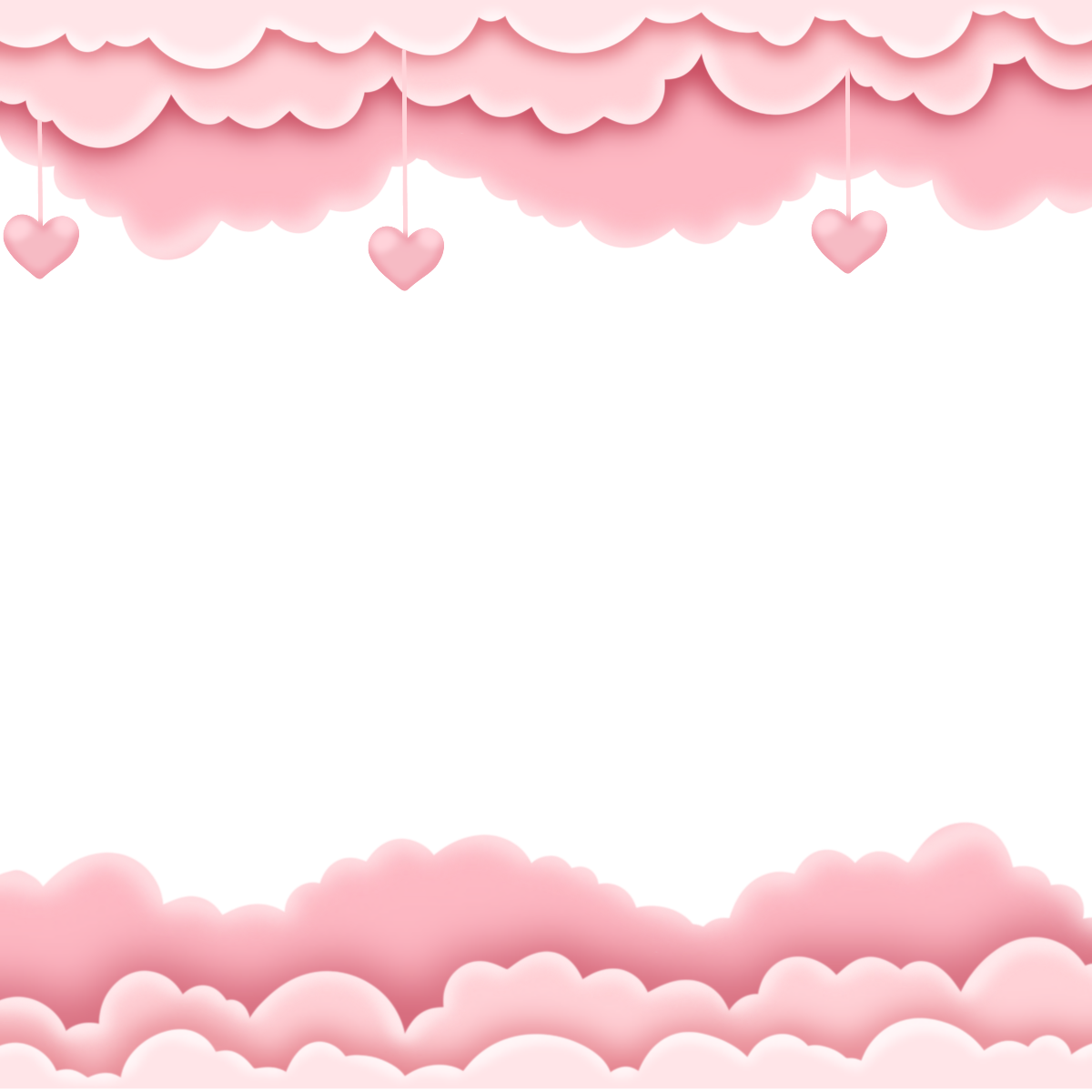 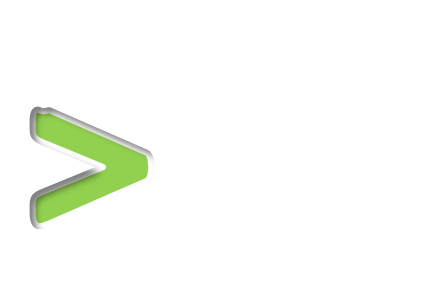 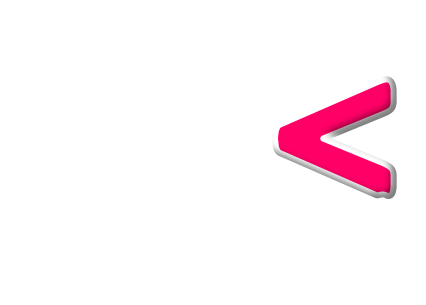 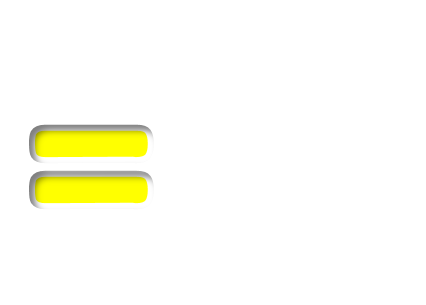 [Speaker Notes: Thầy cô nào cần cho HS làm thêm thì click phải vào slide, bỏ chọn Hide slide]
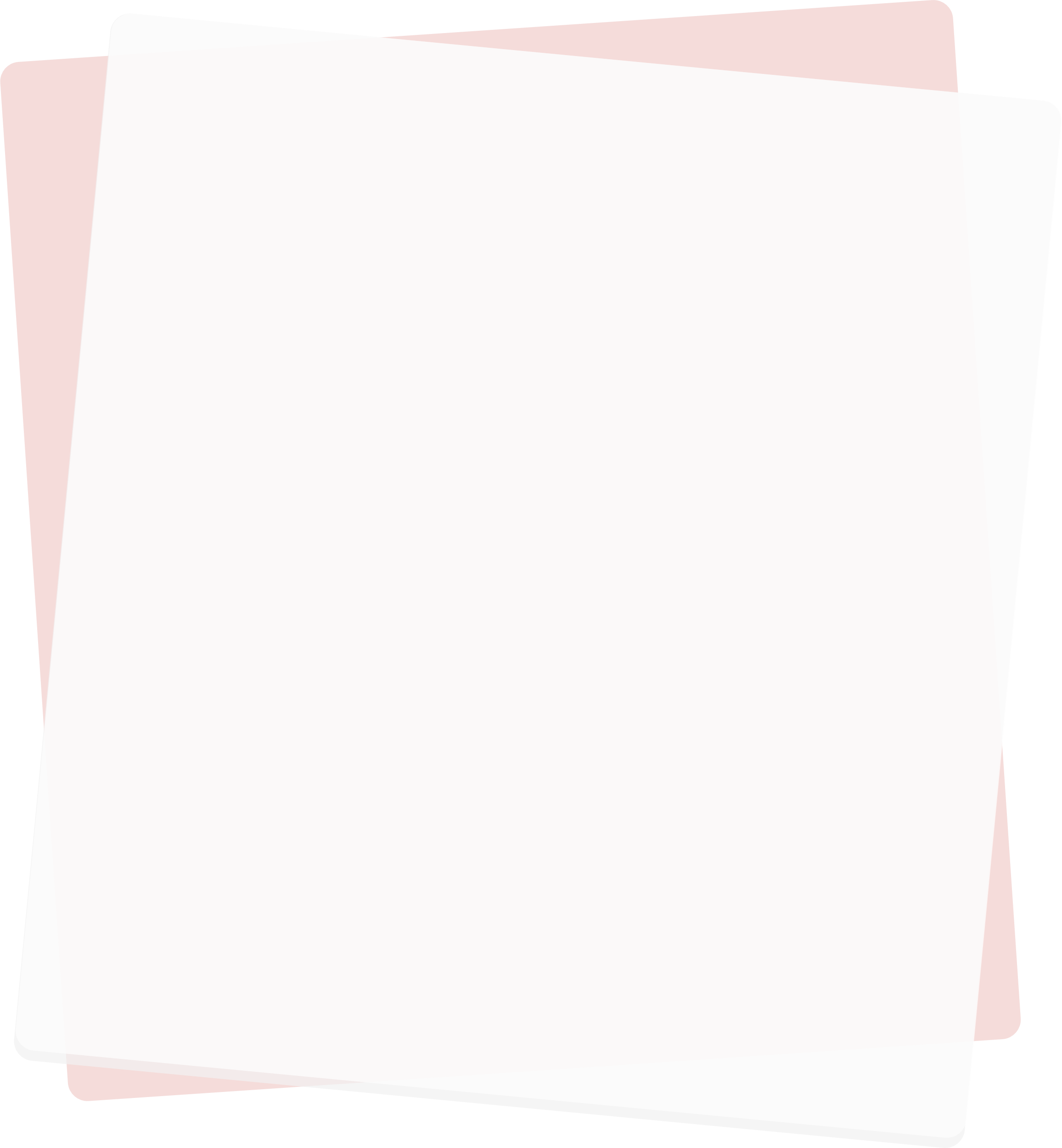 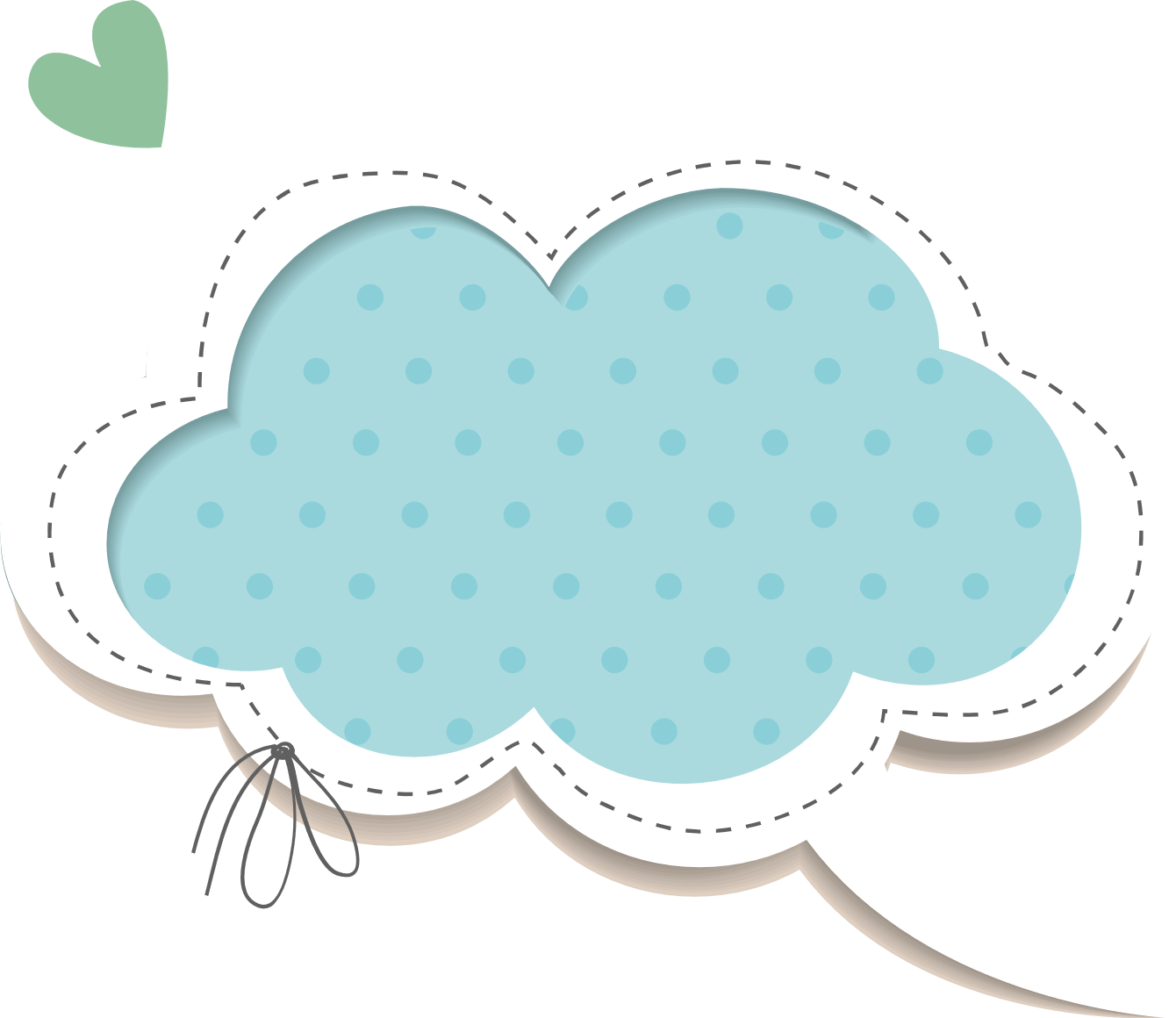 Gấu nâu
Thông thái
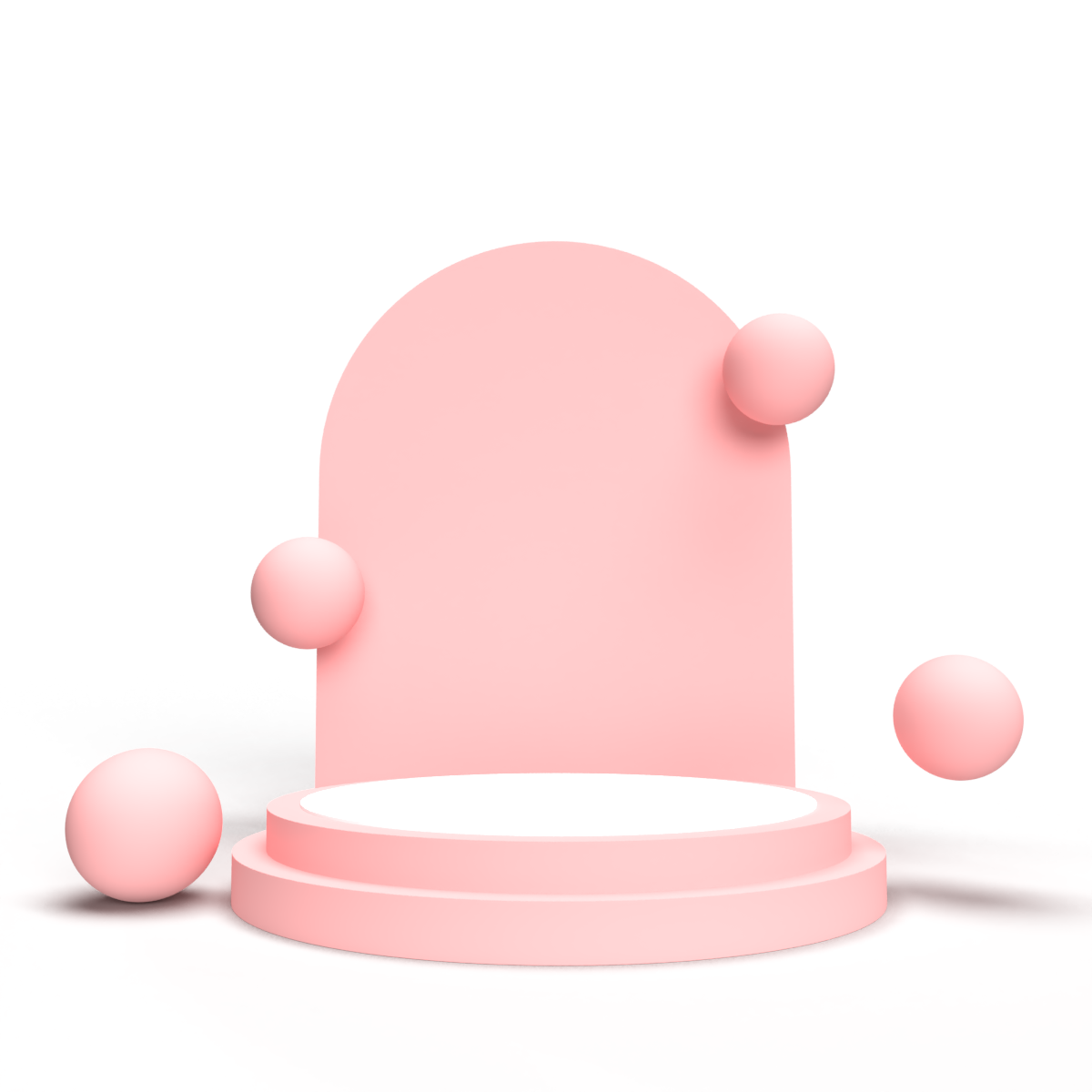 VÒNG 3
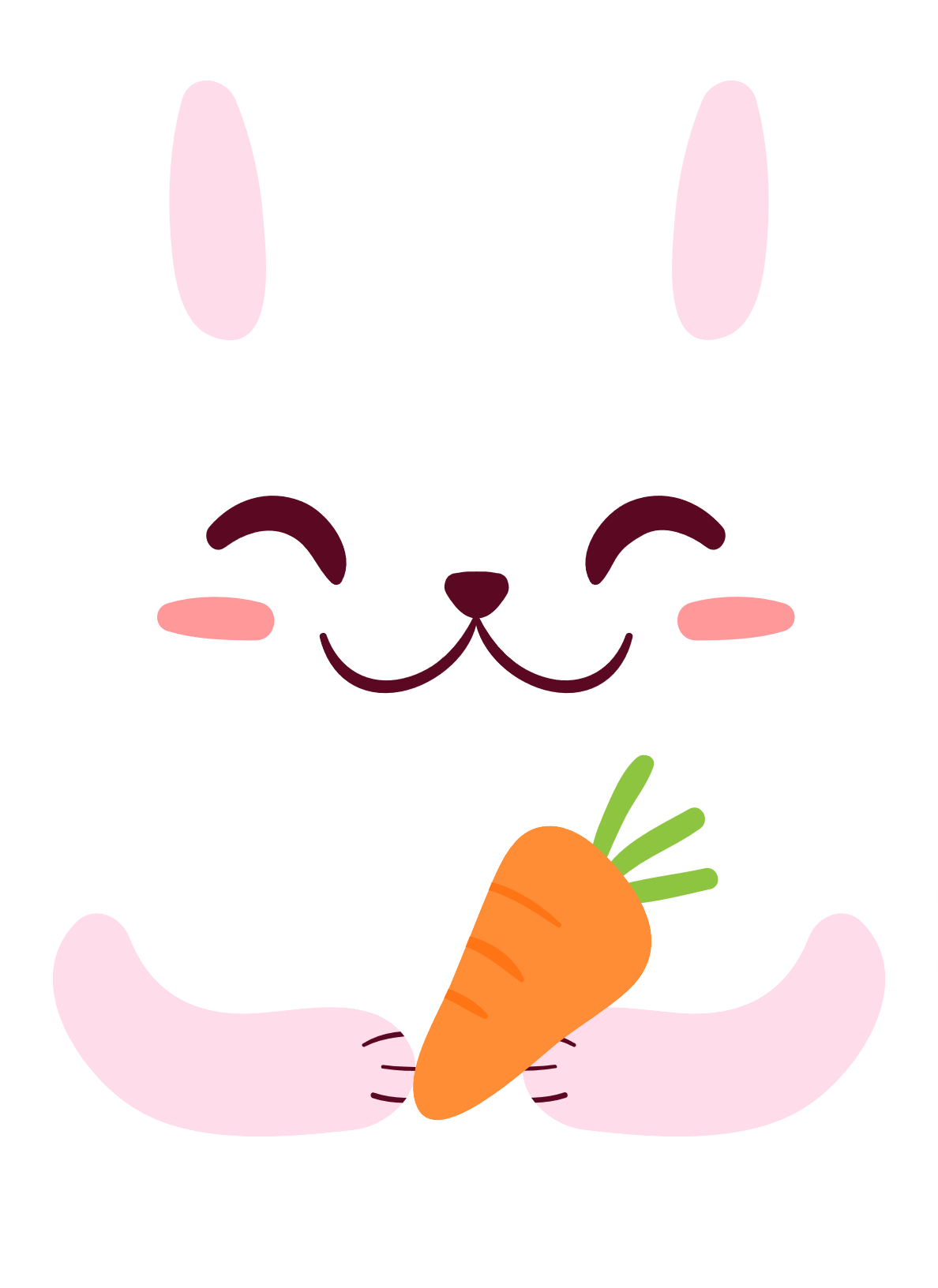 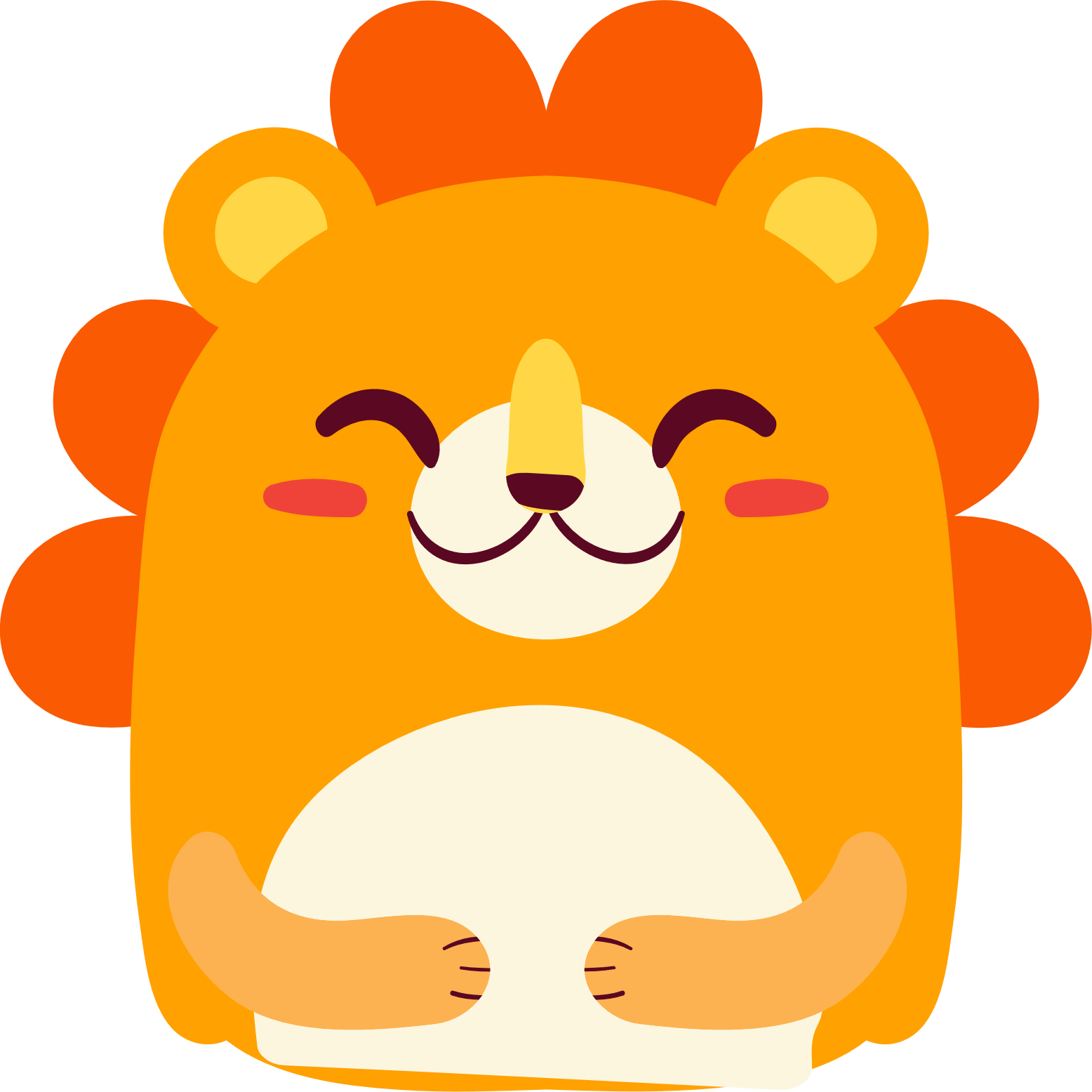 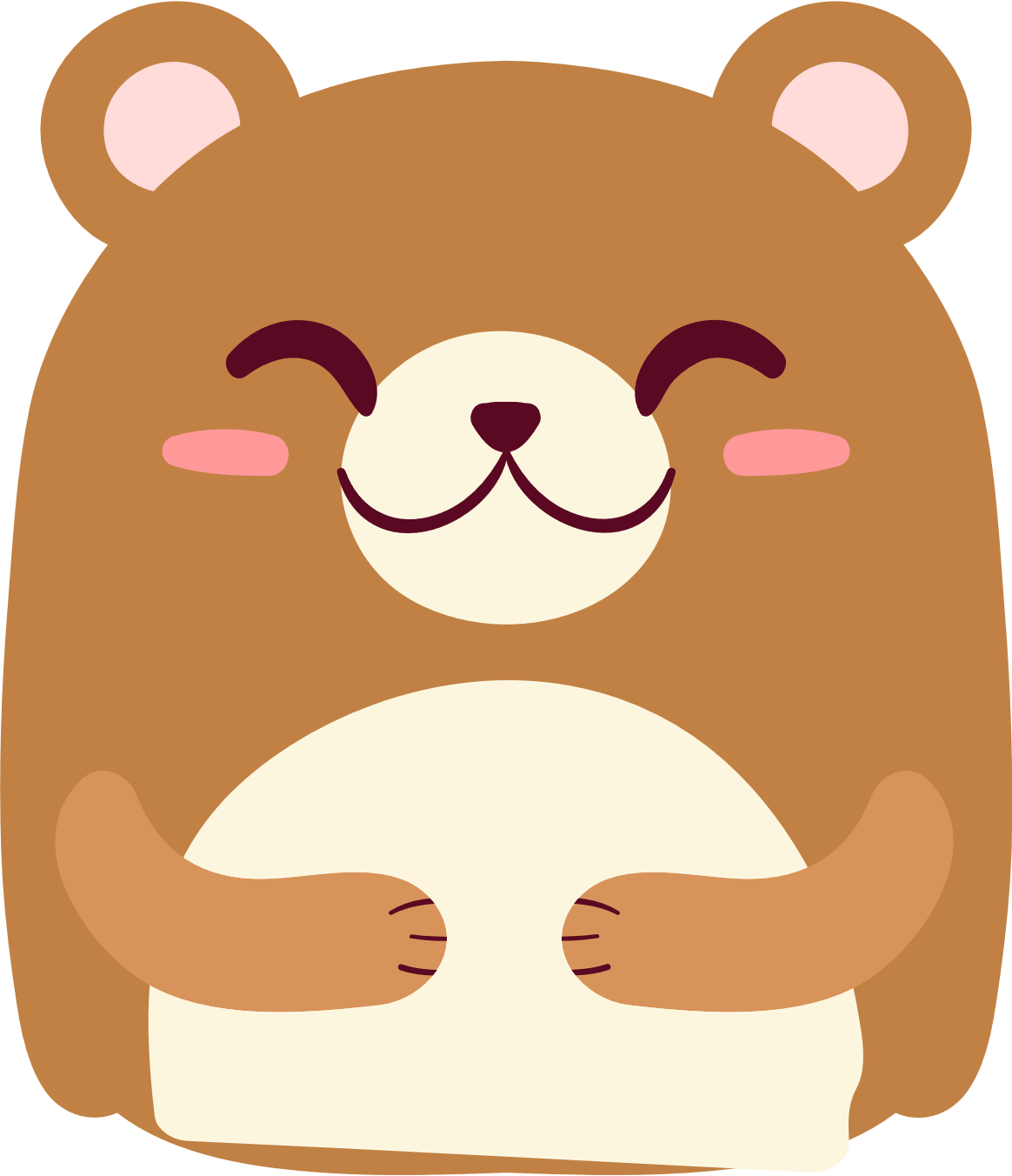 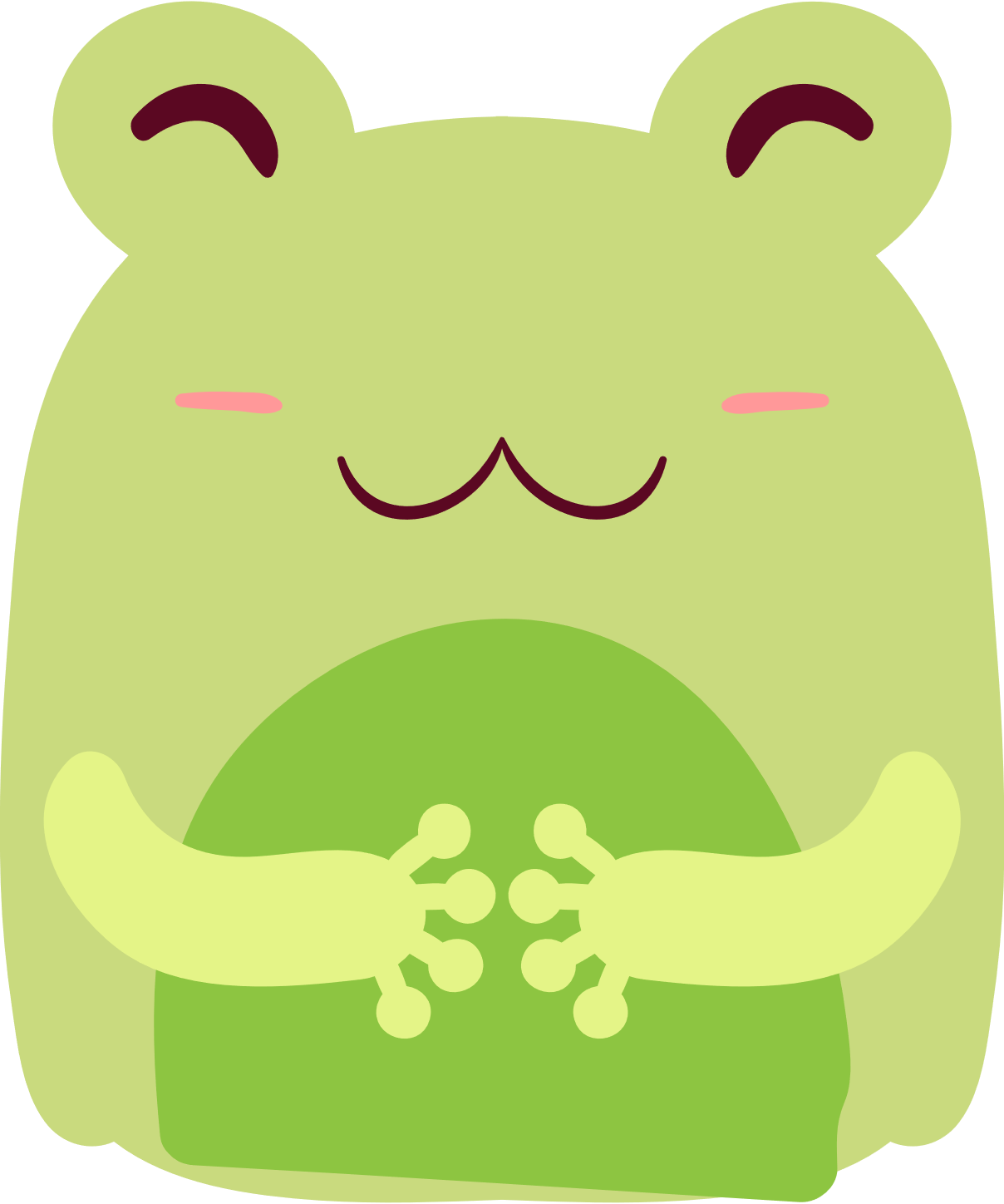 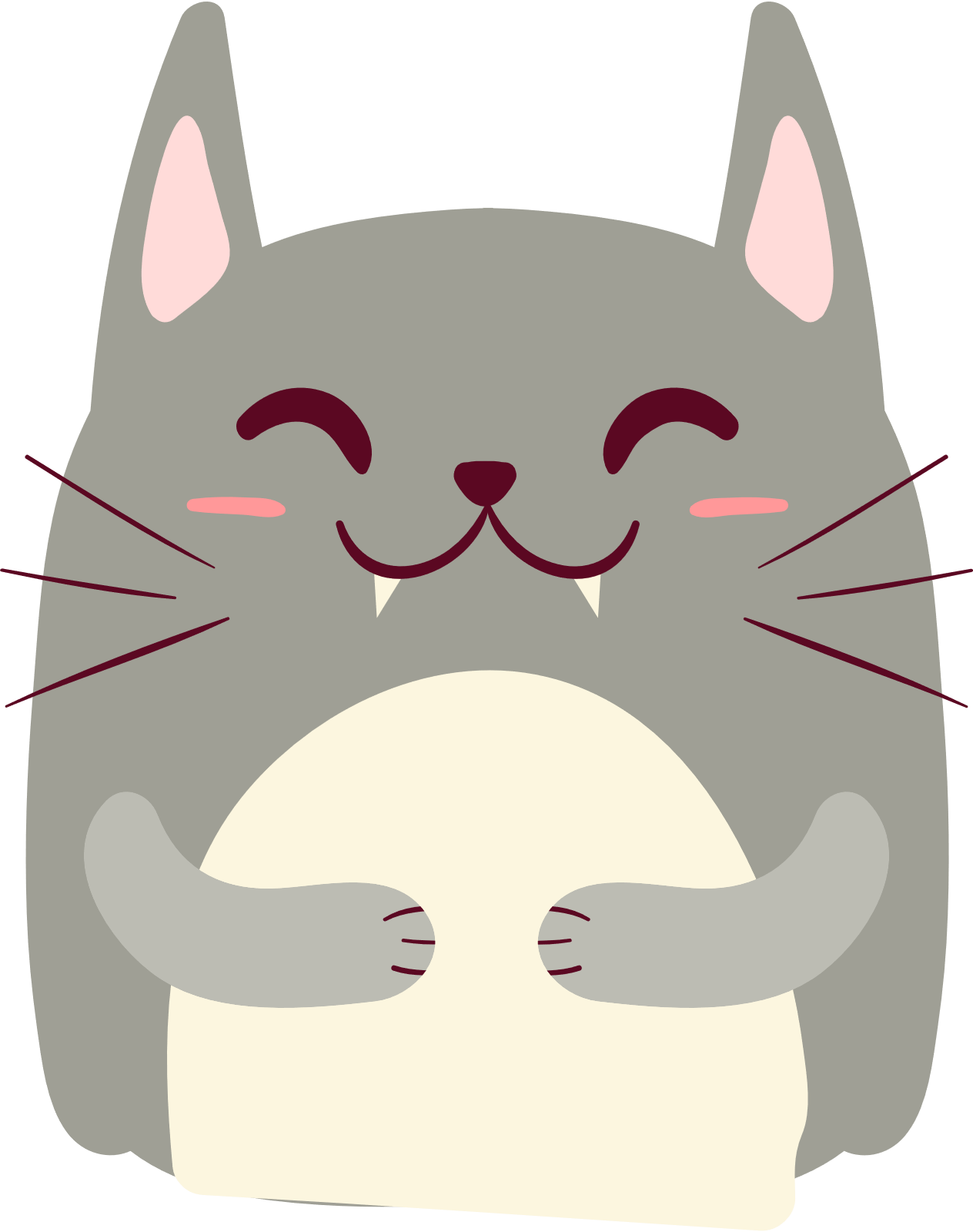 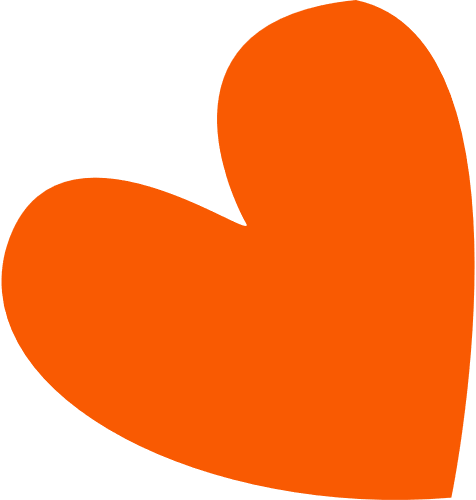 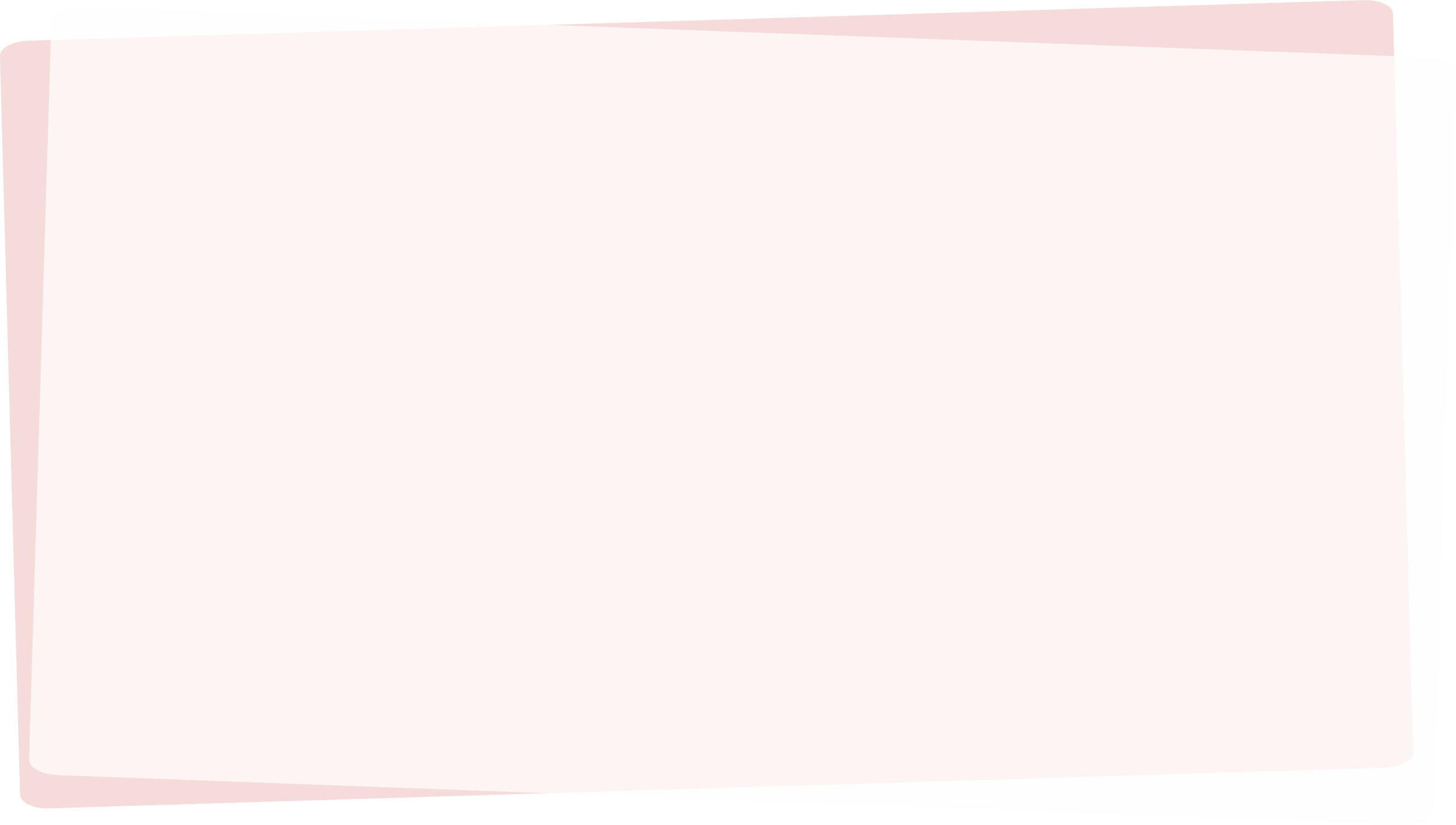 3/ So sánh 2 phân số có cùng tử số
…
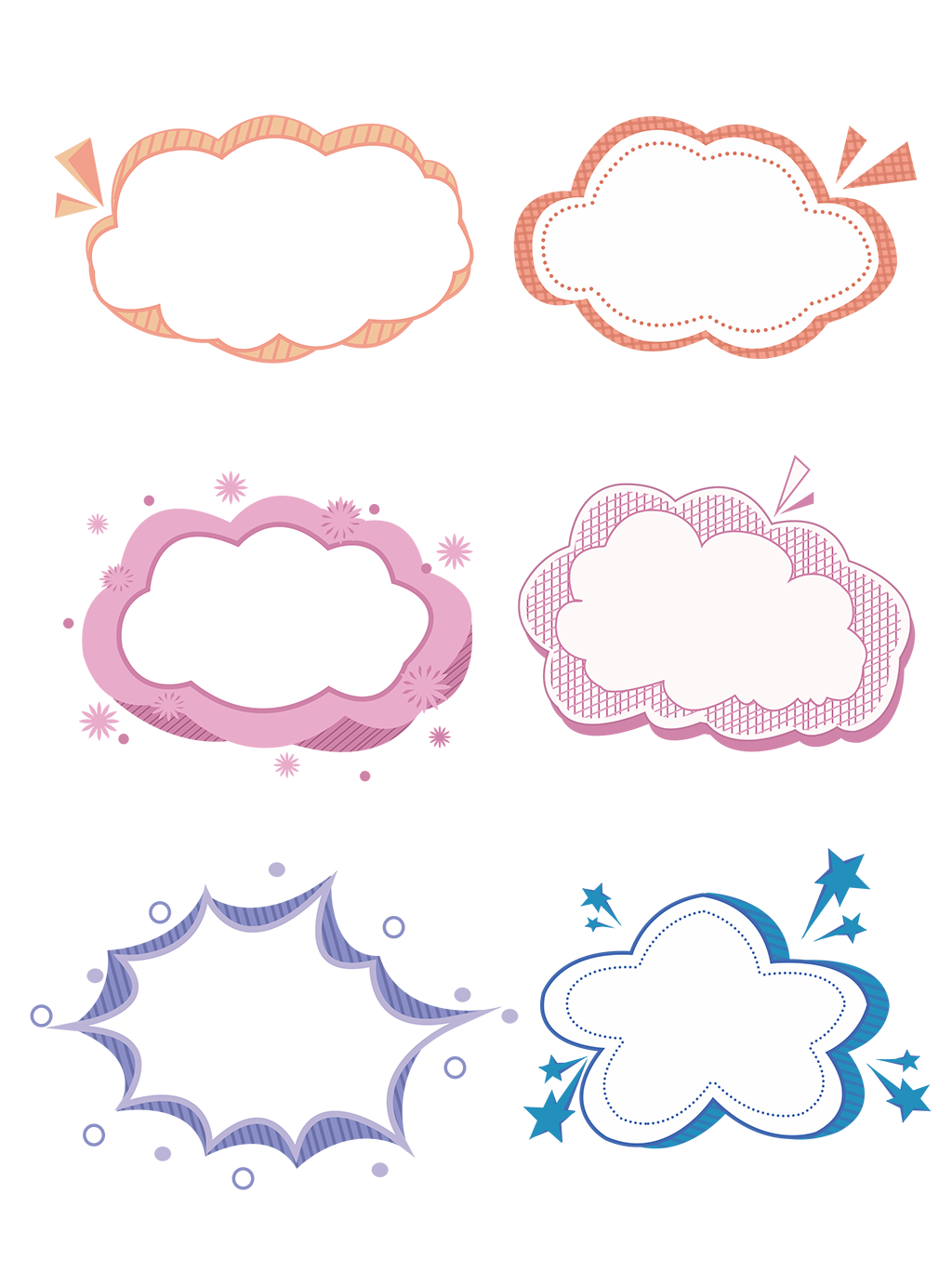 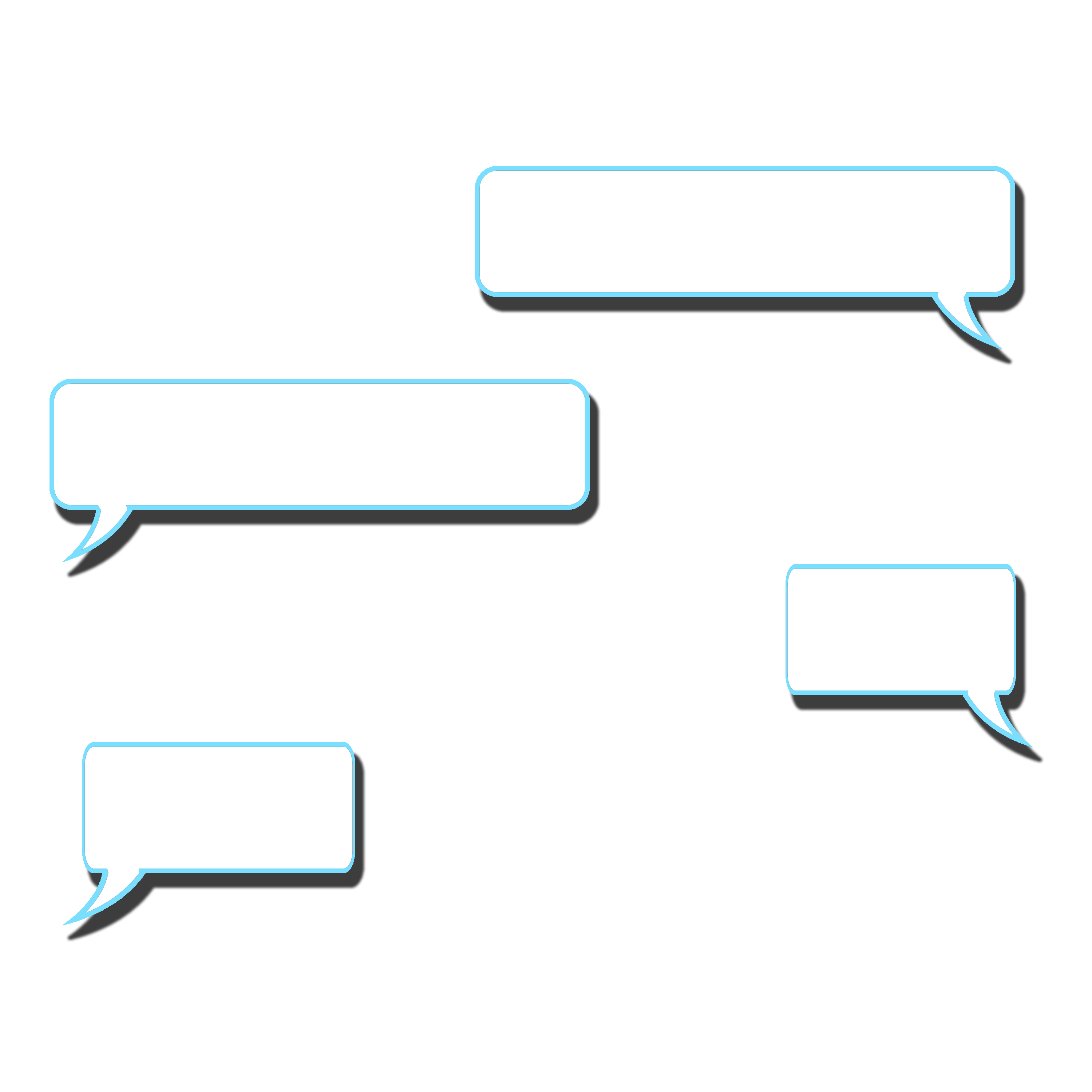 MSC:
35
Hai phân số (khác 0) có cùng tử số, phân số nào có mẫu số lớn hơn thì phân số đó bé hơn và ngược lại.
x
x
;
=
Ta có:
=
=
>
=

x
x
NHẬN XÉT
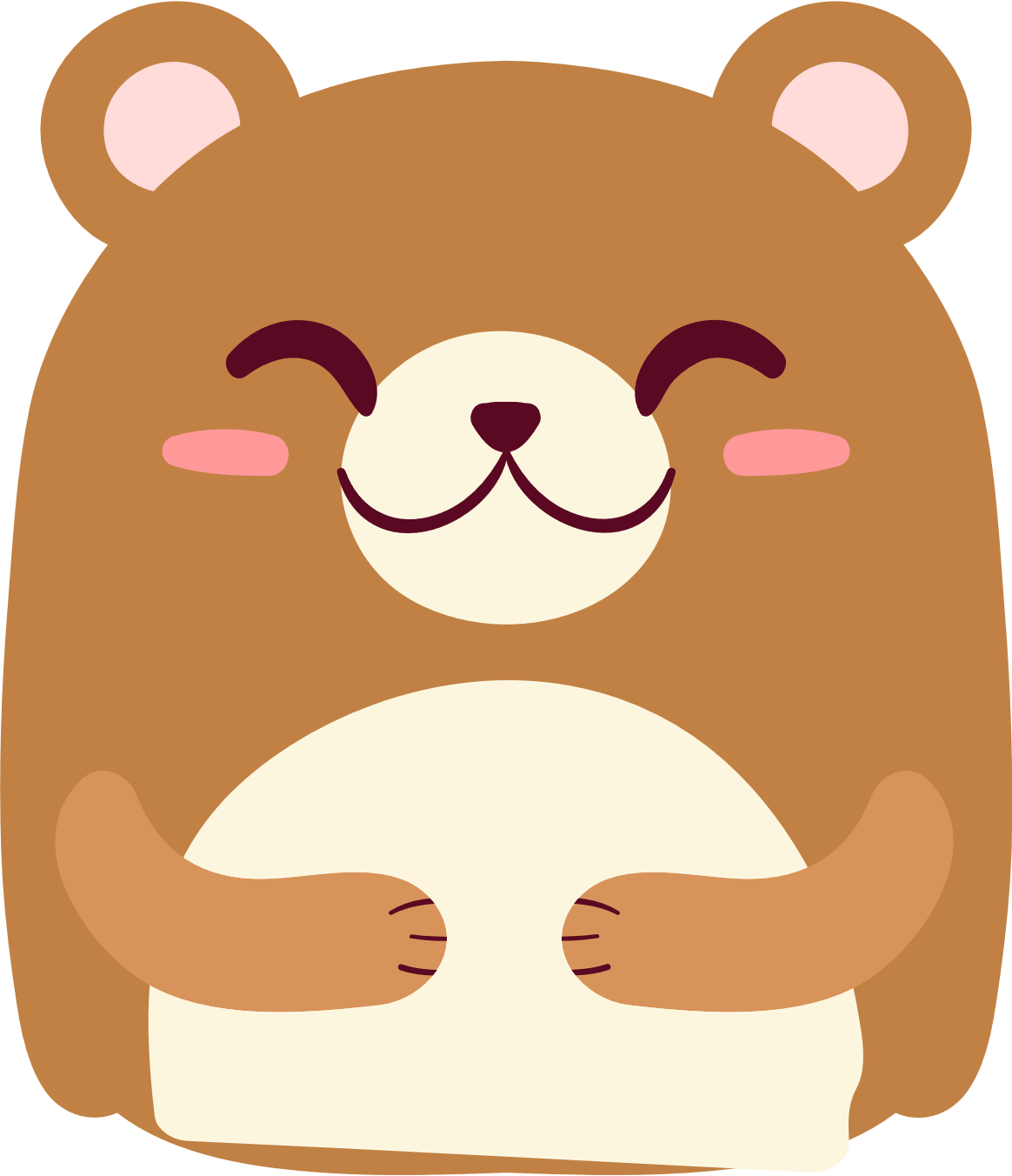 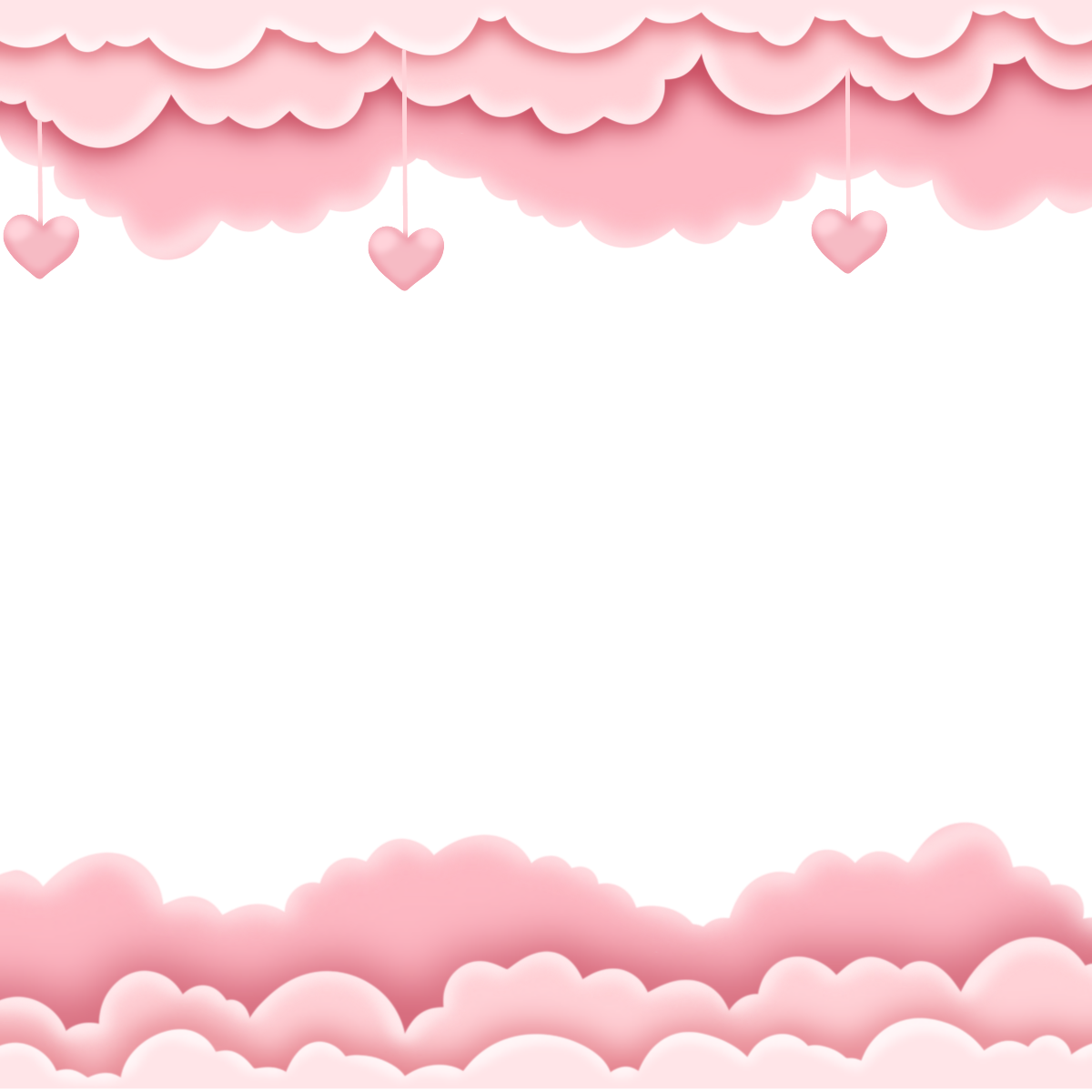 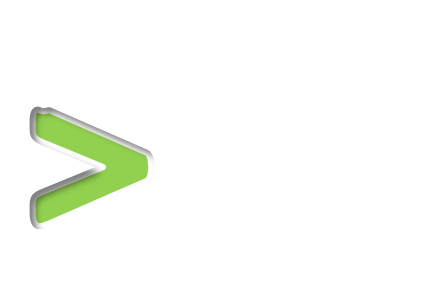 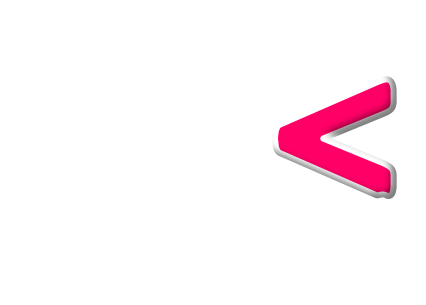 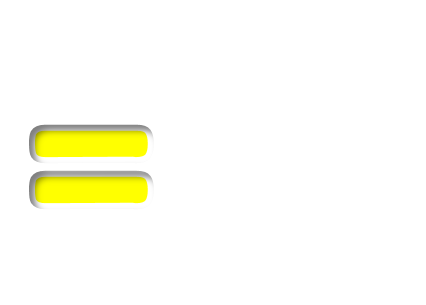 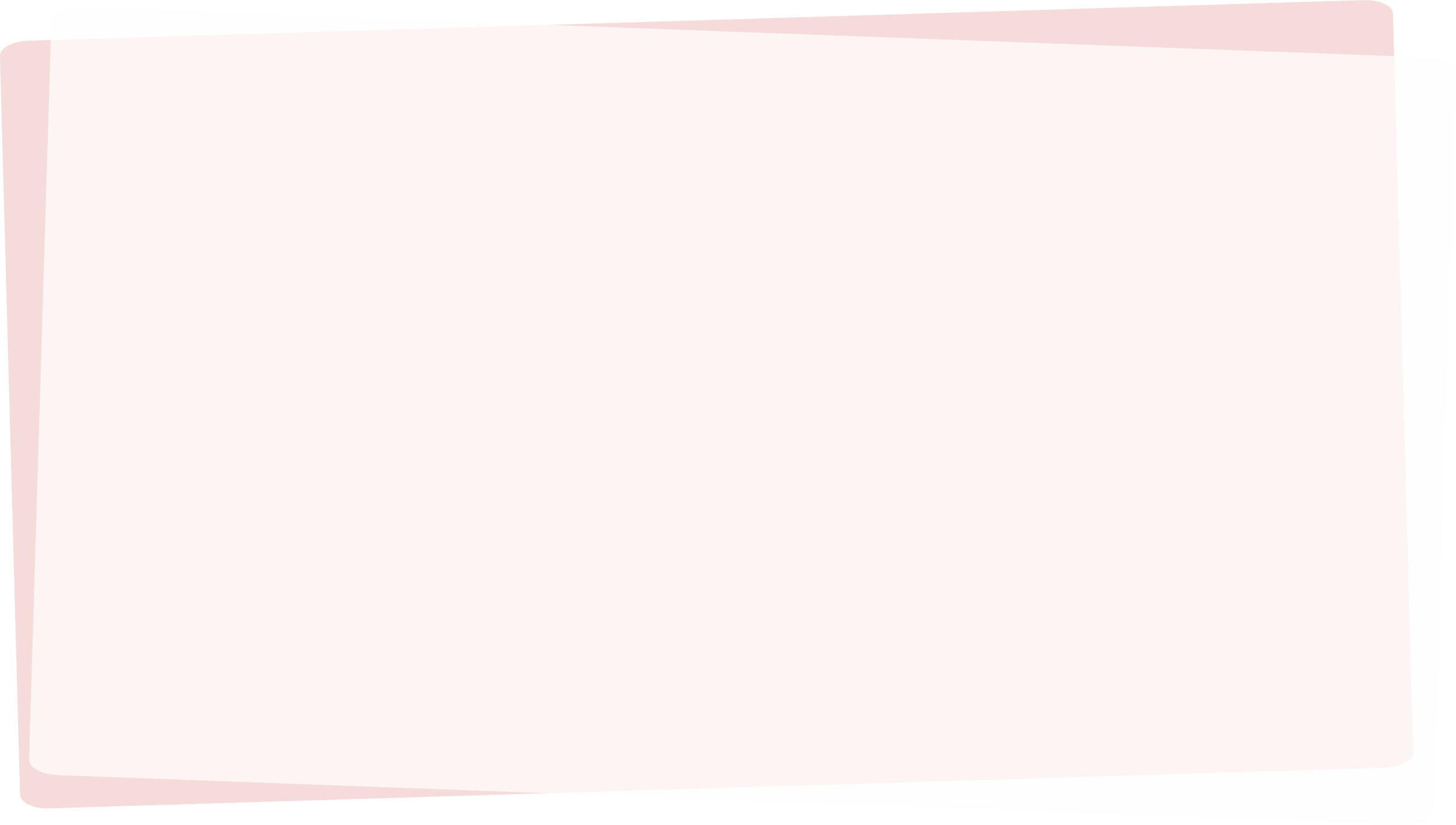 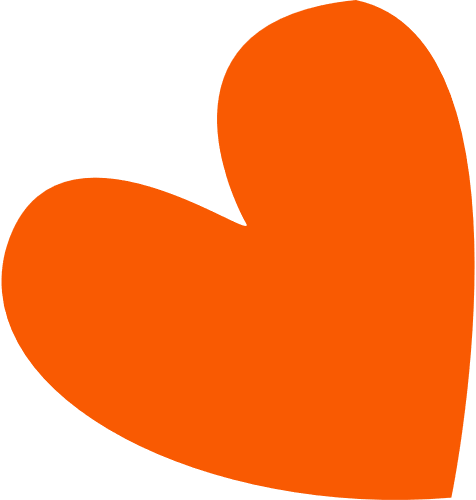 3/ So sánh 2 phân số có cùng tử số
…
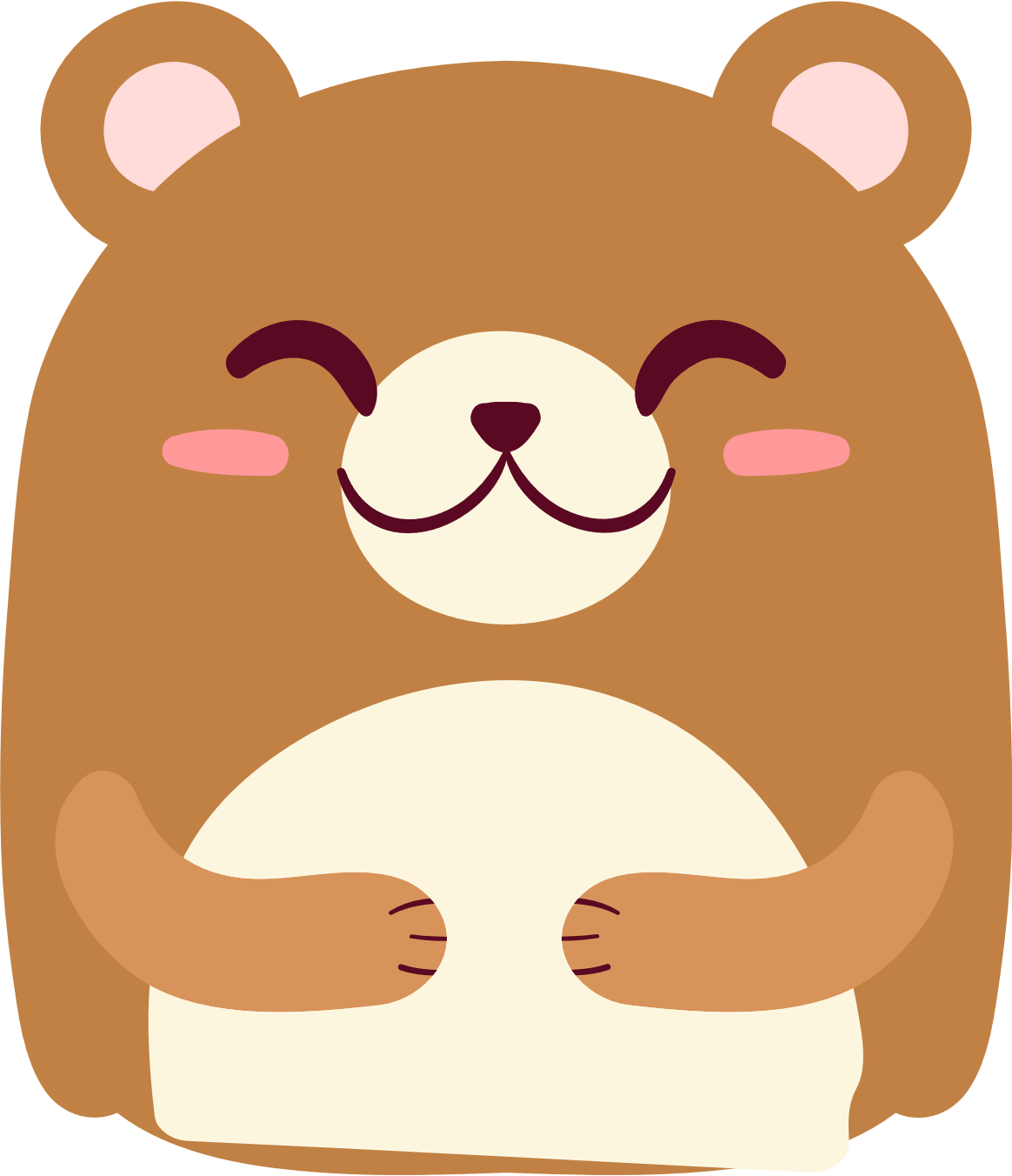 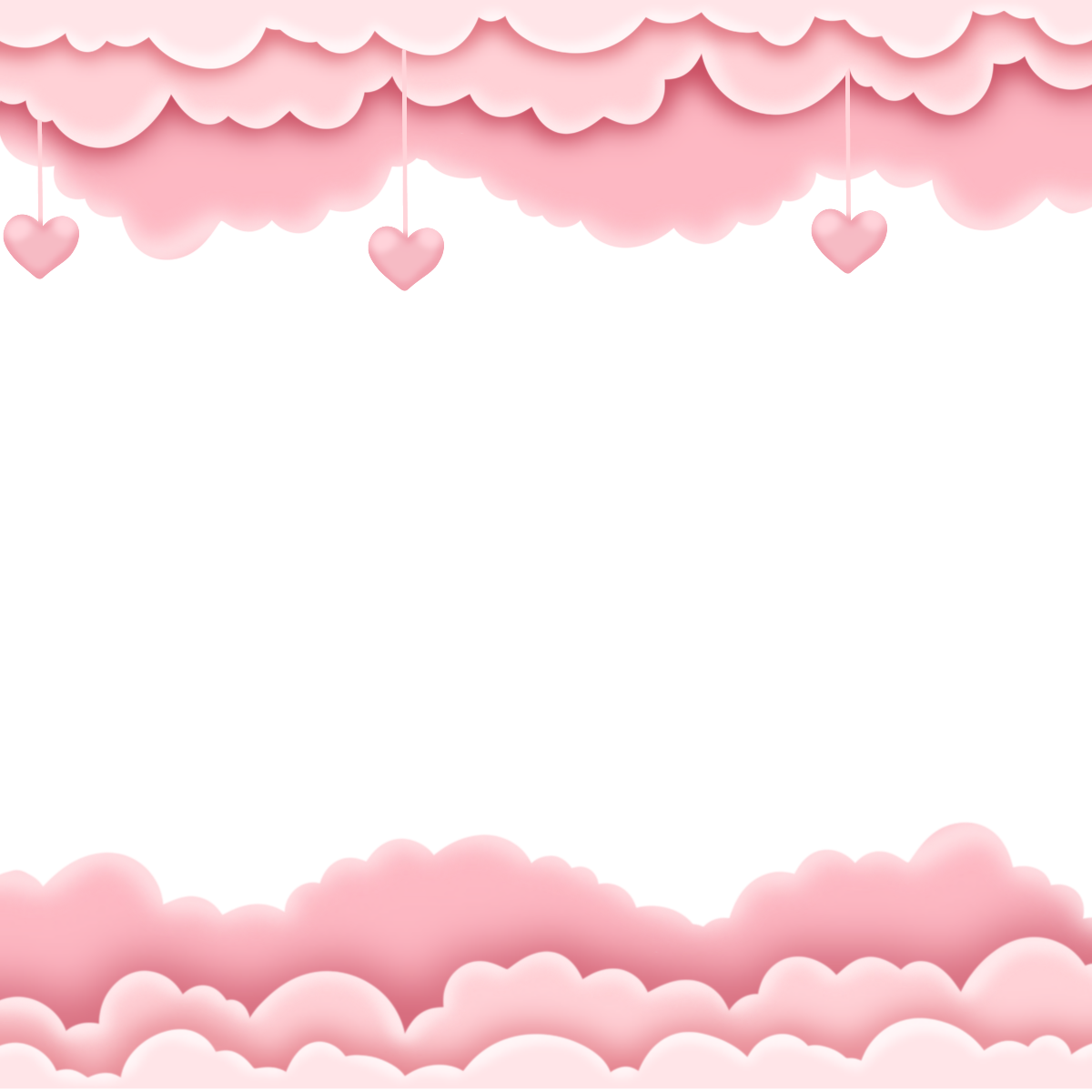 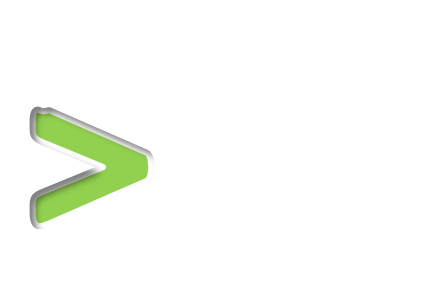 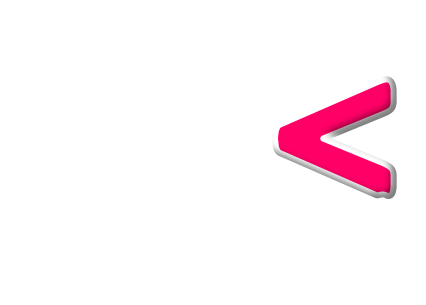 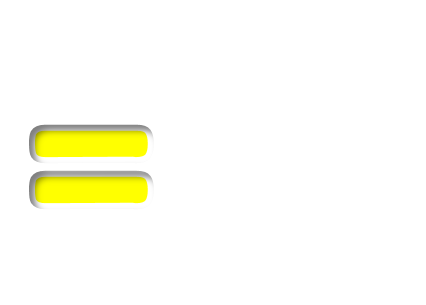 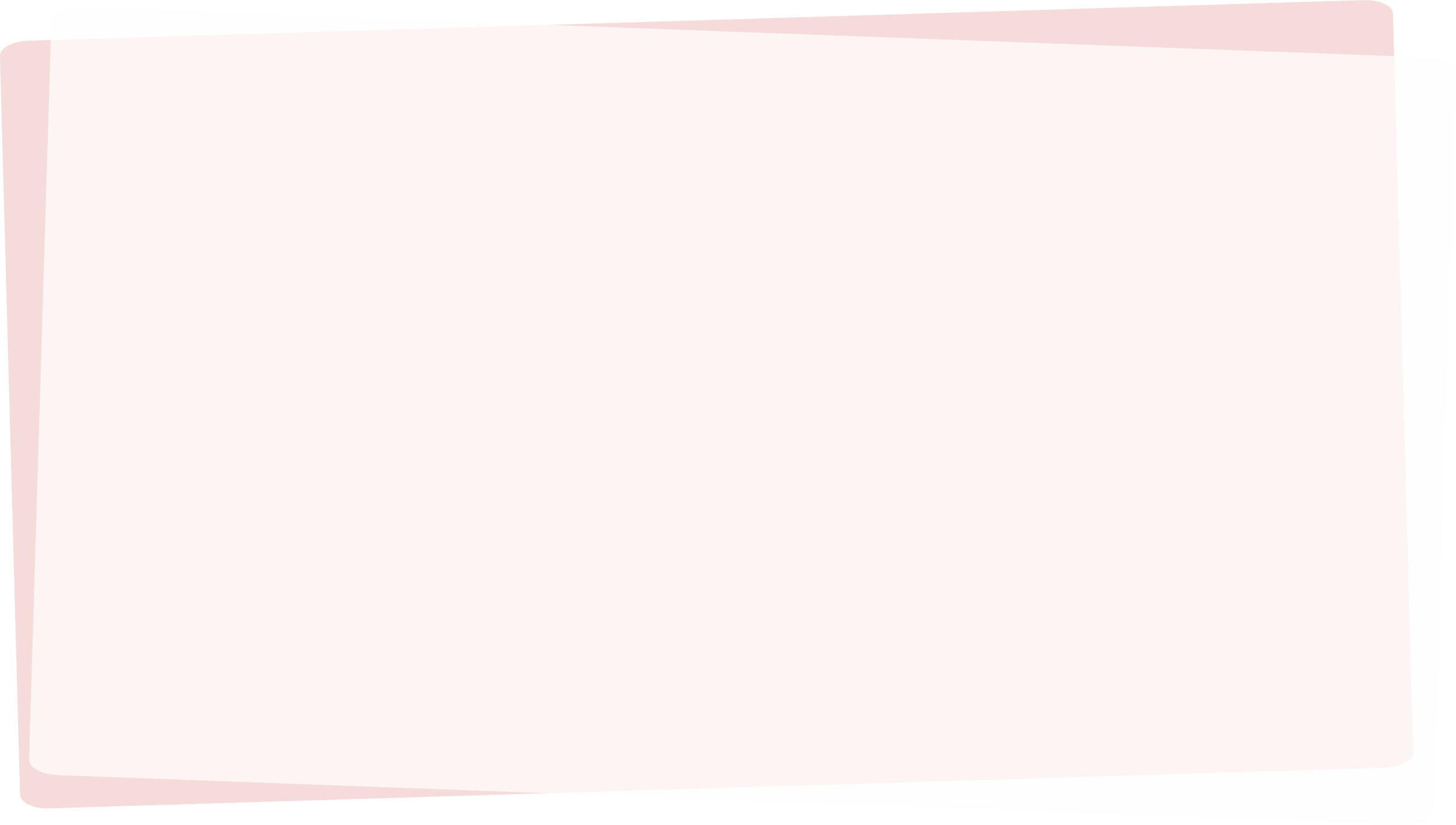 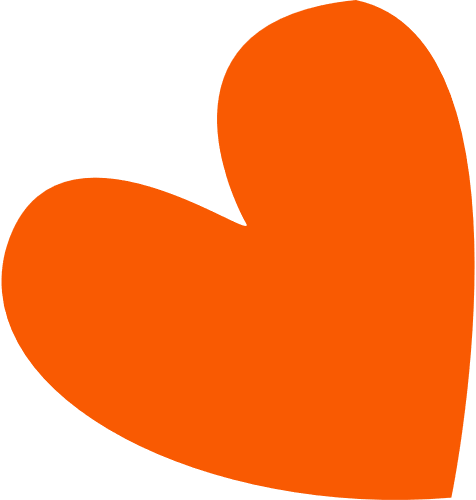 3/ So sánh 2 phân số có cùng tử số
…
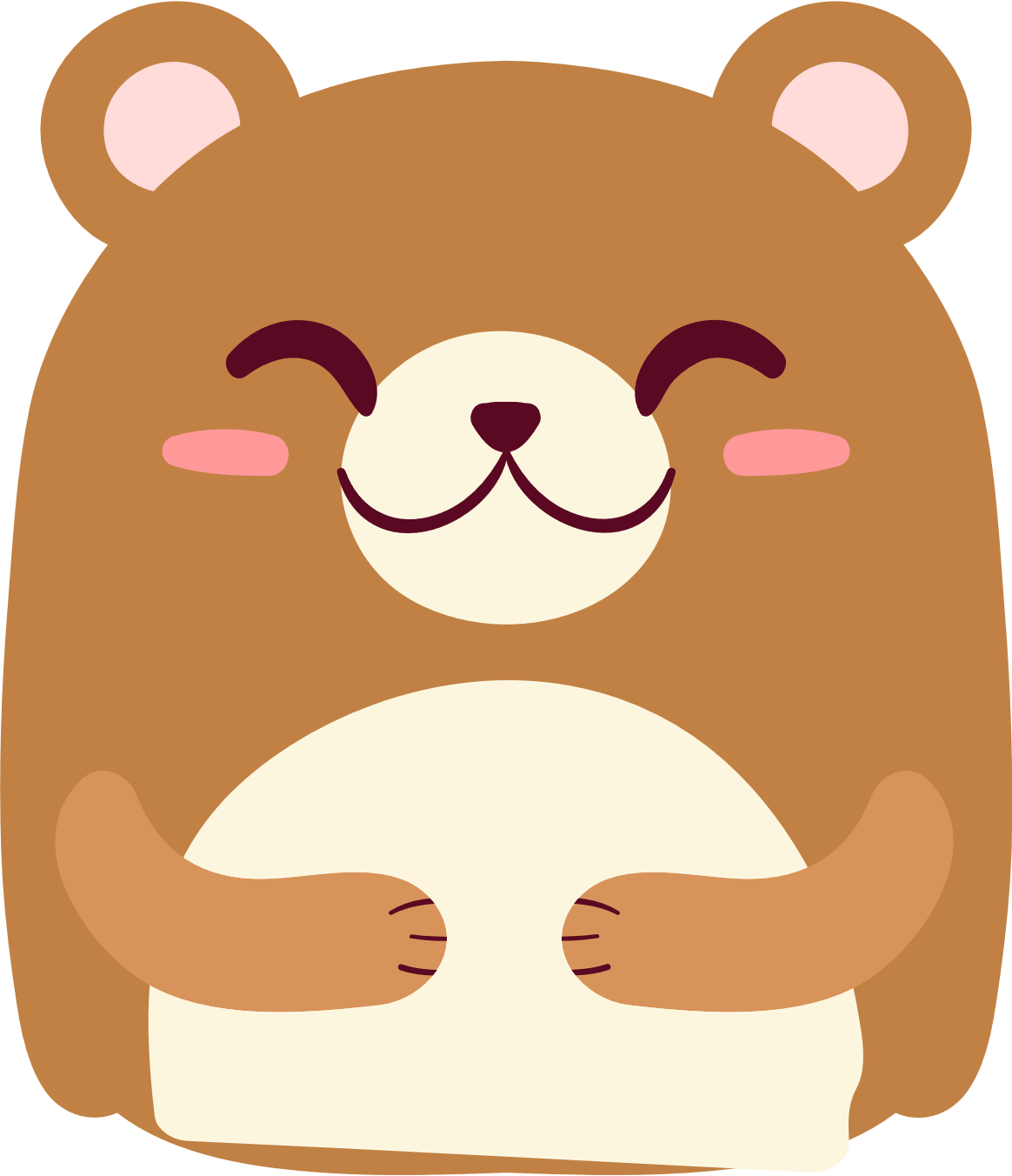 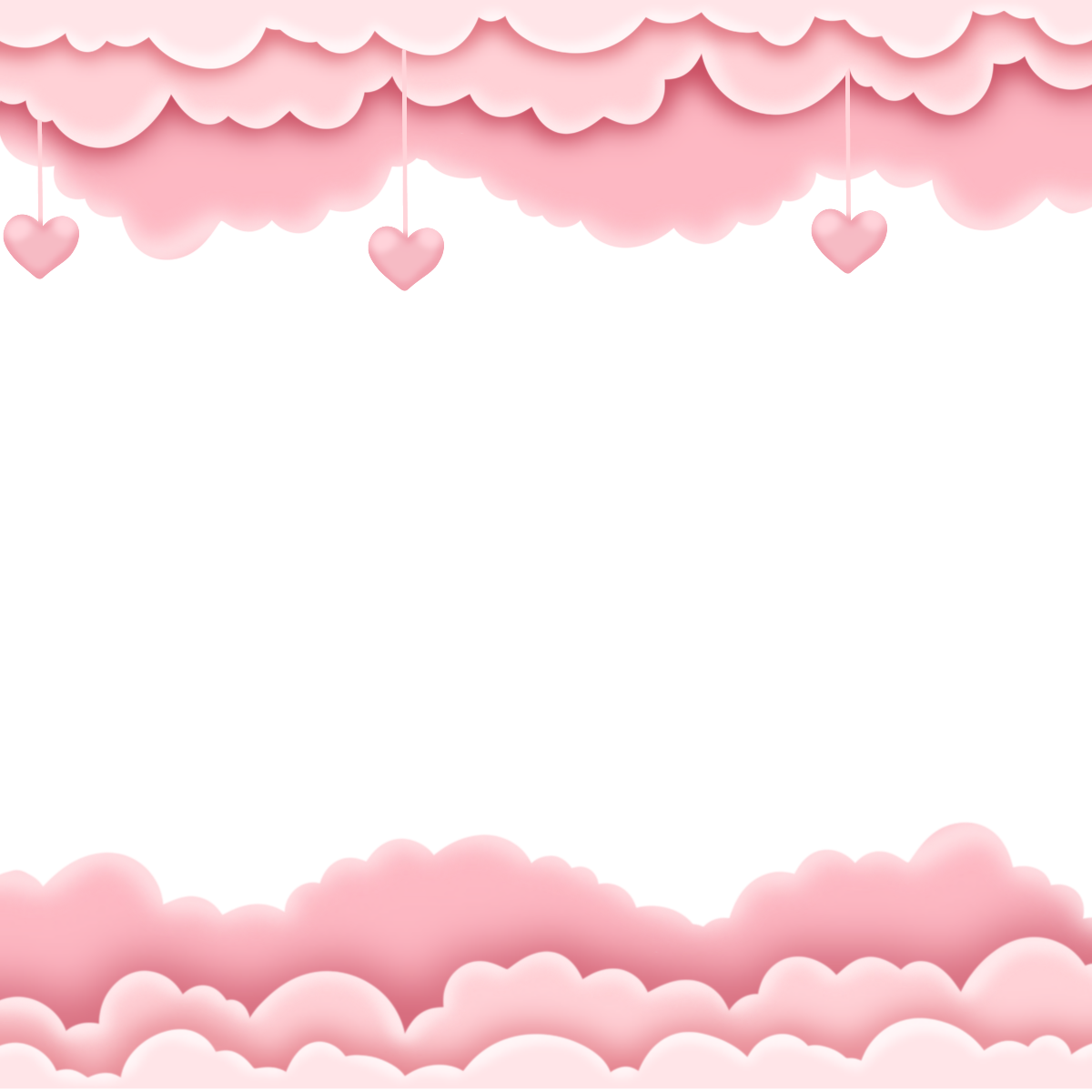 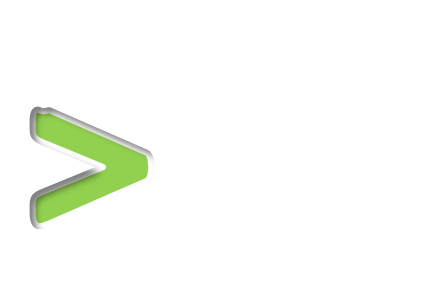 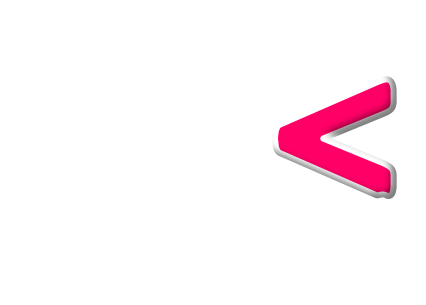 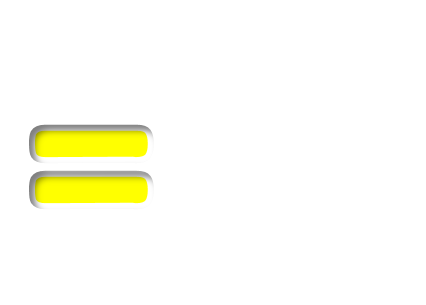 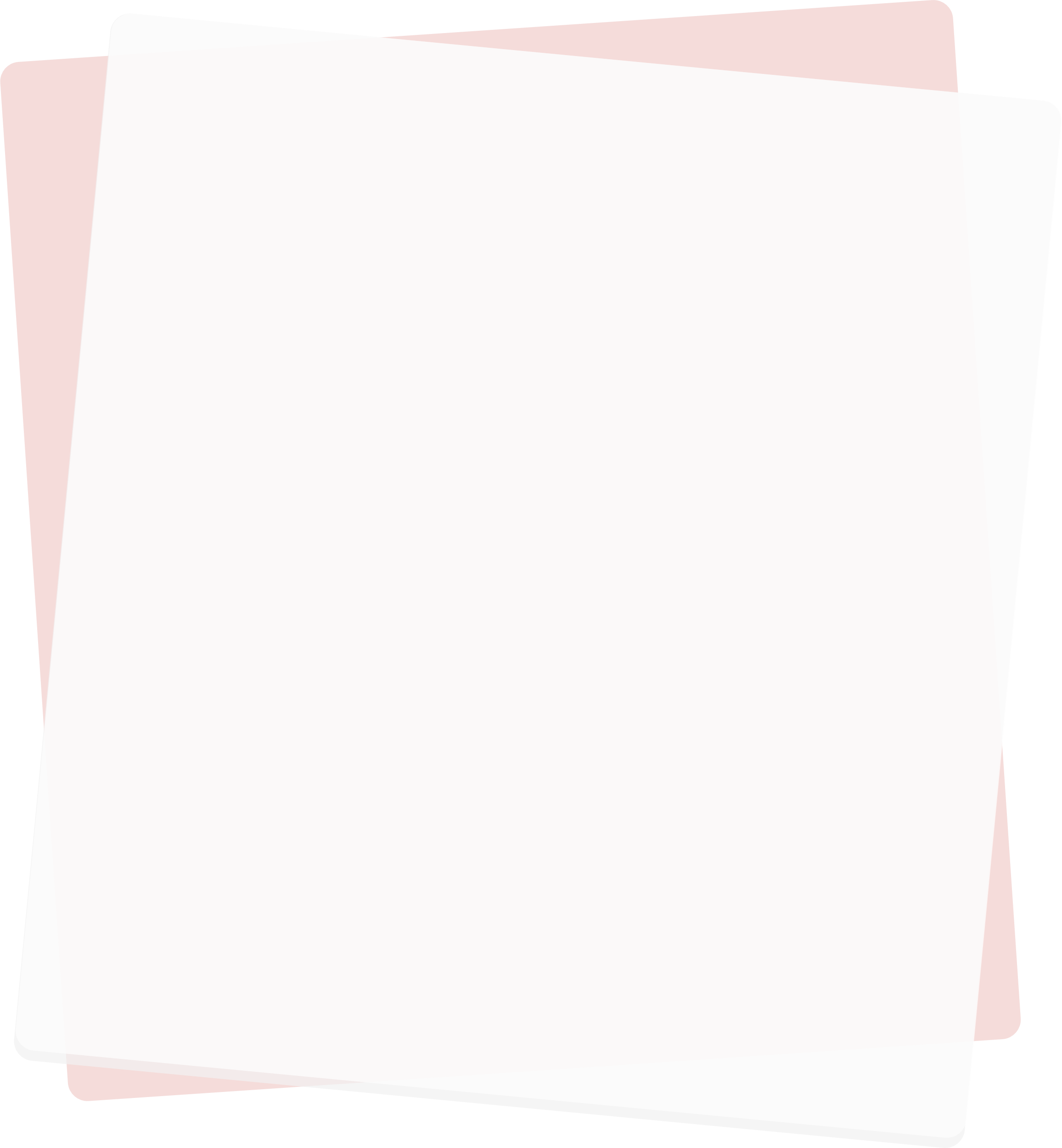 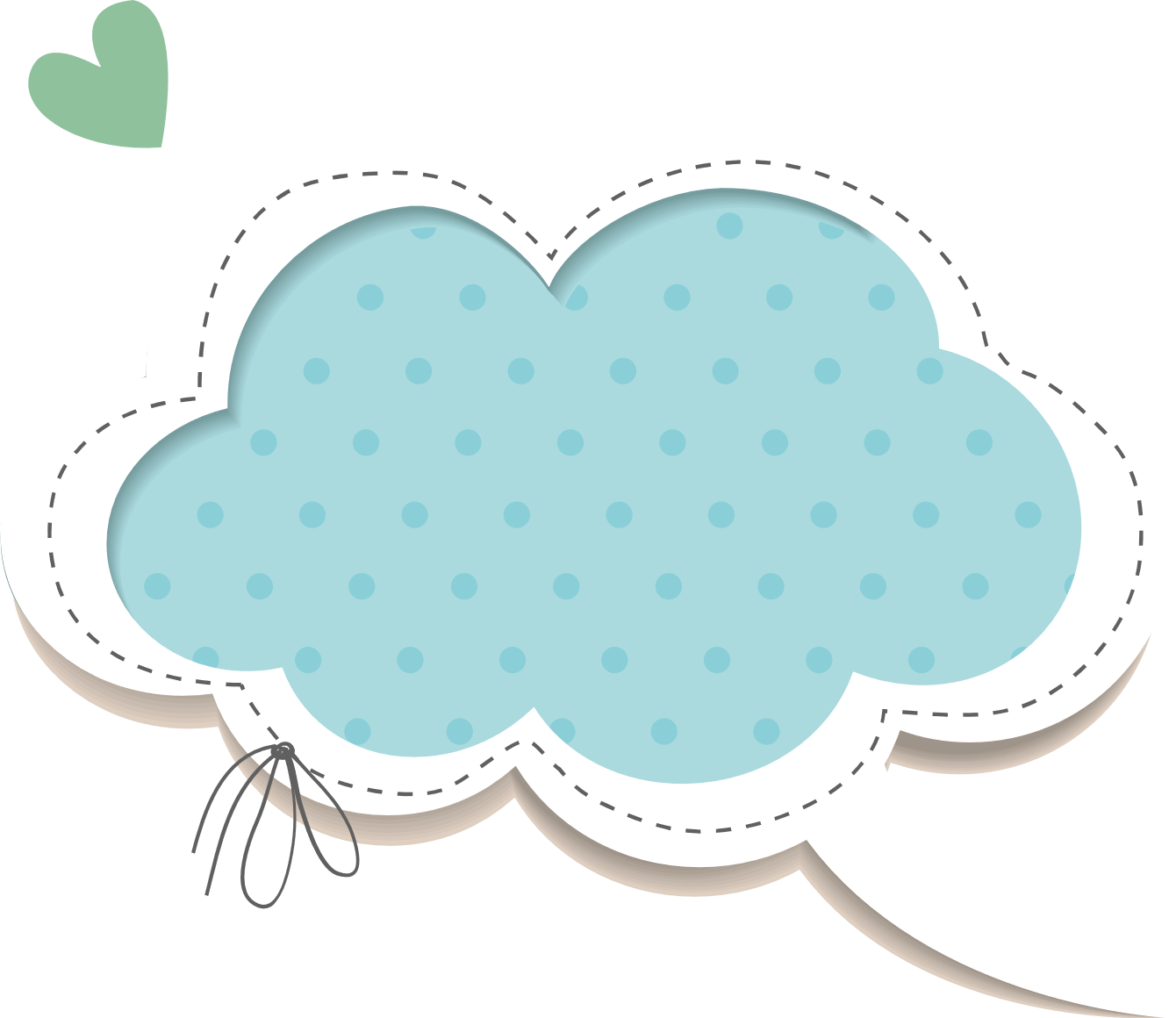 Ếch xanh
Tinh nghịch
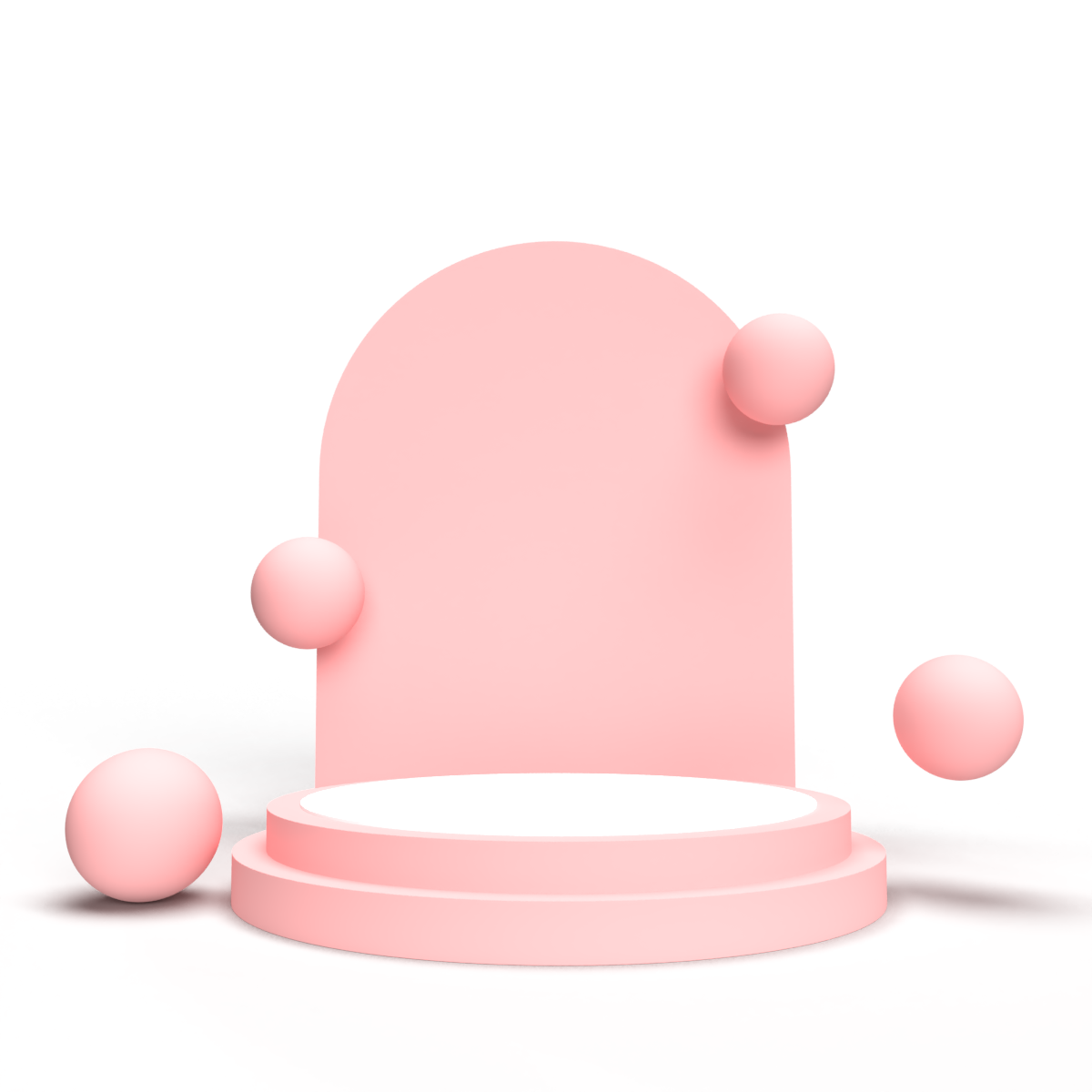 CỦNG CỐ
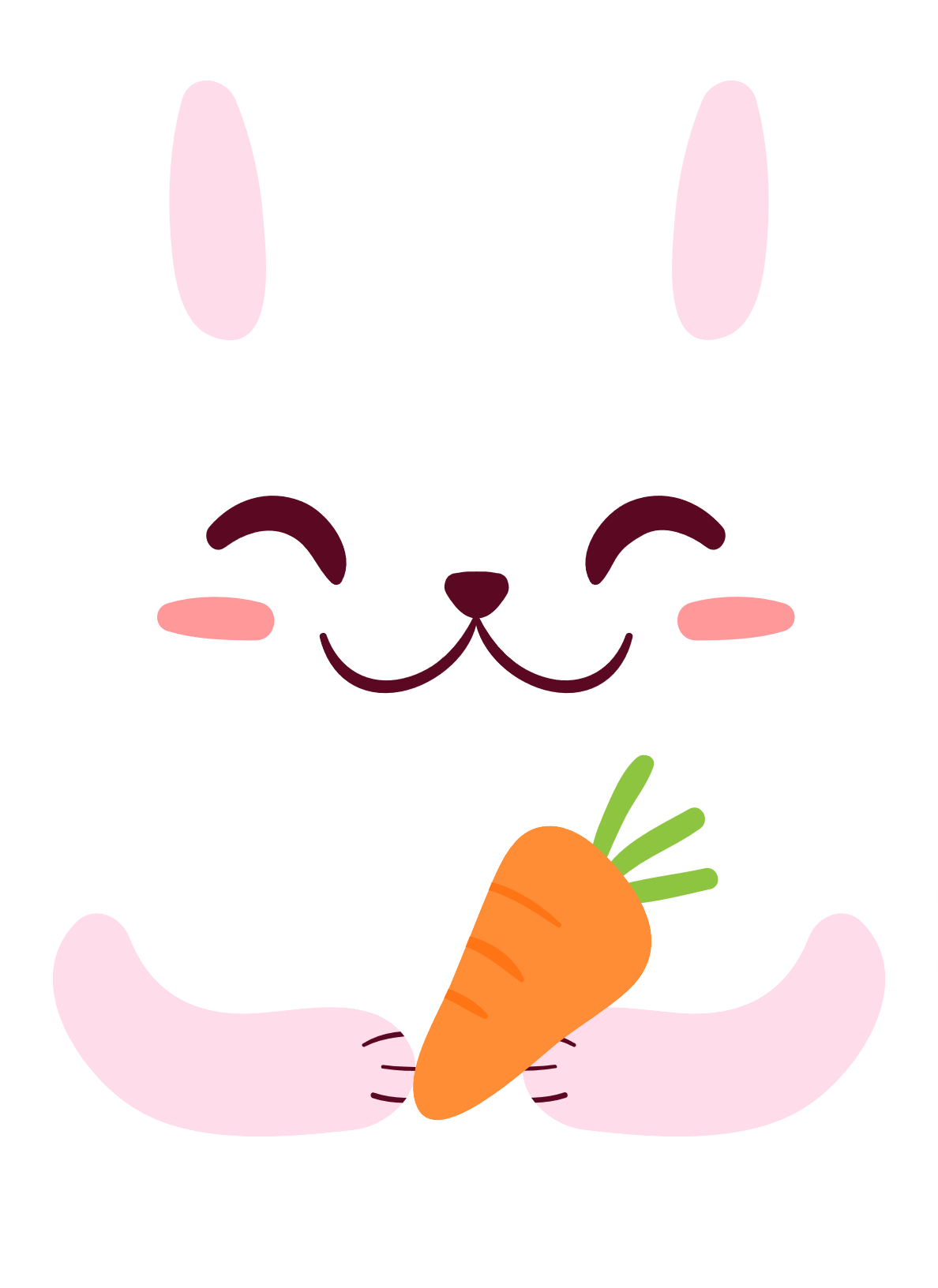 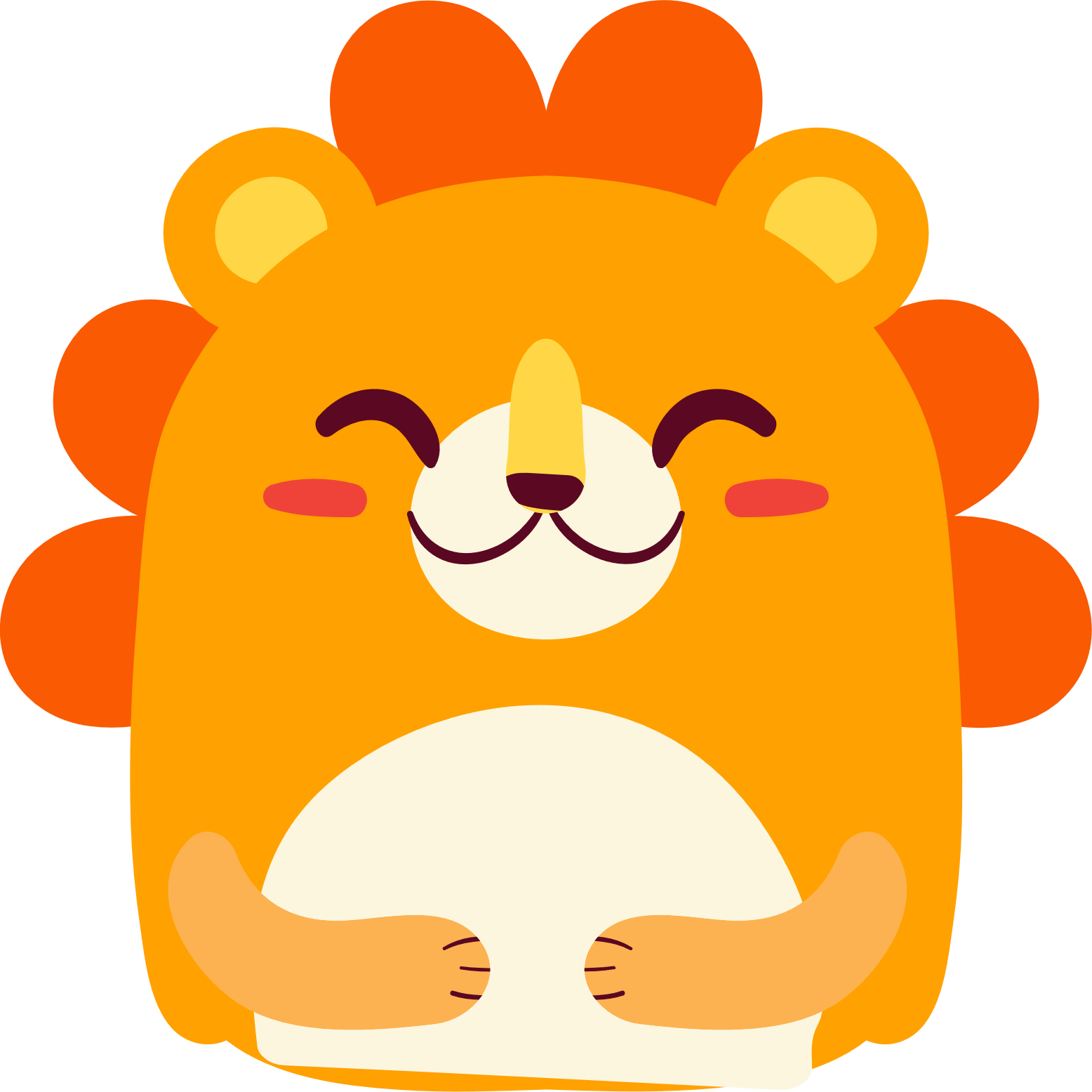 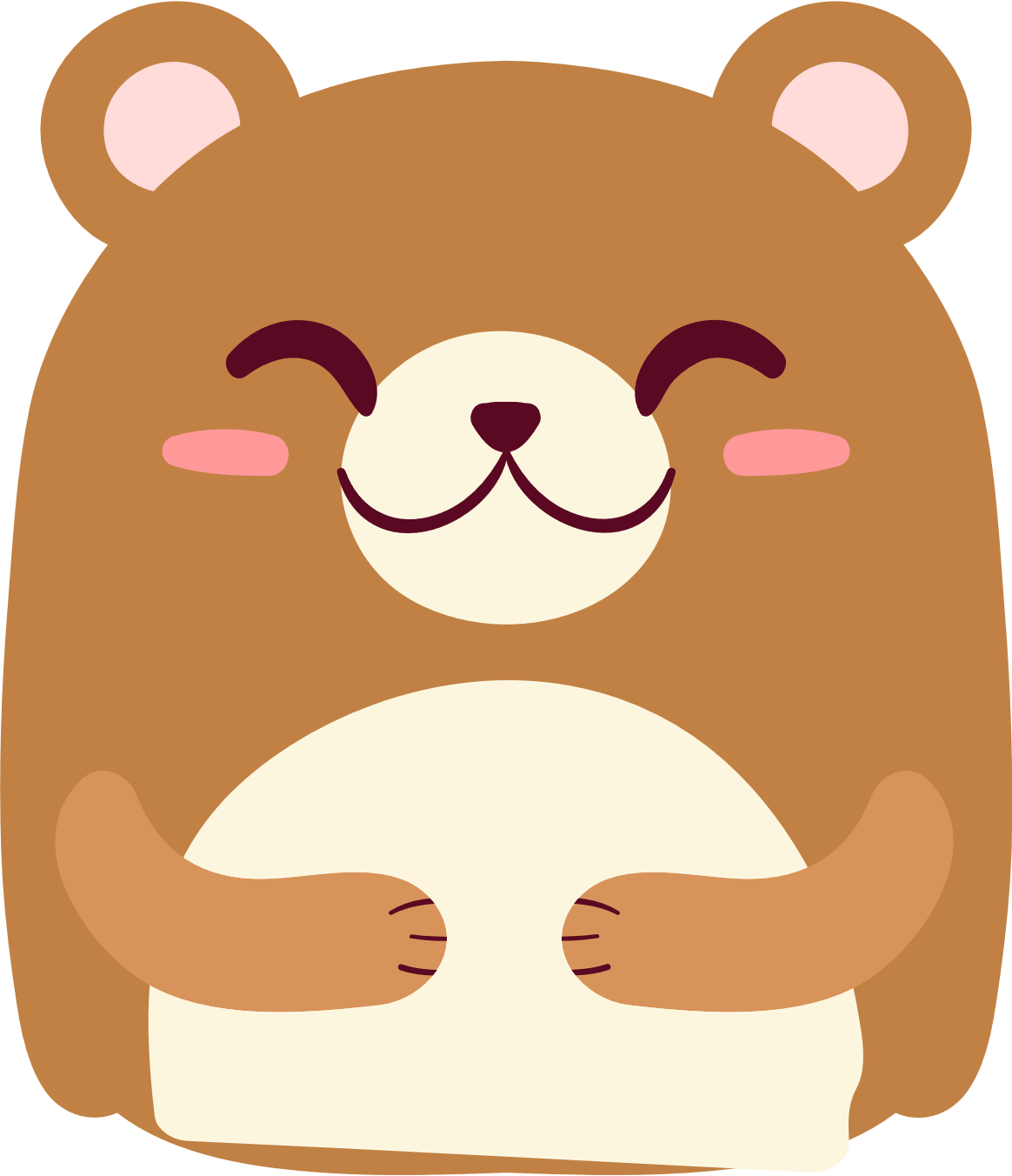 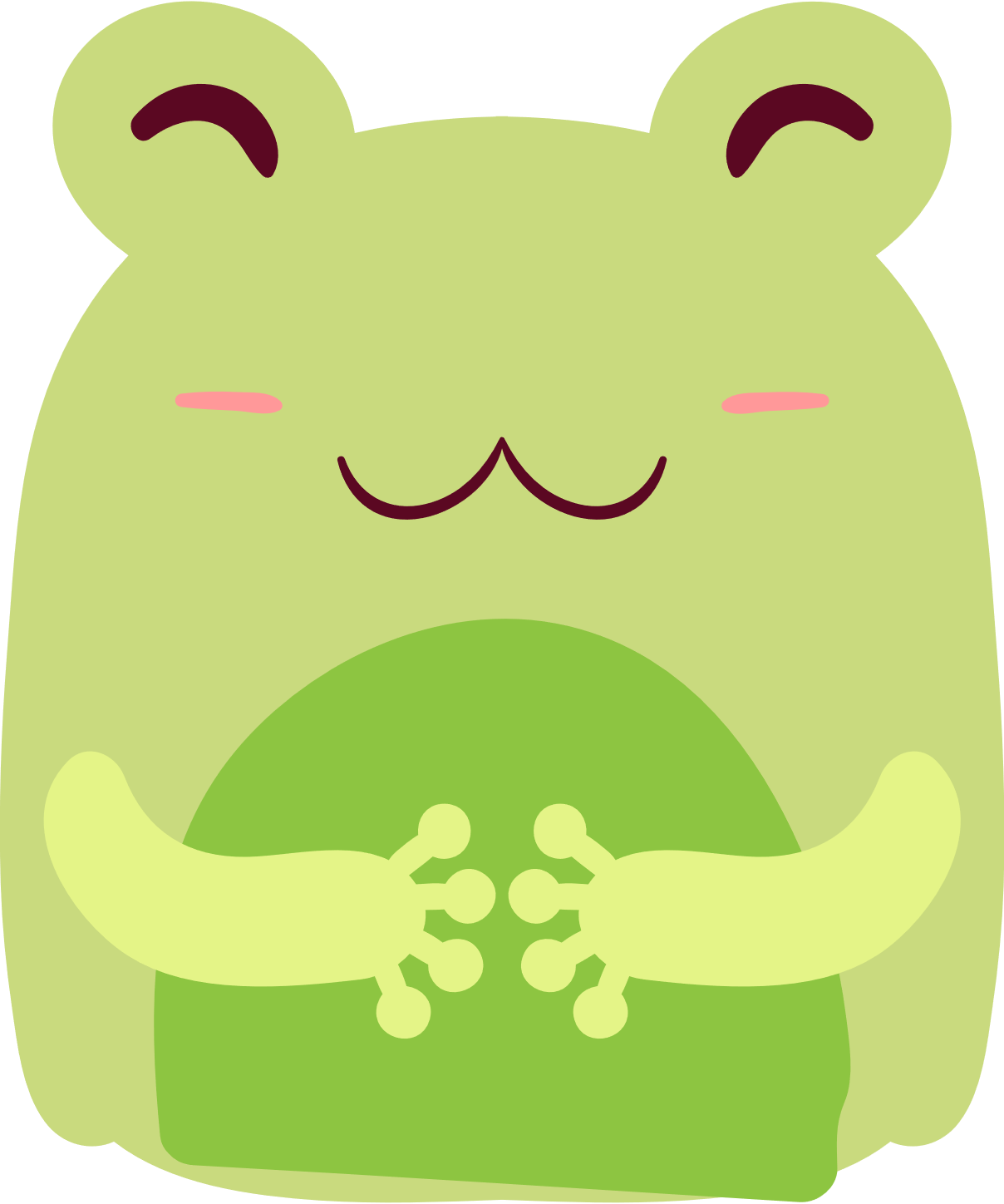 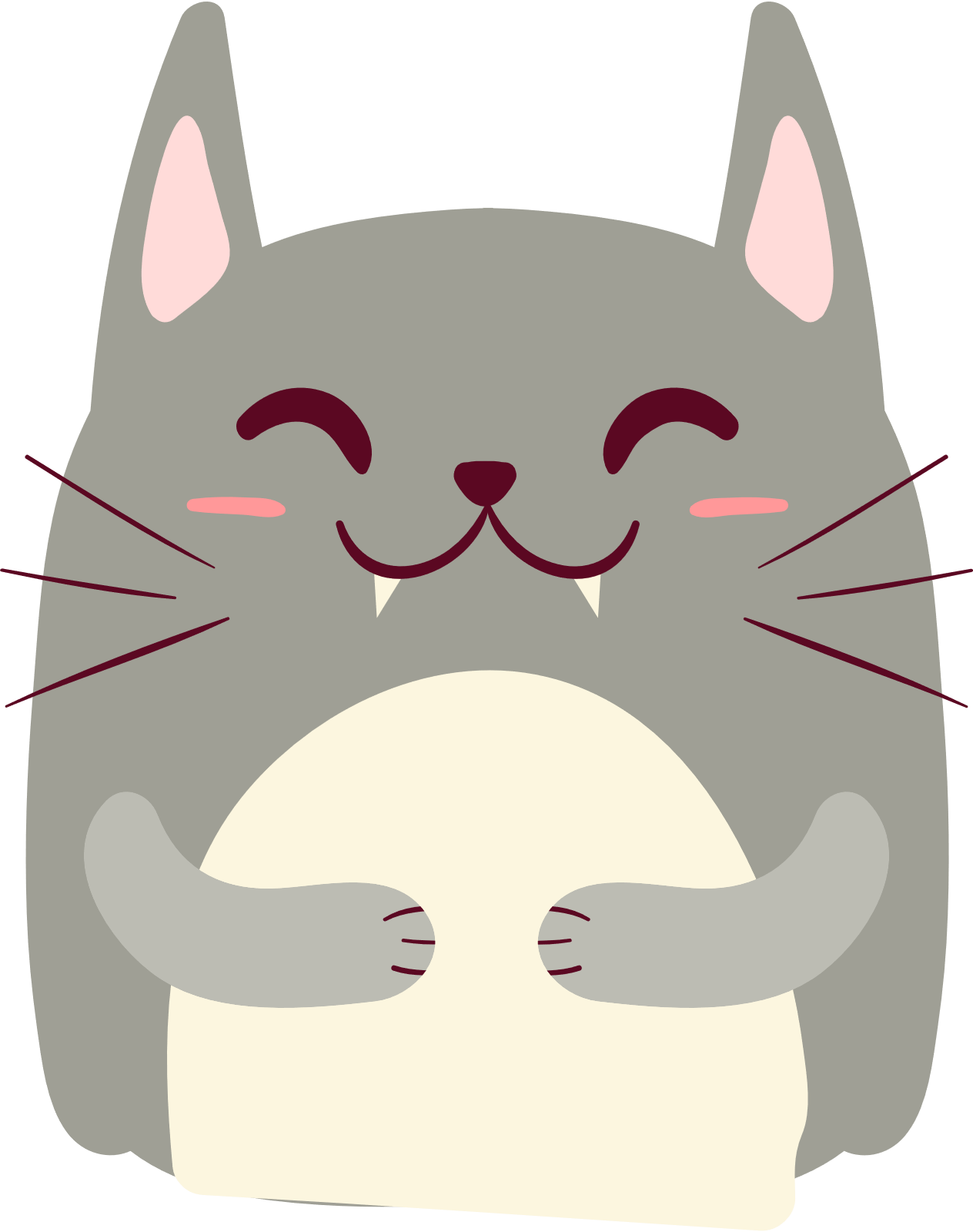 [Speaker Notes: Thầy cô nào cần cho HS làm thêm thì click phải vào slide, bỏ chọn Hide slide]
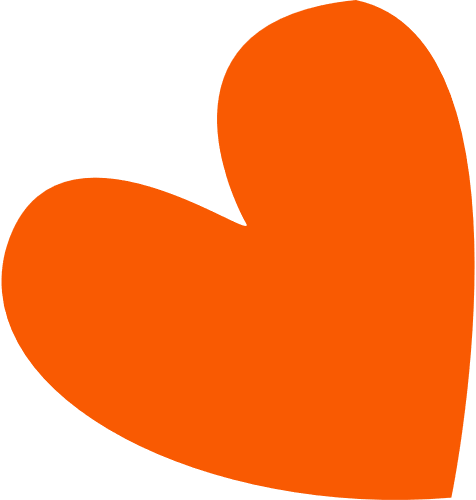 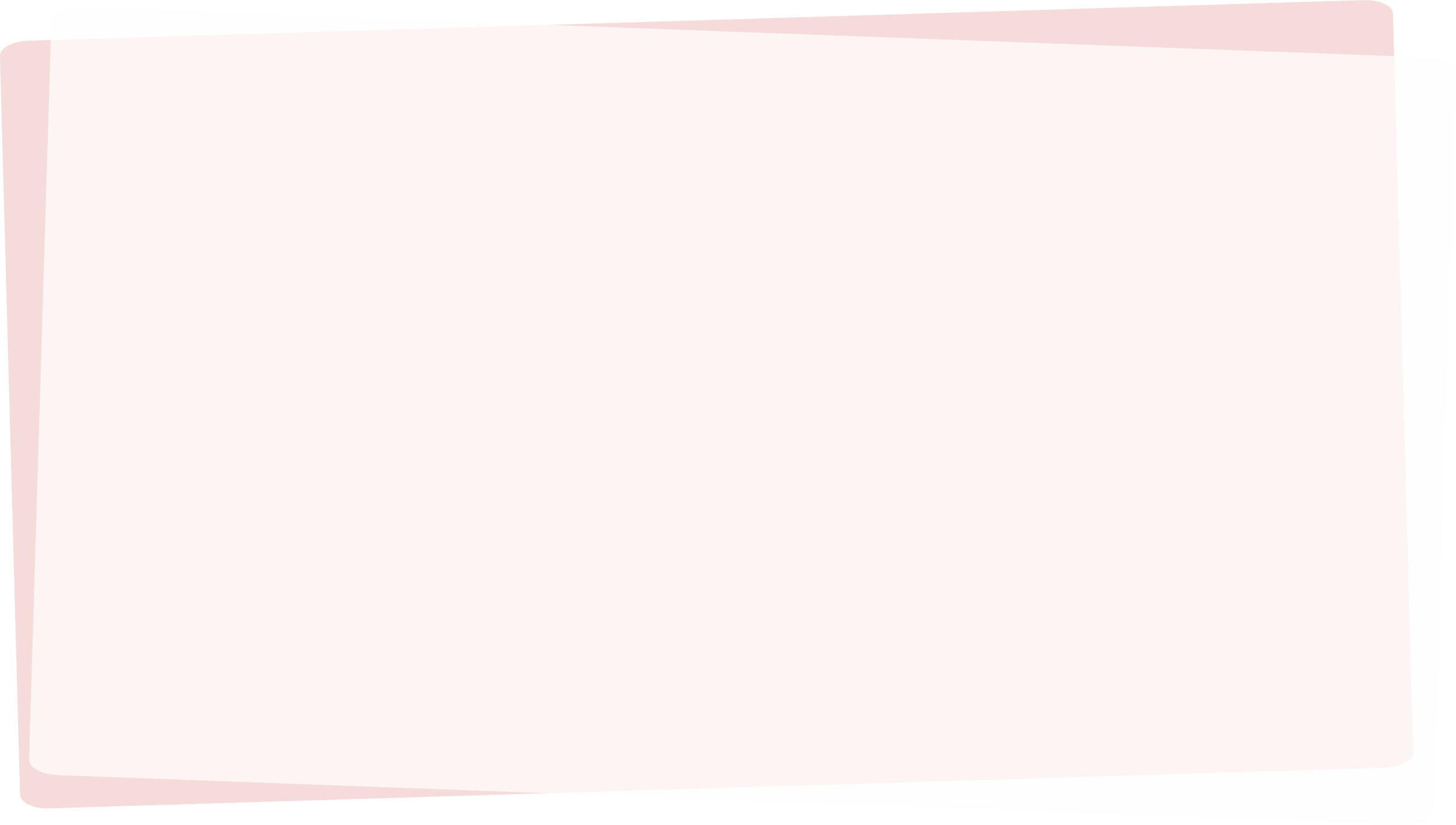 Chọn phân số lớn nhất
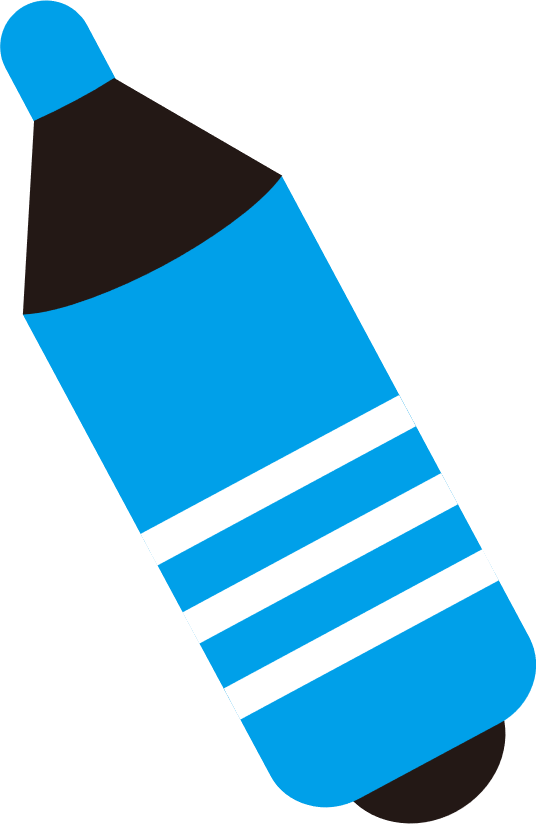 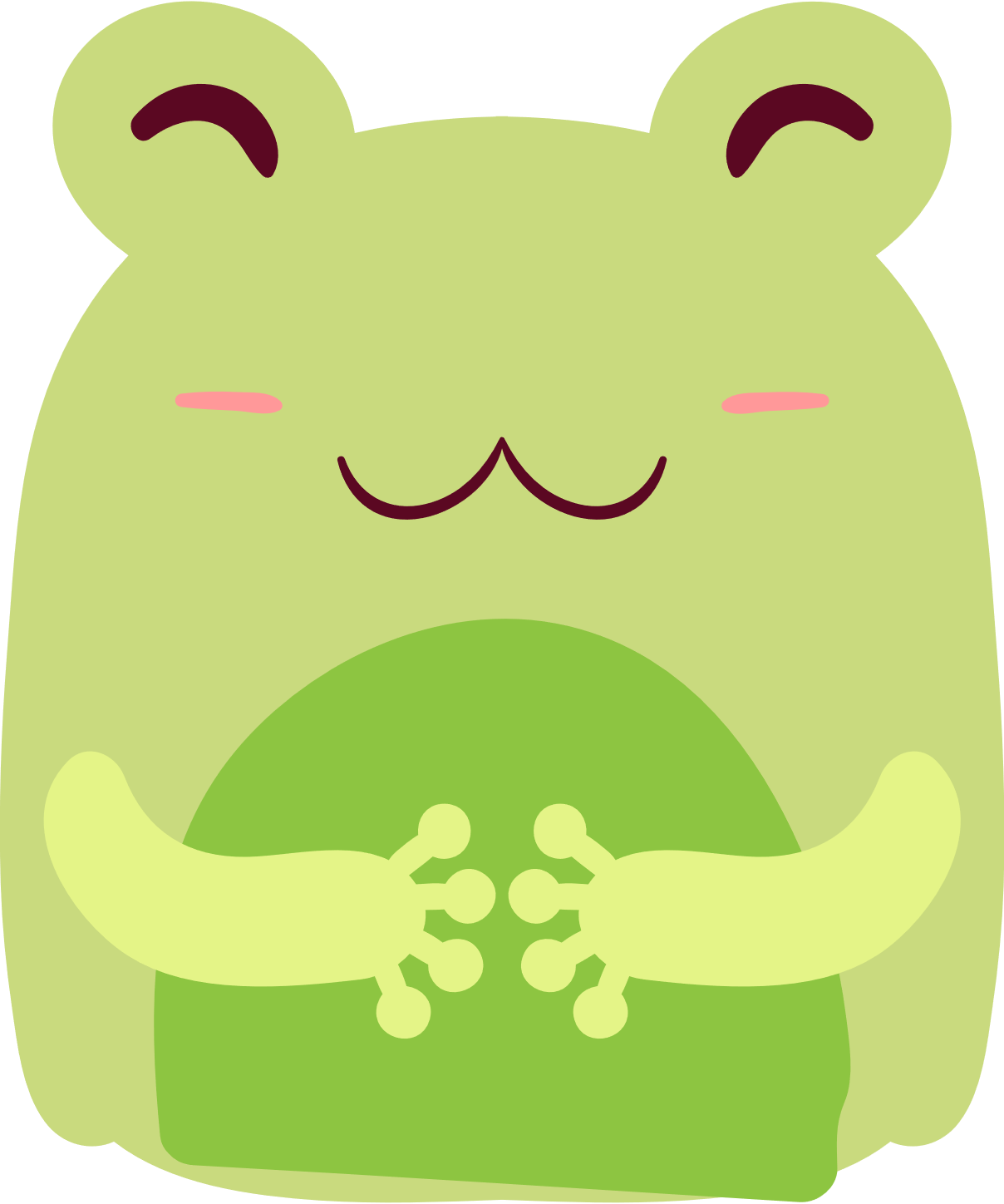 2
0
3
1
5
4
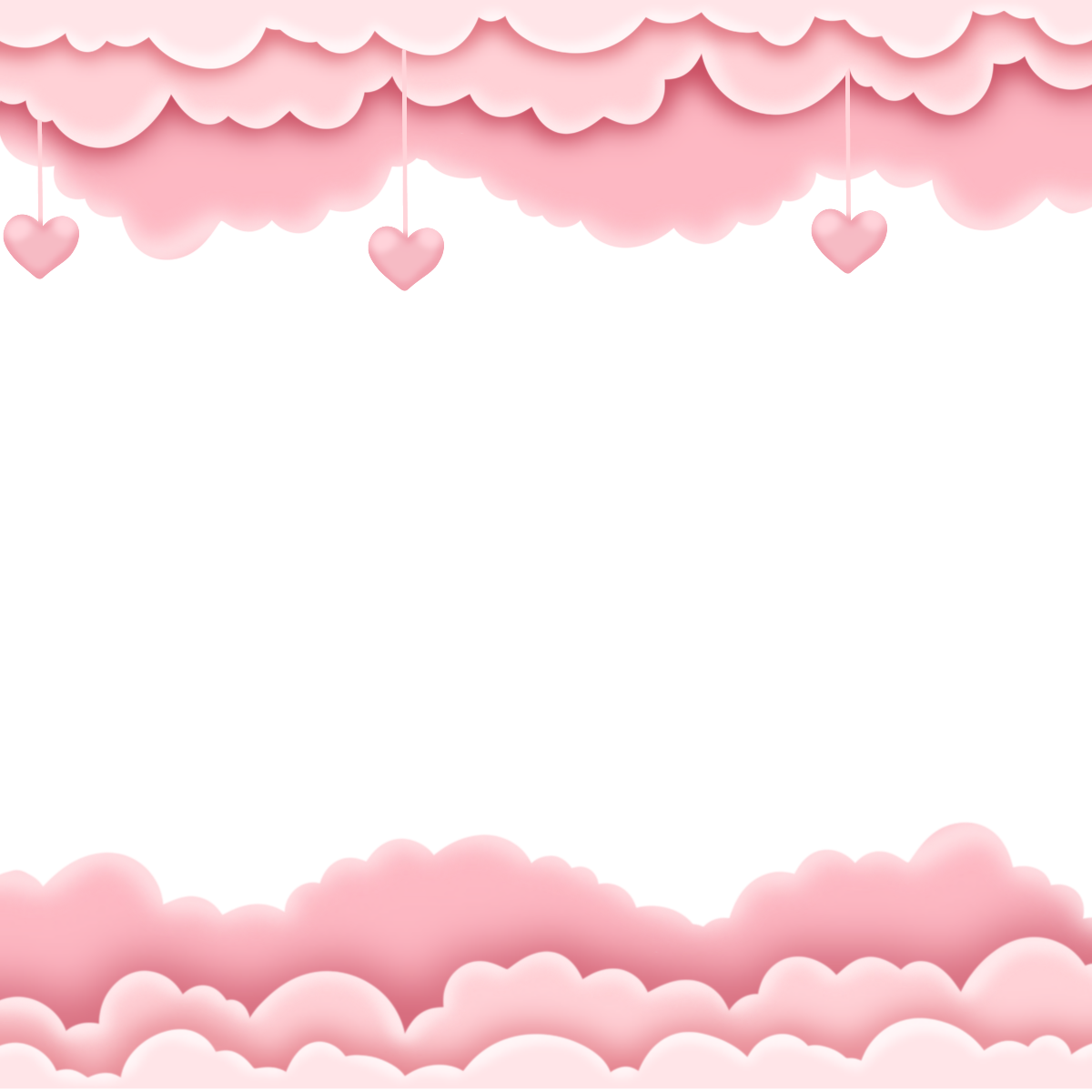 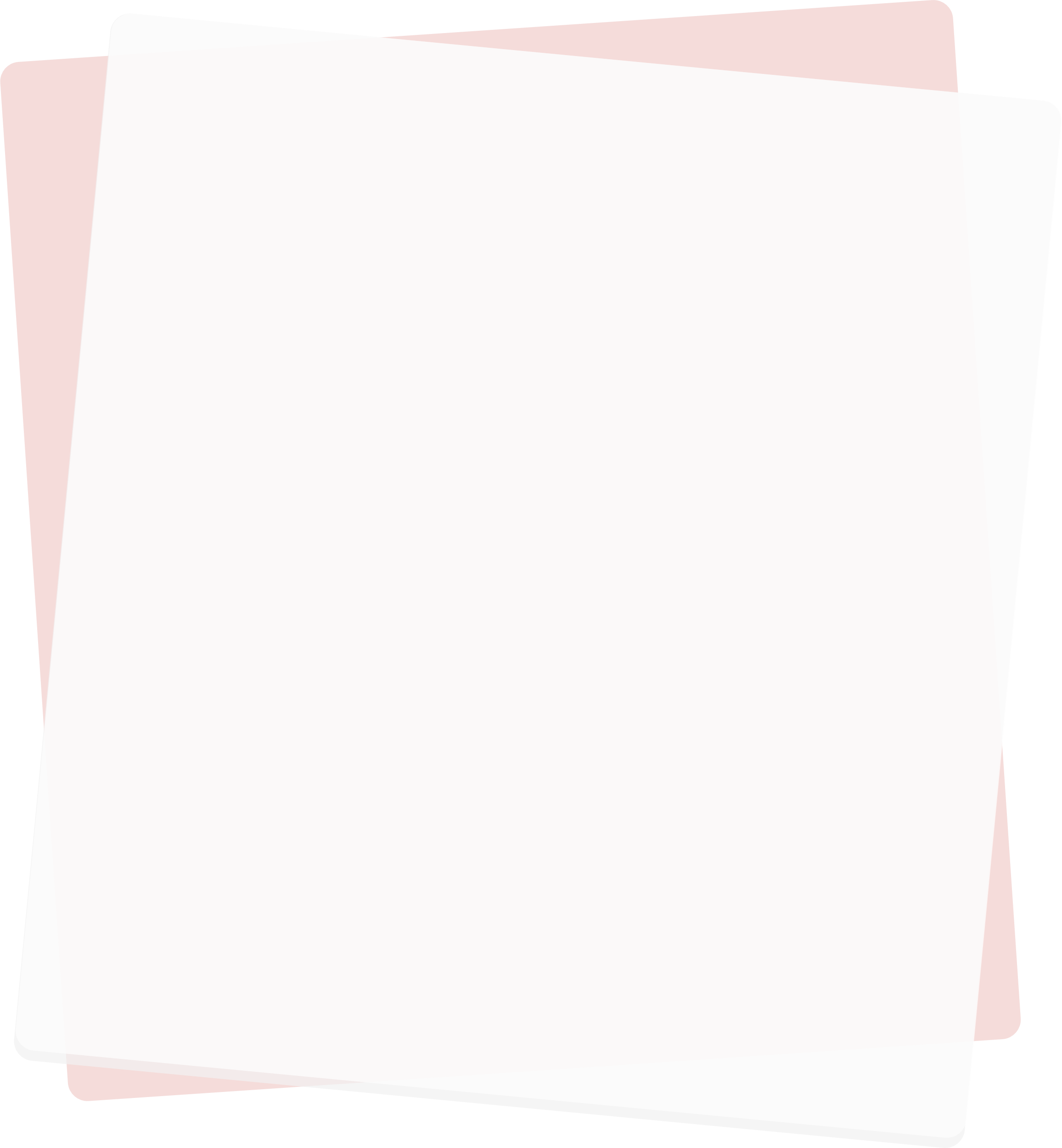 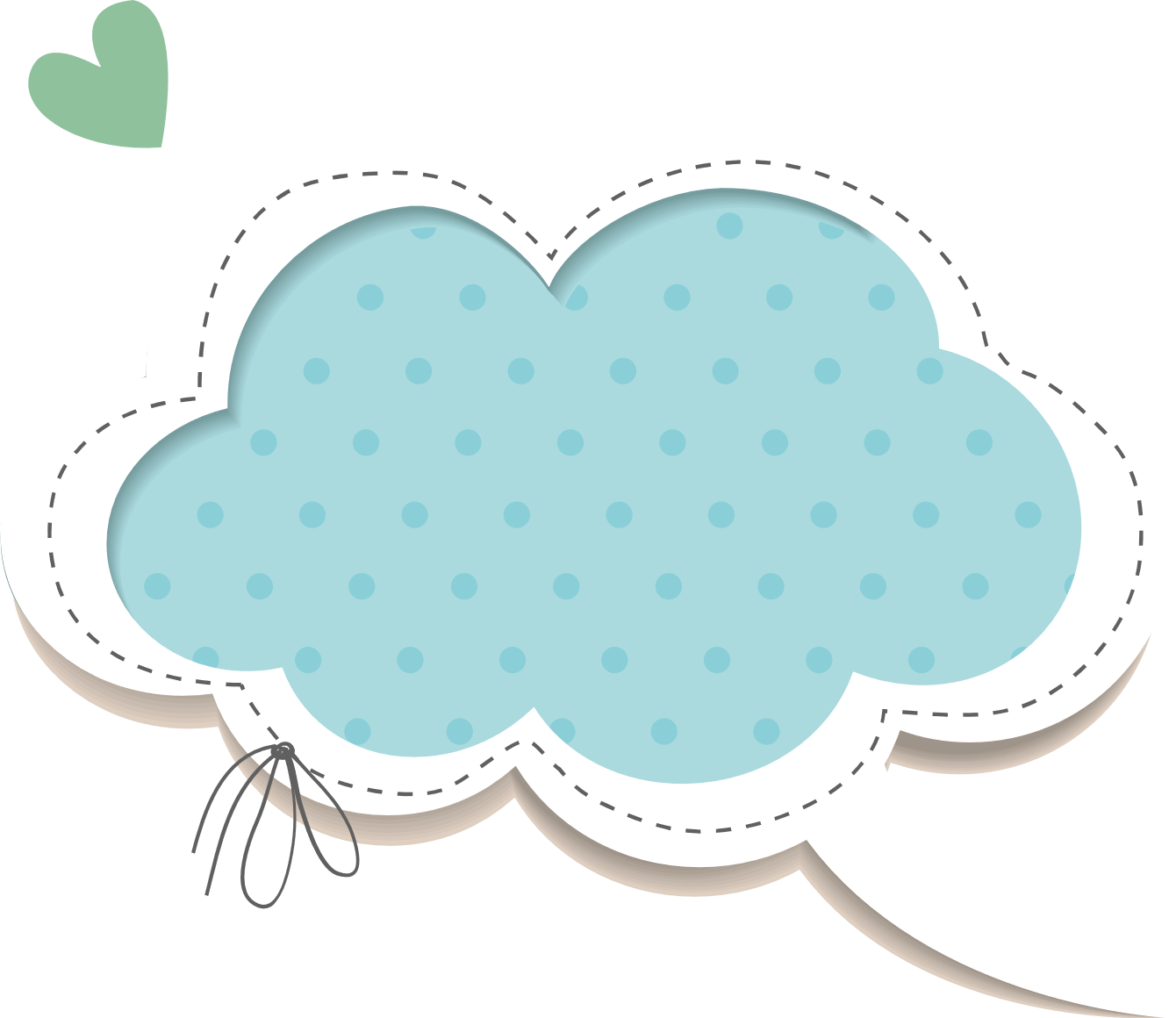 Mèo xám
THÁO VÁT
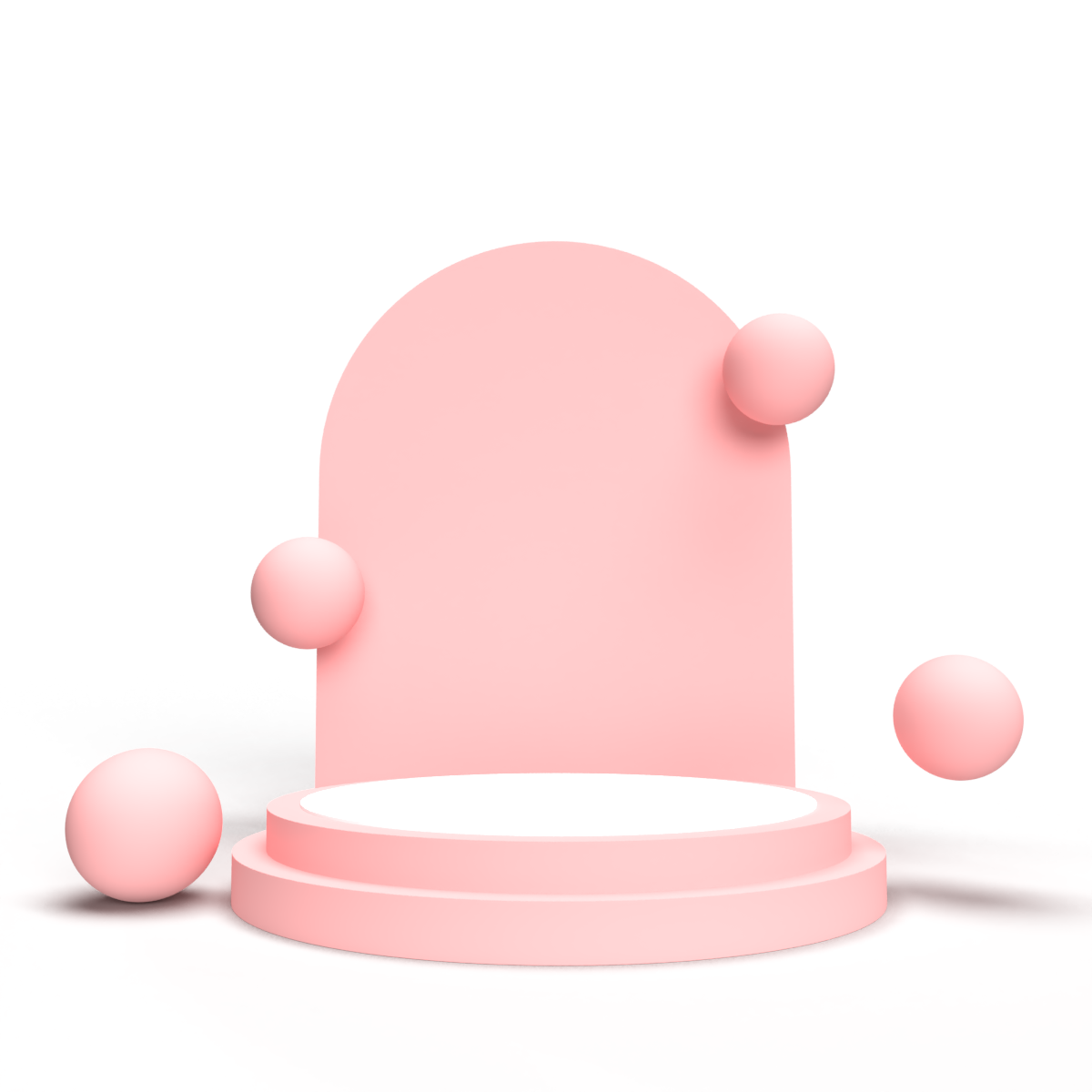 DẶN DÒ
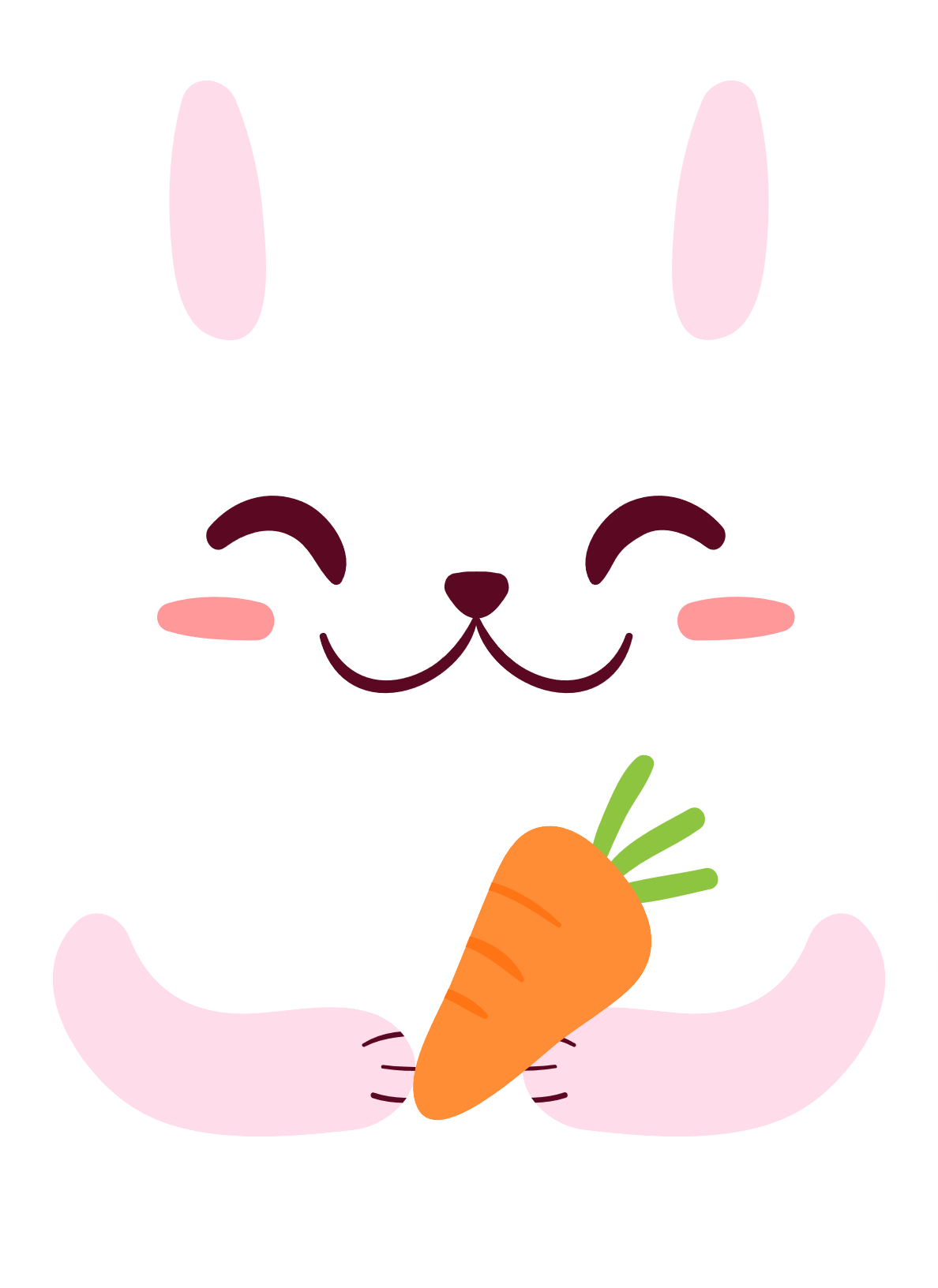 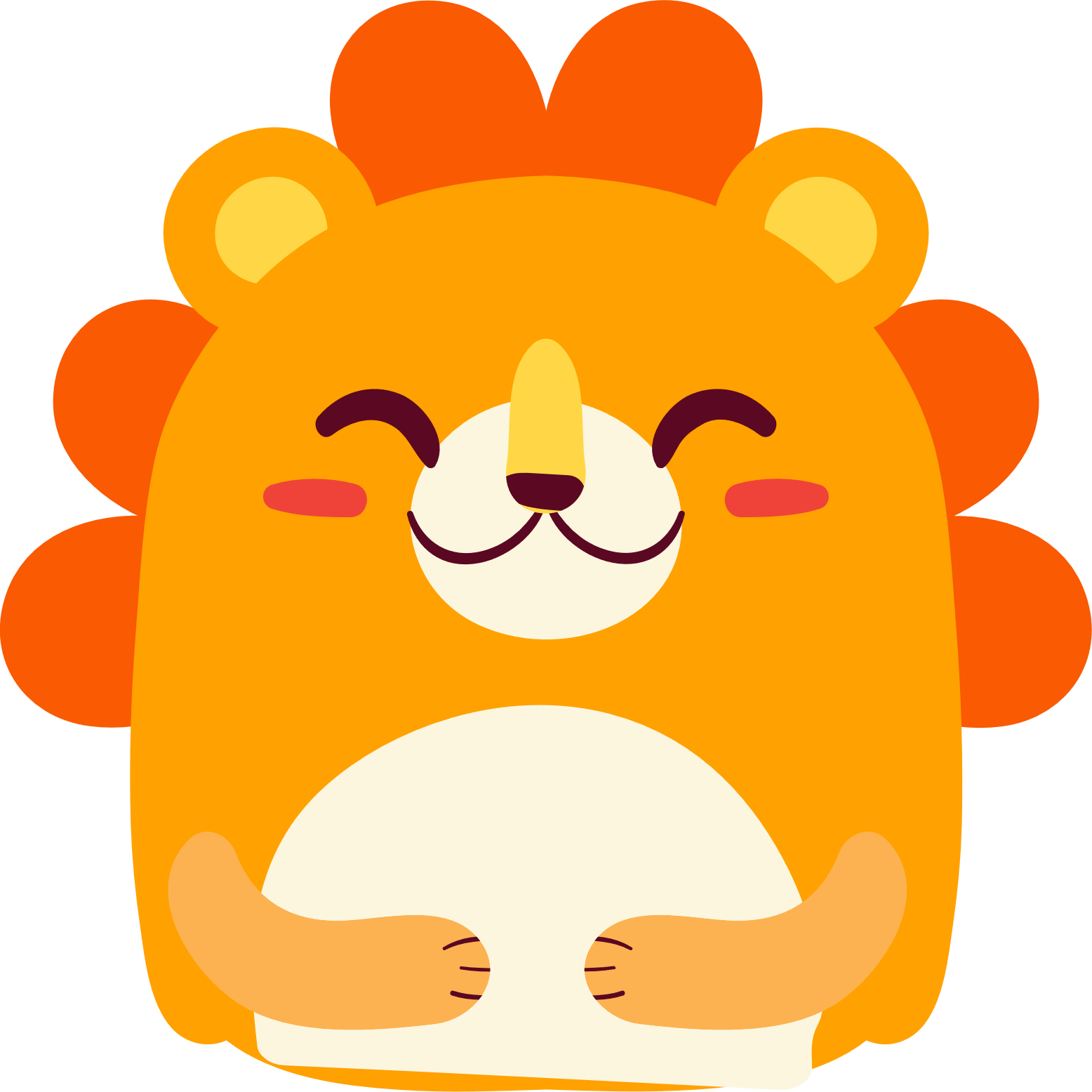 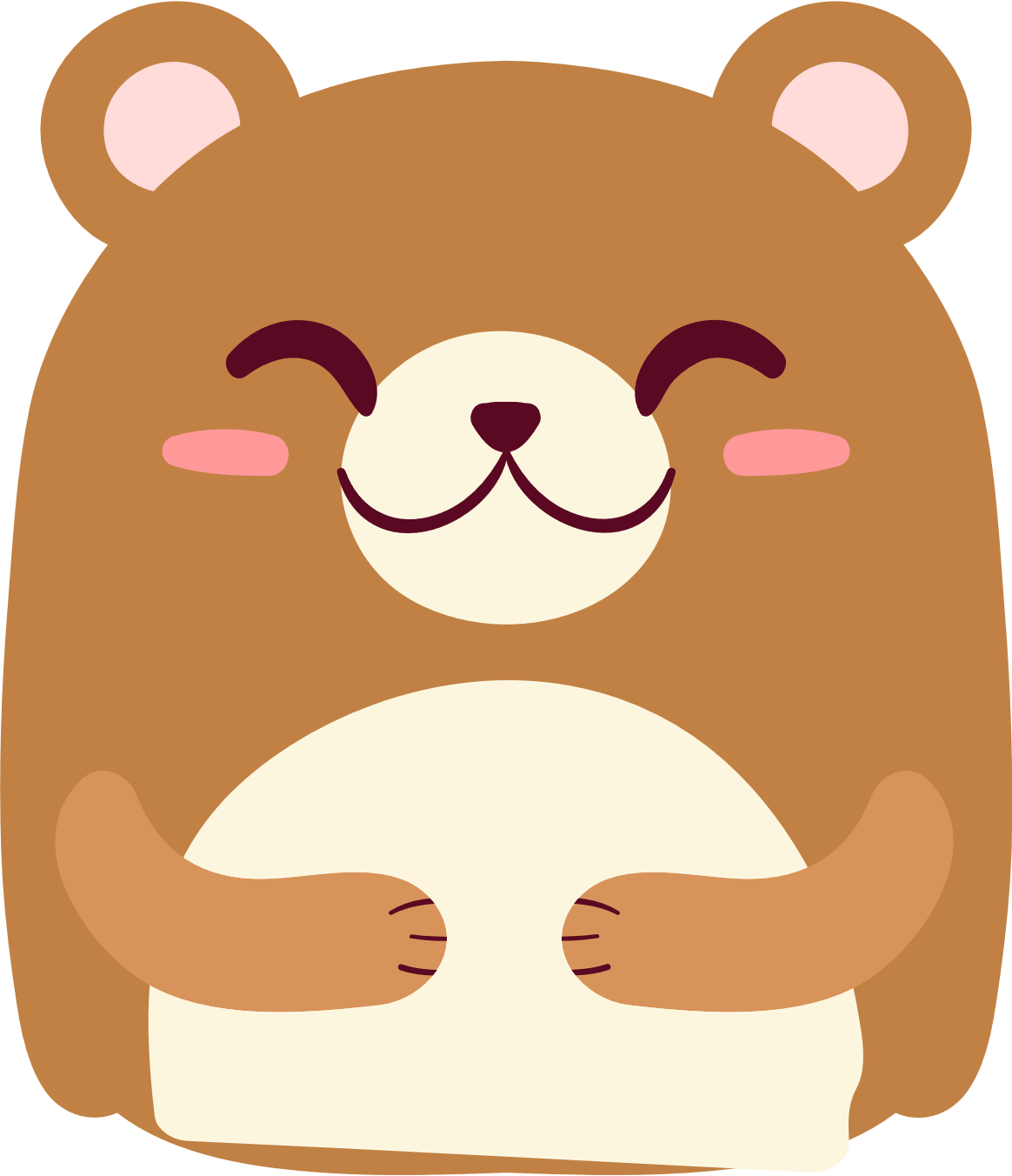 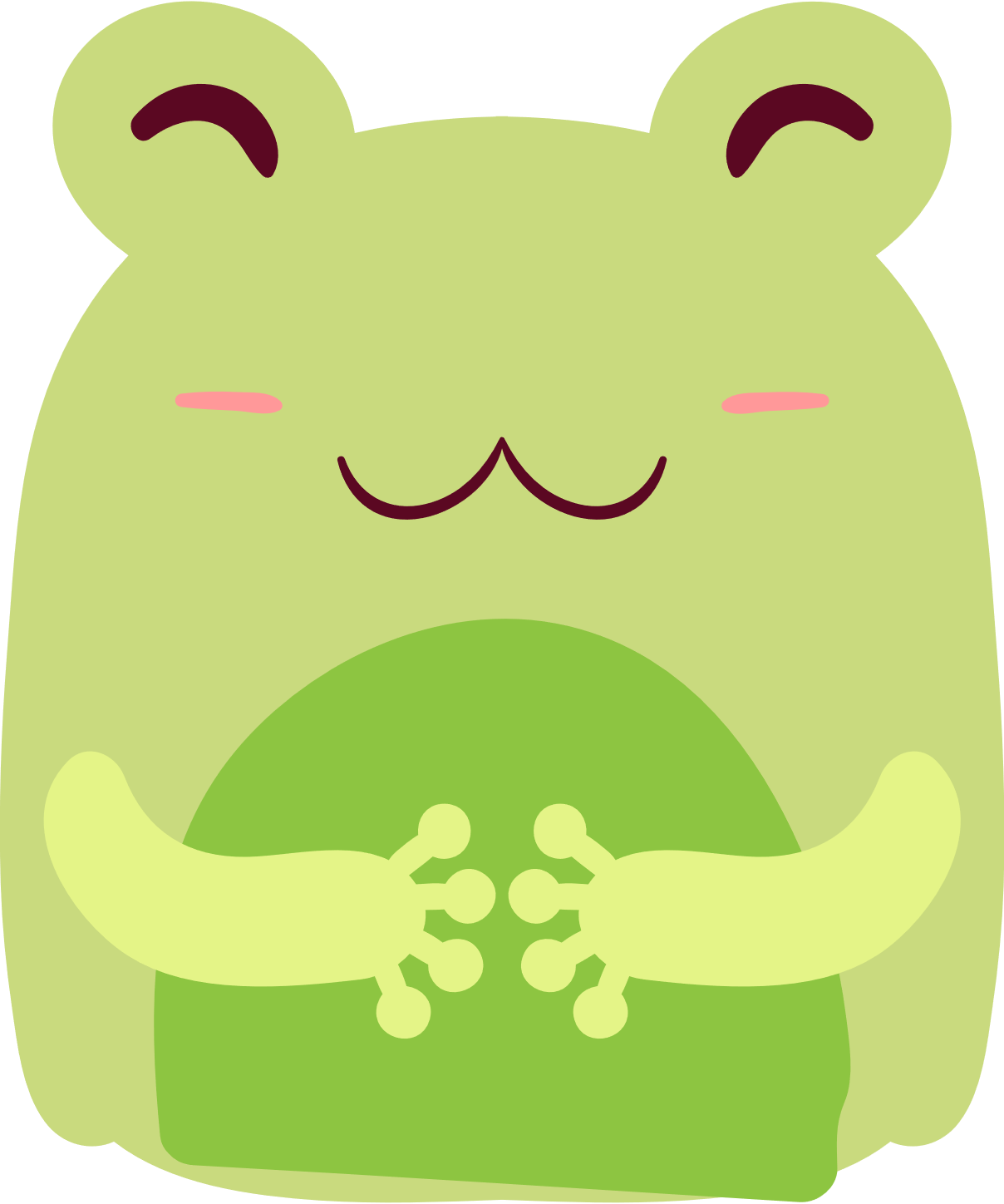 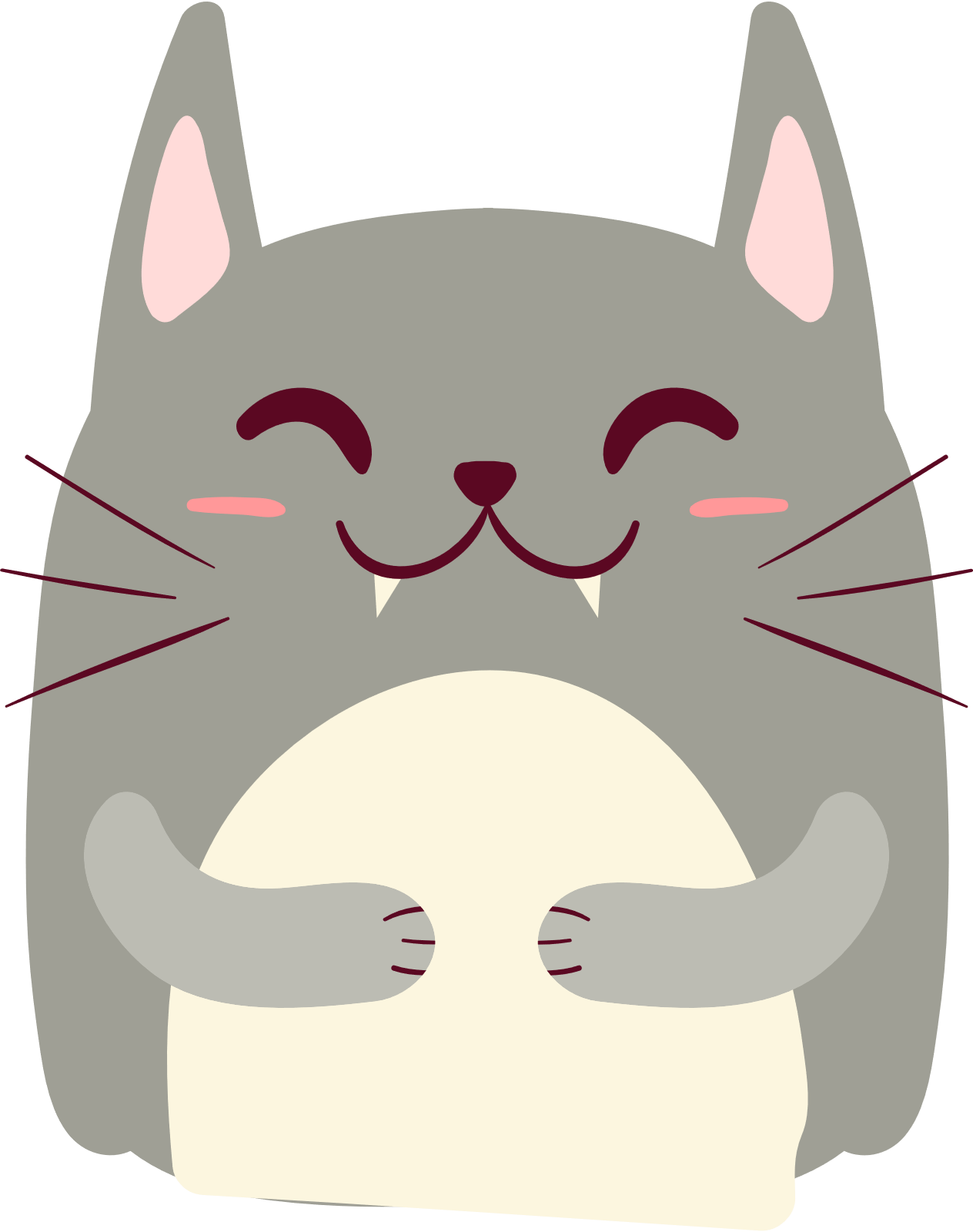 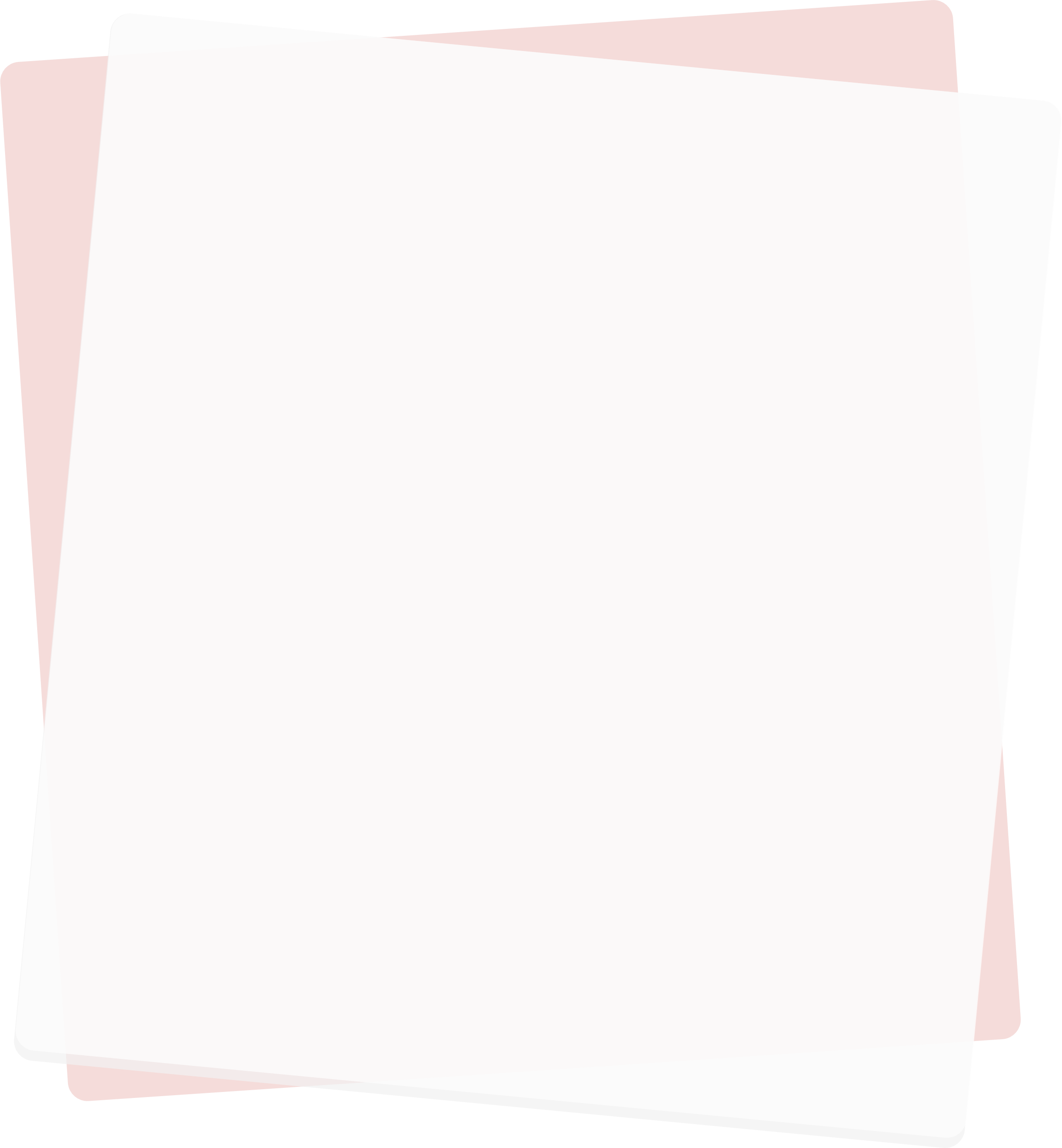 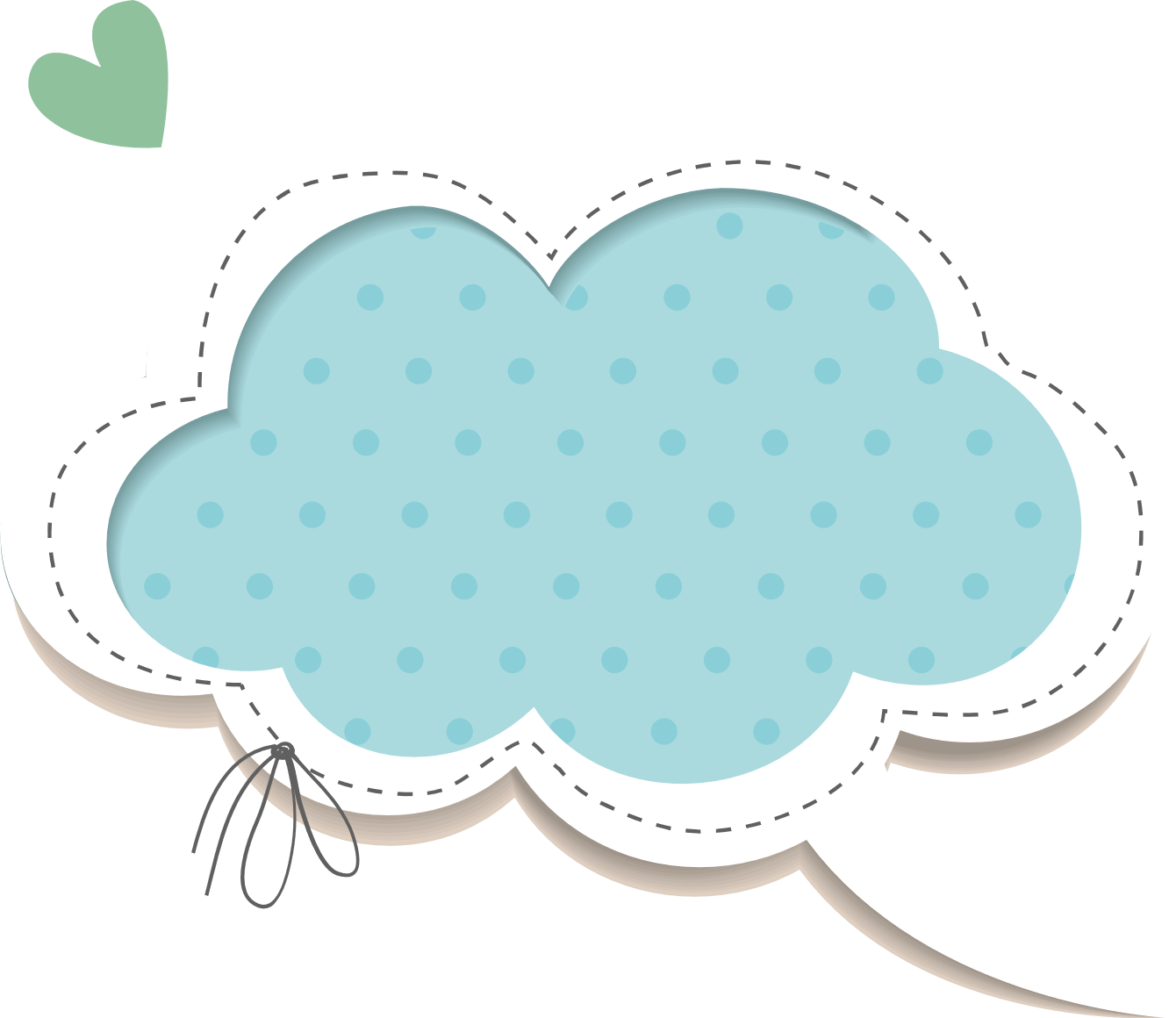 Mèo xám
NHẠY BÉN
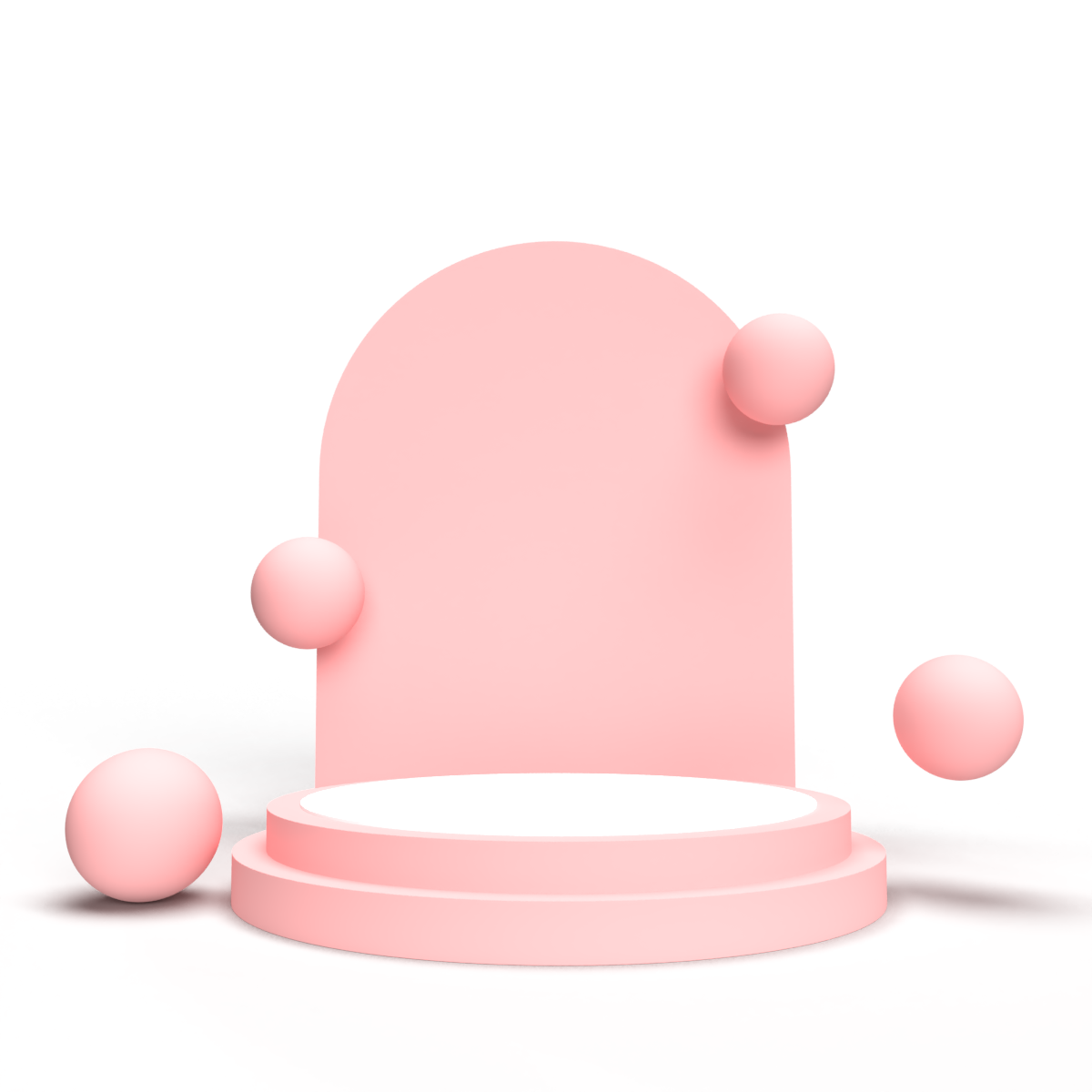 VÒNG 4
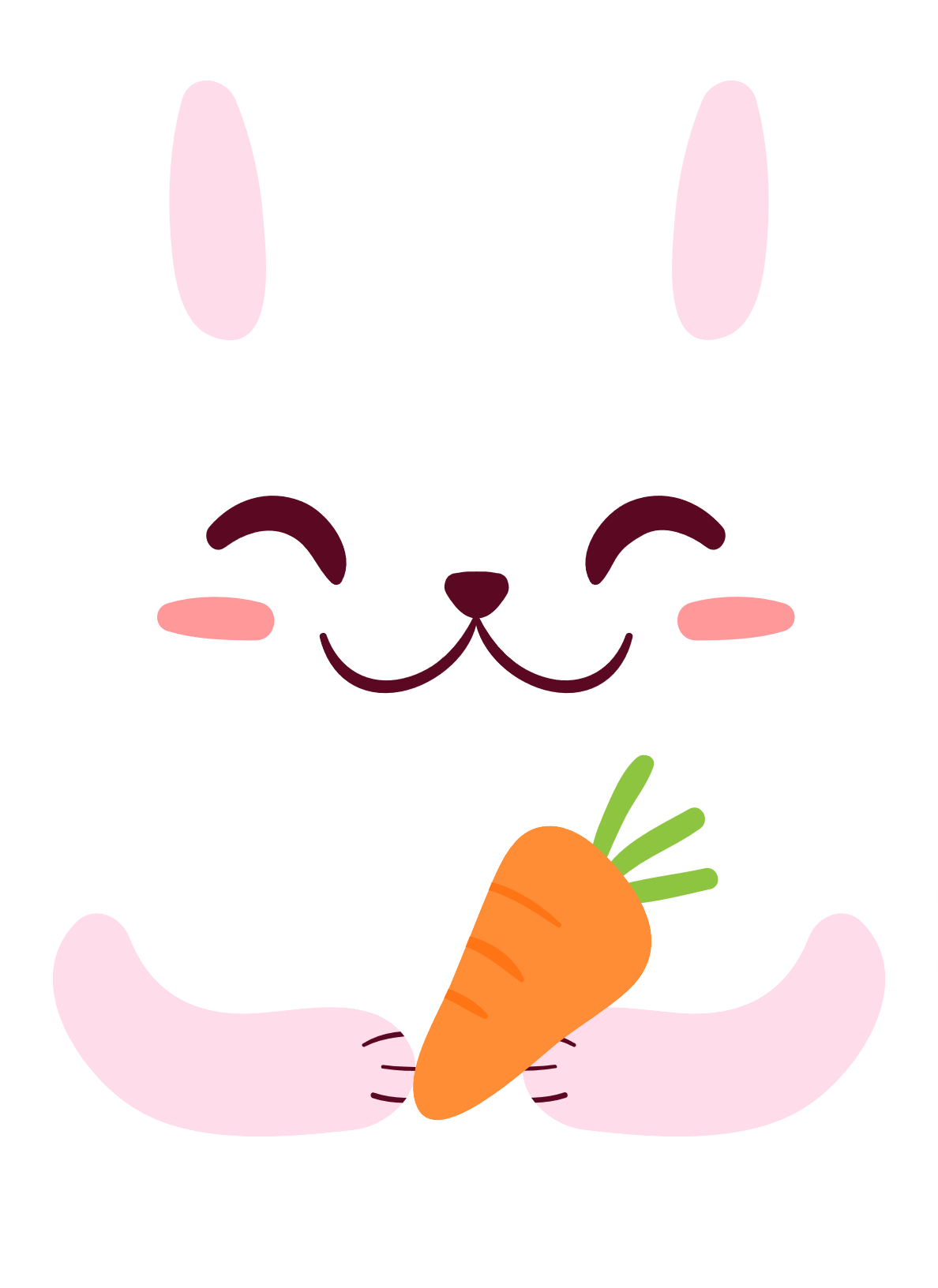 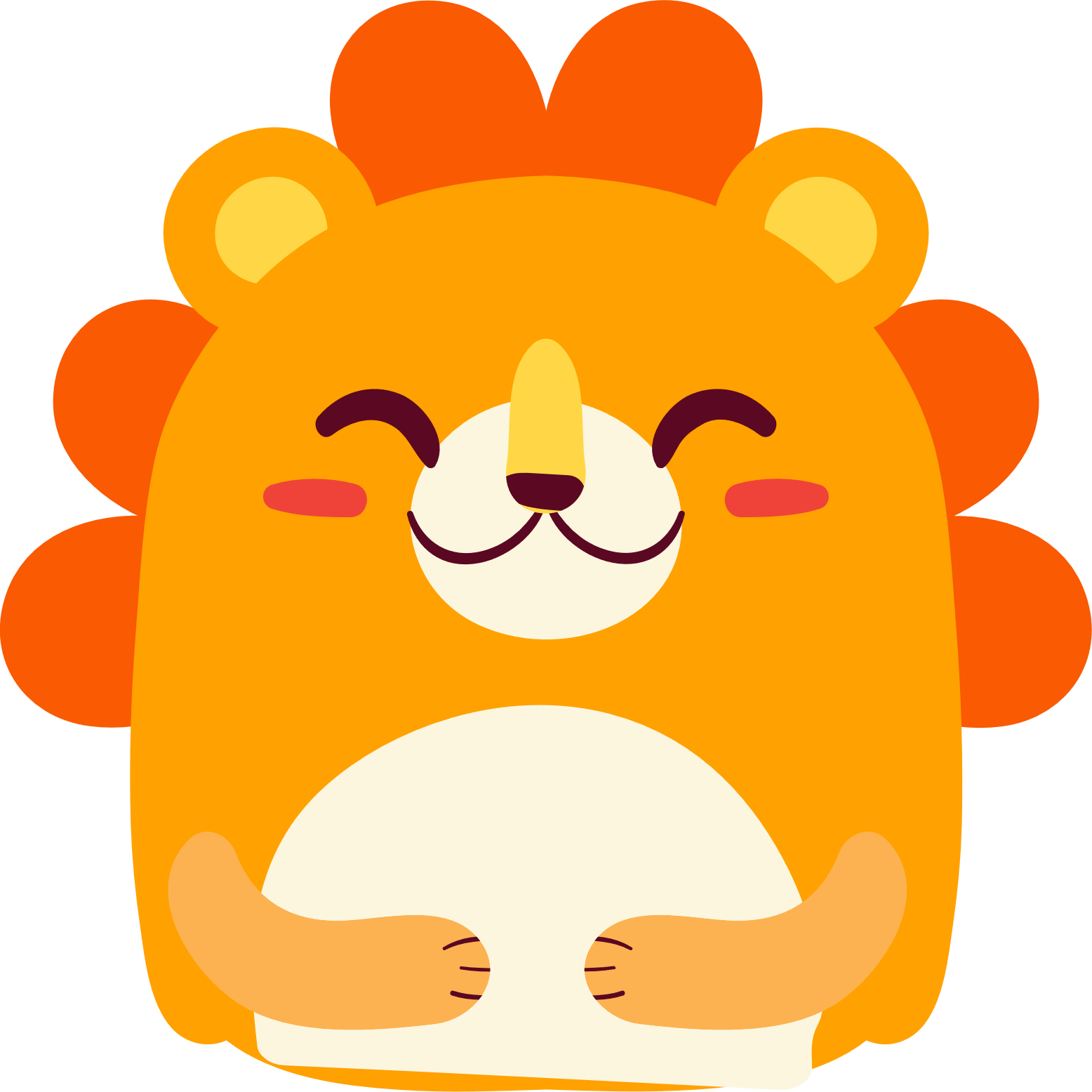 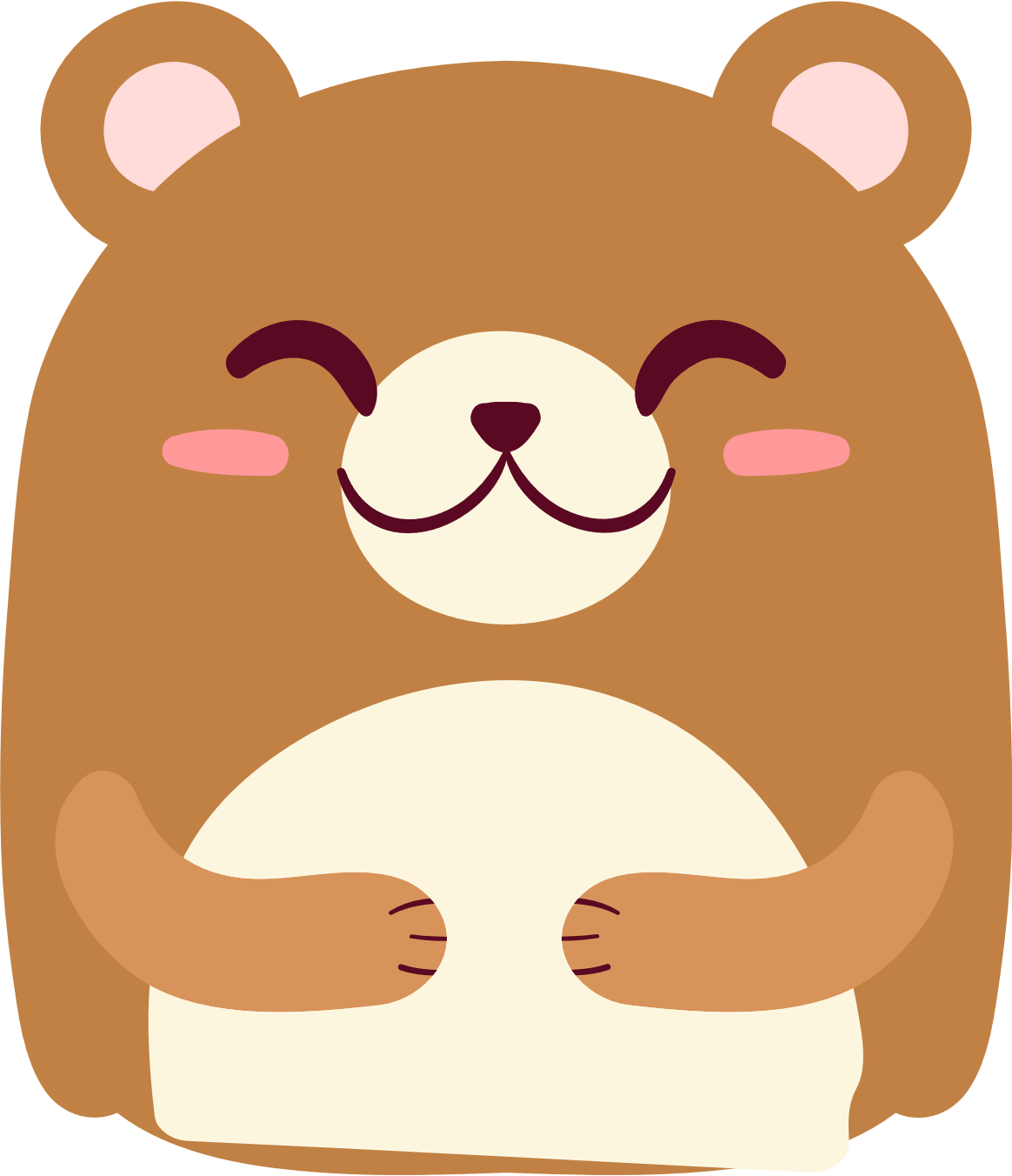 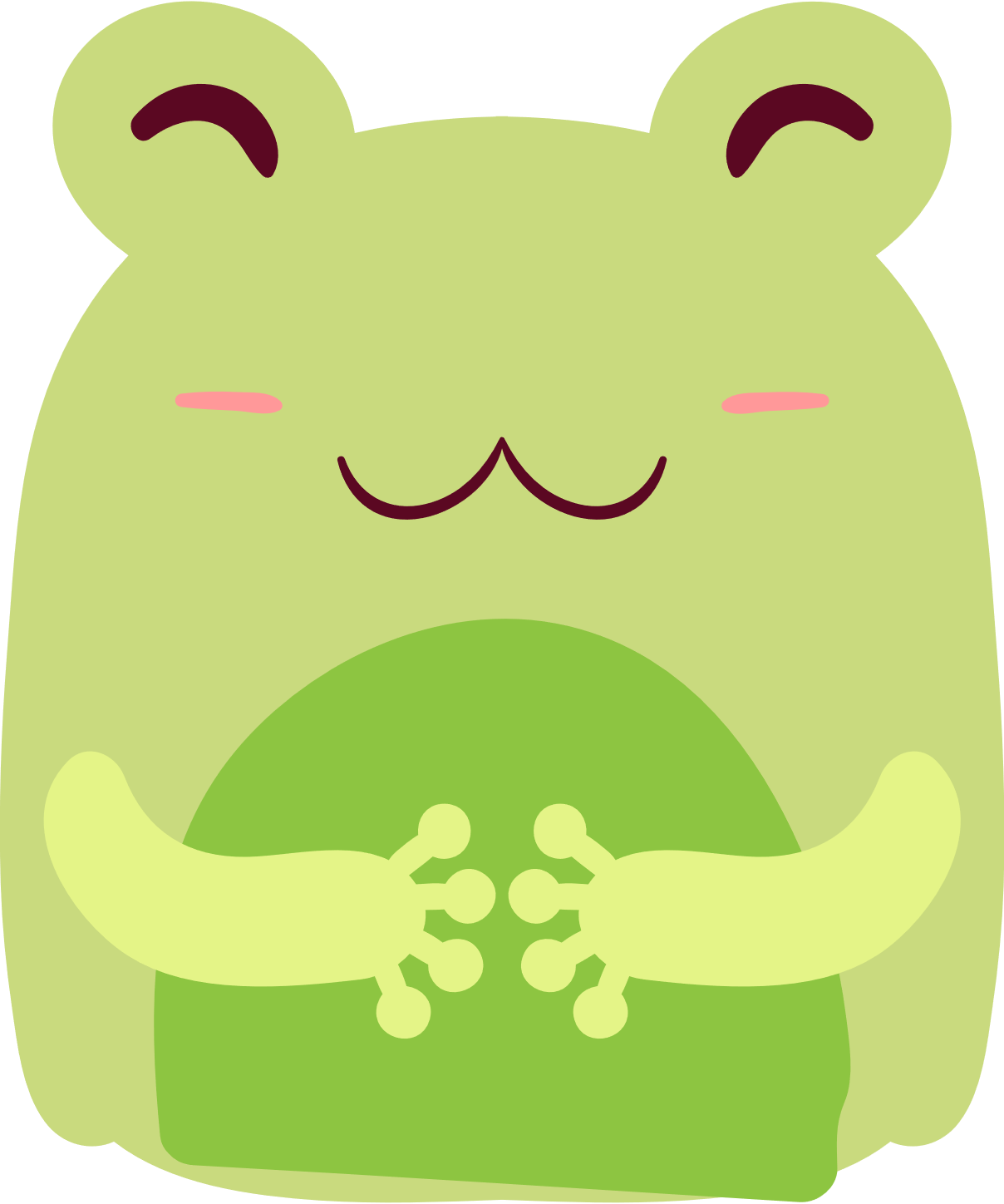 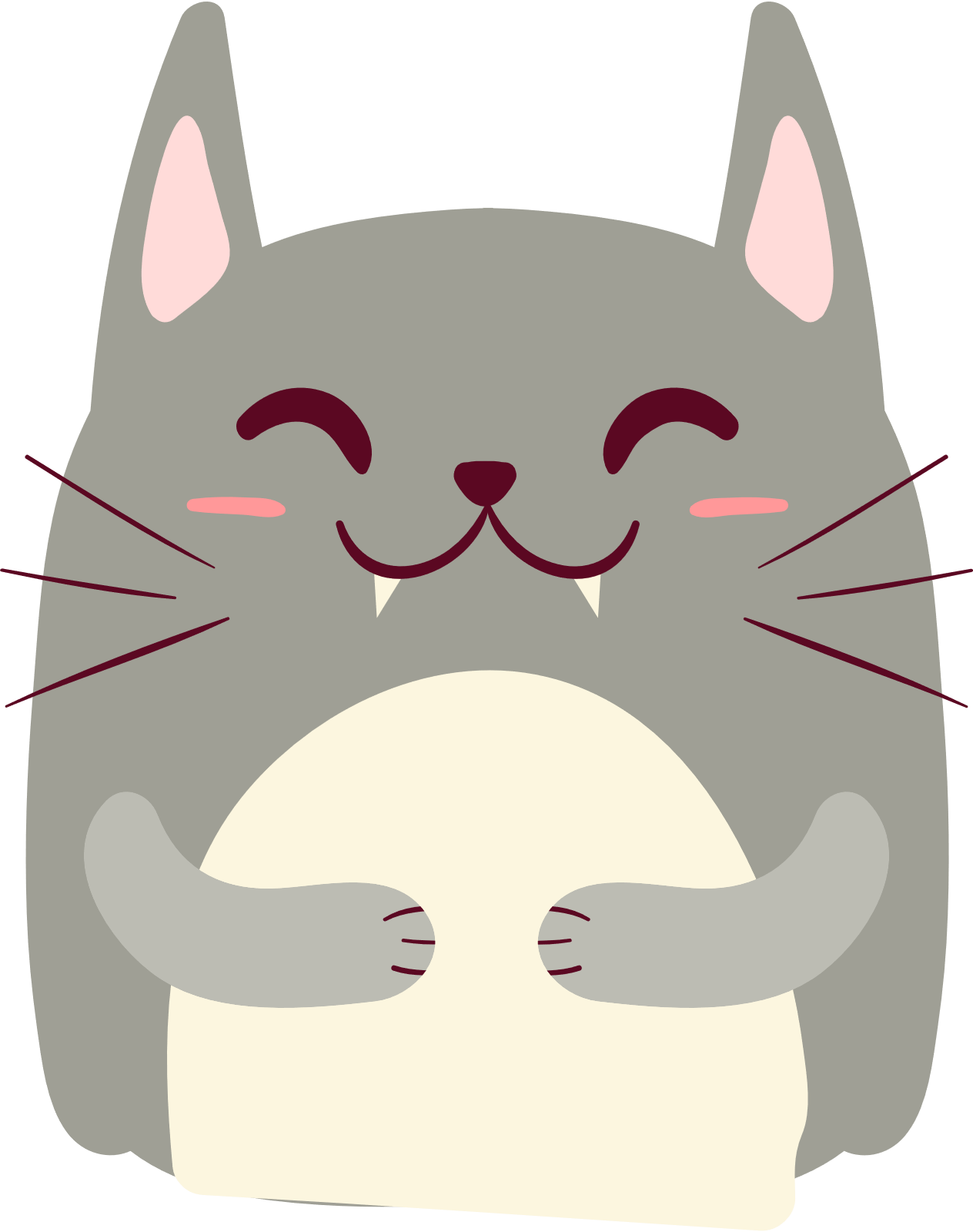 [Speaker Notes: Thầy cô nào cần cho HS làm thêm thì click phải vào slide, bỏ chọn Hide slide]
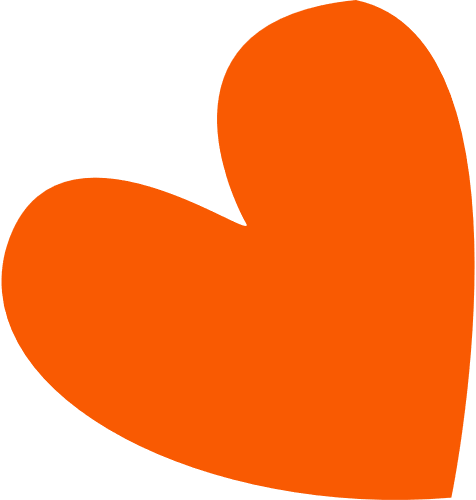 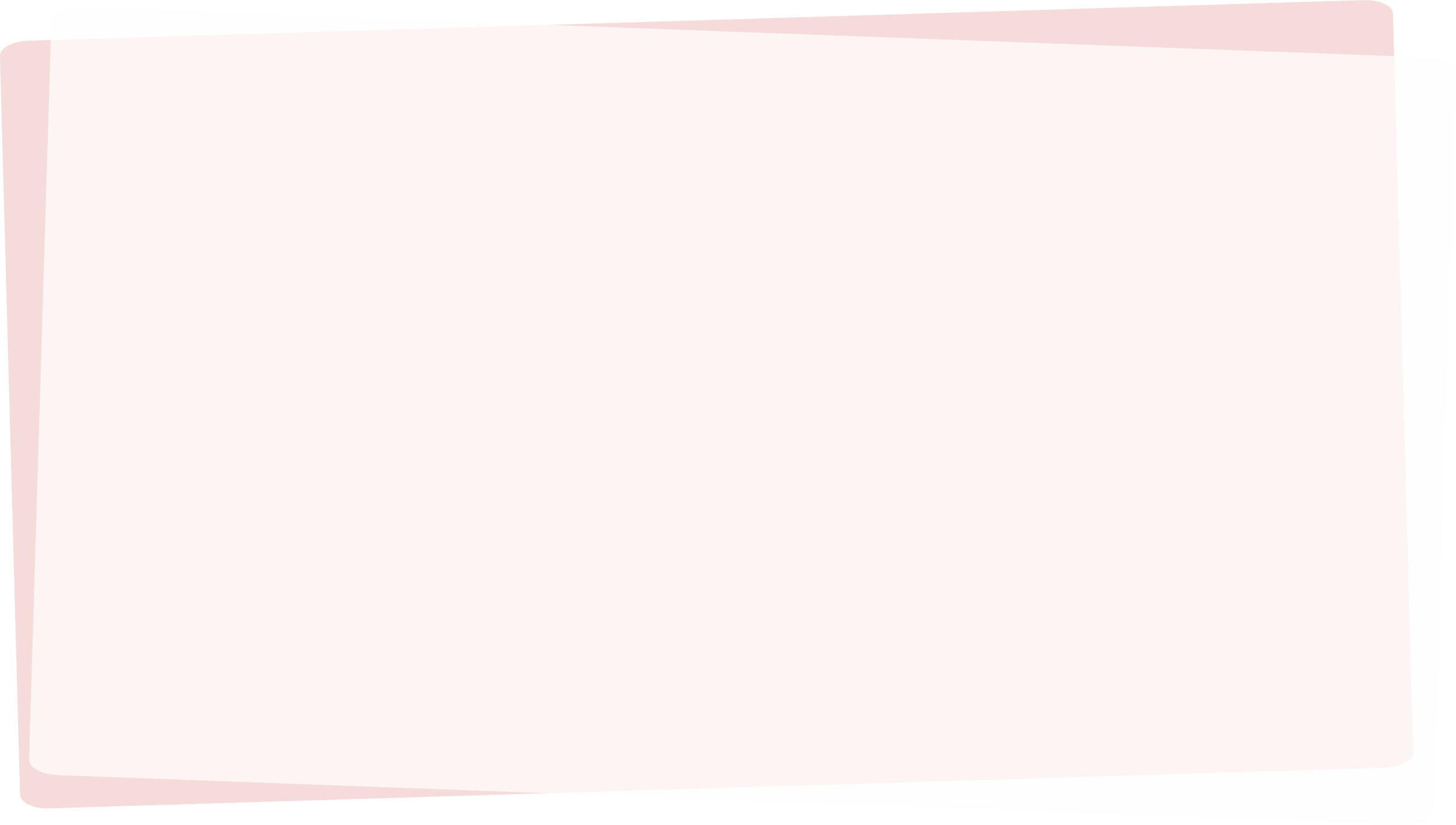 4/ Viết các phân số theo thứ tự từ bé đến lớn
;
;
;
;
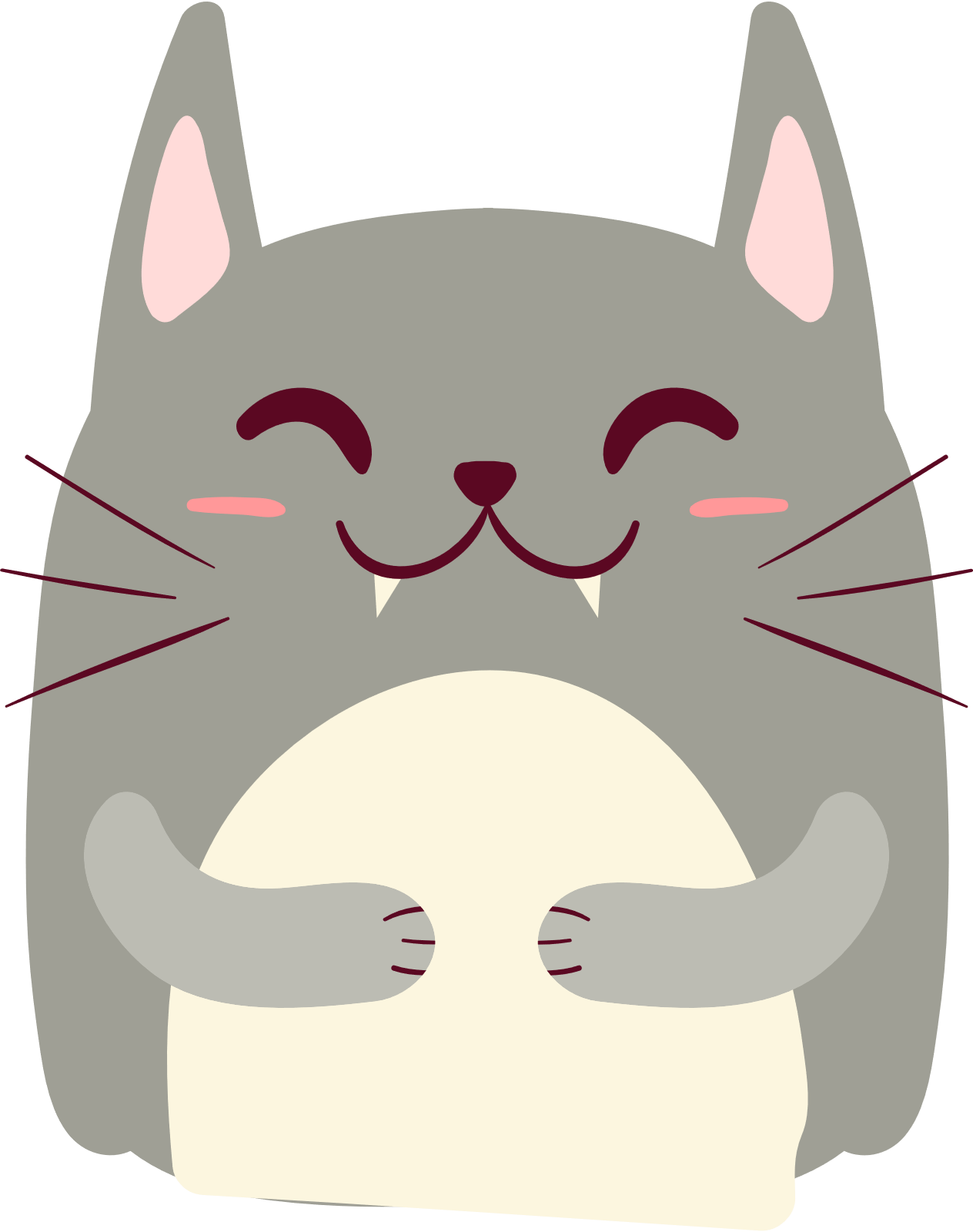 
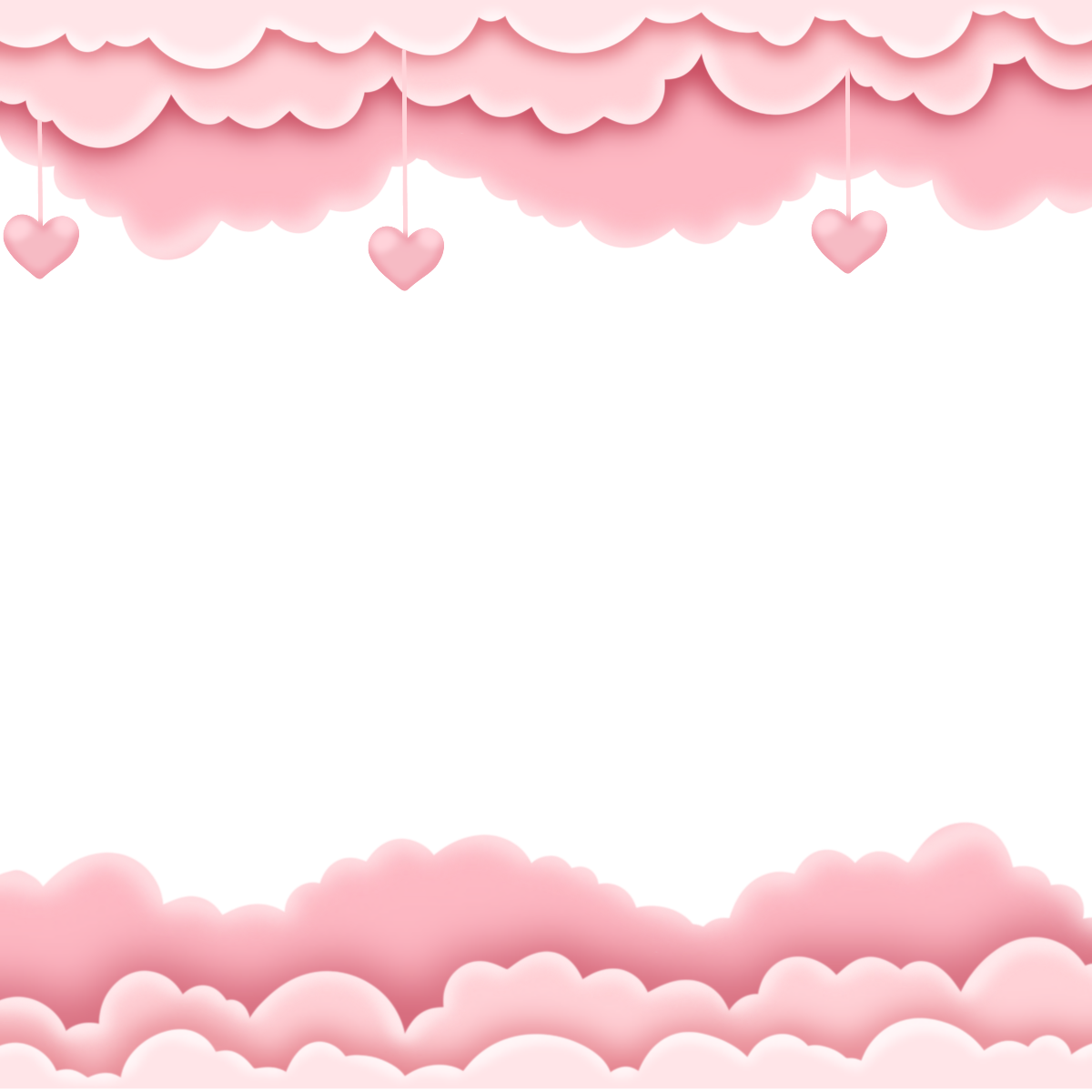 [Speaker Notes: Thầy cô nào cần cho HS làm thêm thì click phải vào slide, bỏ chọn Hide slide]
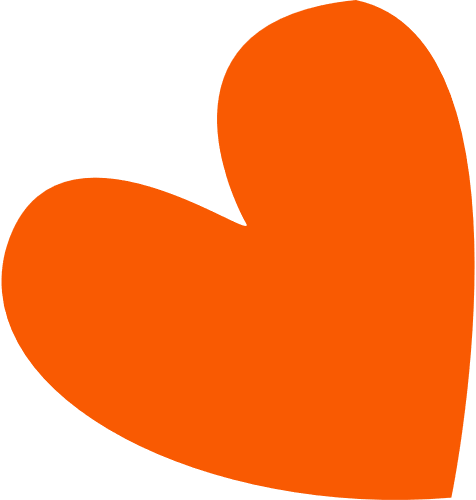 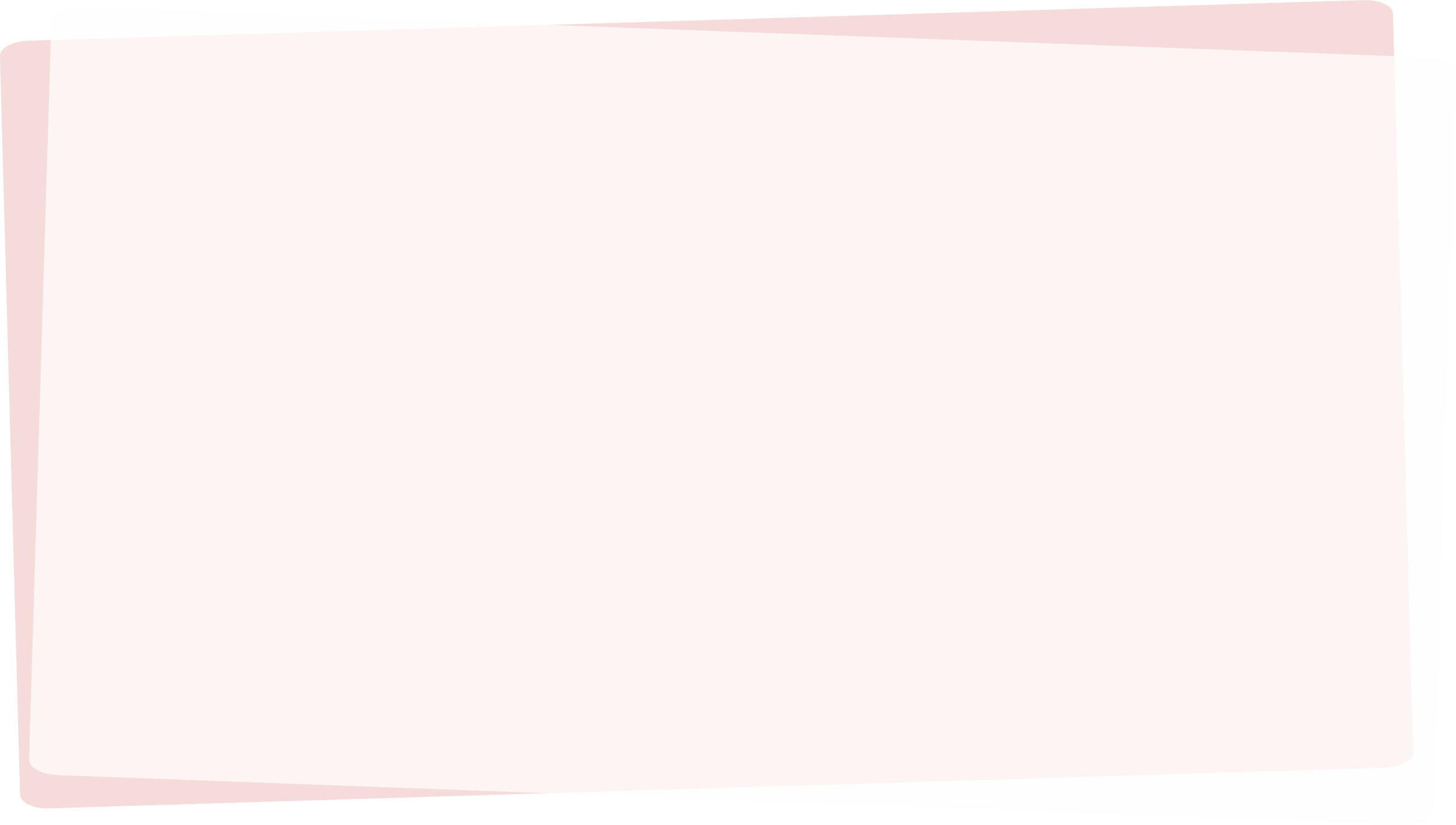 4/ Viết các phân số theo thứ tự từ bé đến lớn
;
;
x
x
x
;
;
=
=
Ta có:
=
=
=
=
x
x
x
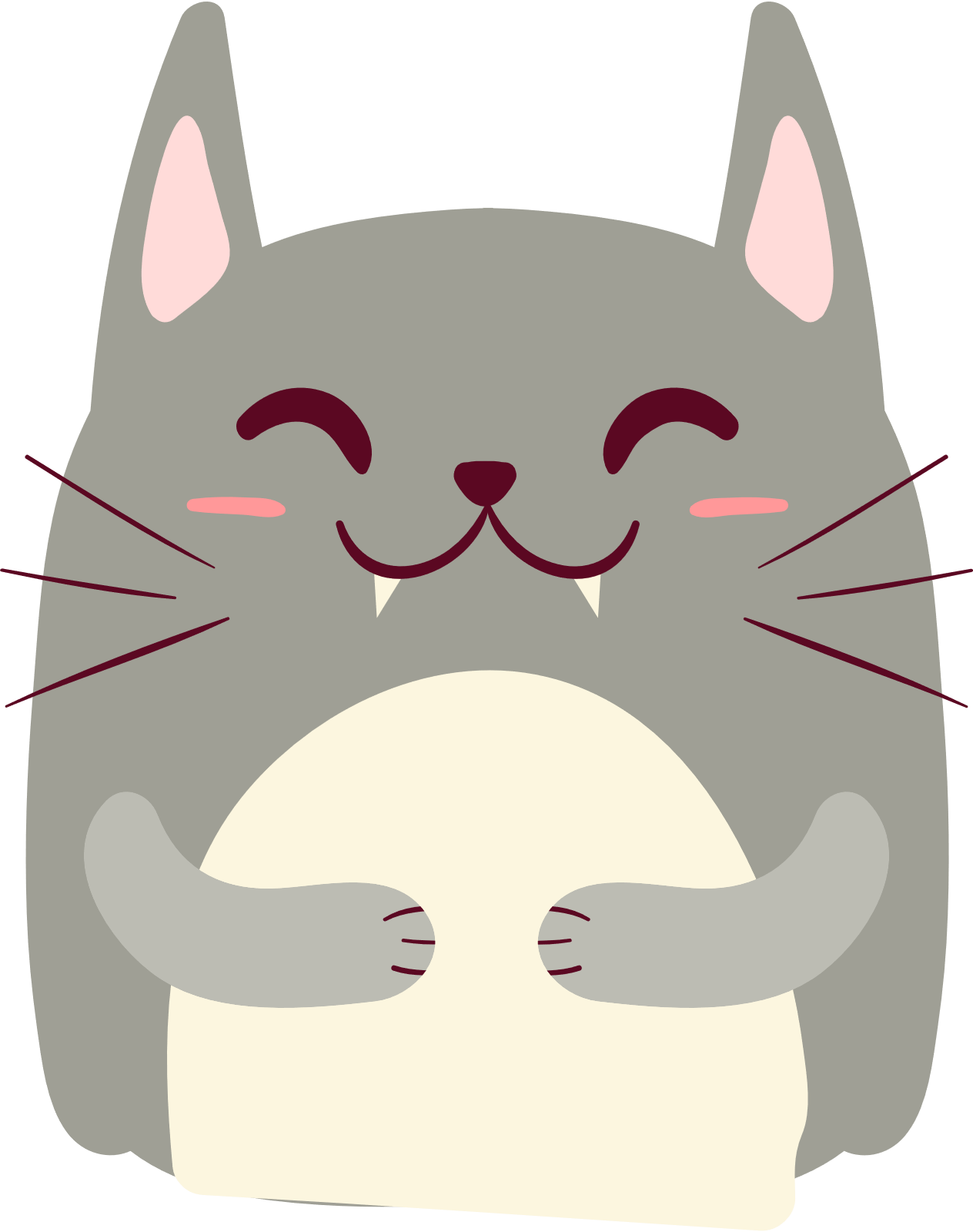 ;
;
;
;


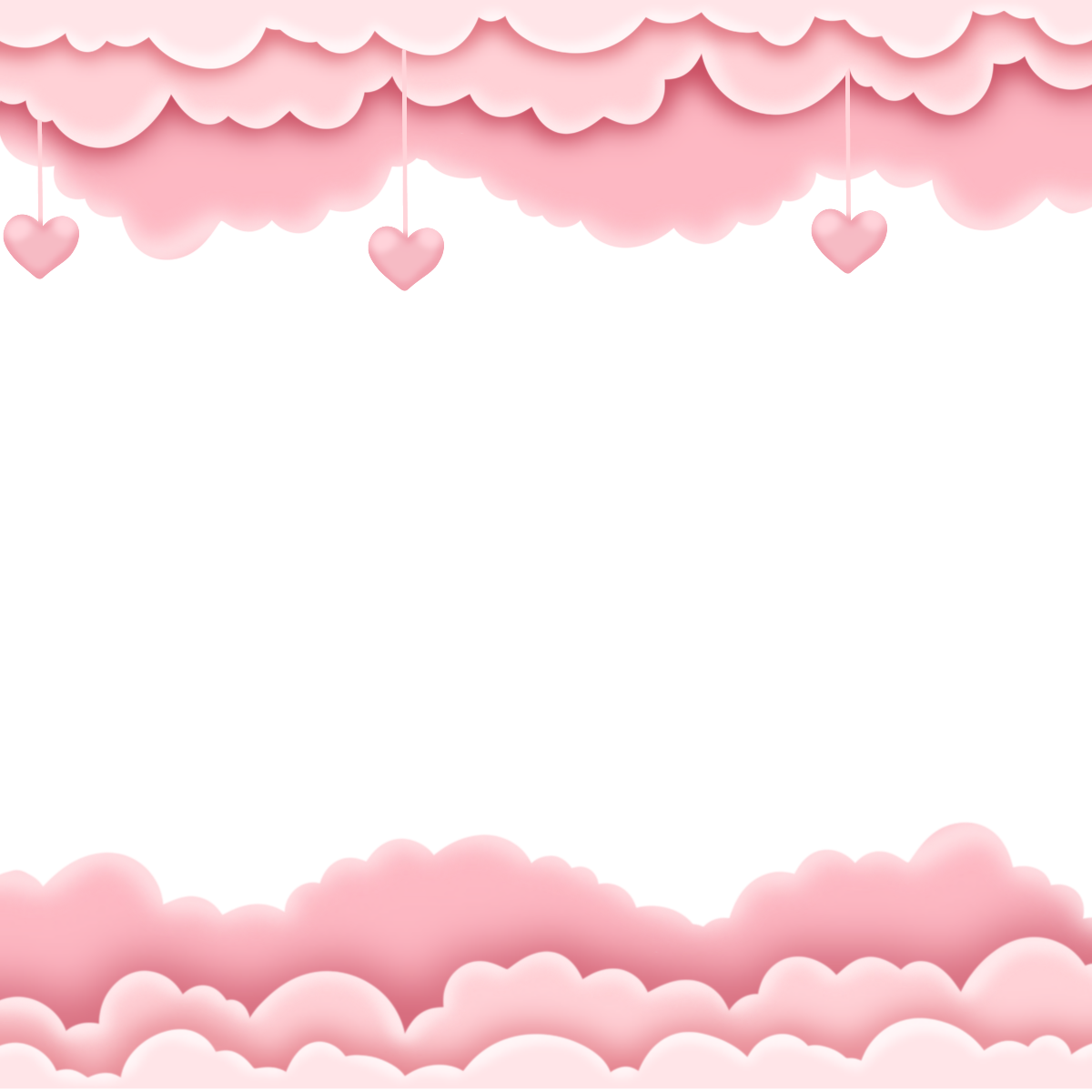 [Speaker Notes: Thầy cô nào cần cho HS làm thêm thì click phải vào slide, bỏ chọn Hide slide]
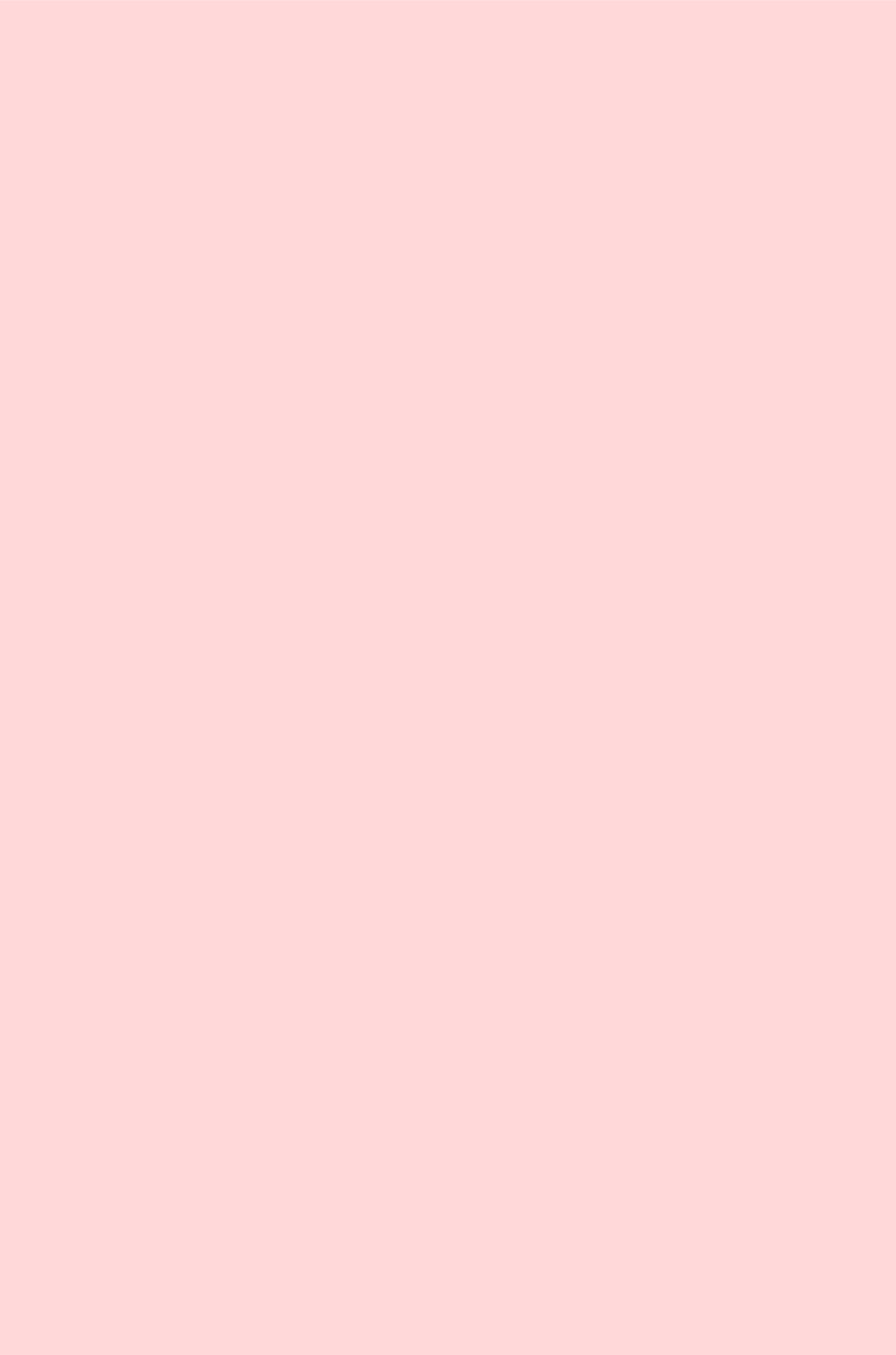 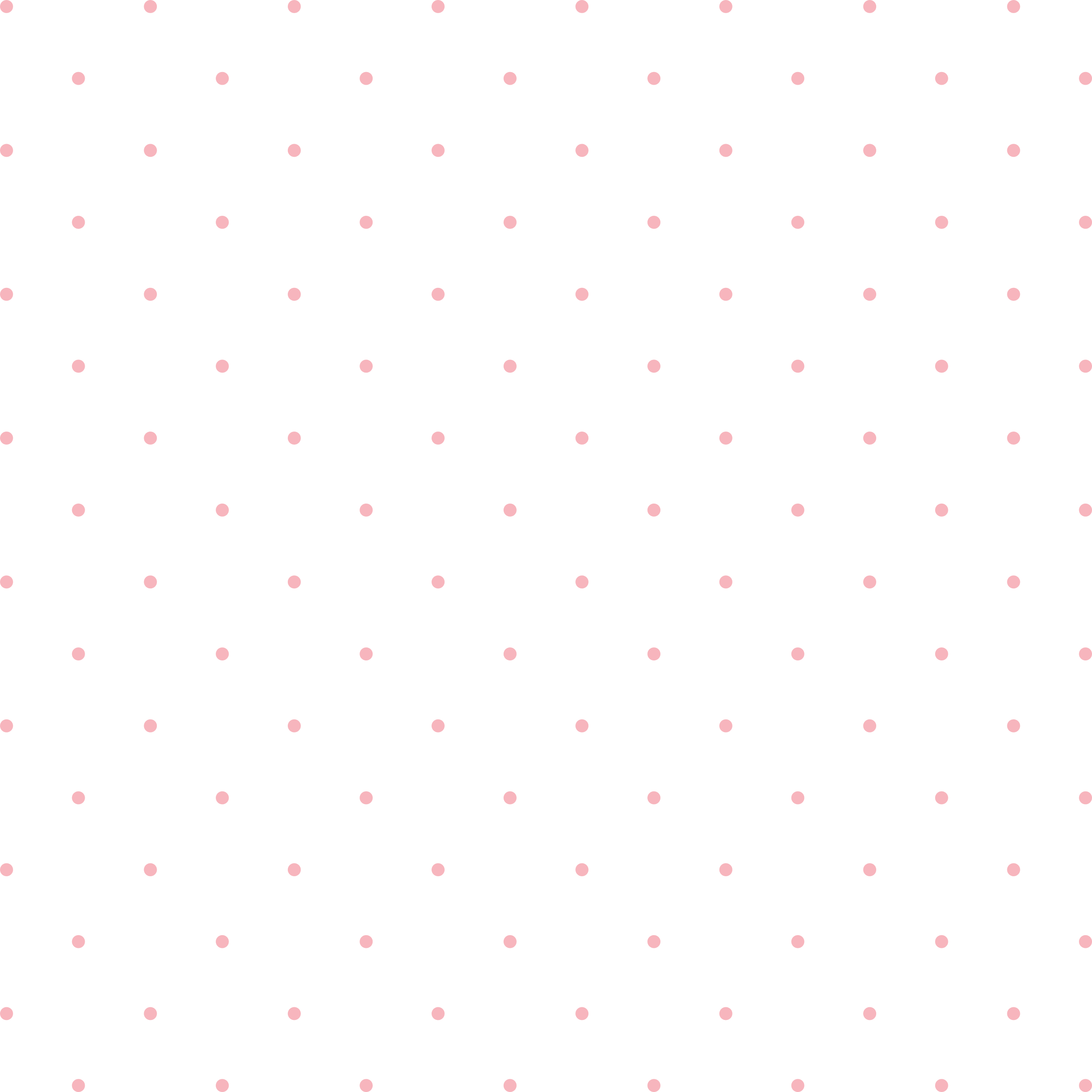 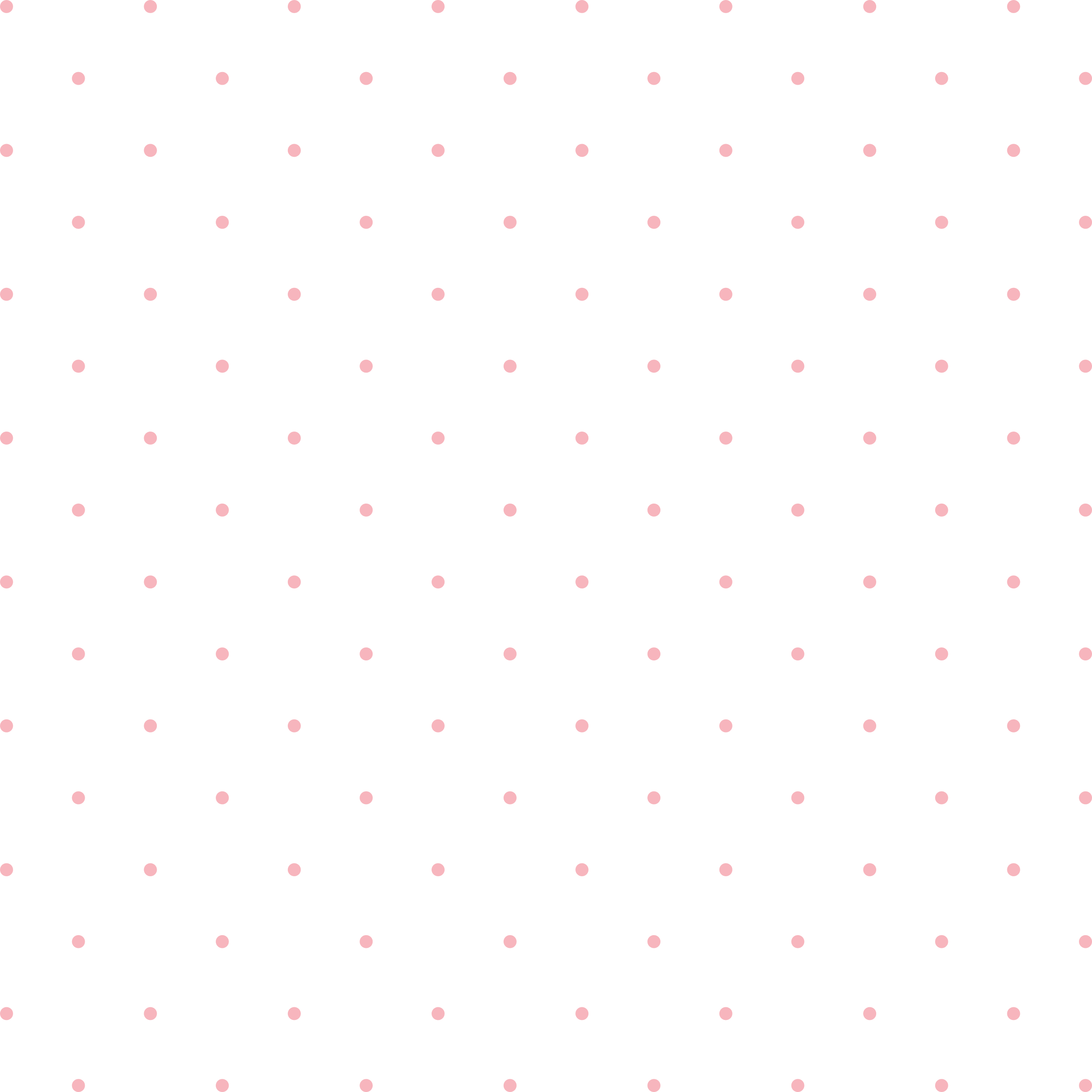 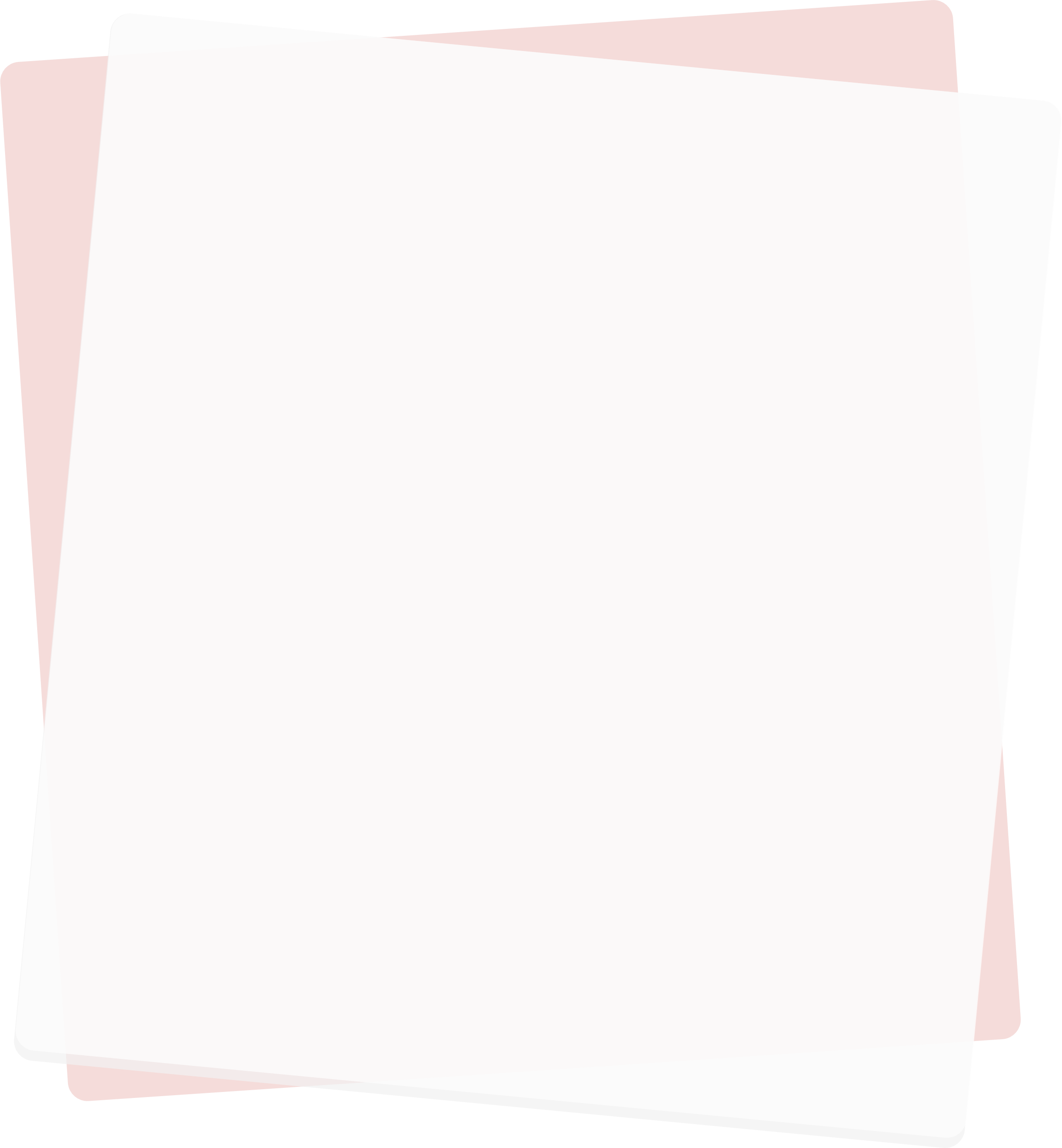 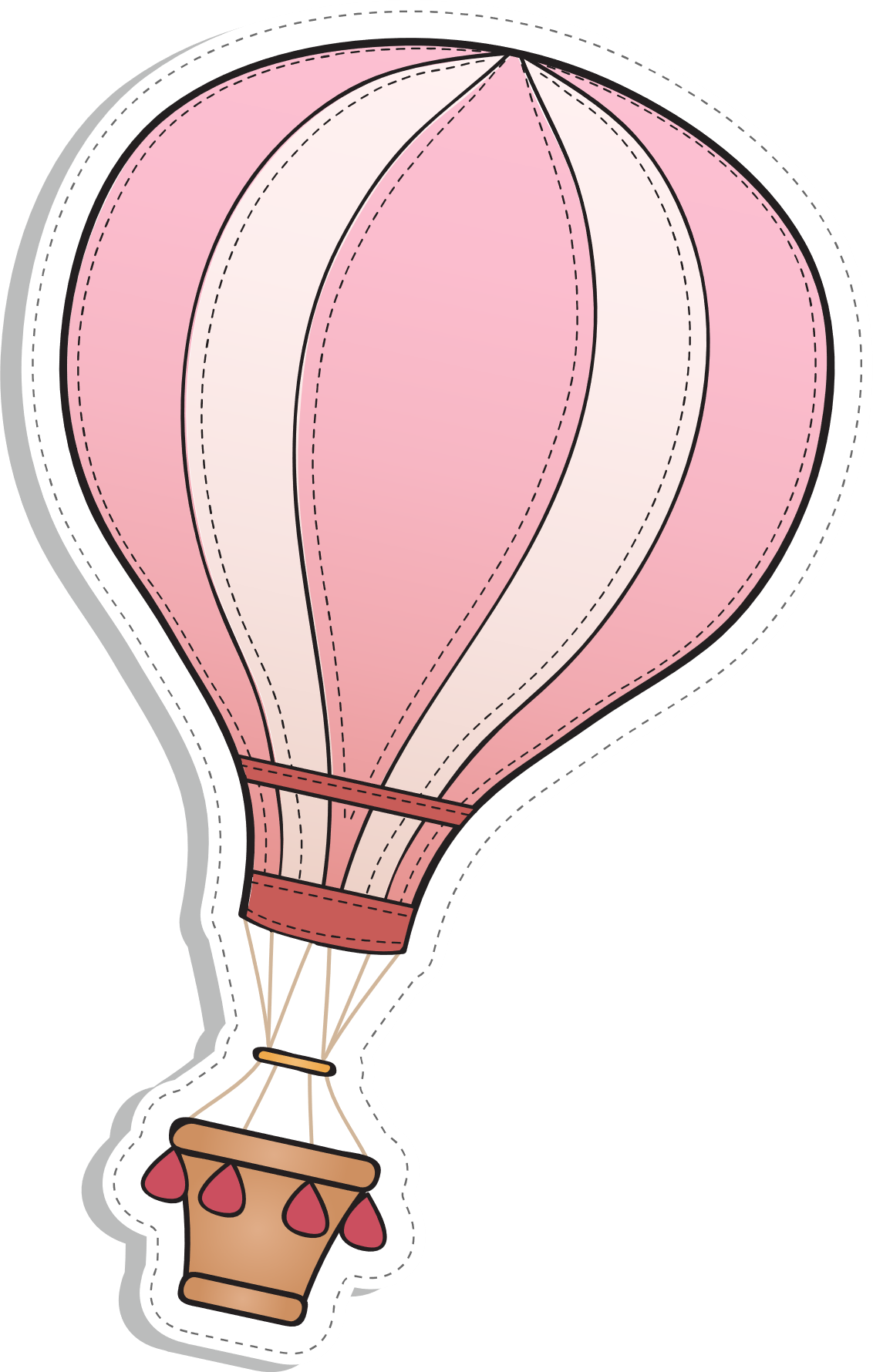 Tạm biệt
Tạm biệt
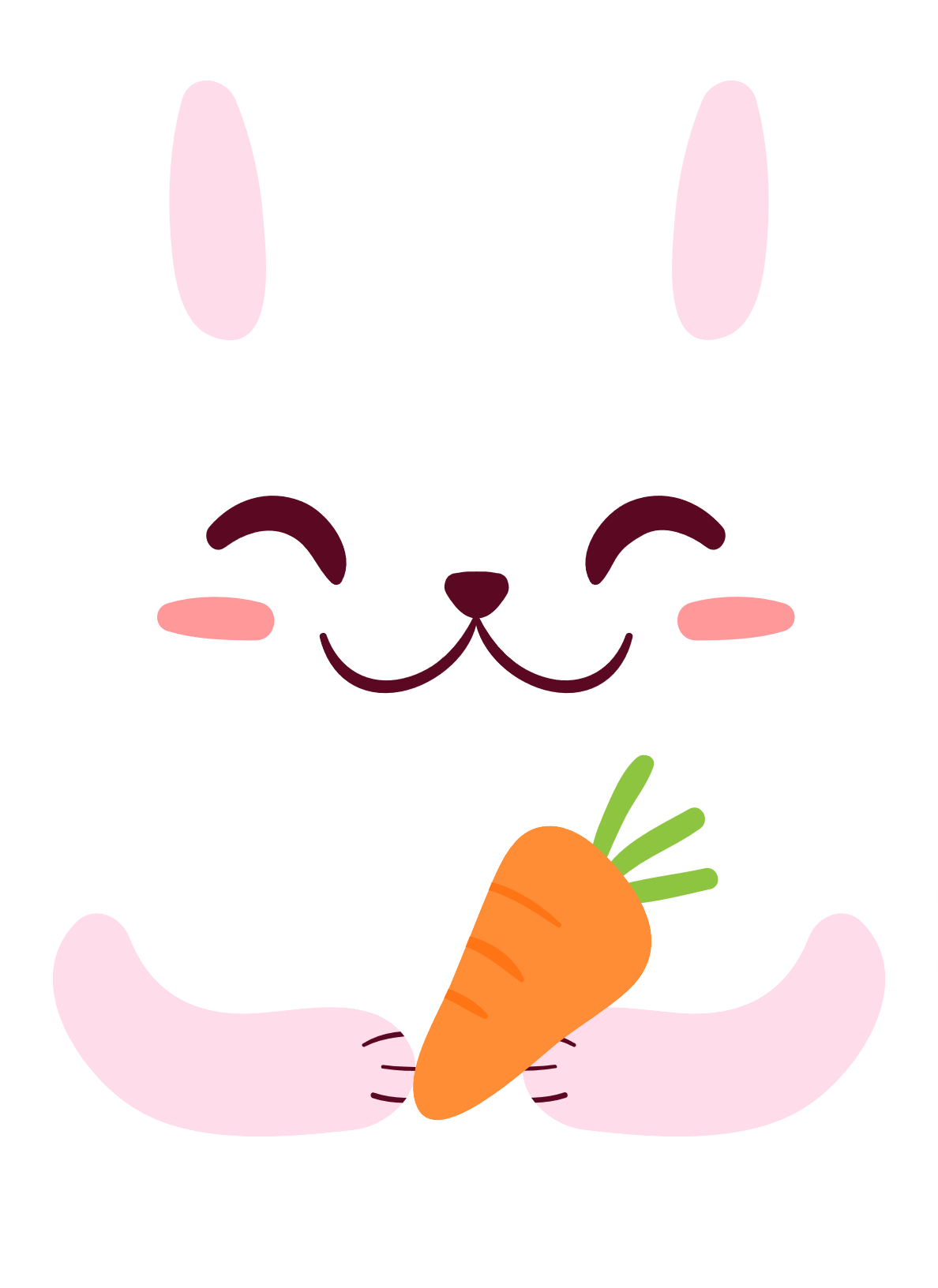 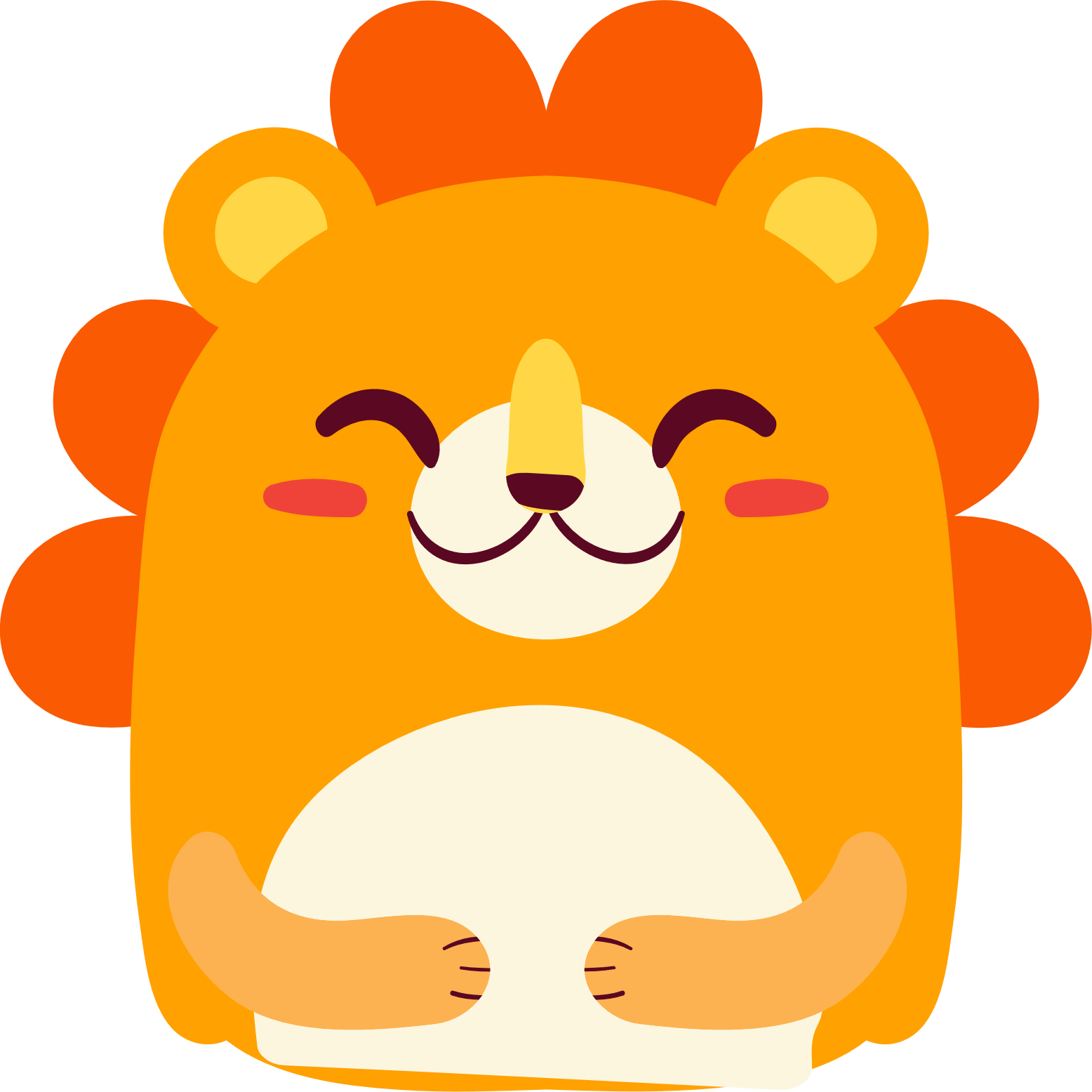 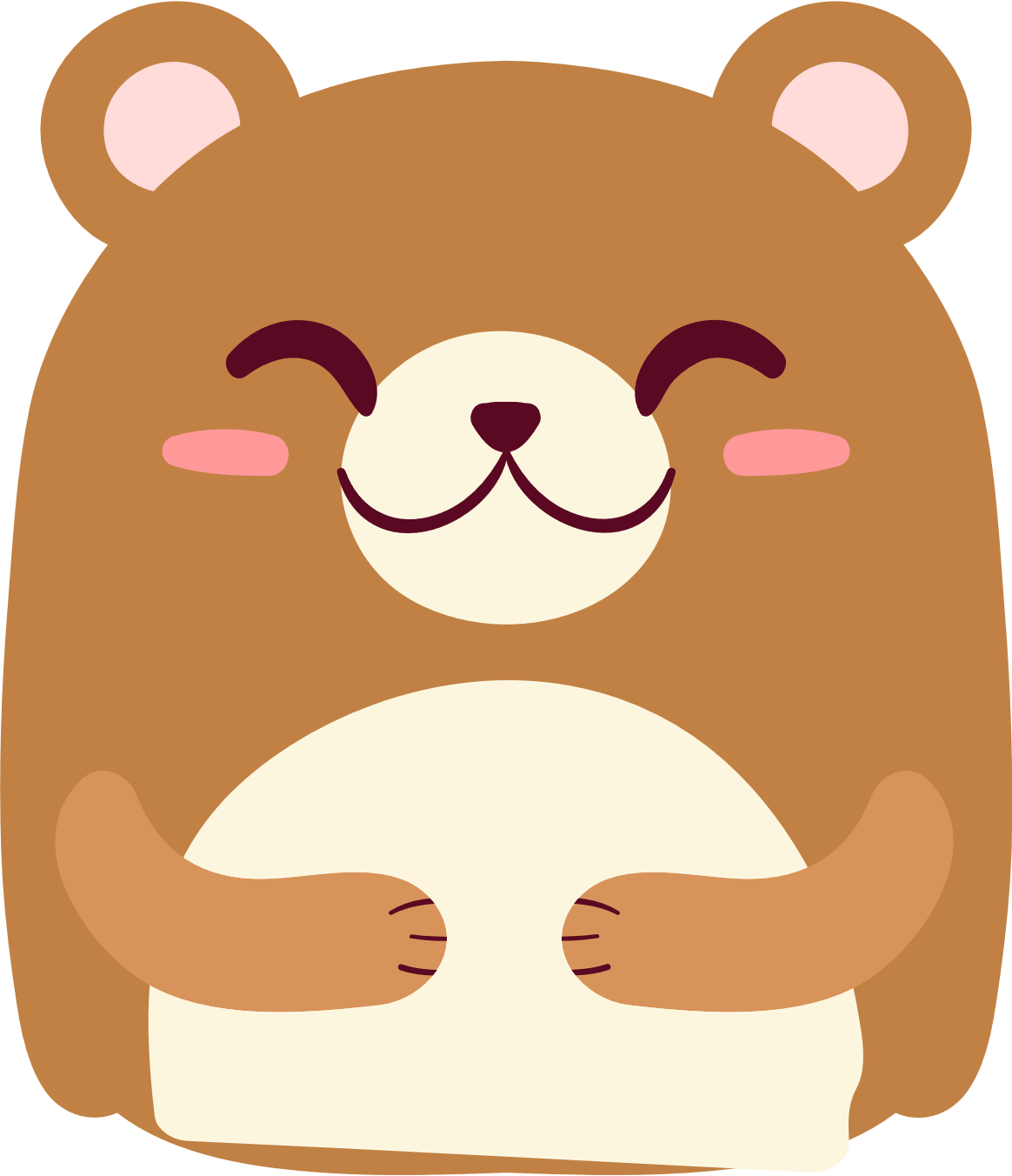 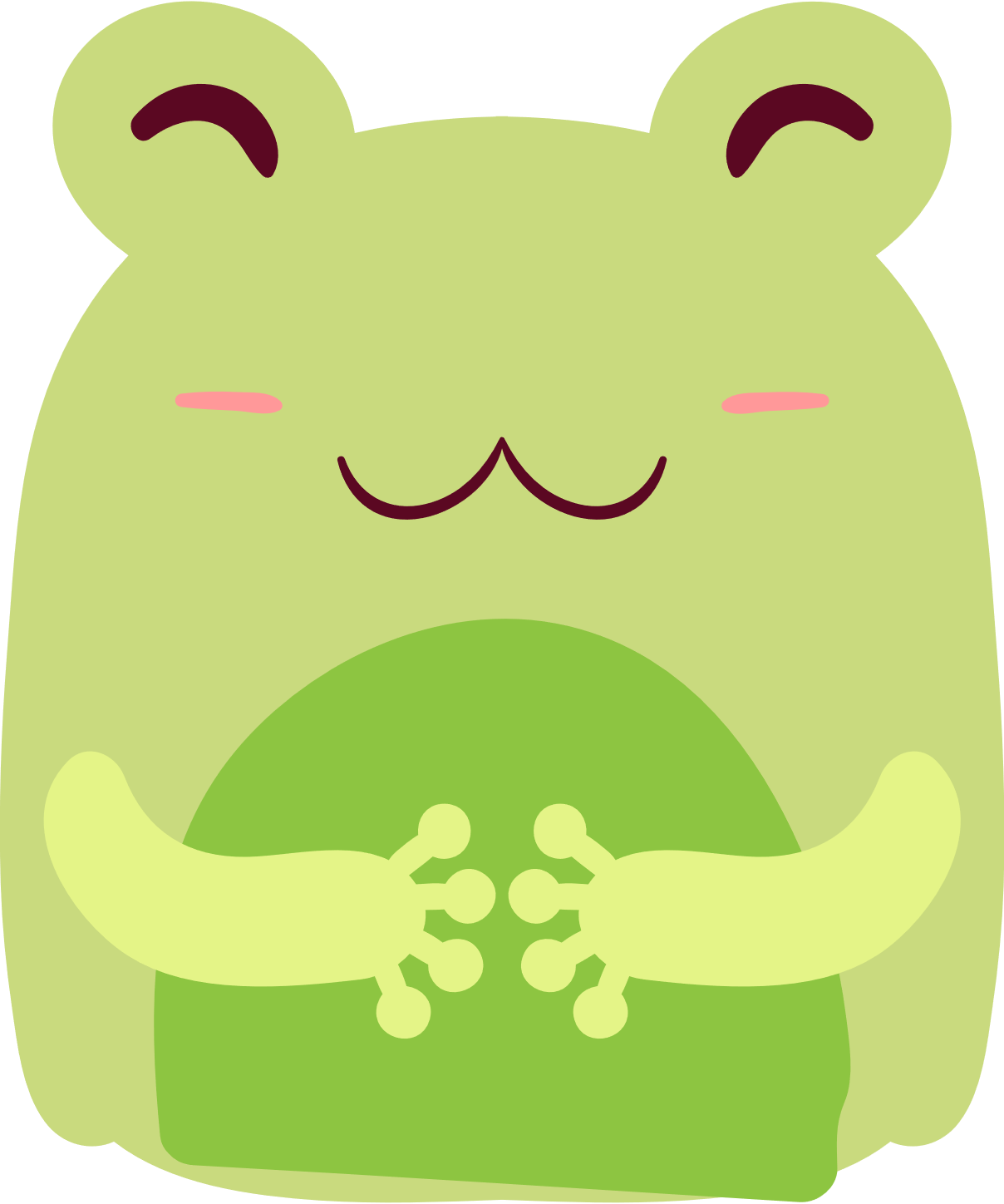 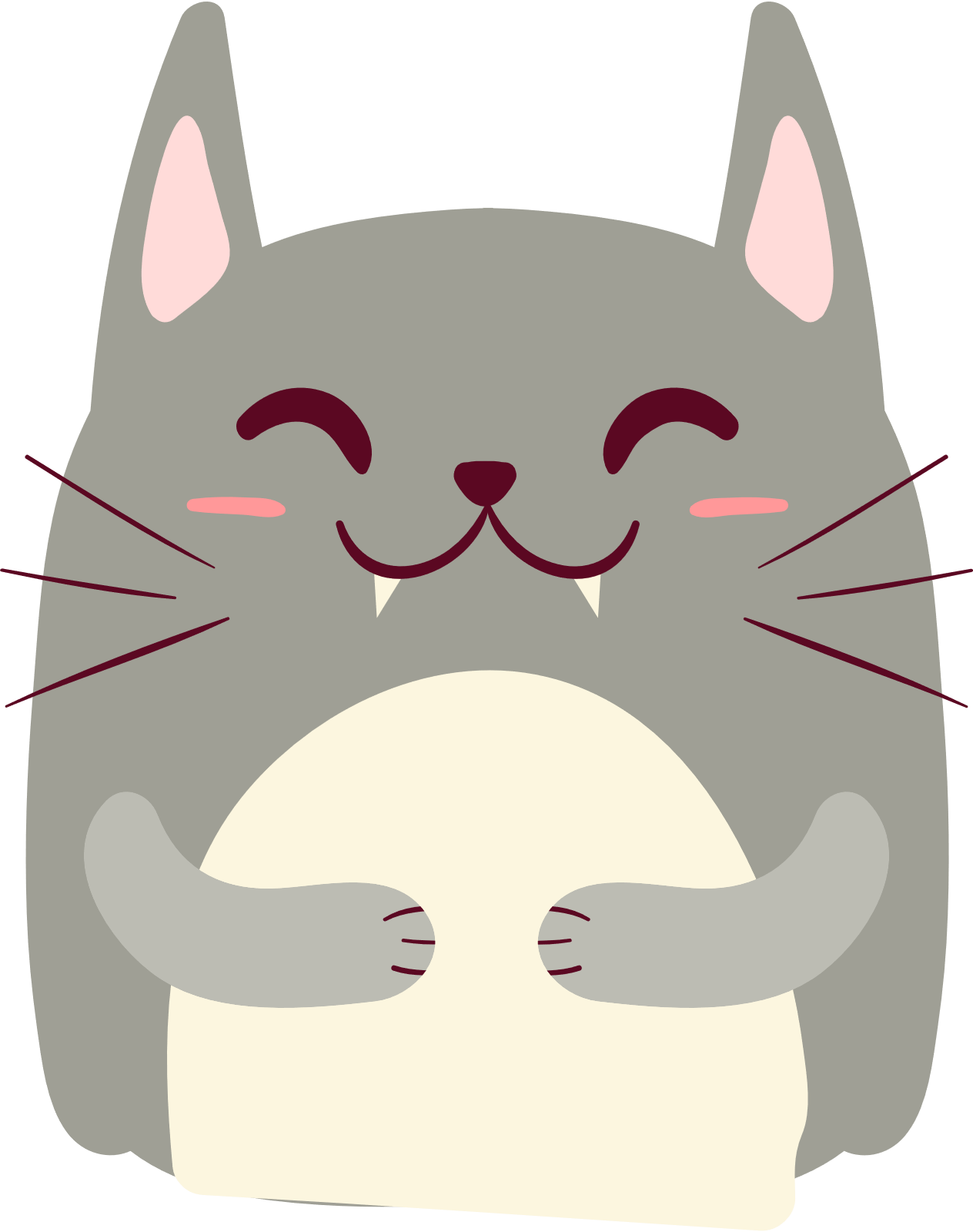